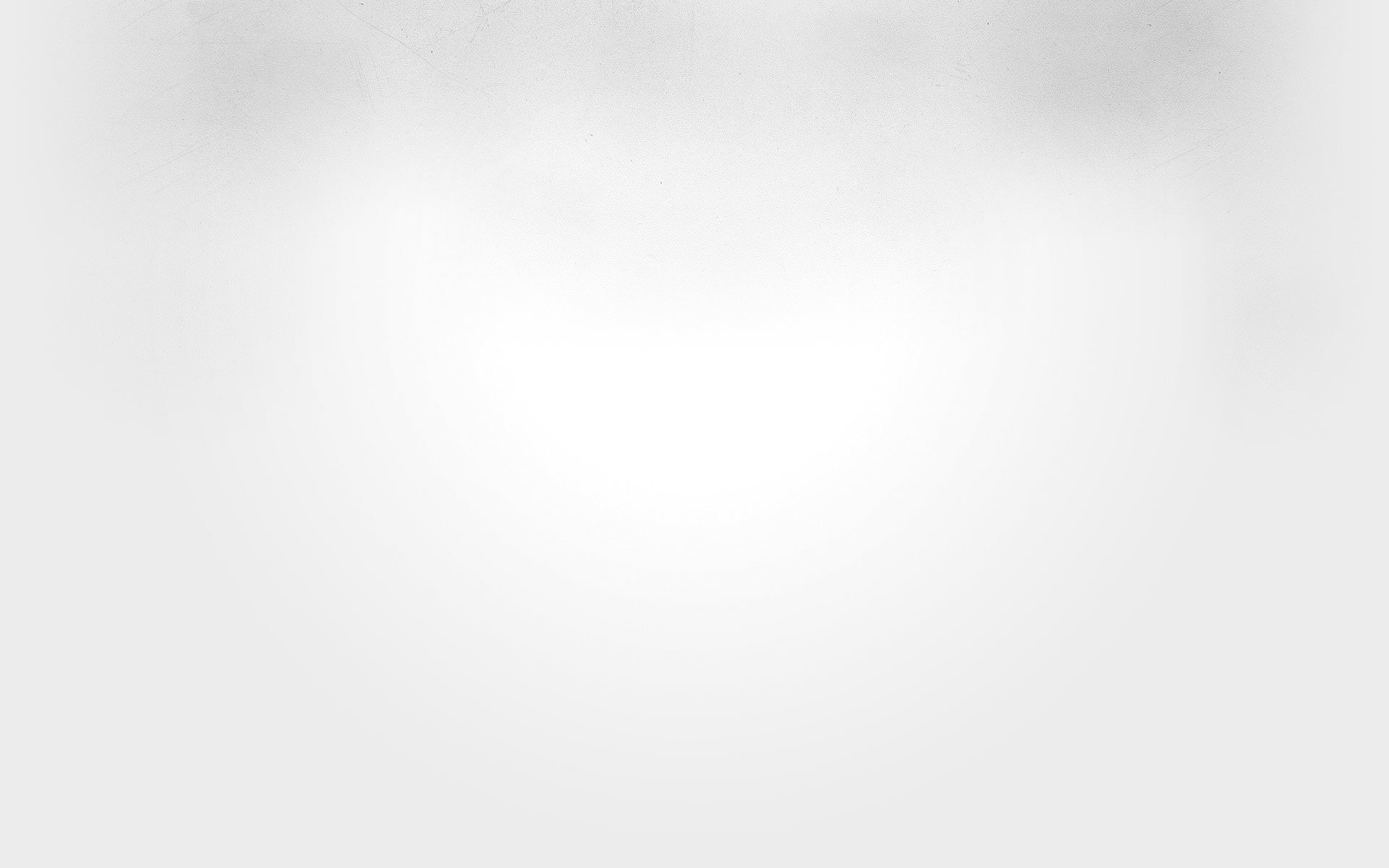 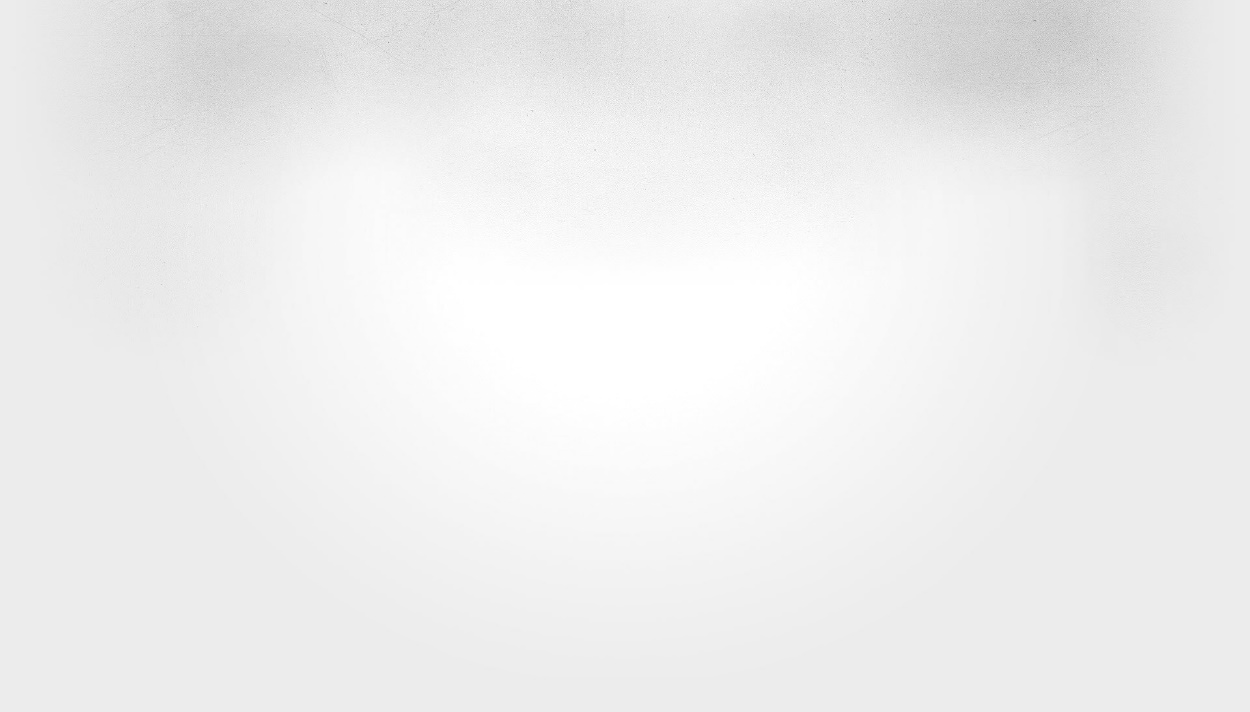 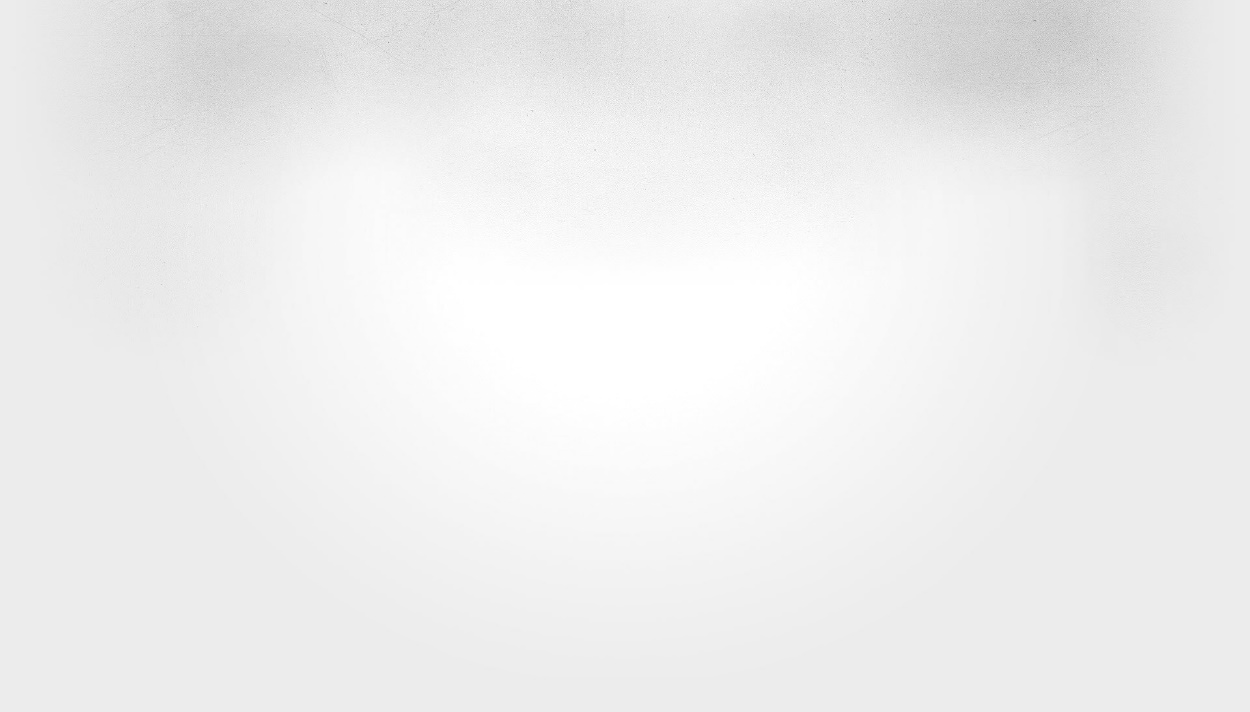 О реализации государственной политики Архангельской области в сфере образованияв 2021 году
В России 
не может быть никакой другой объединяющей 
идеи, кроме патриотизма
Доступность и качество образования прямо влияет на национальные приоритеты
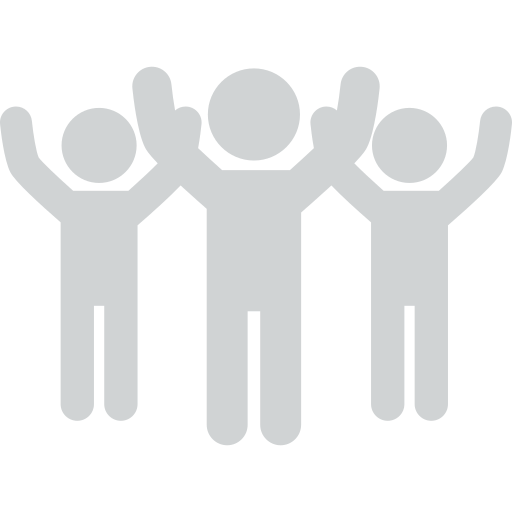 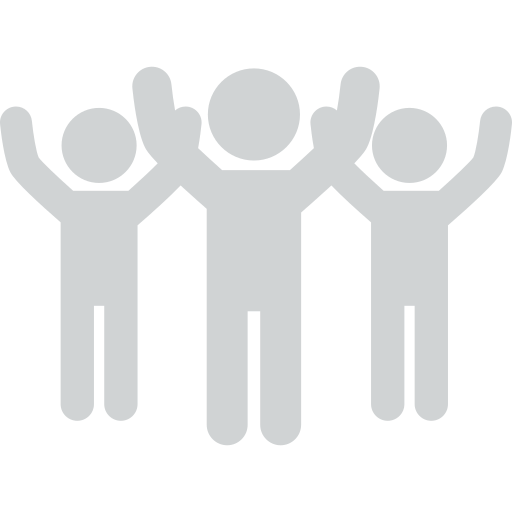 В.В. Путин
В.В. Путин
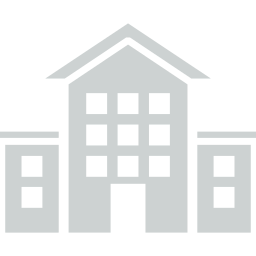 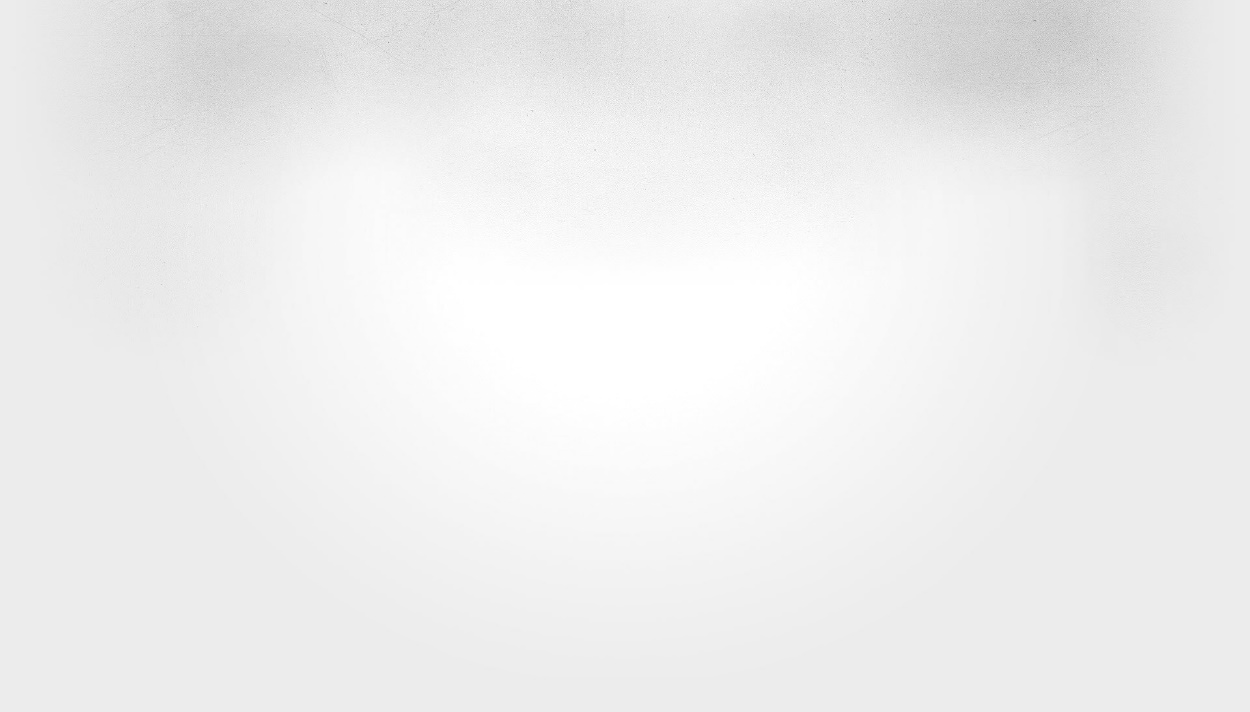 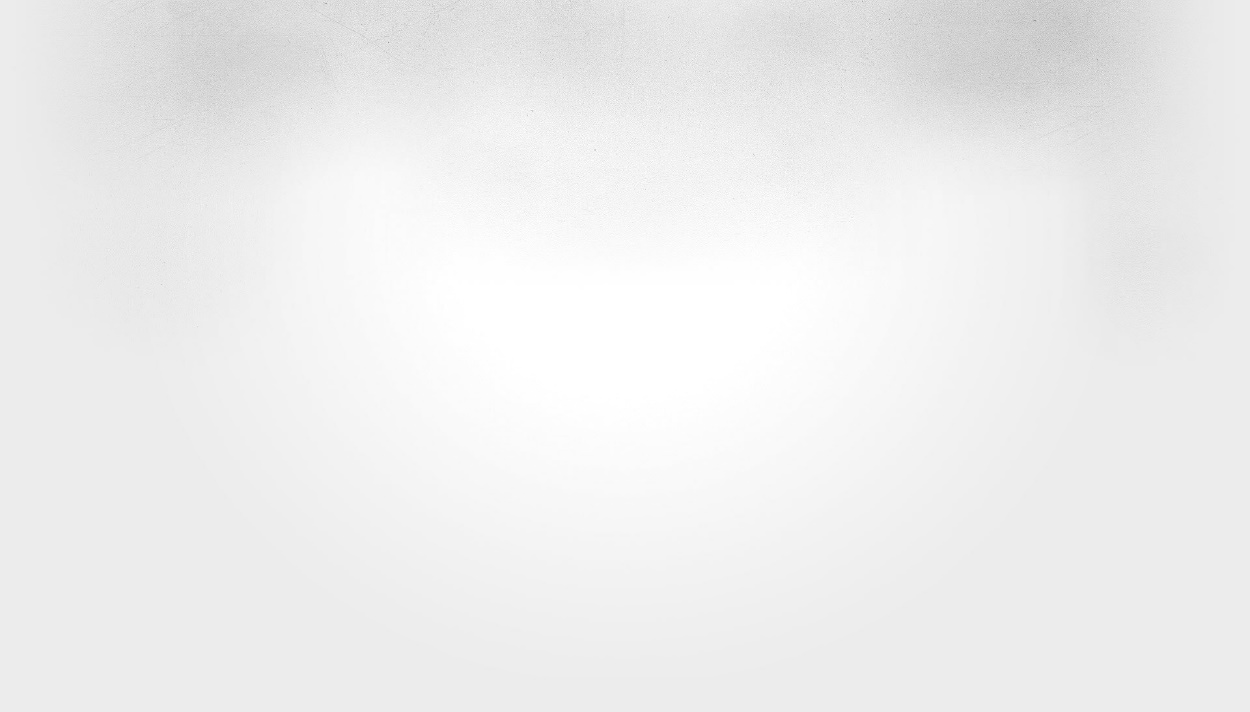 Национальный проект «Образование» 
призван ускорить модернизацию российского 
образования
Каждый ребенок одарен, раскрыть 
его способности – наша задача. 
В этом – успех России
Русинов Олег Владимирович,
министр образования Архангельской области

20 апреля 2022 г.
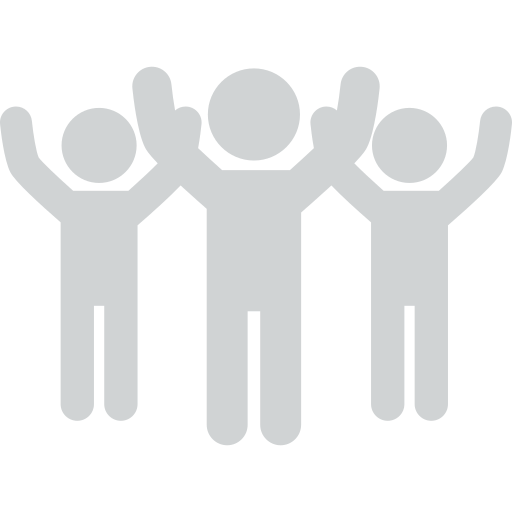 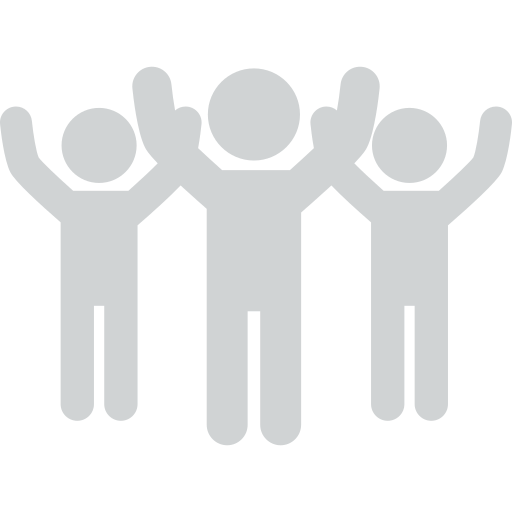 В.В. Путин
В.В. Путин
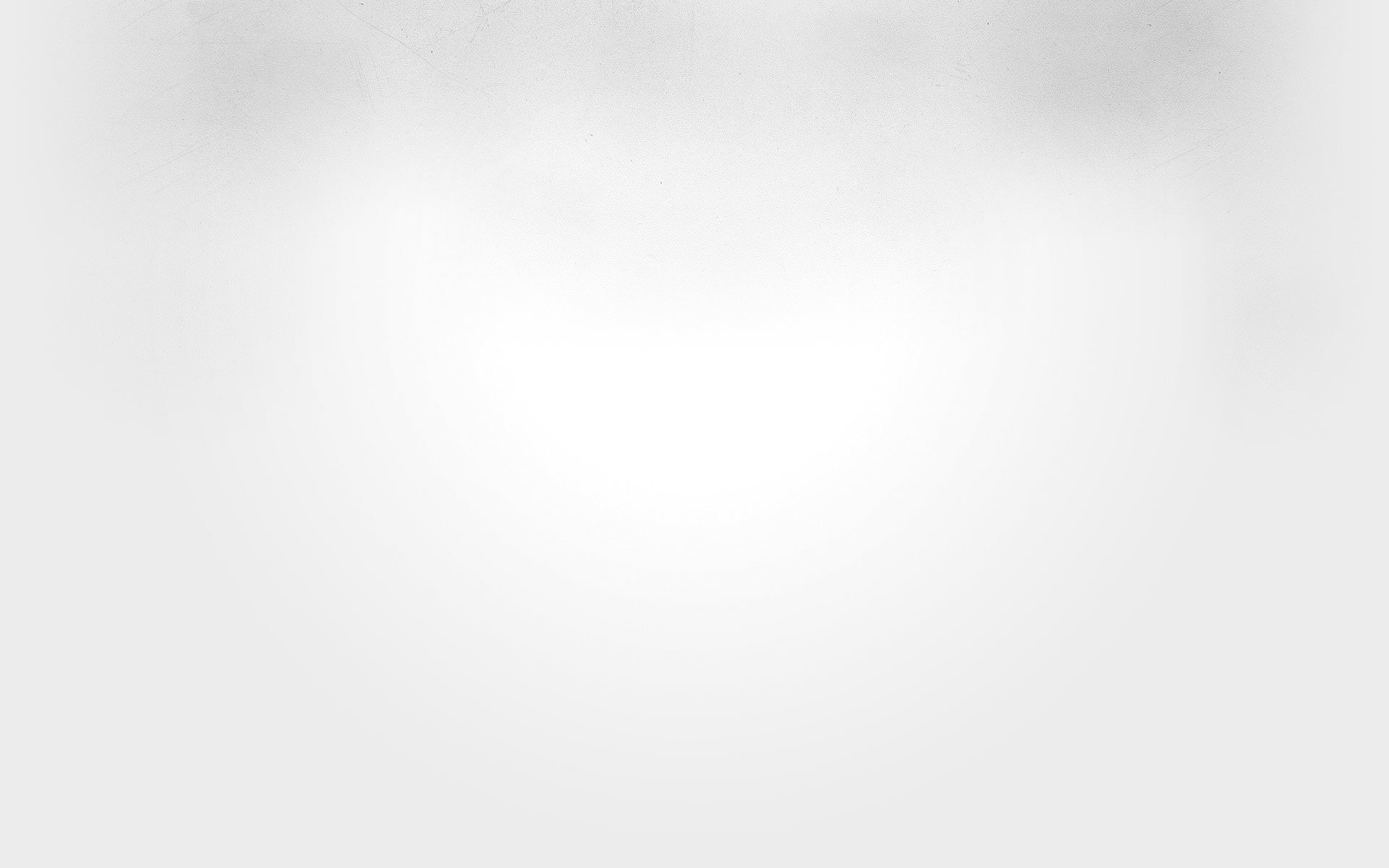 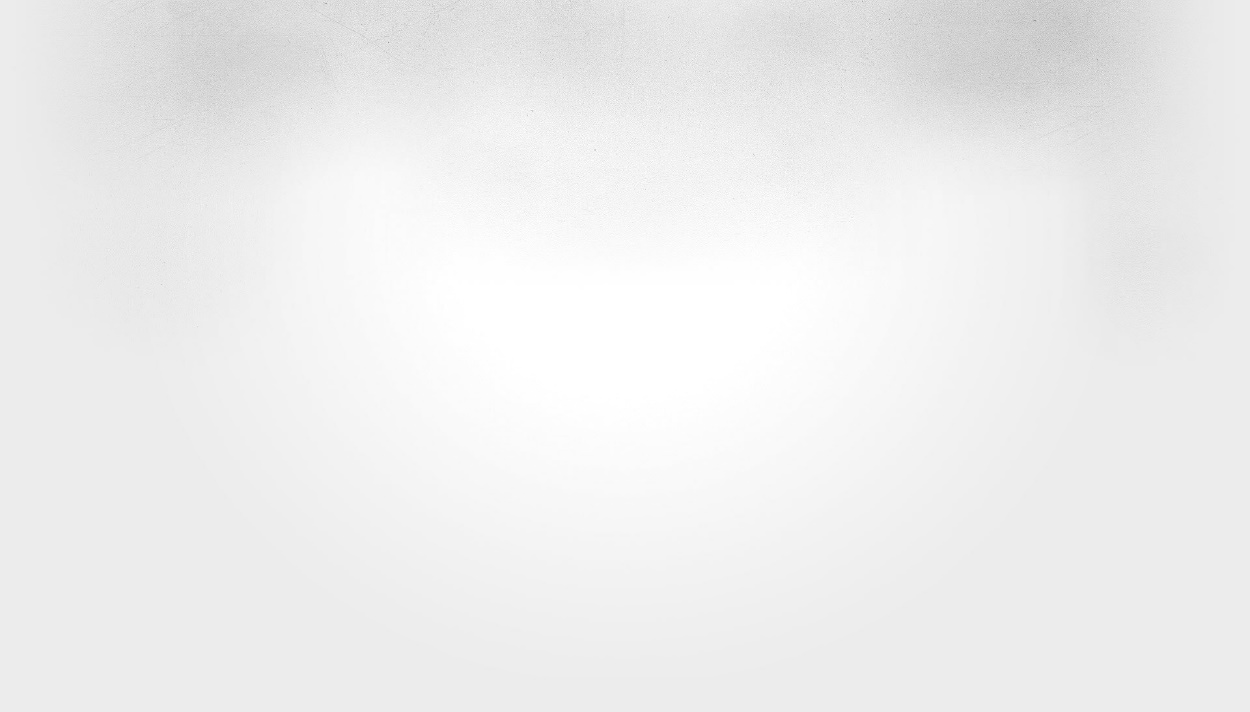 Определение приоритетов деятельности министерства образования Архангельской области в 2021 году:
О реализации государственной политики Архангельской области в сфере образованияв 2021 году
НАЦИОНАЛЬНЫЕ ЦЕЛИ
ГЛОБАЛЬНЫЕ ВЫЗОВЫ
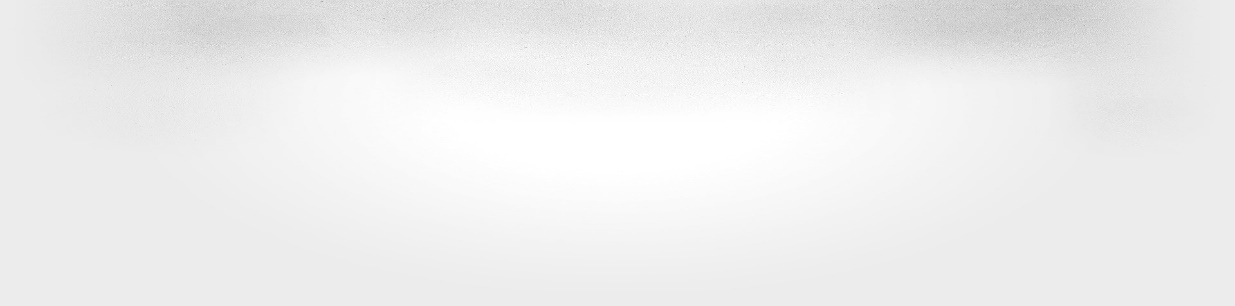 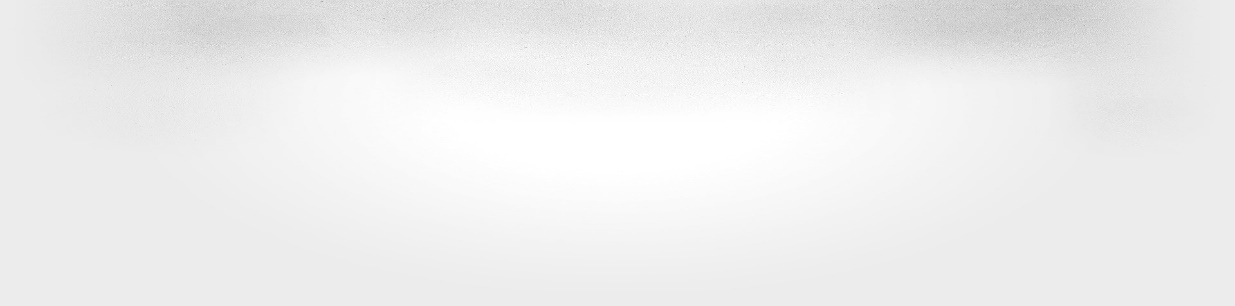 Организация 
полноценного дистанционного 
обучения/144 тыс.чел.
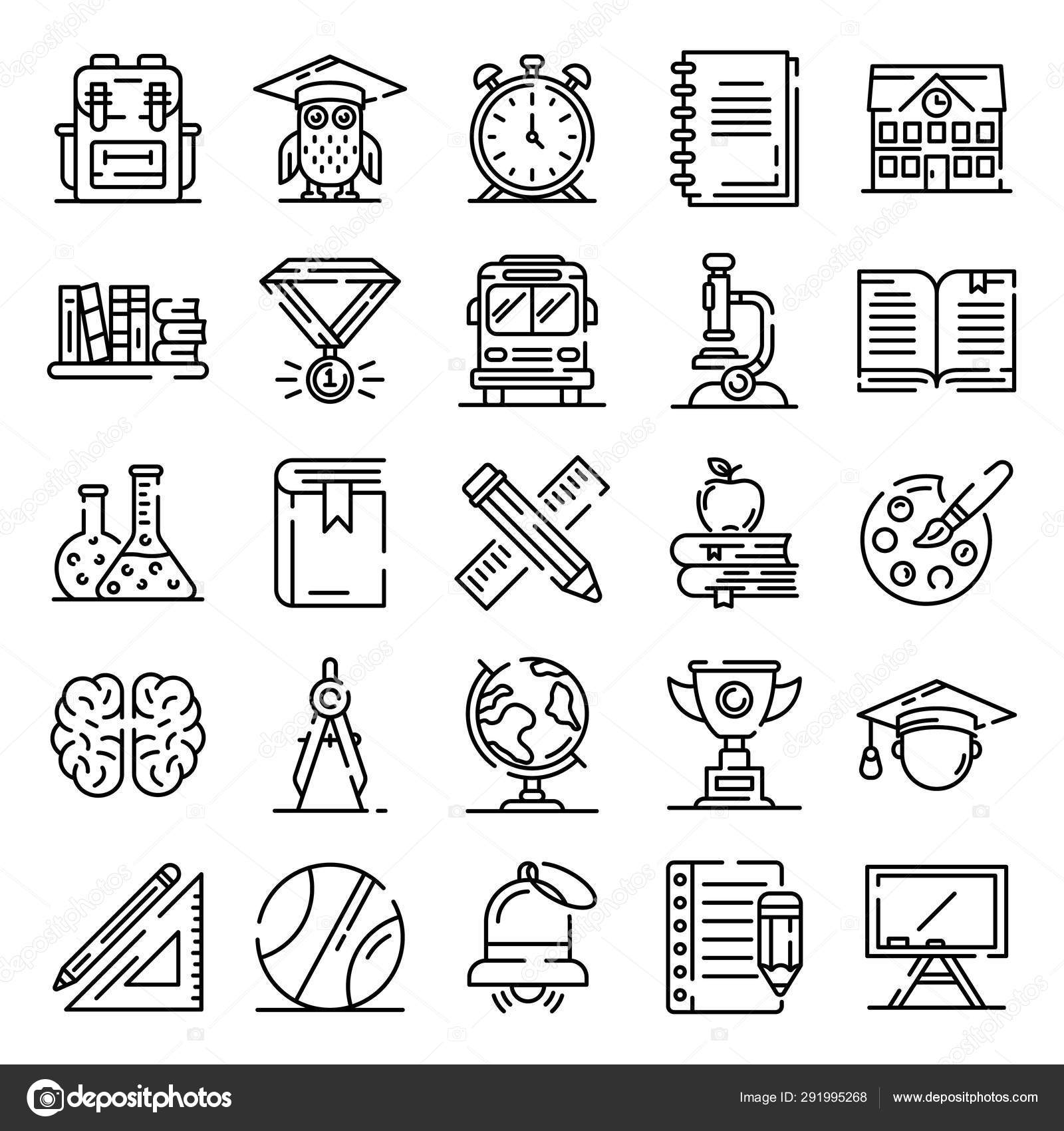 Национальный проект «Образование»
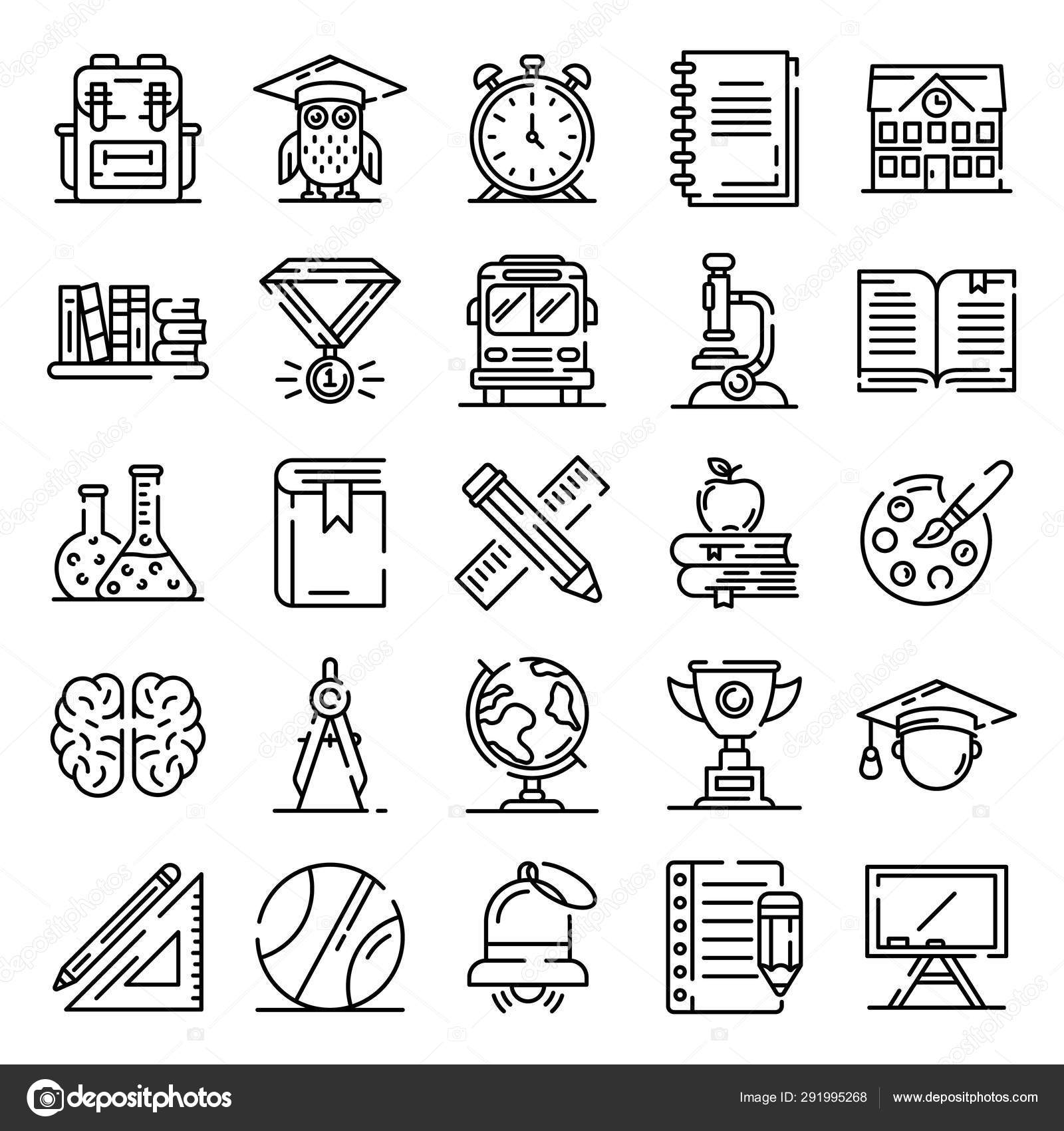 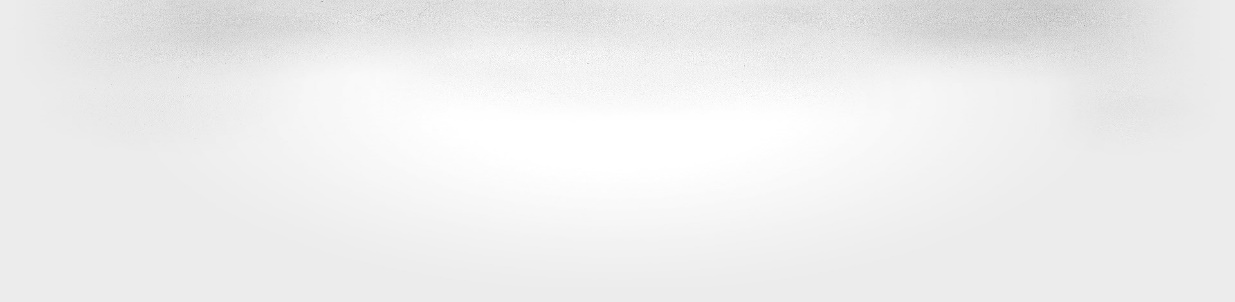 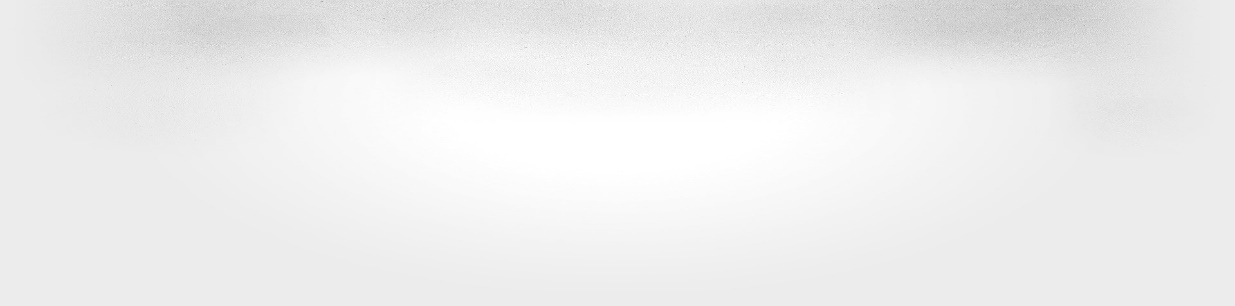 Обеспечение технической подготовленности педагогического 
состава/12 тыс. чел.
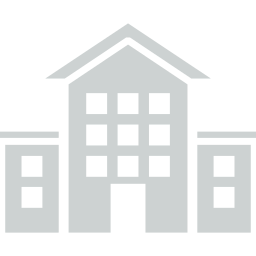 Национальный проект «Демография»
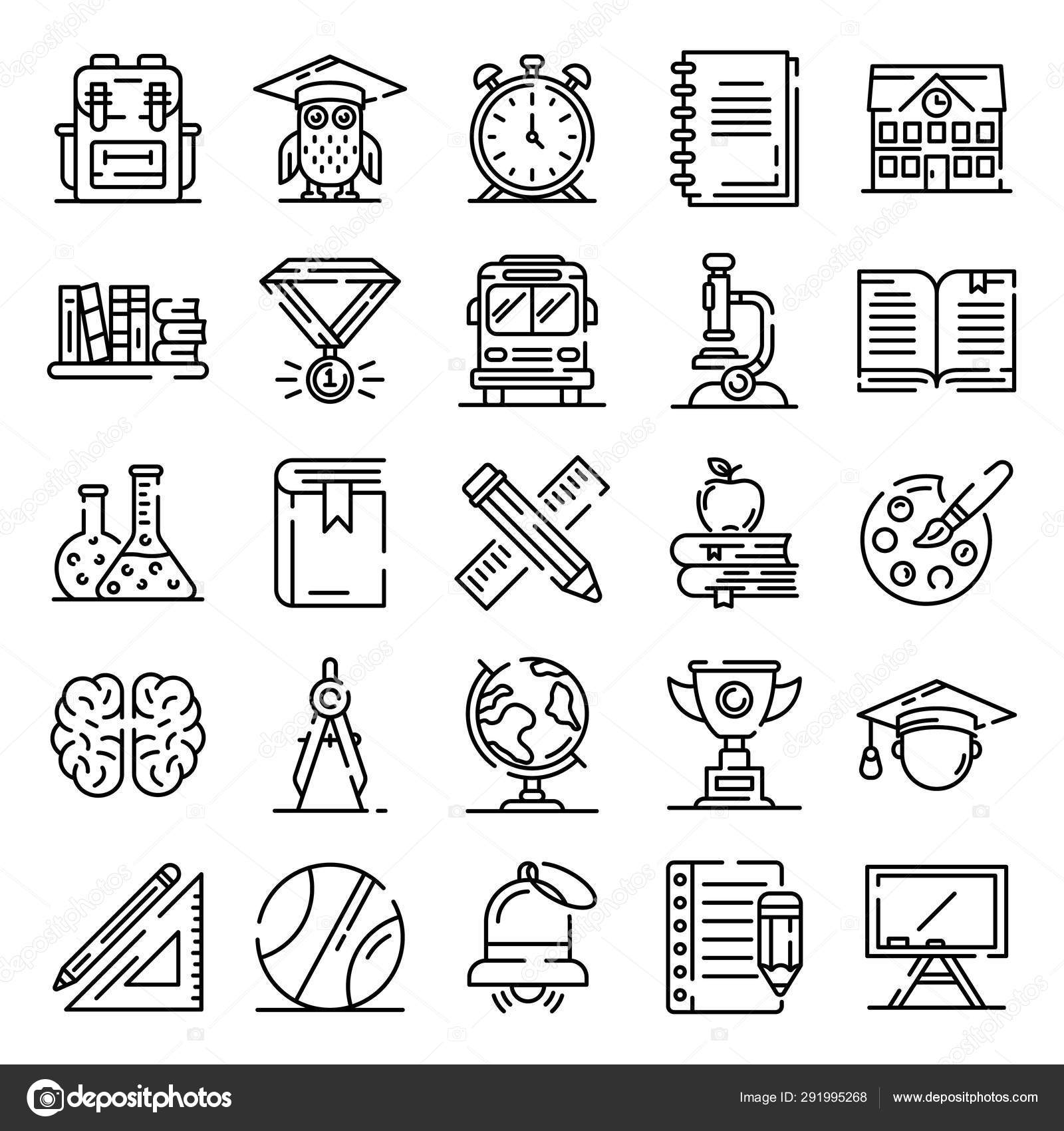 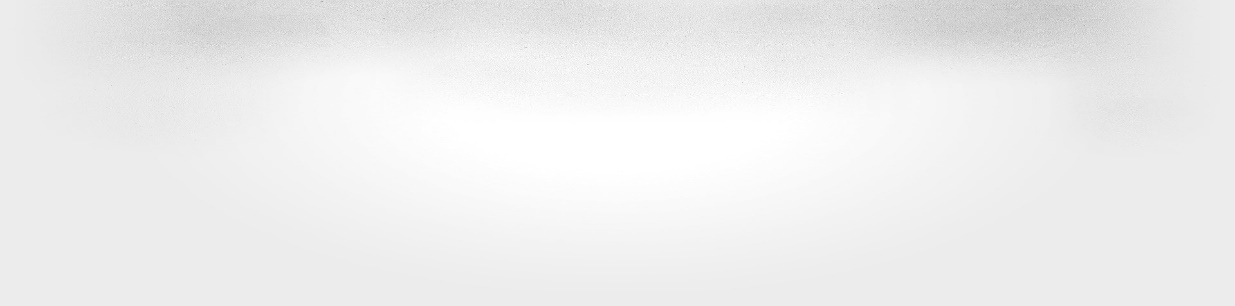 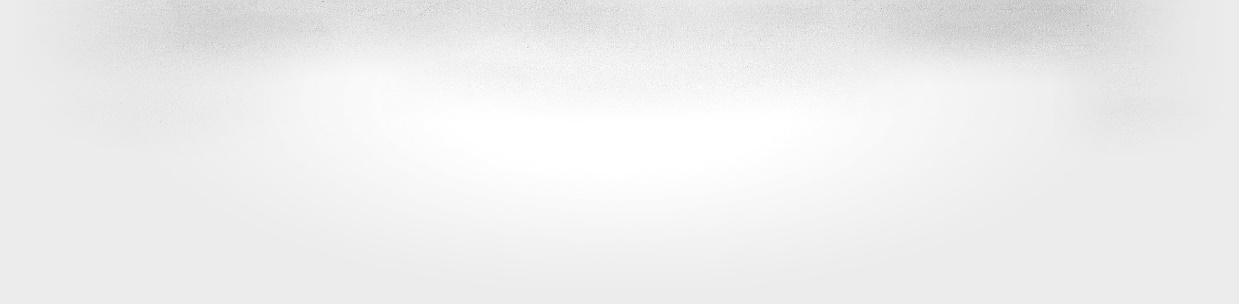 Обеспечение 
бесплатным
цифровым 
образовательным
контентом (educont.ru)
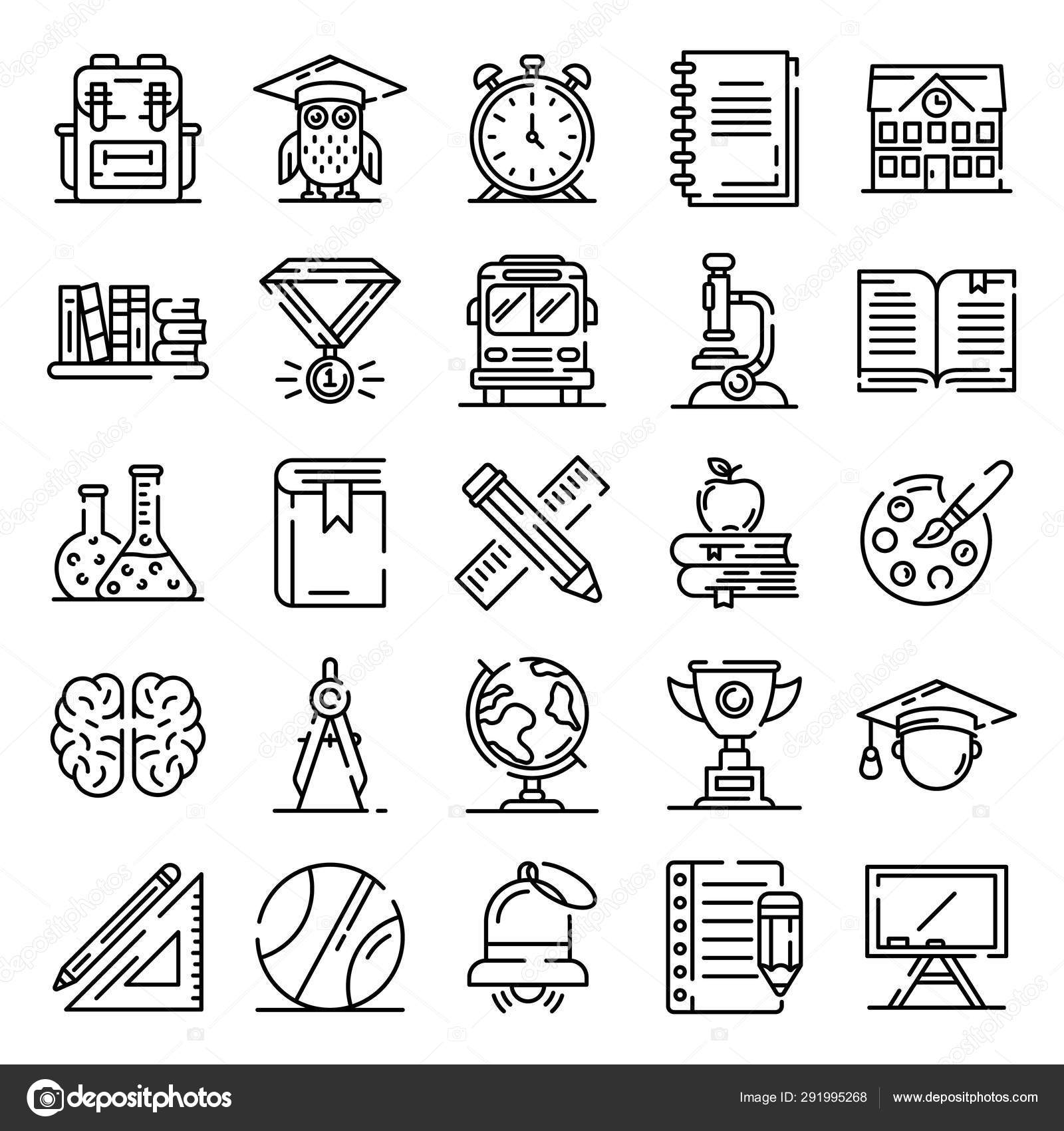 Национальная программа «Цифровая экономика РФ»
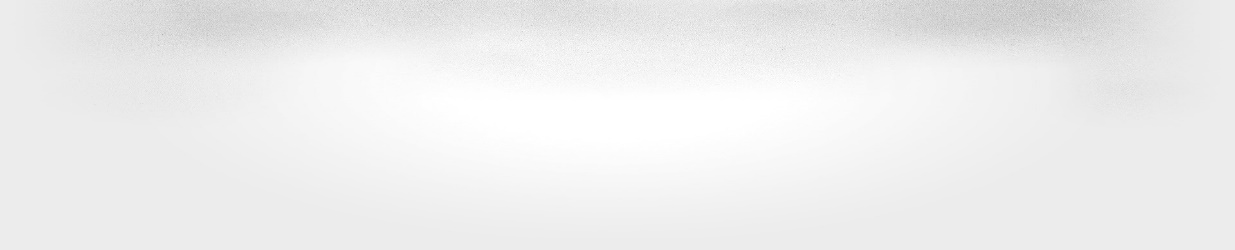 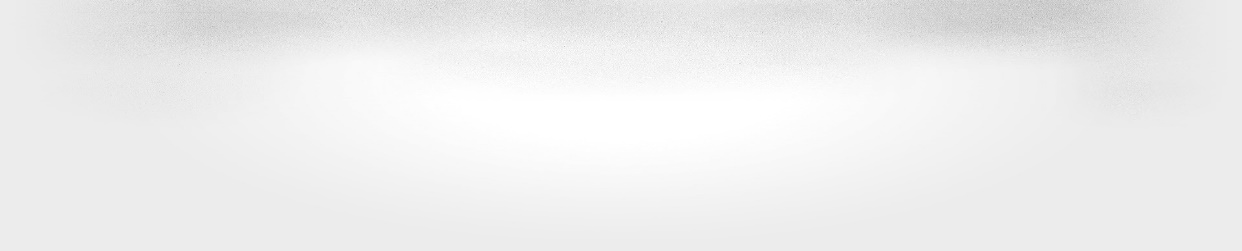 Обеспечение 
техническим цифровым  оборудованием/21 тыс. ед.
Национальный проект «Безопасные качественные дороги»
ЭТАПЫ ДЕЯТЕЛЬНОСТИ МИНИСТЕРСТВА /2021
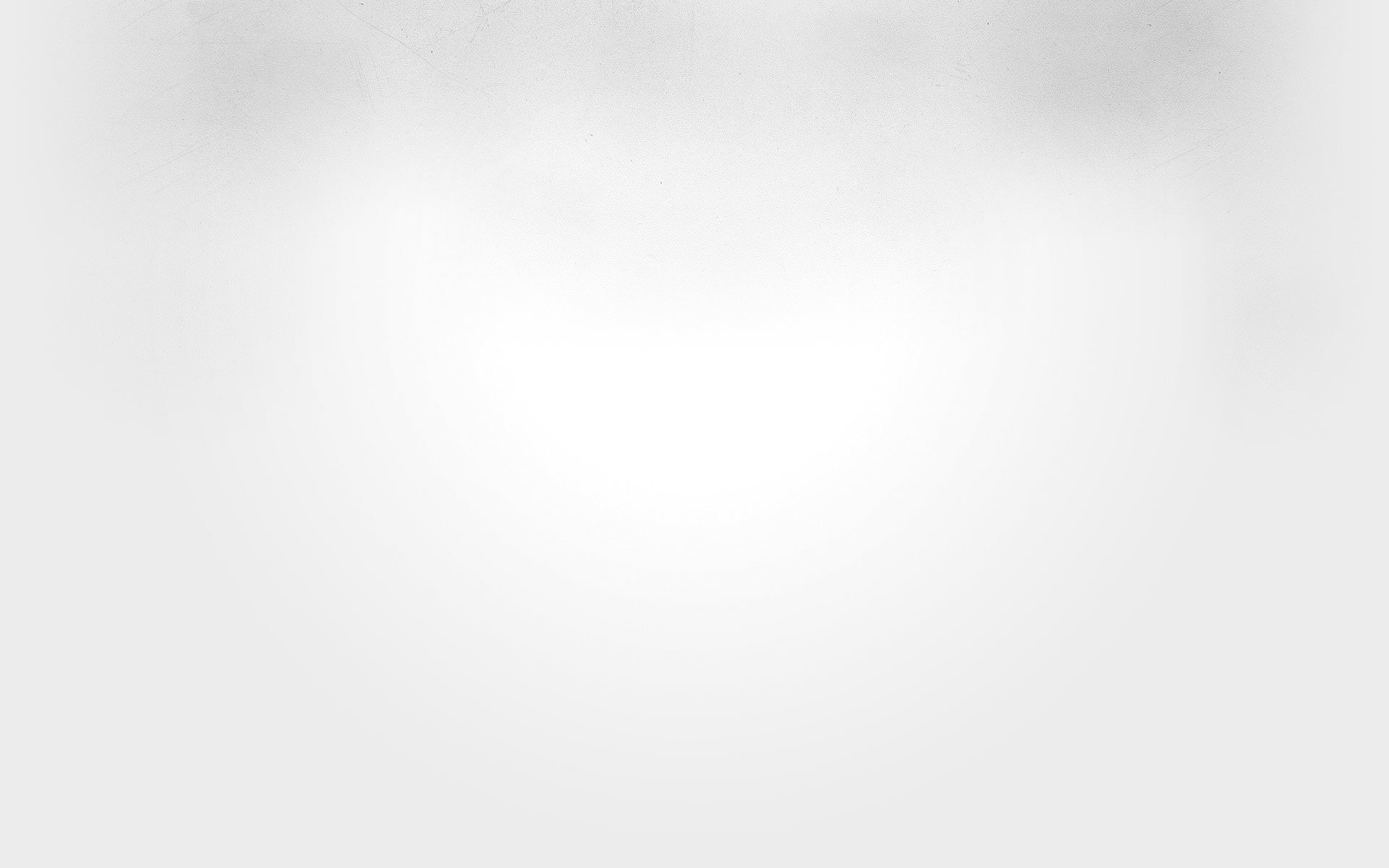 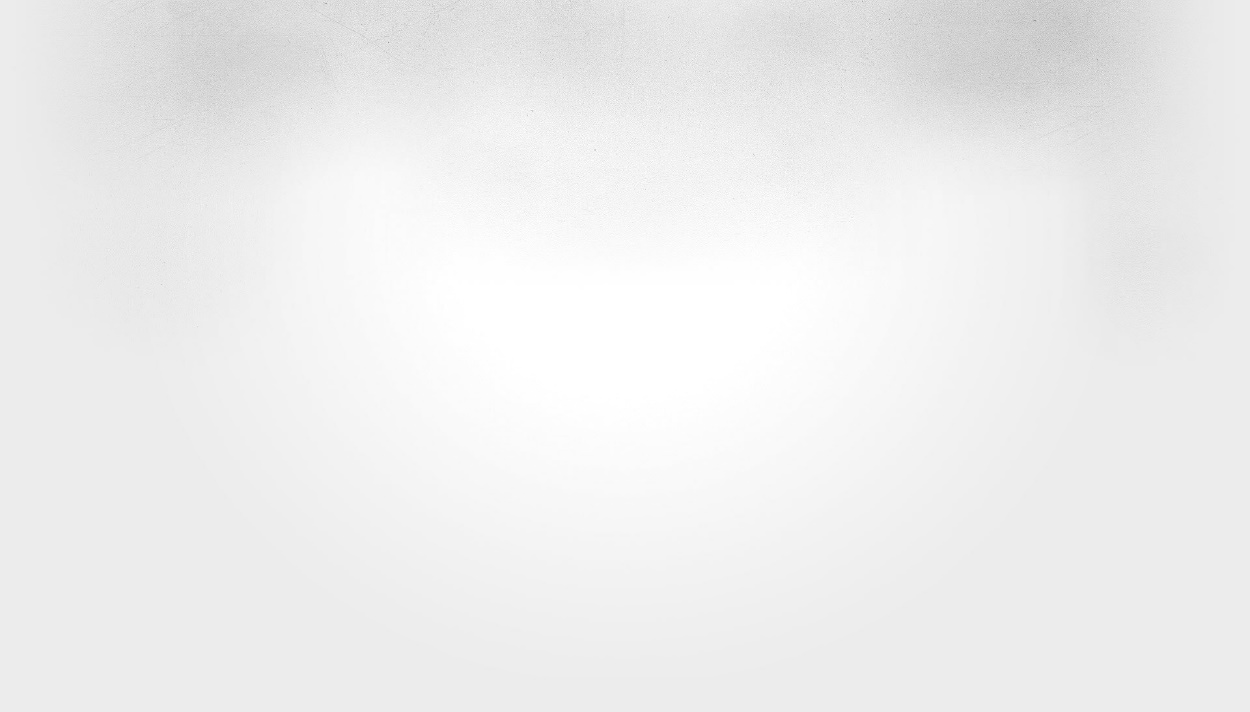 Объем финансирования
мероприятий госпрограммы
«Развитие образования и науки Архангельской области»
Завершение работ по достижению ключевых 
задач 2020 года:

строительство общеобразовательных организаций
      Архангельск/860 
      Шенкурск /250

обеспечение  доступности дошкольного образования
      Няндома/60
      Мезень/220
      Архангельск/280
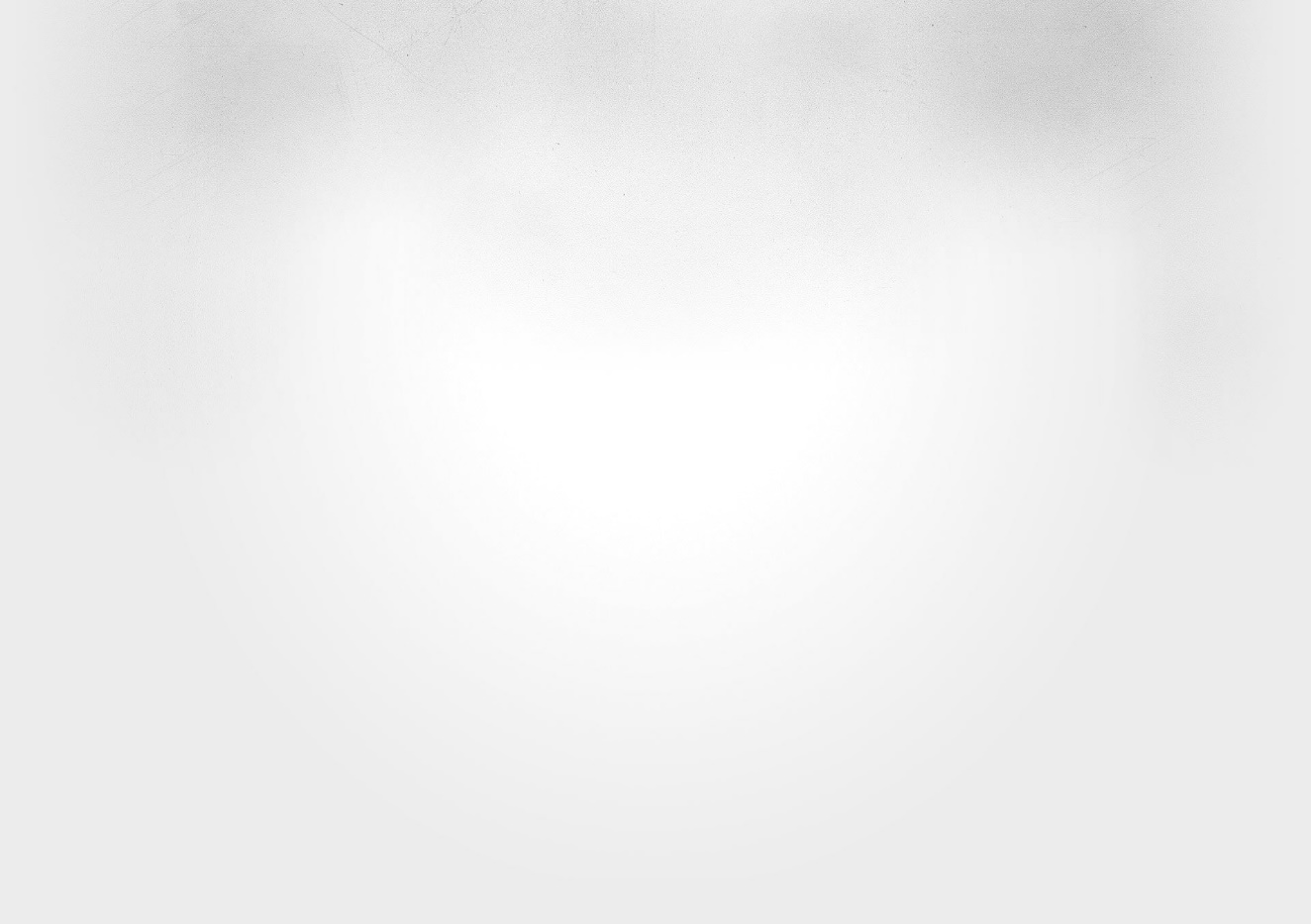 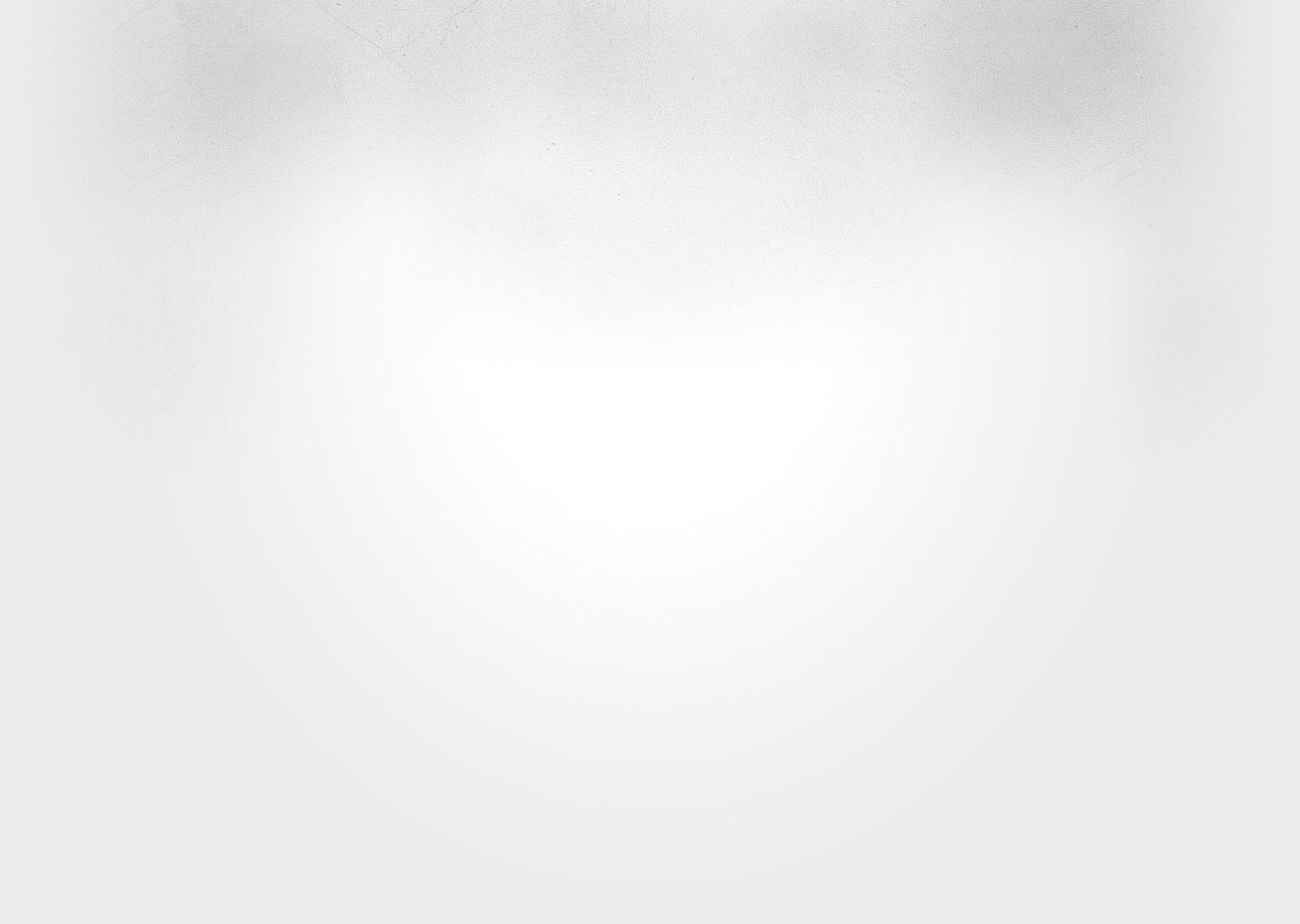 2
Решение ключевых задач 2021 года:
 
модернизация инфраструктуры 

формирование системы выявления, поддержки и развития способностей и талантов у детей

развитие ресурсного потенциала организаций

развитие системы воспитания
1
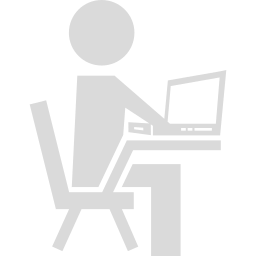 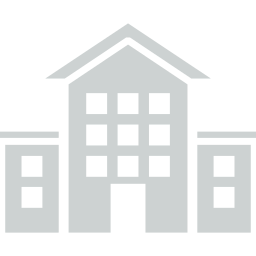 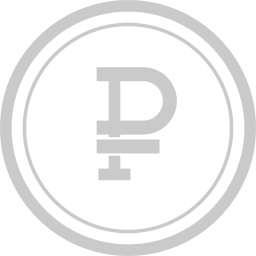 + 13,2 %
2021
30,33 млрд. руб.
26,80 млрд. руб.
2020
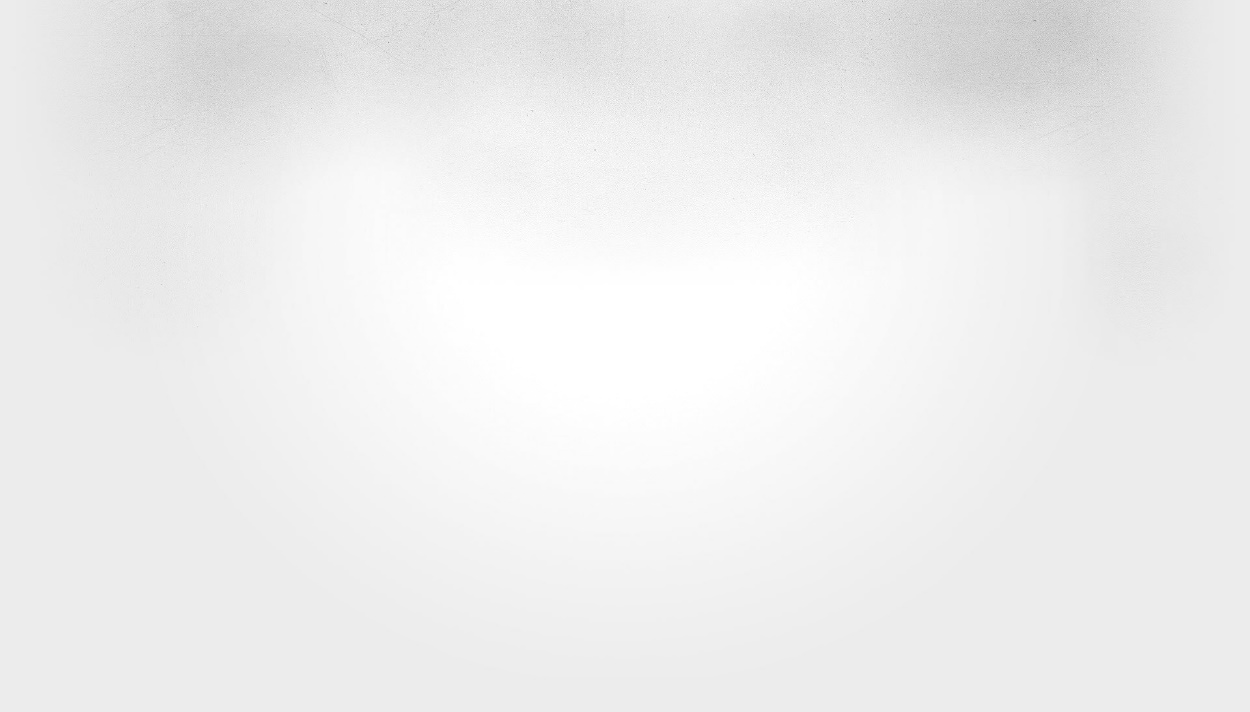 Реализация комплексных процессных мероприятий для подготовки к решению задач 2022 года: введение обновленных ФГОС, формирование функциональной грамотности, цифровая трансформация отрасли, капитальные ремонты школ, ГЧП
3
23,08 млрд. руб.
2019
Объем финансирования
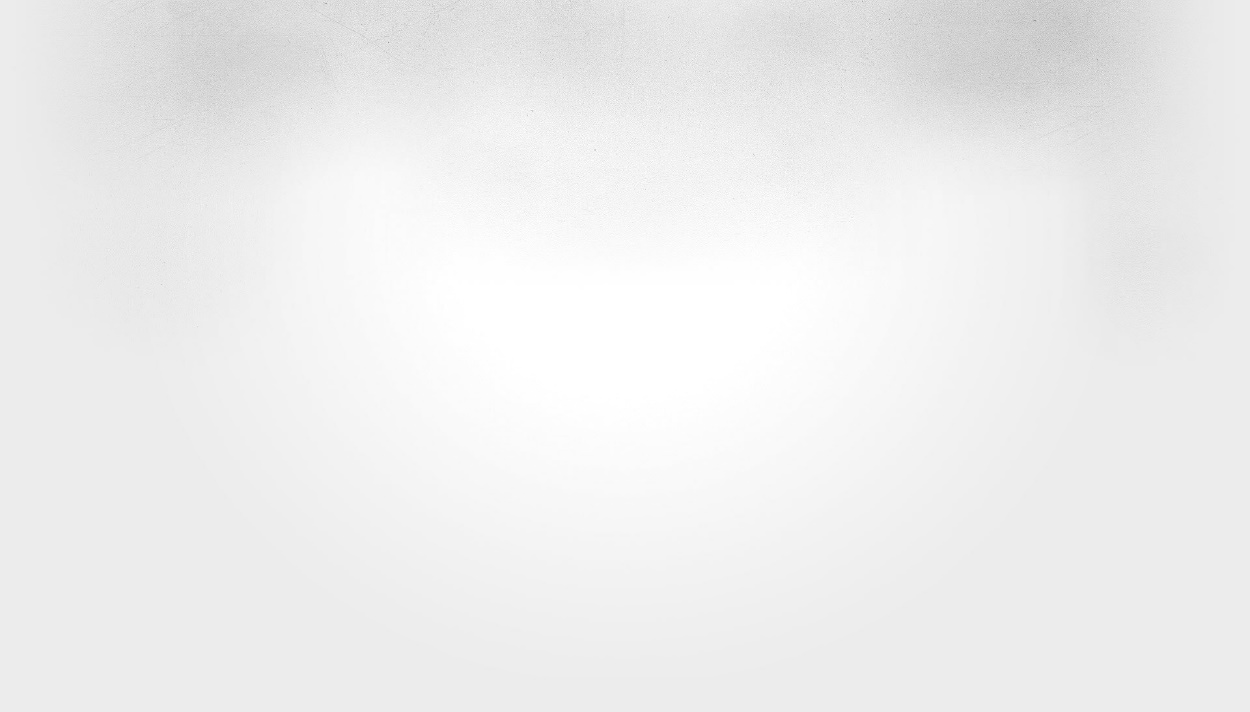 УПРАВЛЕНИЕ ОБРАЗОВАТЕЛЬНОЙ СЕТЬЮ
ШКОЛЫ
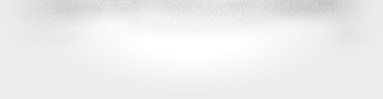 межбюджетные трансферты
ДЕТСКИЕ САДЫ
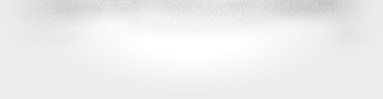 20,1
государственные
организации
127881
6,0
59529
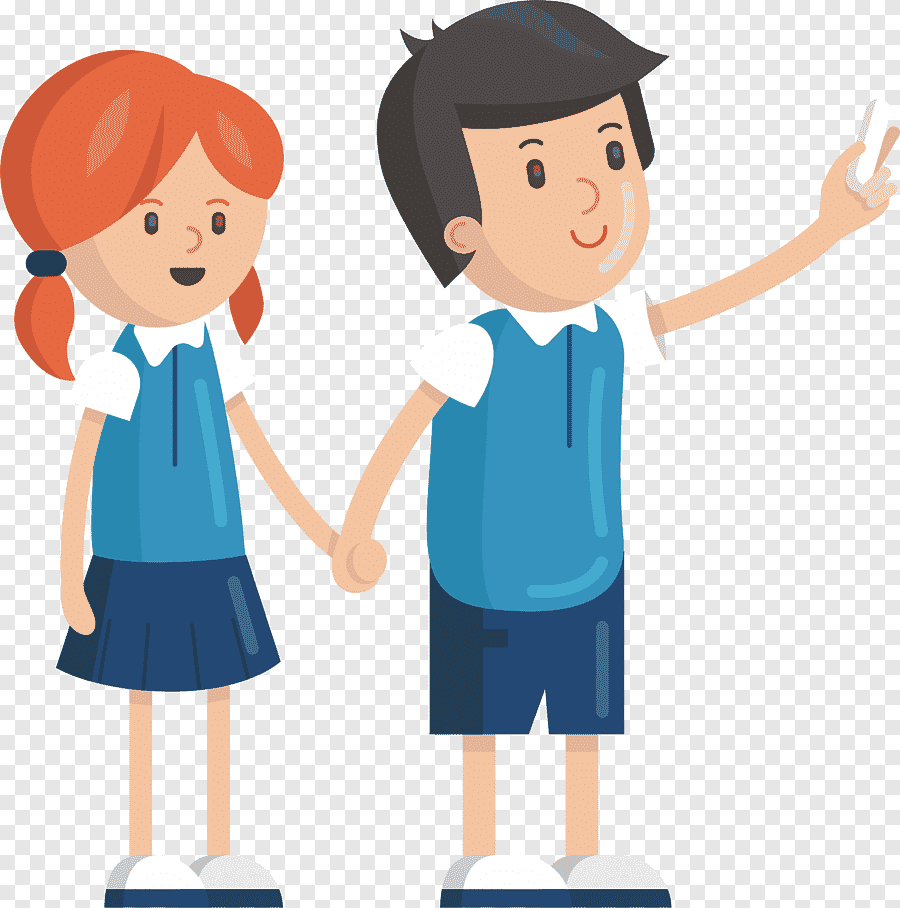 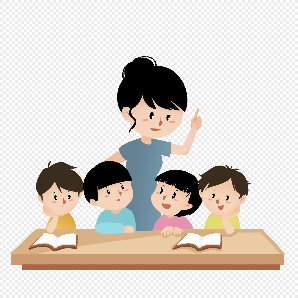 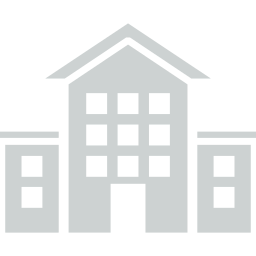 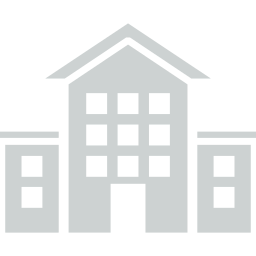 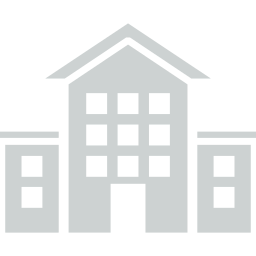 национальные проекты
2,5
429
491
иные
мероприятия
1,7
ДОПОЛНИТЕЛЬНОЕ 
ОБРАЗОВАНИЕ
ПРОФЕССИОНАЛЬНОЕ
ОБРАЗОВАНИЕ
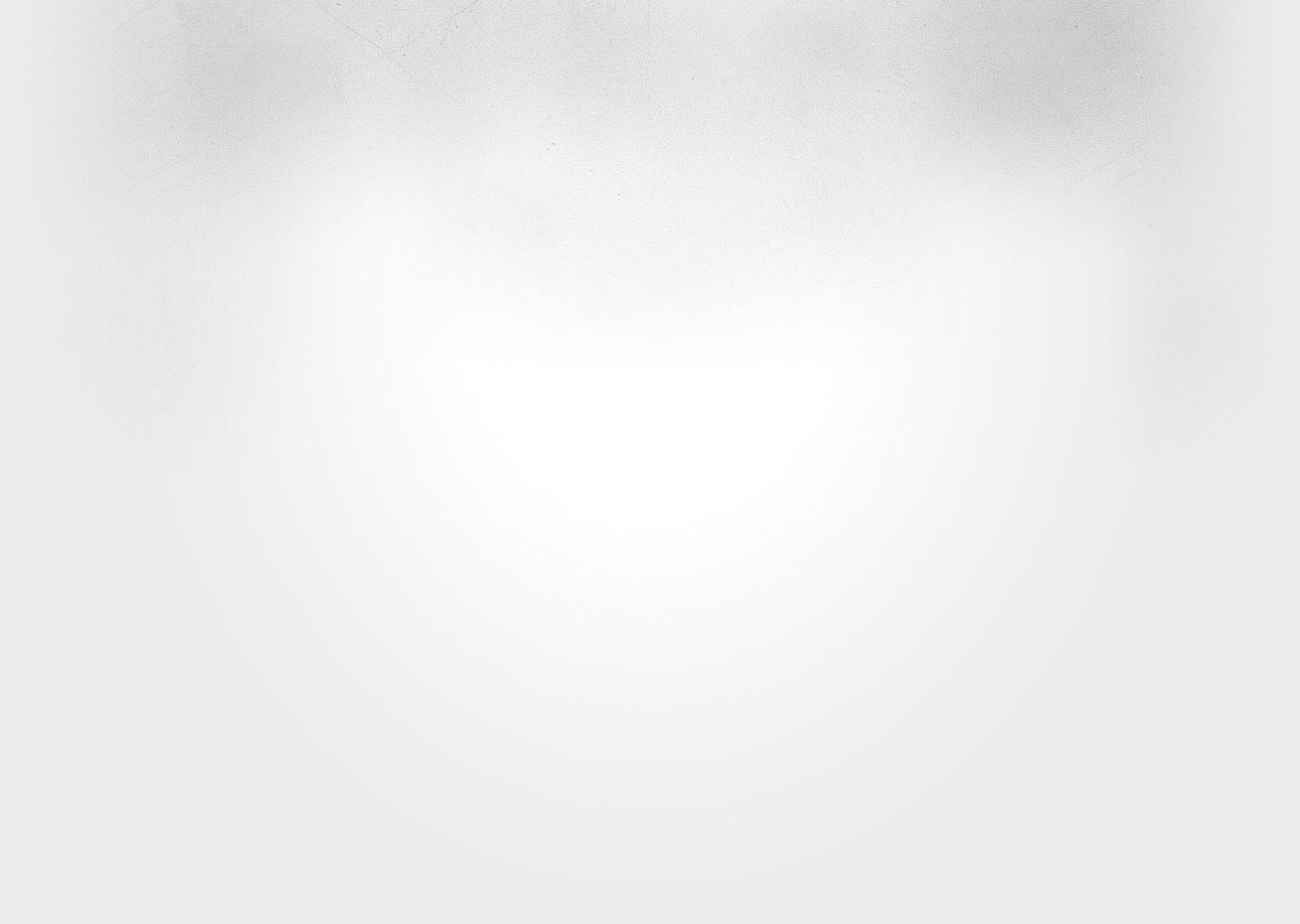 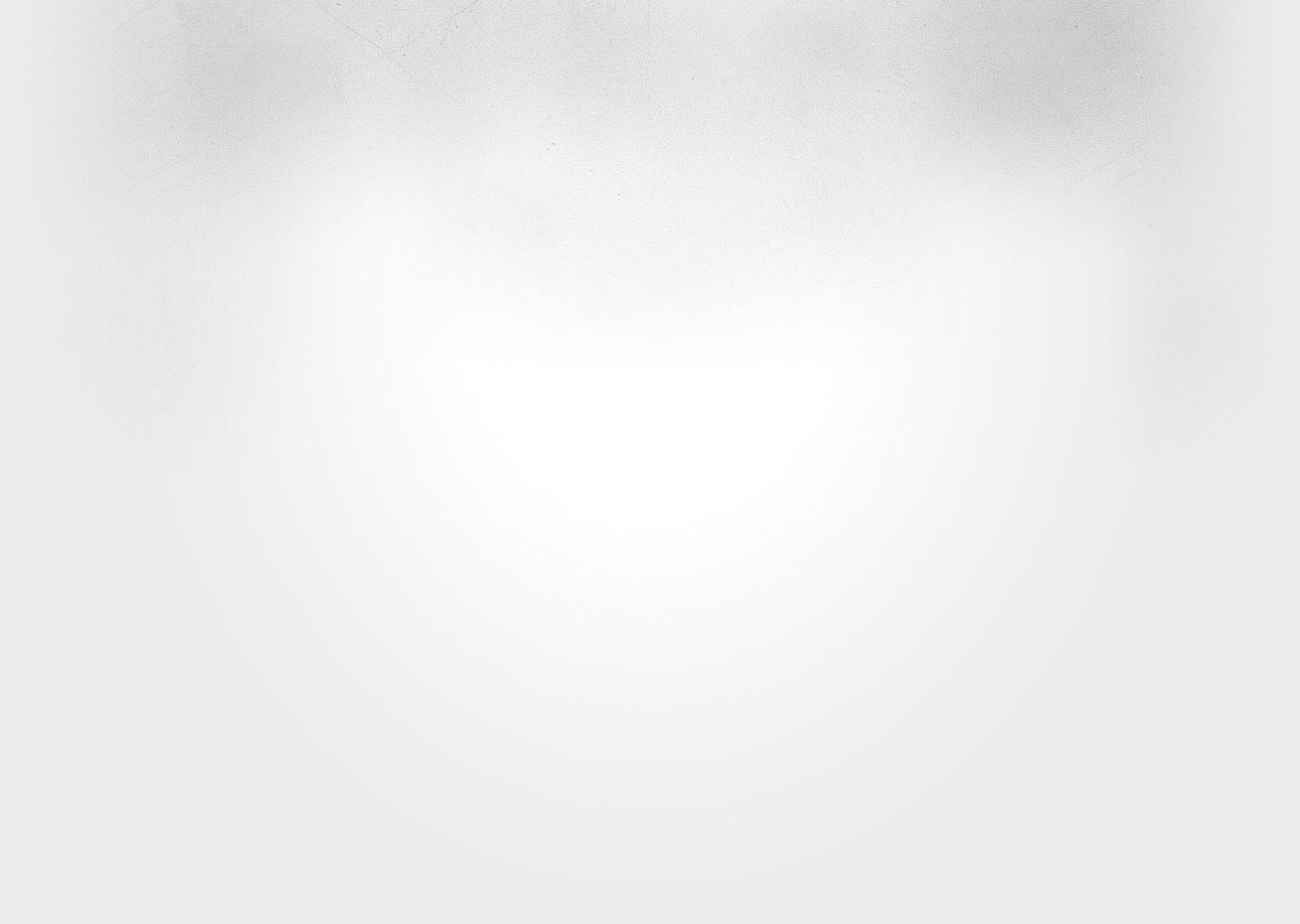 30,3 млрд. руб.
18842
125860
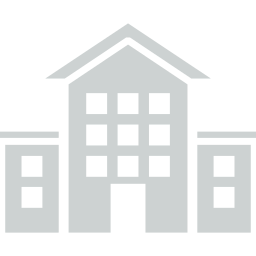 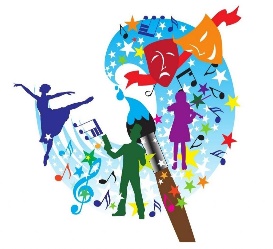 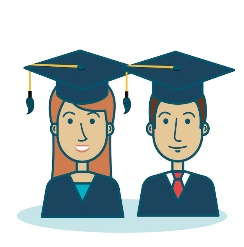 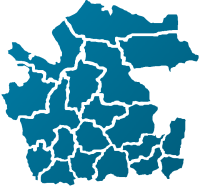 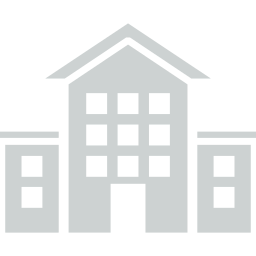 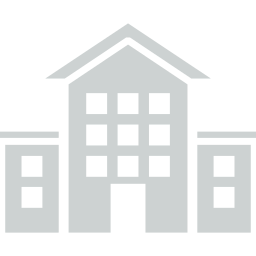 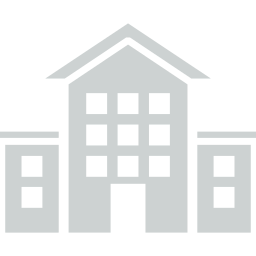 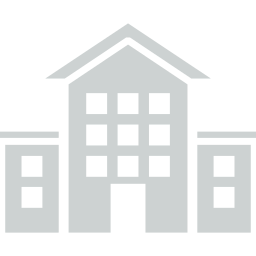 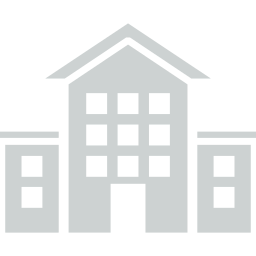 ДЕТСКИЕ ДОМА
42
648
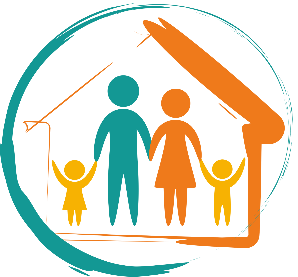 684
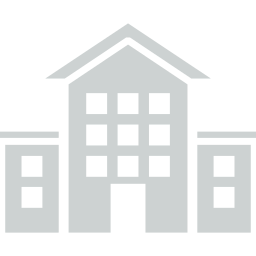 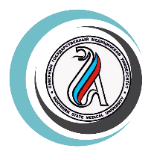 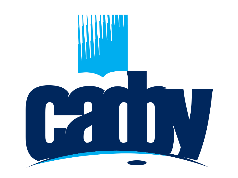 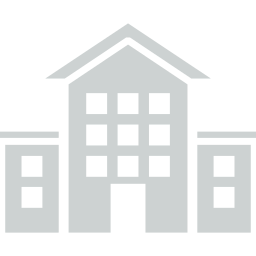 негосударственные
организации  33
организаций   1631
работников  42 500
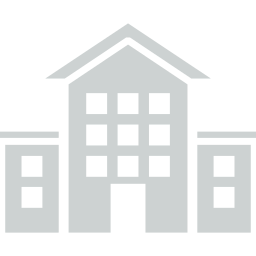 22
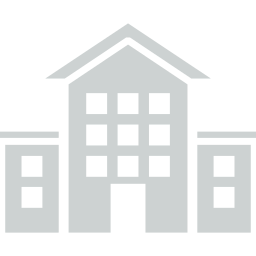 детей   207 000
педагогов  21 000
сотрудничество
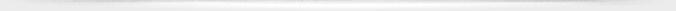 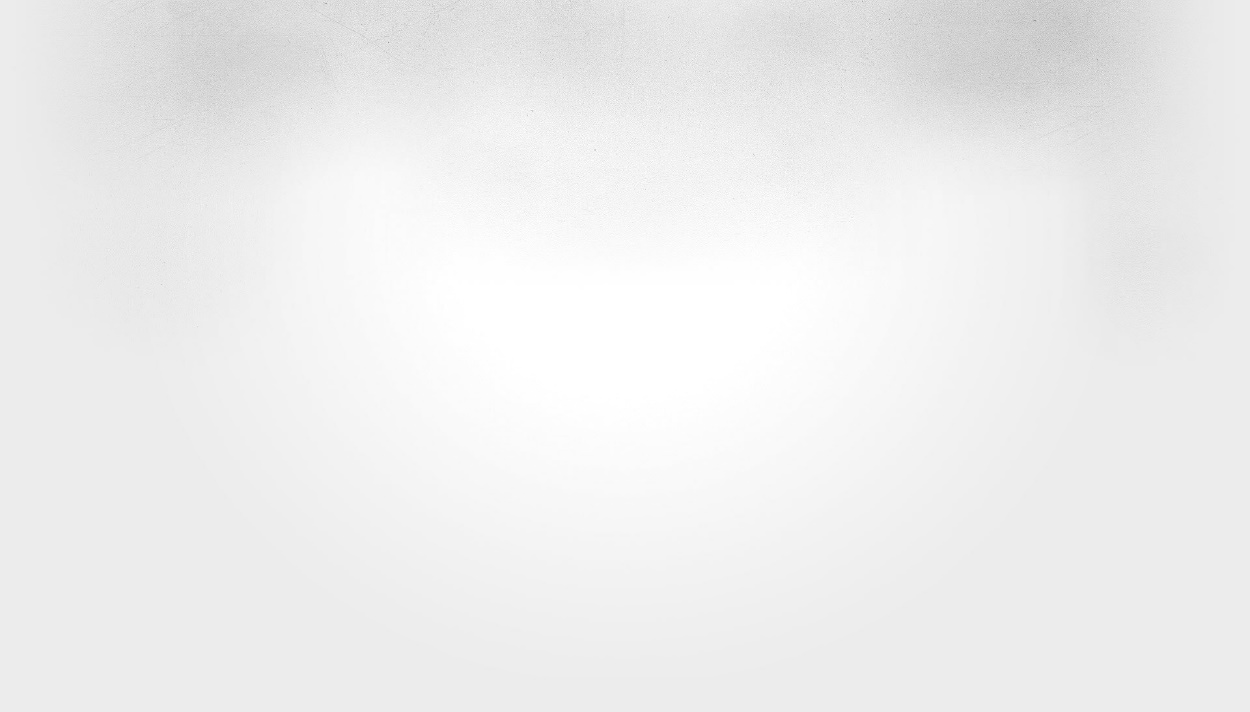 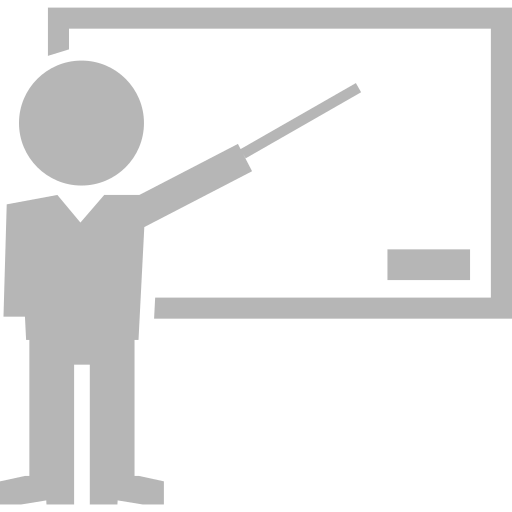 СРЕДНЯЯ ЗАРАБОТНАЯ ПЛАТА ПЕДАГОГИЧЕСКИХ РАБОТНИКОВ
100,1 %
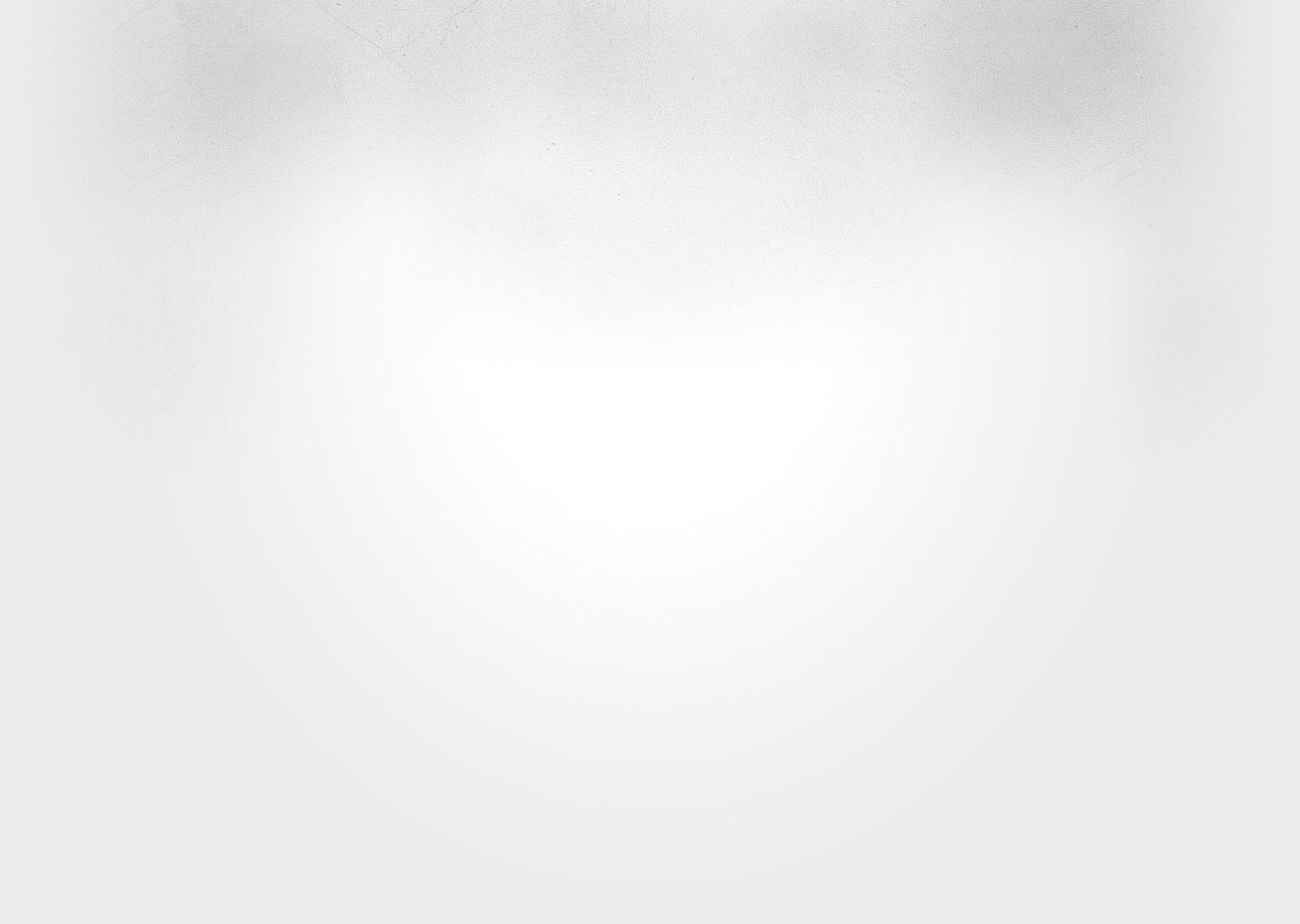 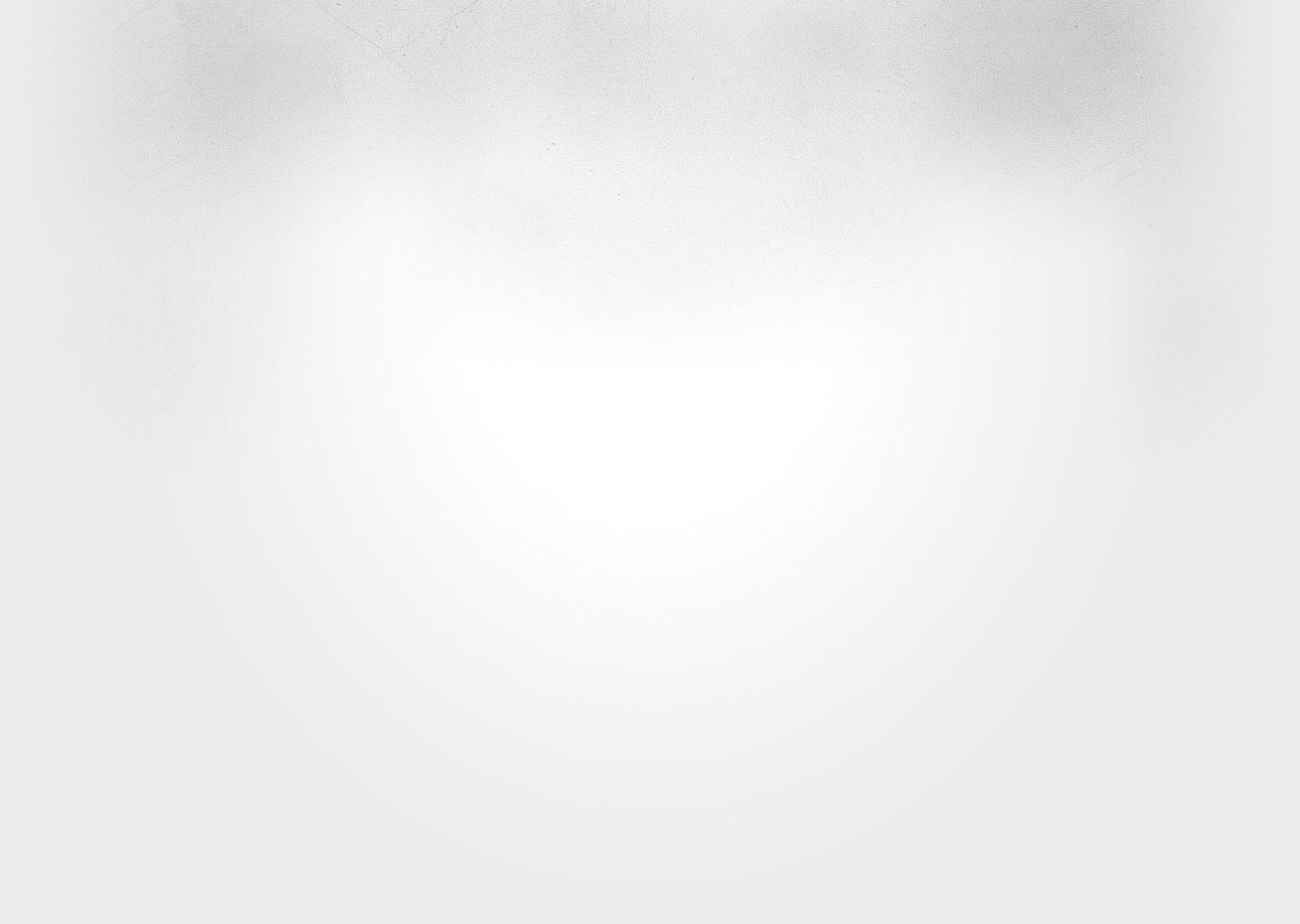 дошкольных образовательных организаций
+12,1 %
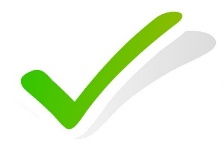 2020                         2021            

36 276,0 руб.       38 240,0 руб.          42 857,0 руб.
96,9 %
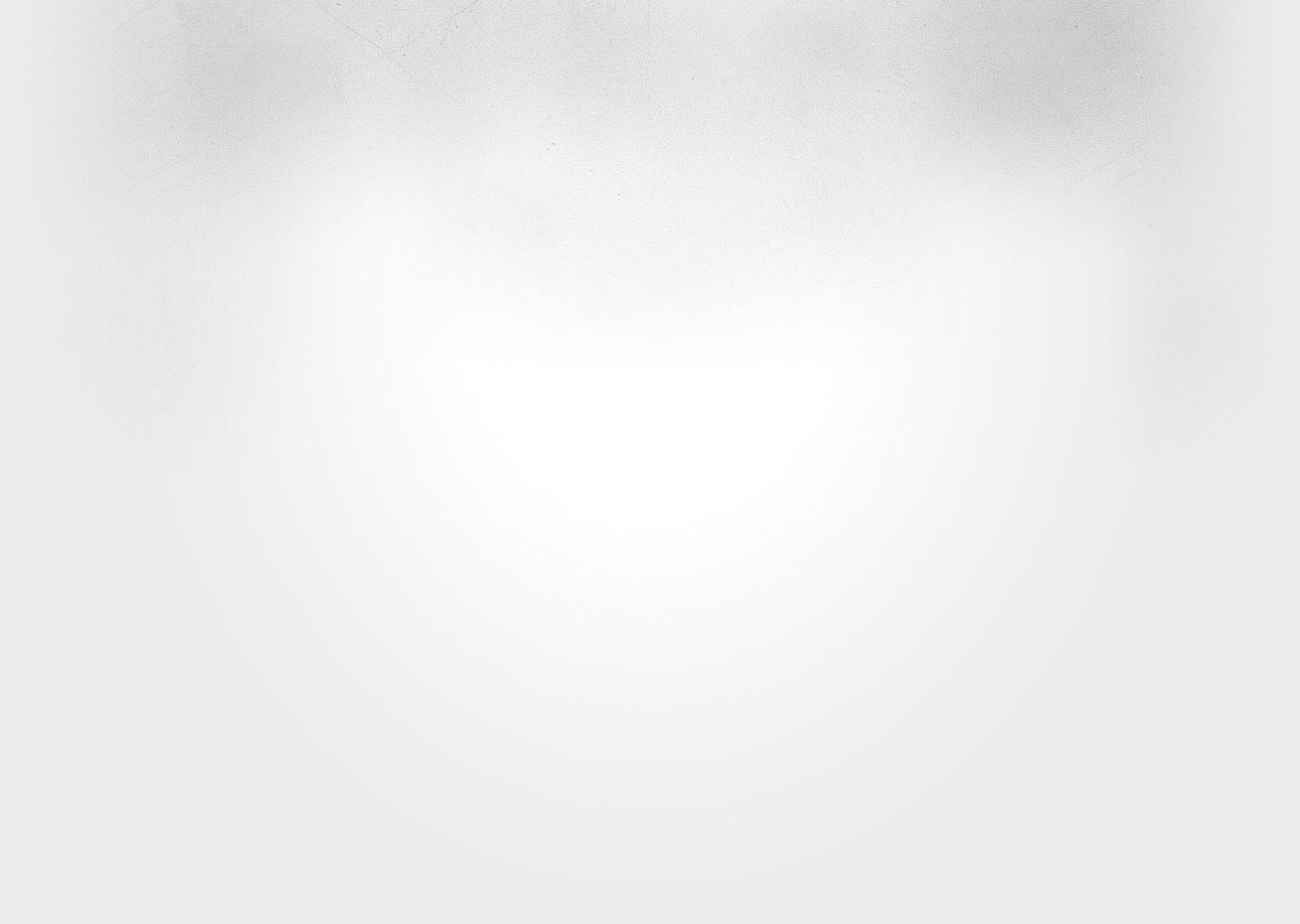 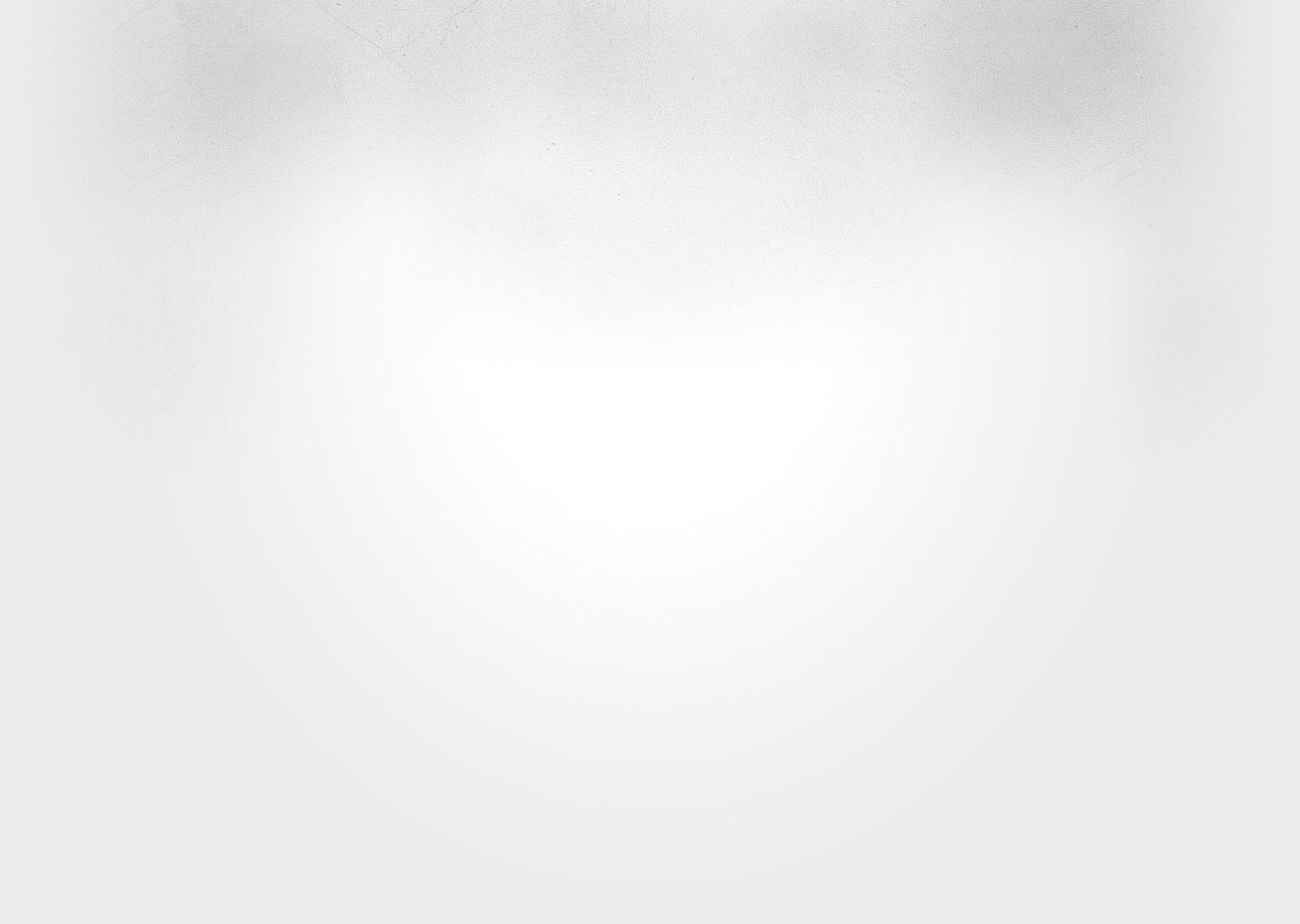 общеобразовательных 
организаций
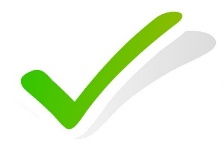 2020                         2021            

41 745, 0 руб.      46 416,0 руб.          47 135,0 руб.
+1,5 %
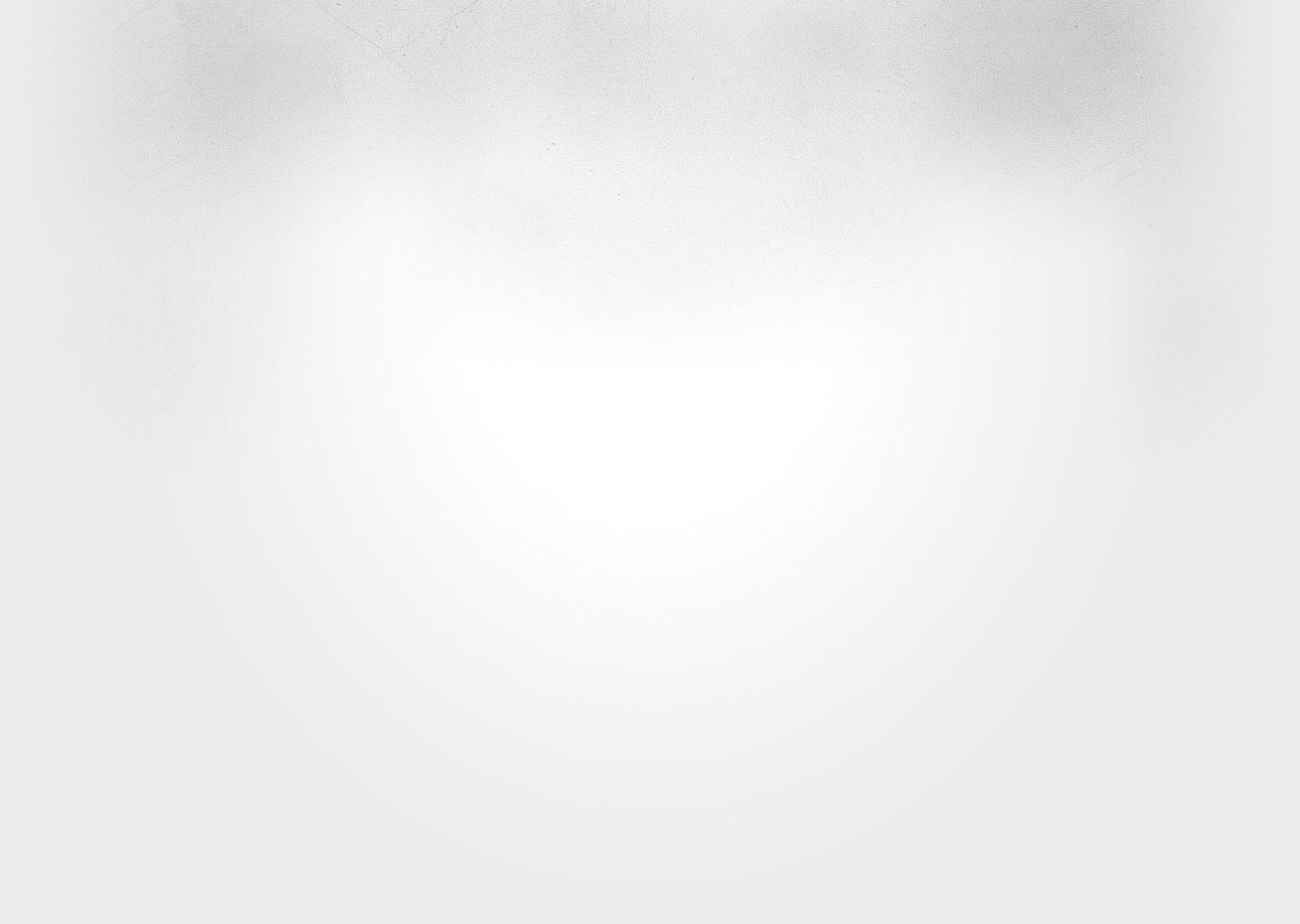 организаций дополнительного образования детей
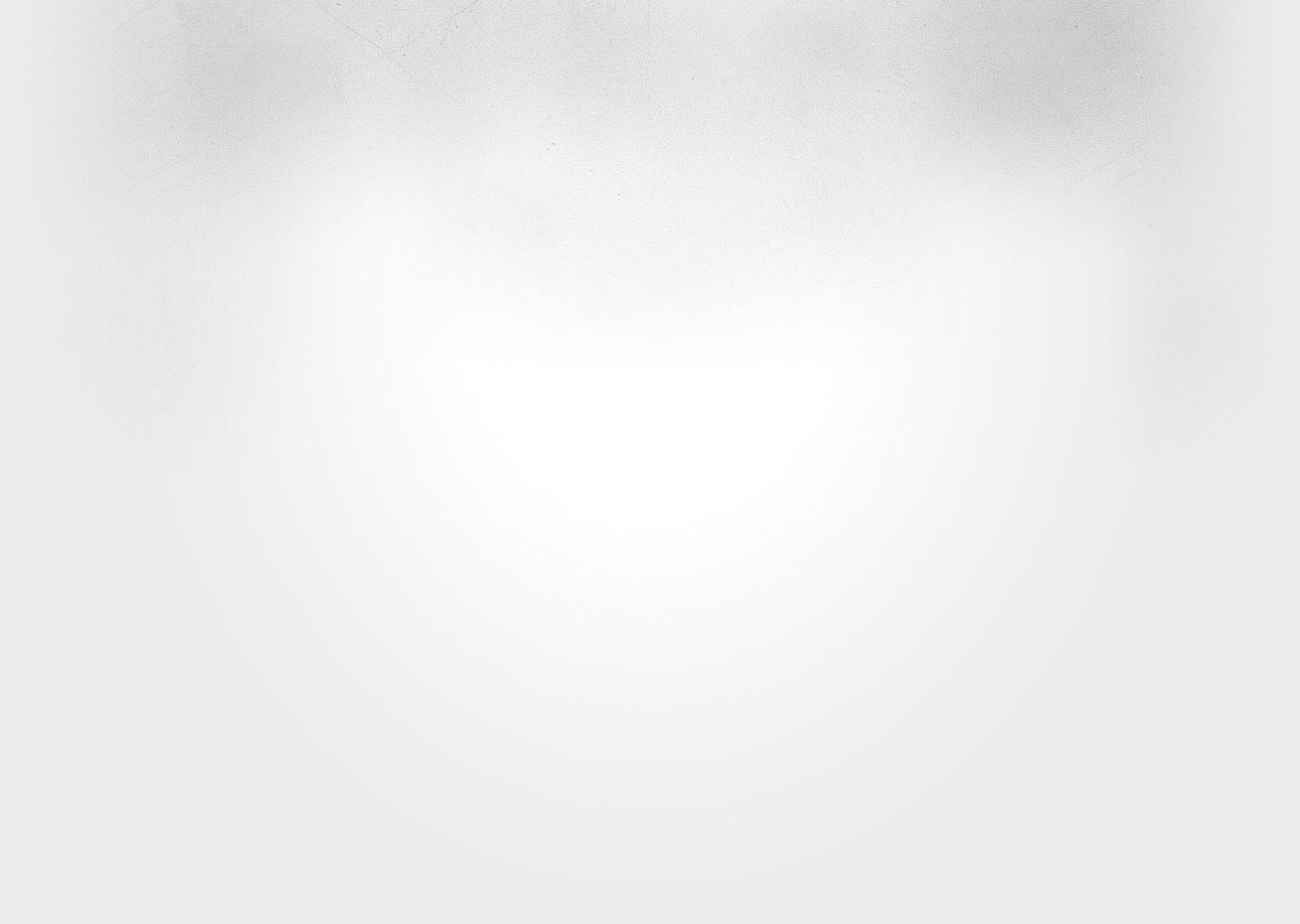 +10,4 %
102,8 %
2020                         2021            

42 629, 0 руб.      46 661,0 руб.          51 114,0 руб.
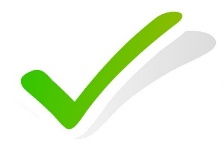 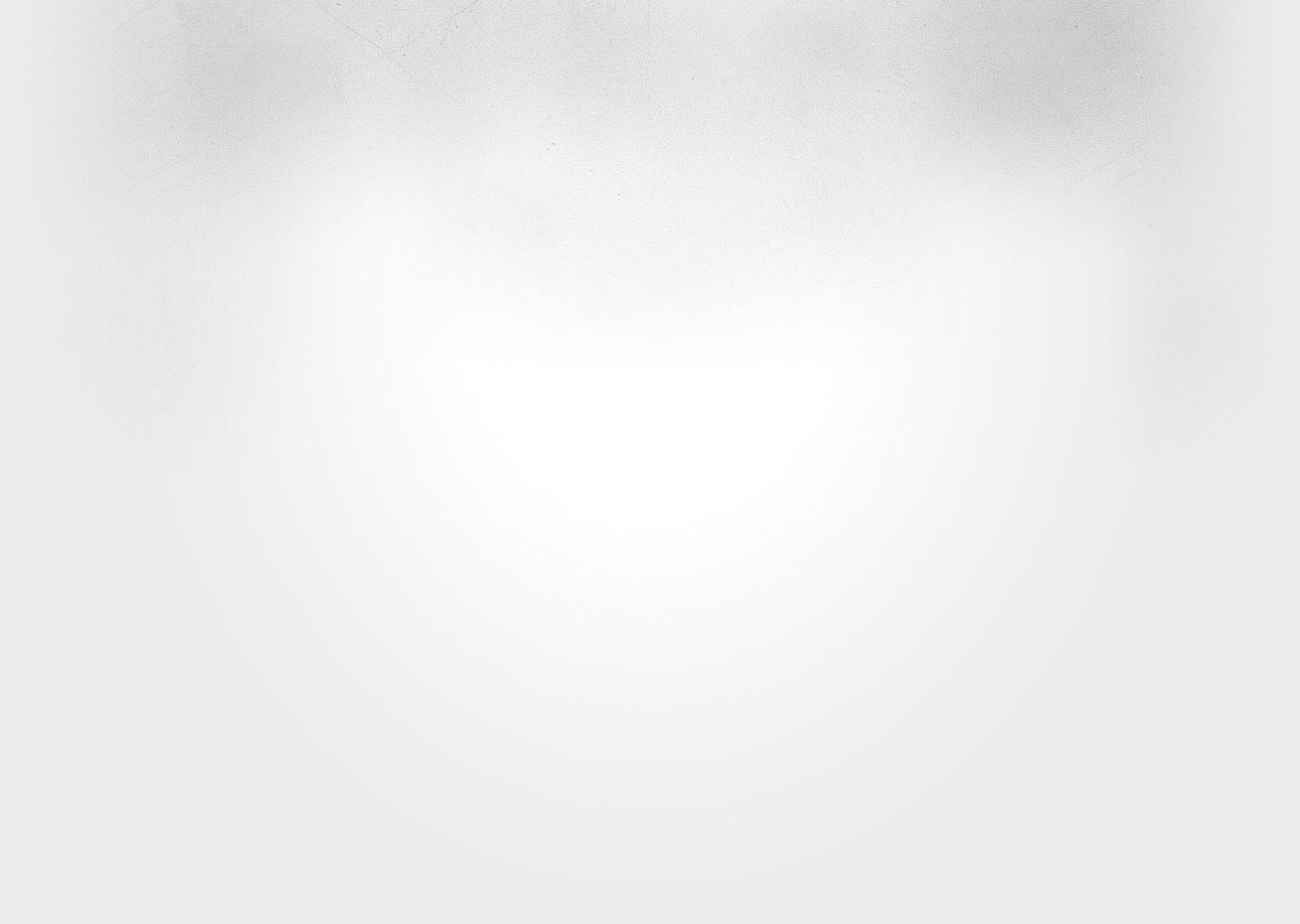 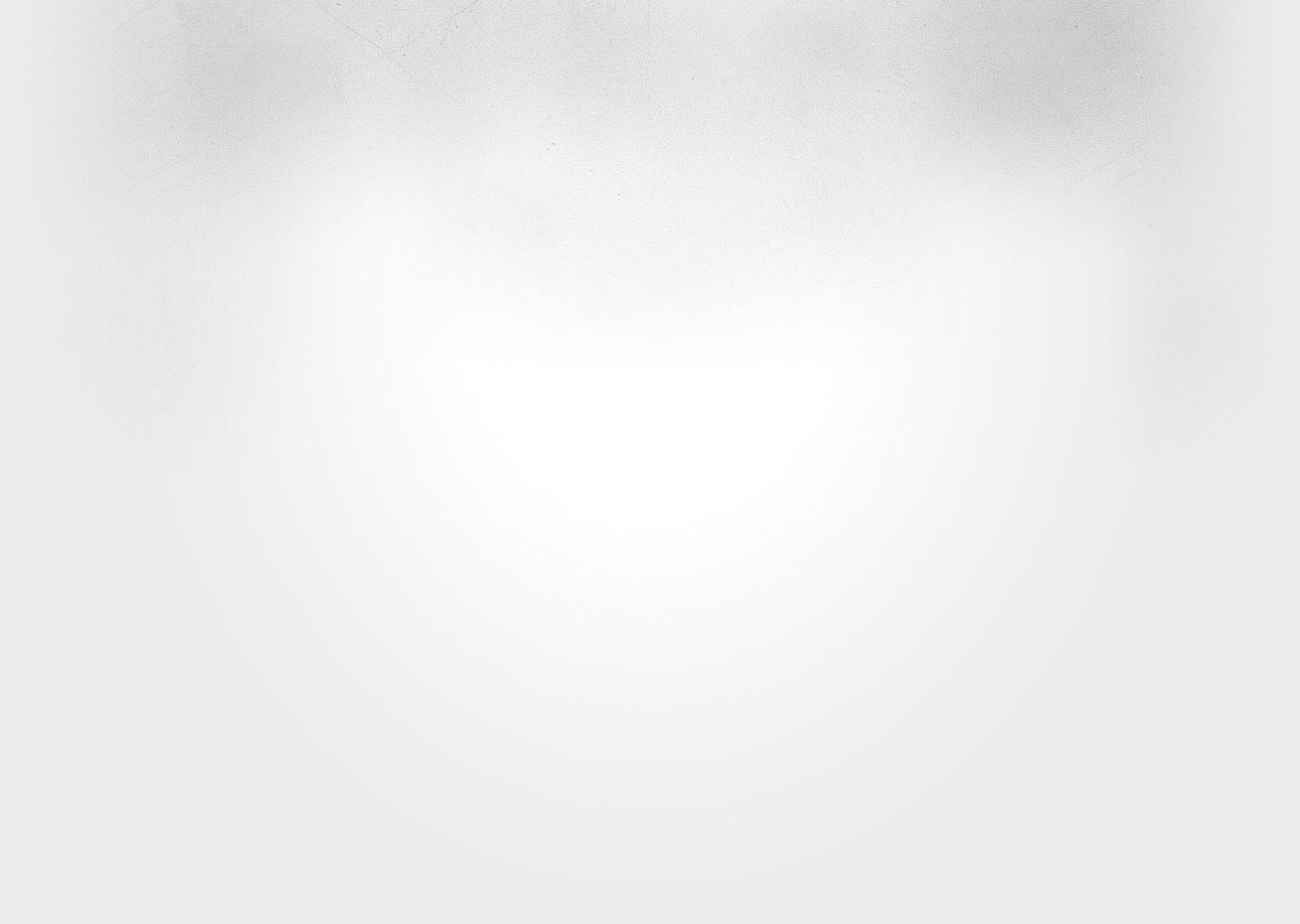 98,2 %
+5,4 %
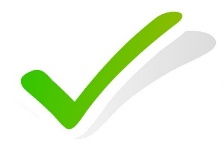 профессиональных
образовательных организаций
2020                         2021            

41 764, 0 руб.      44 336,0 руб.          47 777,0 руб.
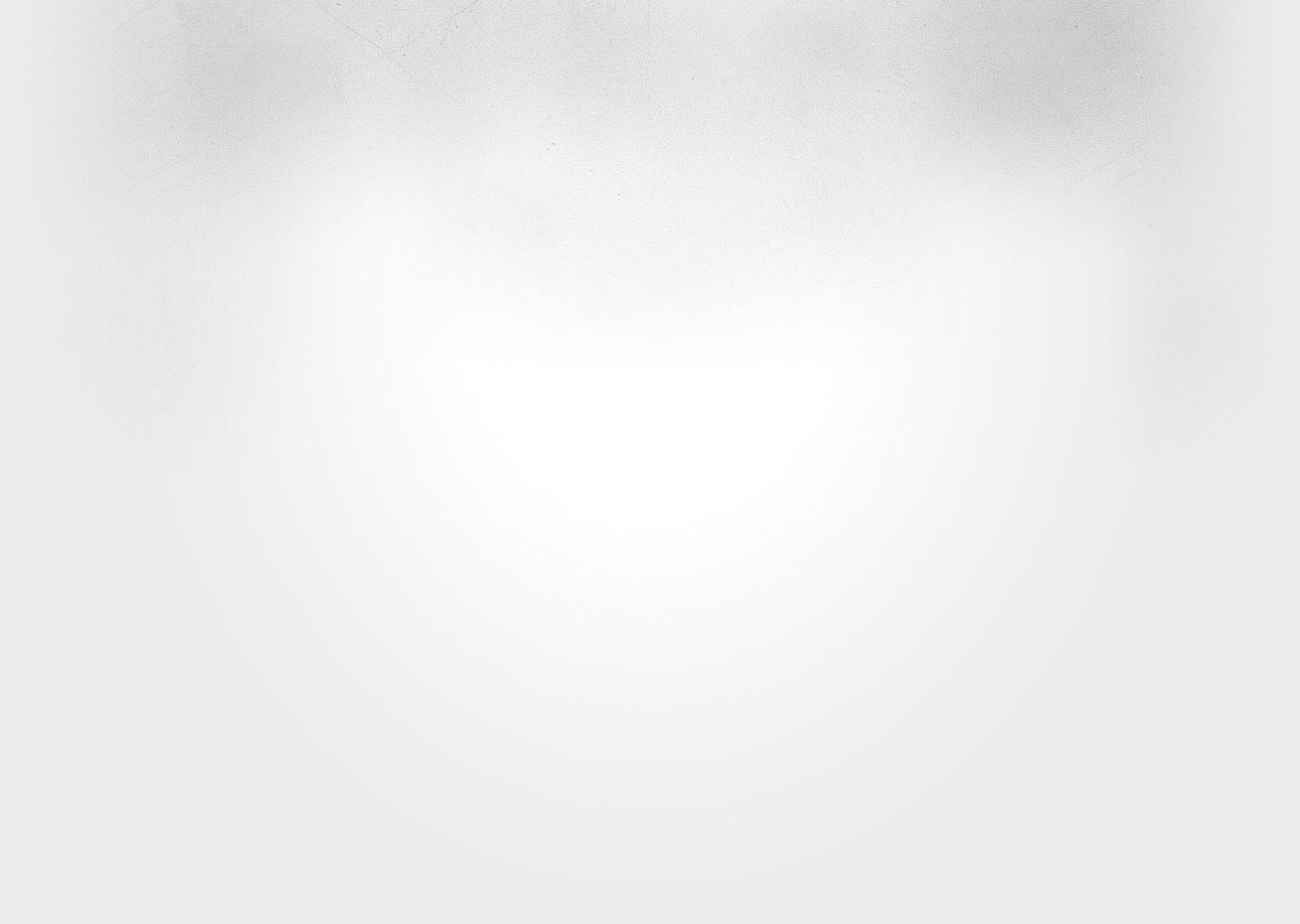 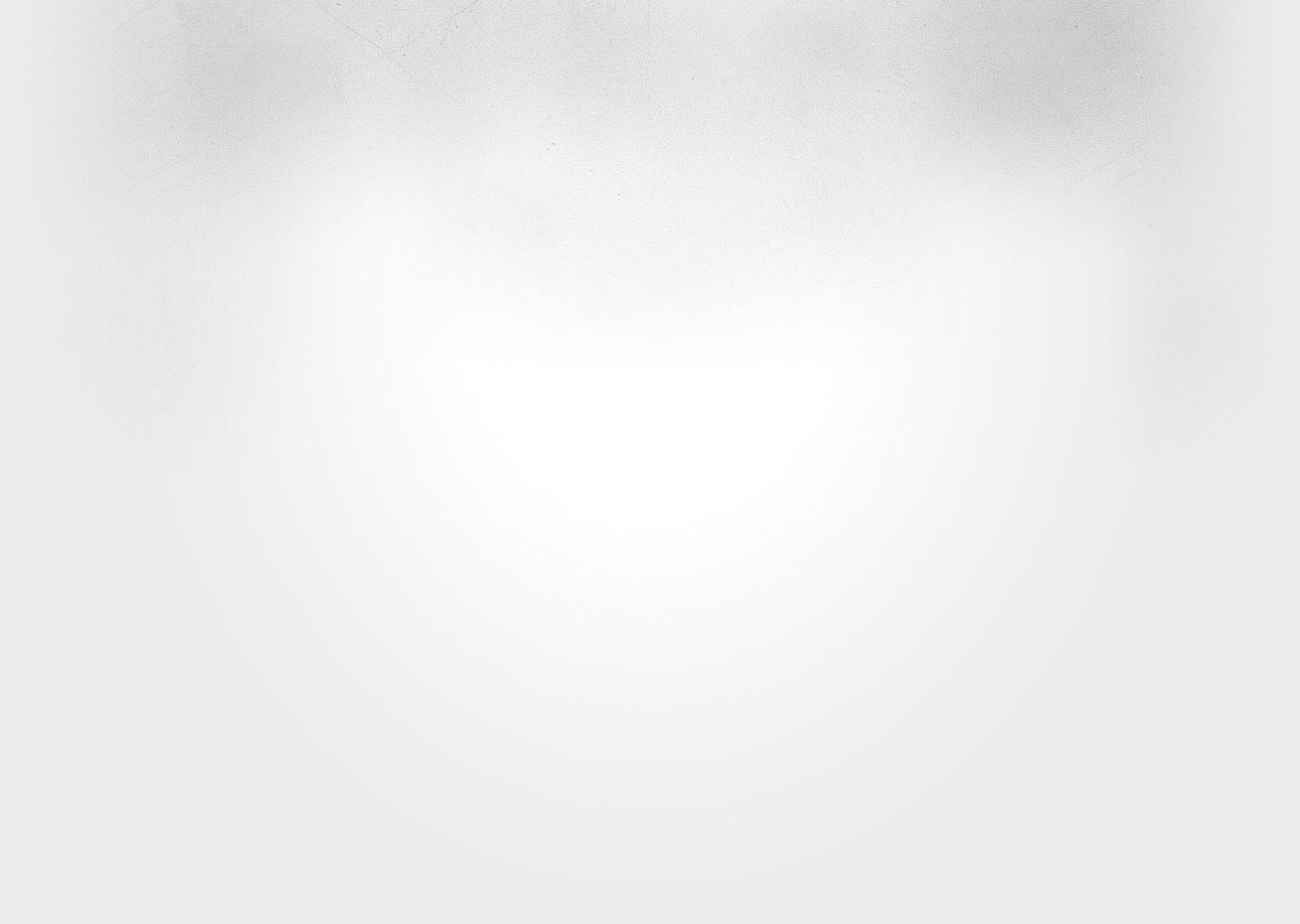 +5 %
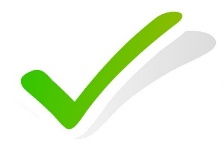 образовательных организаций, медицинских организаций или организаций, оказывающих социальные услуги детям-сиротам и детям, оставшимся без попечения родителей
2020                         2021            

41 880, 0 руб.      45 644,0 руб.          48 042,0 руб.
98,7 %
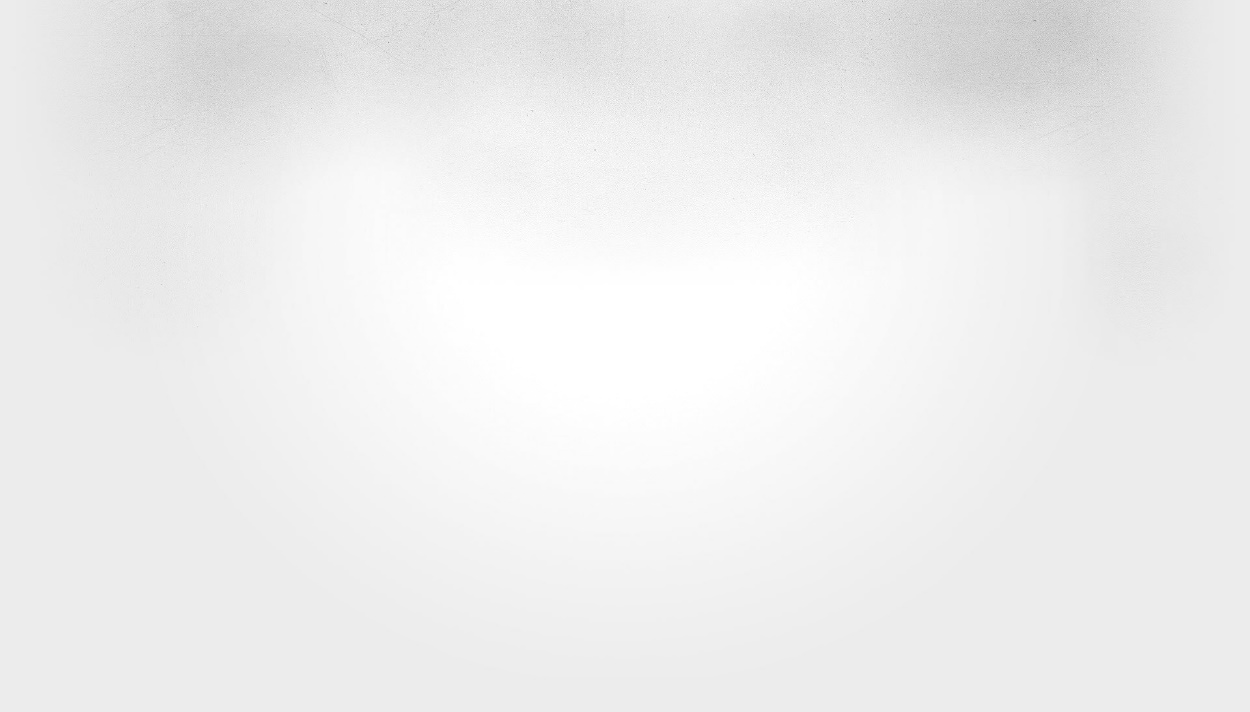 МЕЖБЮДЖЕТНЫЕ ТРАНСФЕРТЫ/ 20,10 млрд. рублей/ 66 %
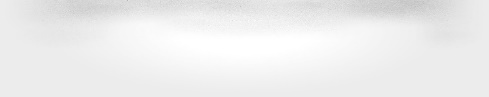 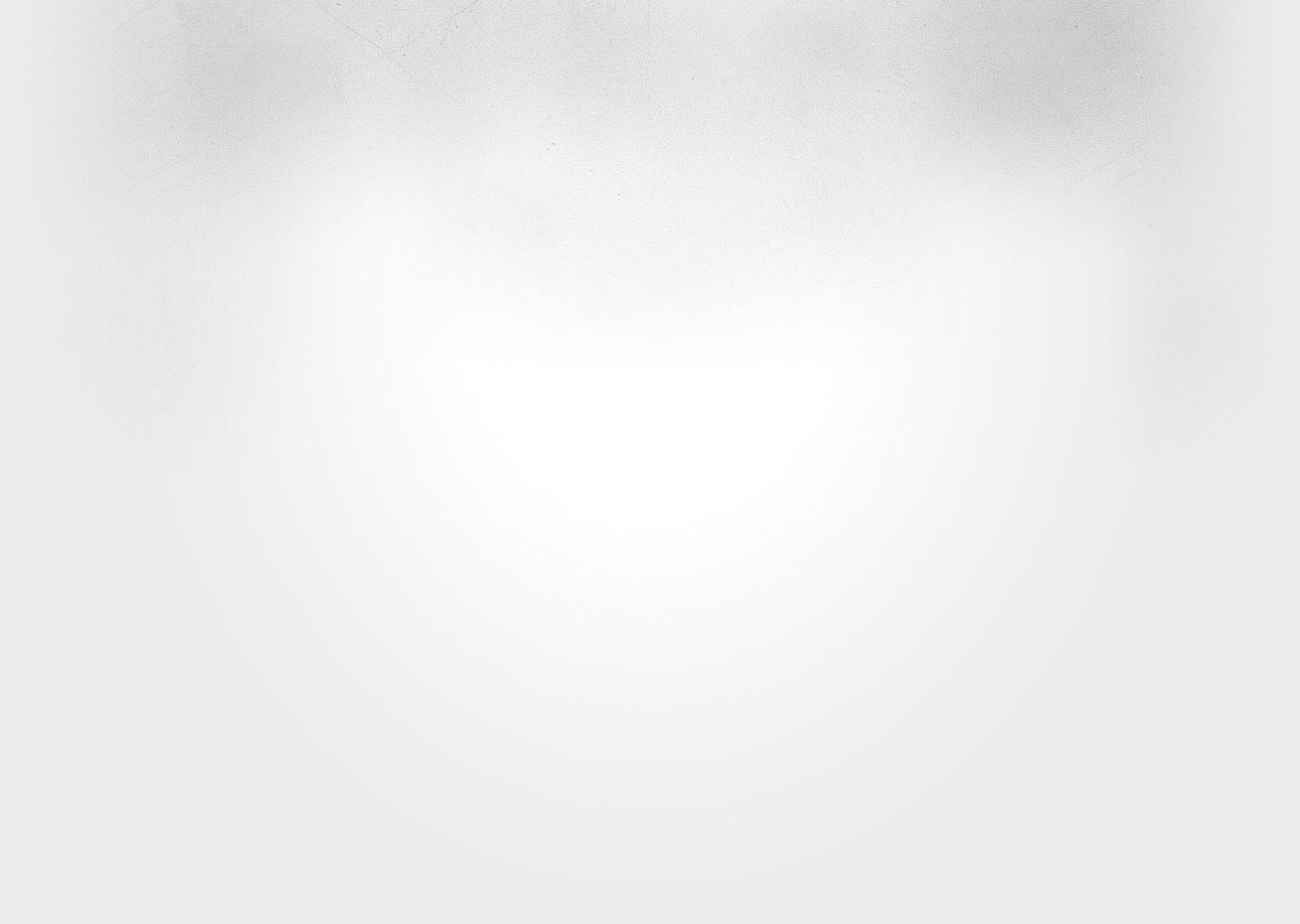 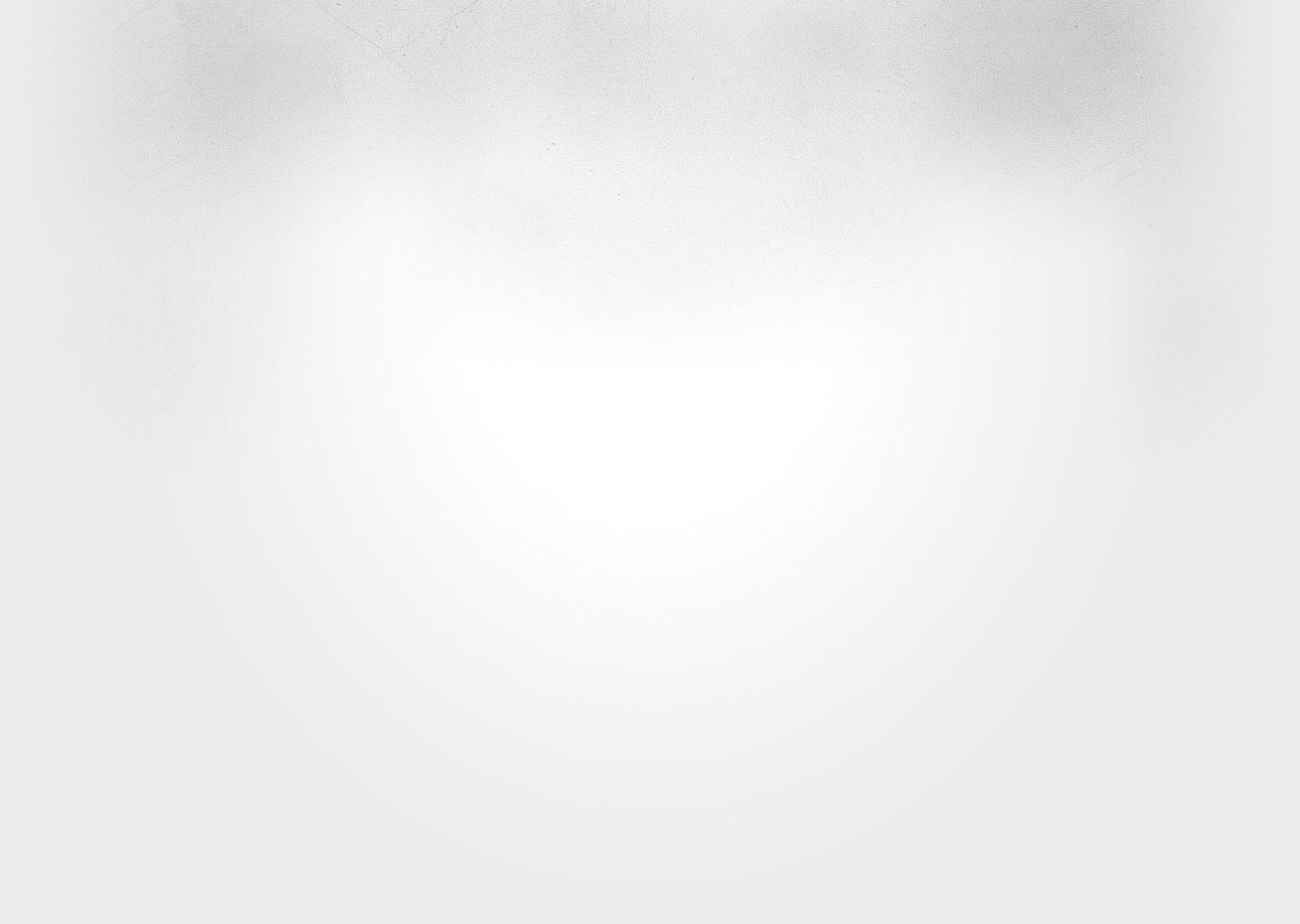 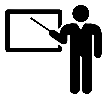 18900
реализация общеобразовательных 
программ (зарплата)
15,62 млрд. руб.
Социальная направленность
«основные» МБТ
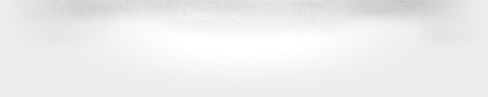 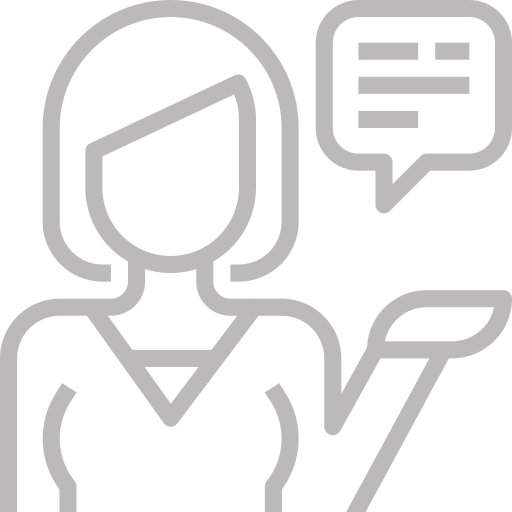 6400
0,90 млрд. руб.
вознаграждение за классное руководство
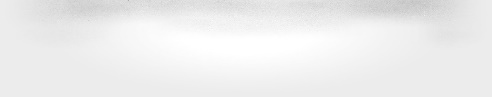 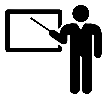 меры социальной поддержки
12000
0,56 млрд. руб.
обеспечение горячим питанием 
(1-4 классы) + пришкольные интернаты
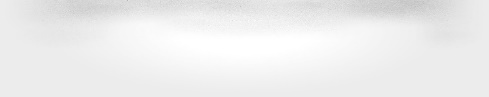 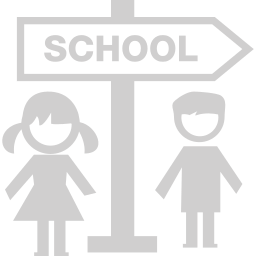 0,68 млрд. руб.
53000
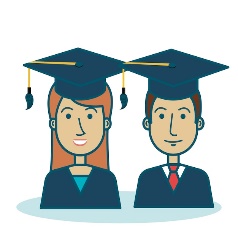 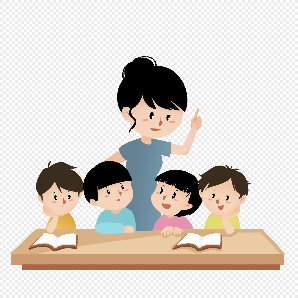 0,51 млрд. руб.
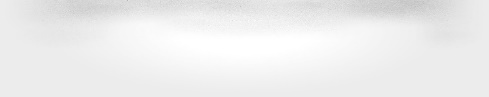 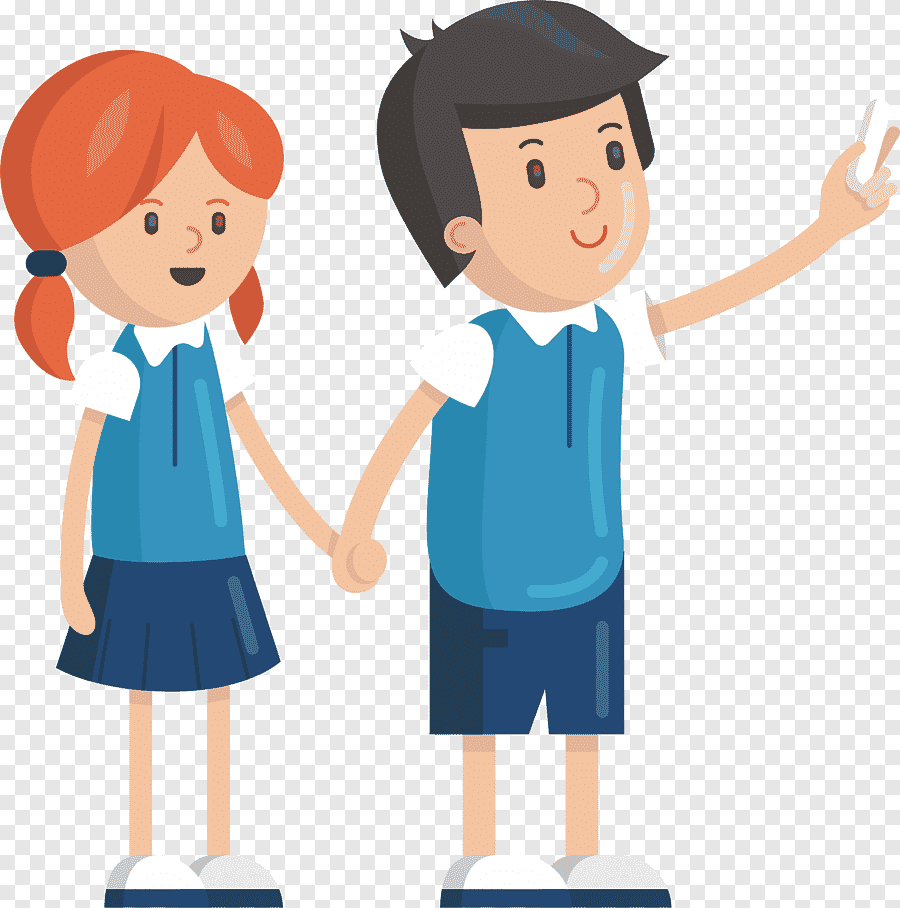 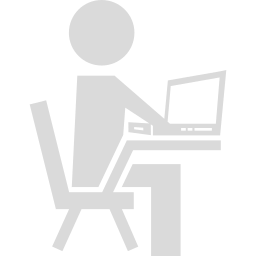 компенсация части родительской платы
56000
организация, координация, совершенствование системы 
межбюджетных отношений министерством образования АО
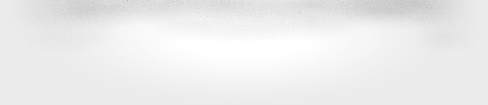 обеспечение детей-сирот жильем
0,46 млрд. руб.
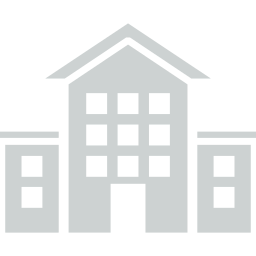 178
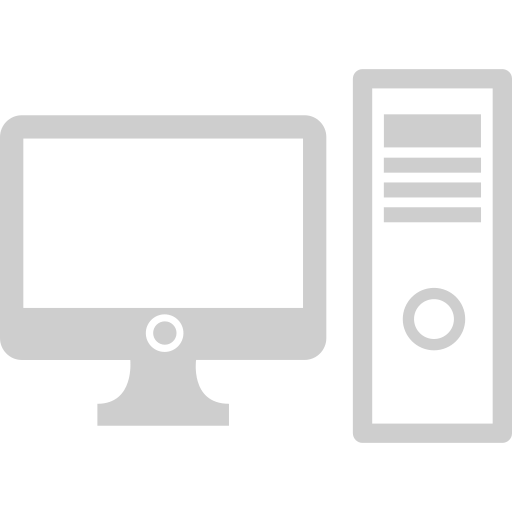 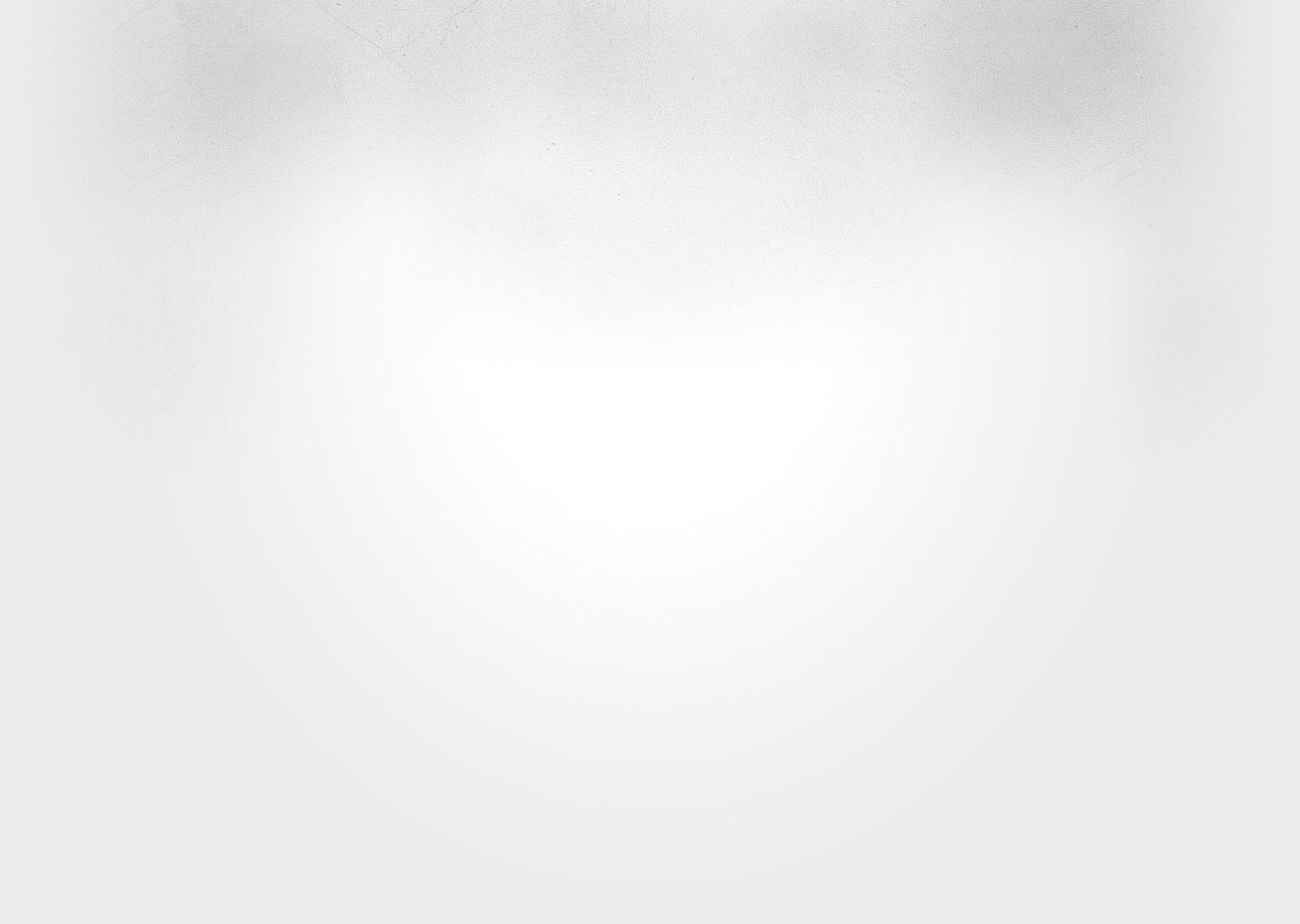 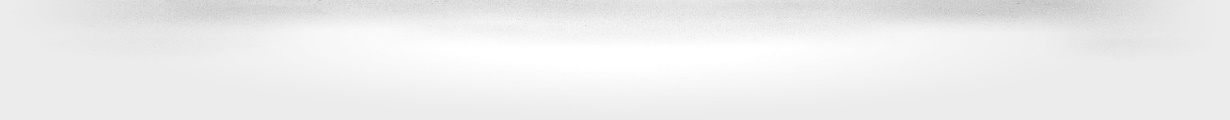 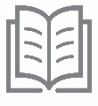 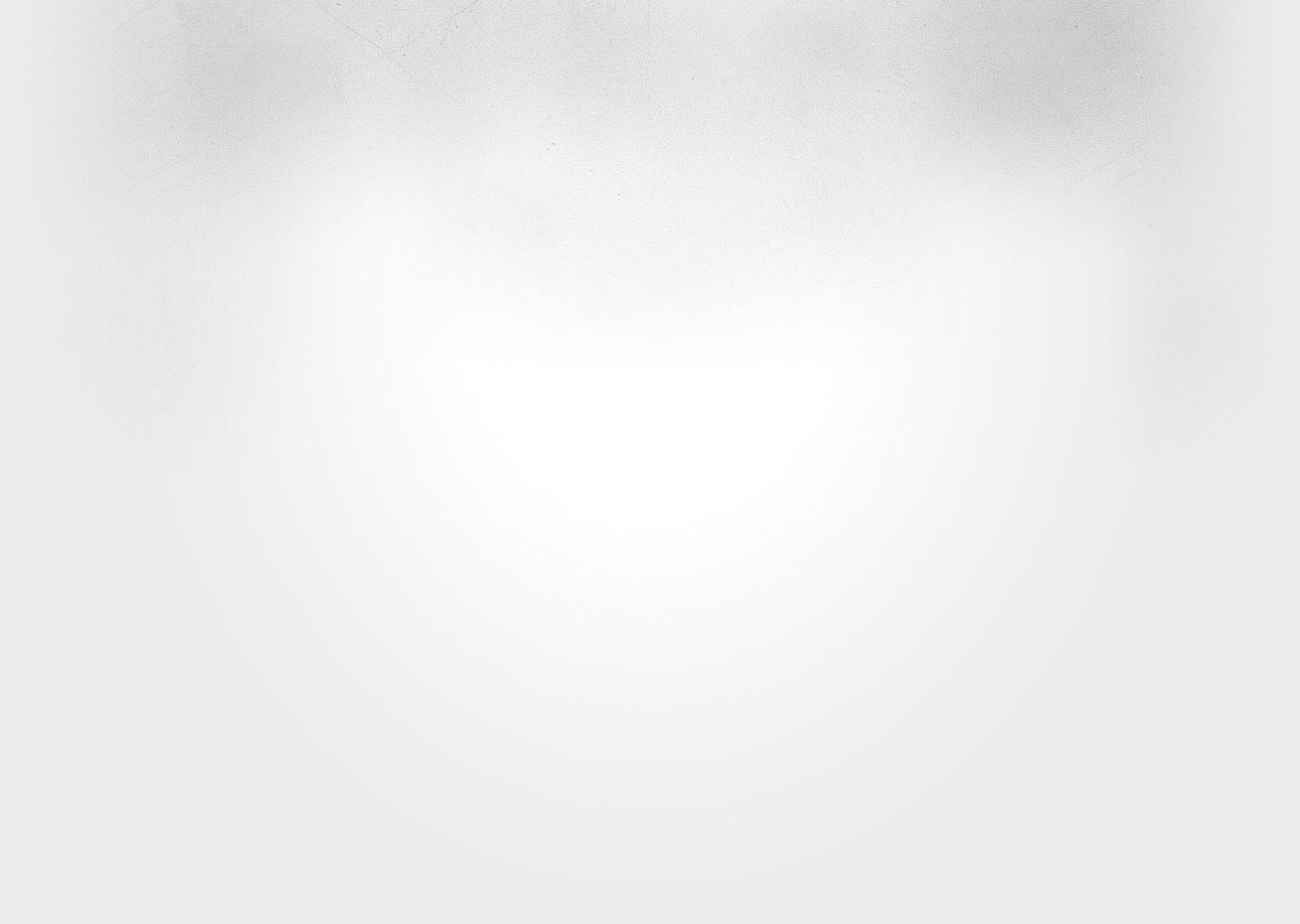 приобретение средств обучения и воспитания, учебников и учебных пособий
0,58 млрд. руб.
Развитие и модернизация
«основные» МБТ
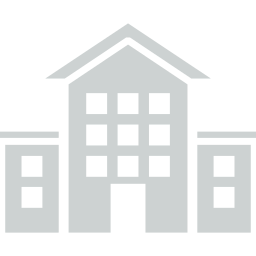 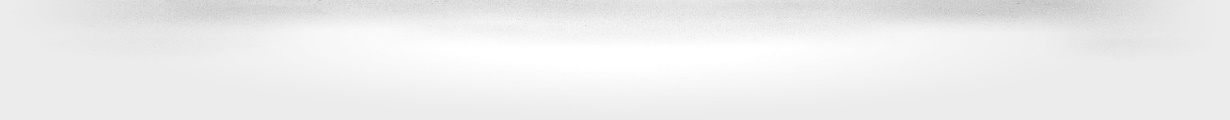 капремонты детских садов +
укрепление МТБ
27
0,18 млрд. руб.
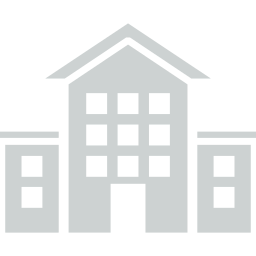 капремонты школ + укрепление МТБ 
пищеблоков
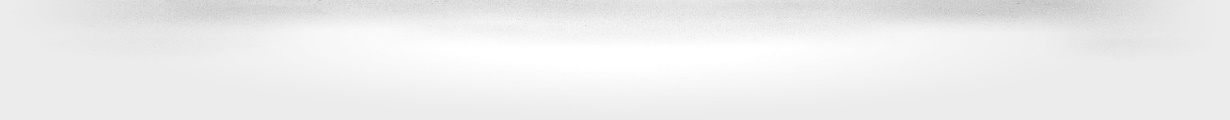 15/62
0,57 млрд. руб.
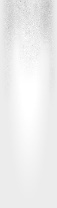 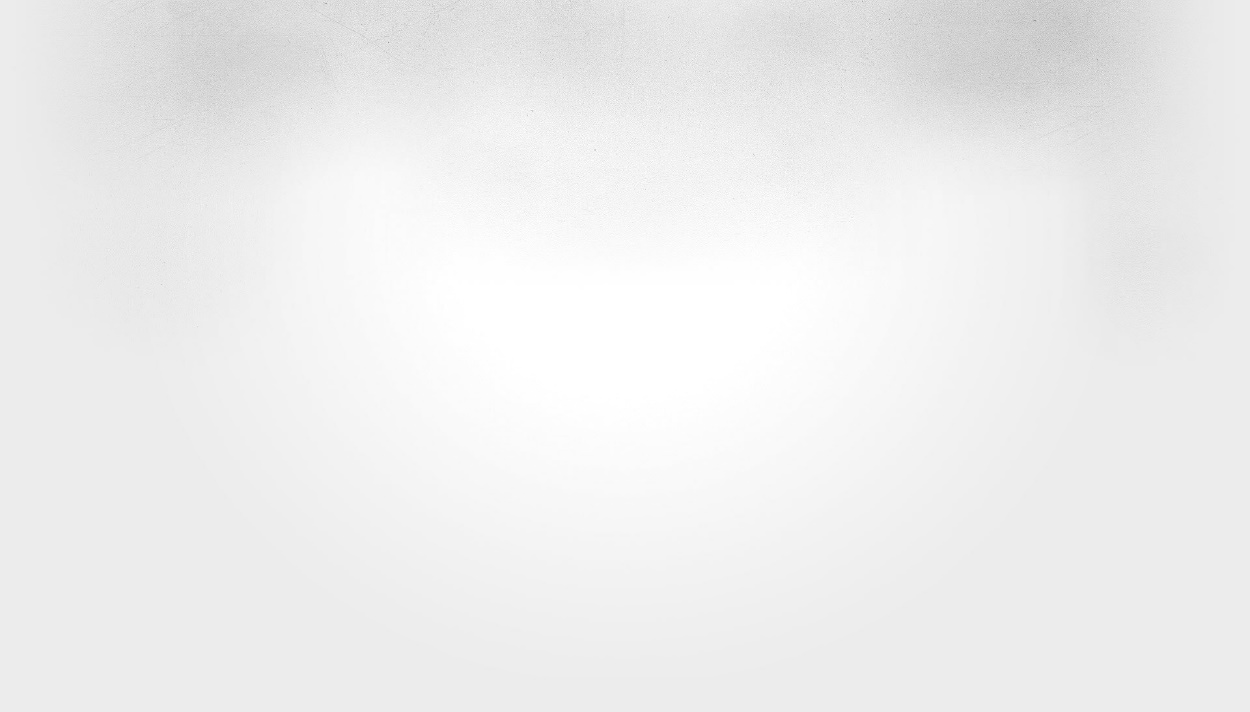 ДОСТУПНОСТЬ ДОШКОЛЬНОГО ОБРАЗОВАНИЯ
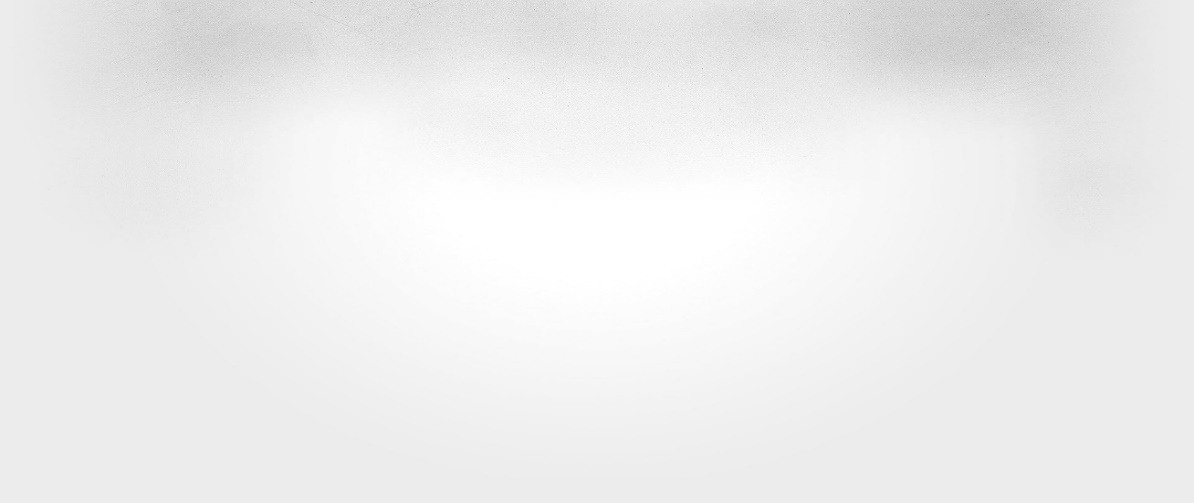 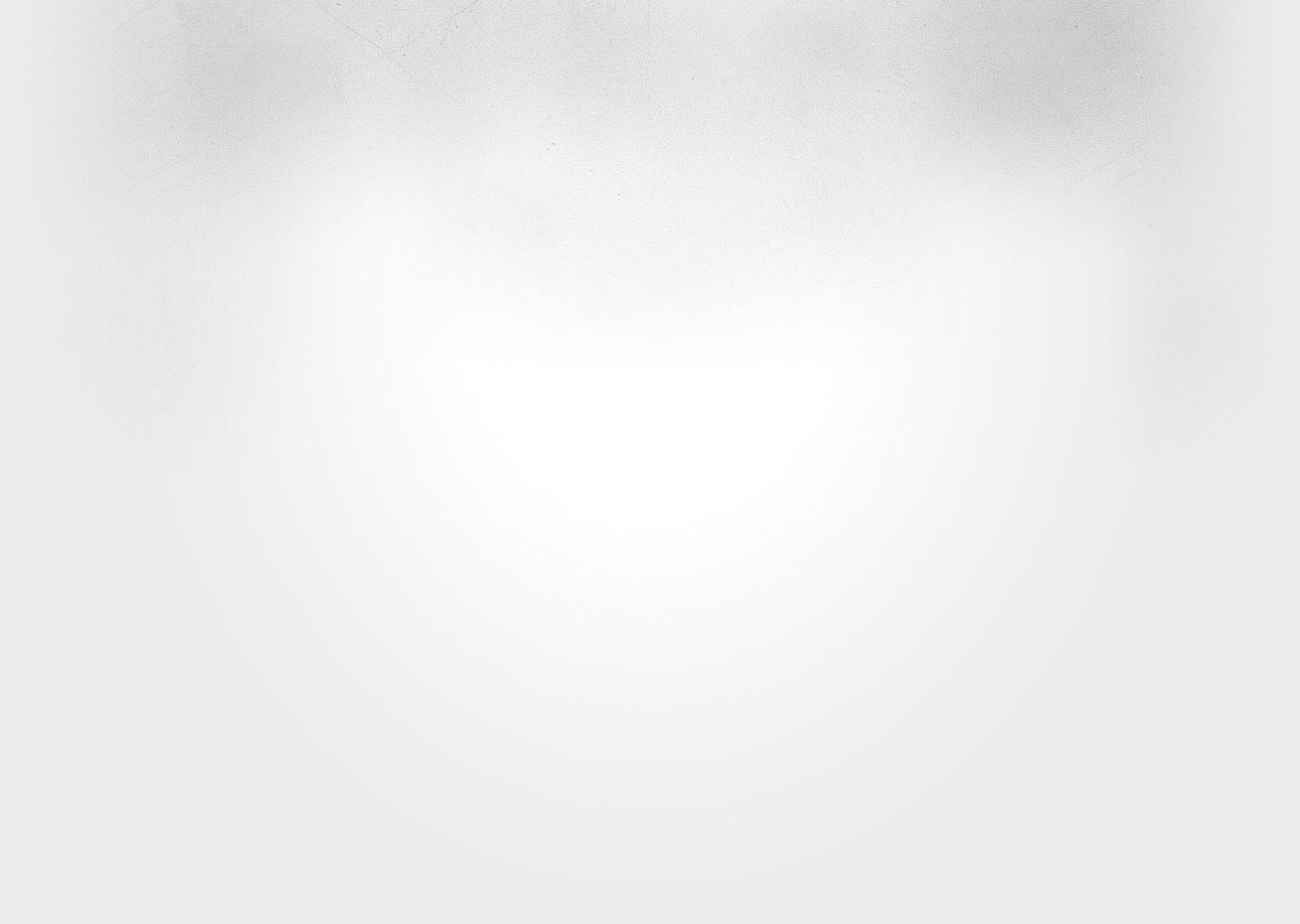 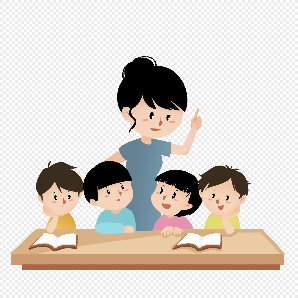 НАЦИОНАЛЬНЫЙ ПРОЕКТ «ДЕМОГРАФИЯ» +РЕГИОНАЛЬНЫЕ ПРОГРАММЫ
59529
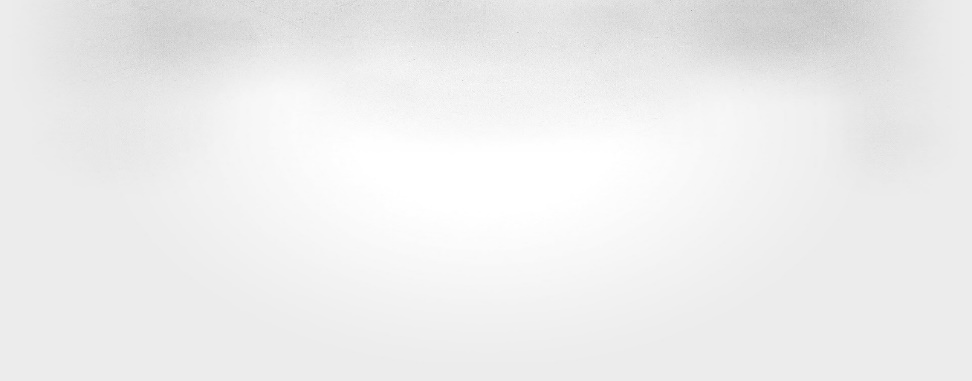 ВВЕДЕНЫ В ЭКСПЛУАТАЦИЮ 
в 2021 году:

г. Архангельск – 560 мест 
(2 детских сада)

г. Северодвинск – 280 мест

г. Няндома – 60 мест

Мезенский район – 220 мест

Ленский район – 220 мест

 241,97 млн. рублей
ВЕДЕТСЯ СТРОИТЕЛЬСТВО:

Красноборский район – 90 мест

Онежский район – 120 мест

Приморский район – 60 мест
Доступность
от 2-х месяцев до 3 лет
99,4 %
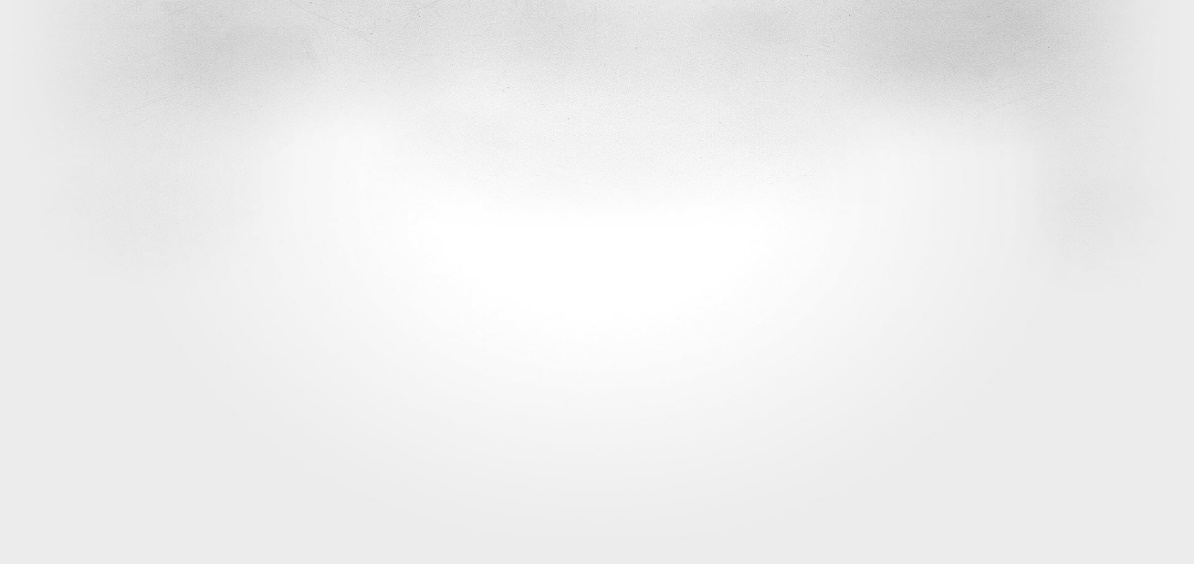 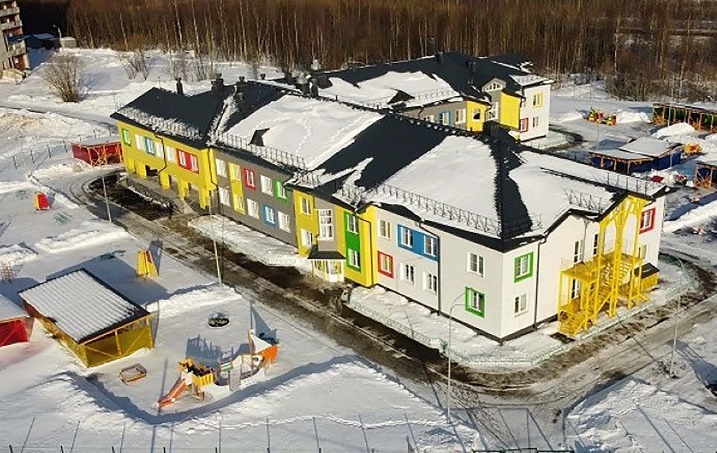 1340+293+10
Всего создано мест
1643
859,43  млн. рублей
стройка
капремонты
частные сады
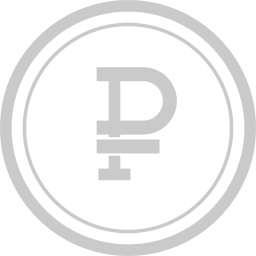 более 
1 млрд. руб.
ПАО «ГАЗМПРОМ»
3
6
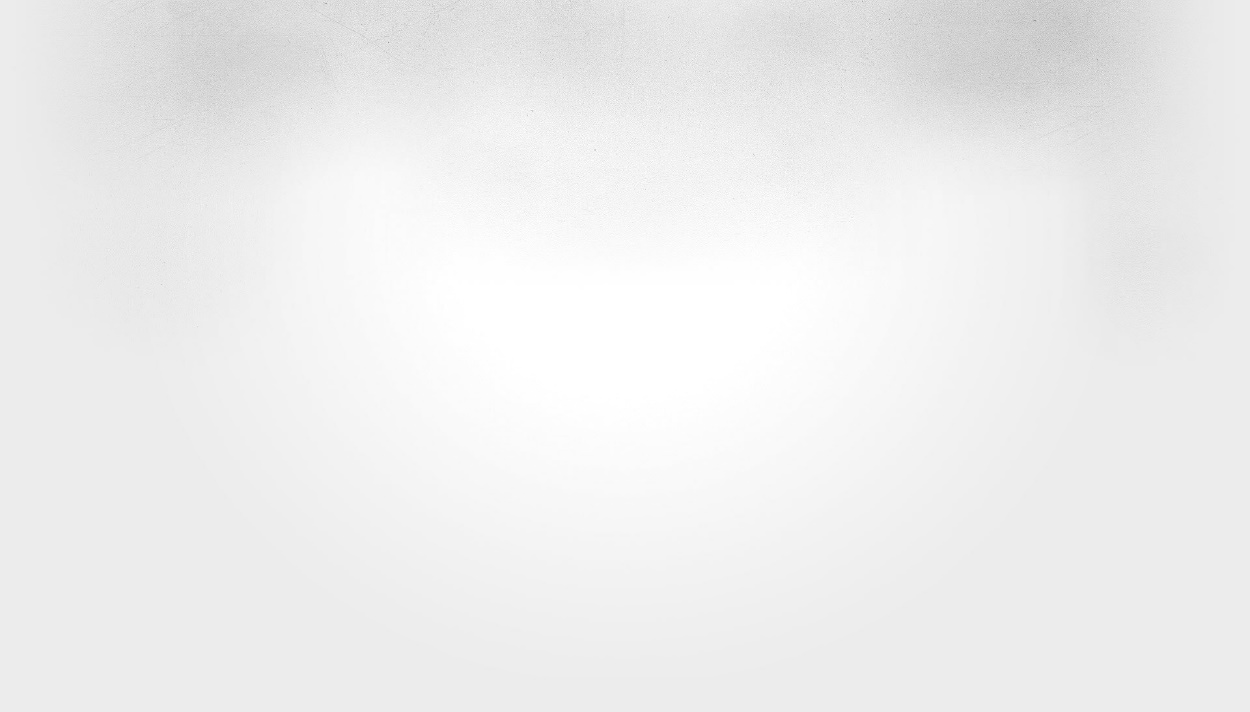 ДОСТУПНОСТЬ ШКОЛЬНОГО ОБРАЗОВАНИЯ
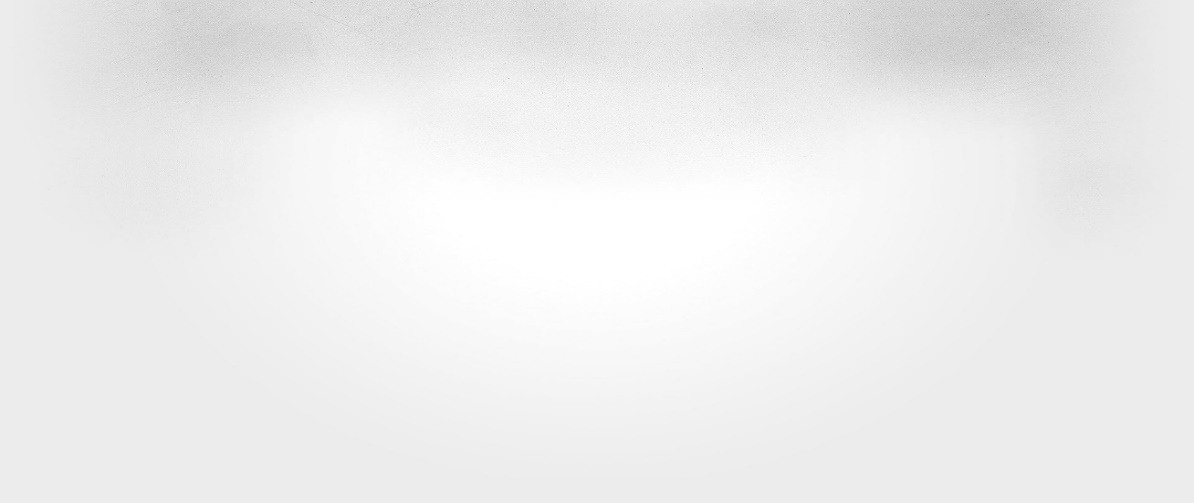 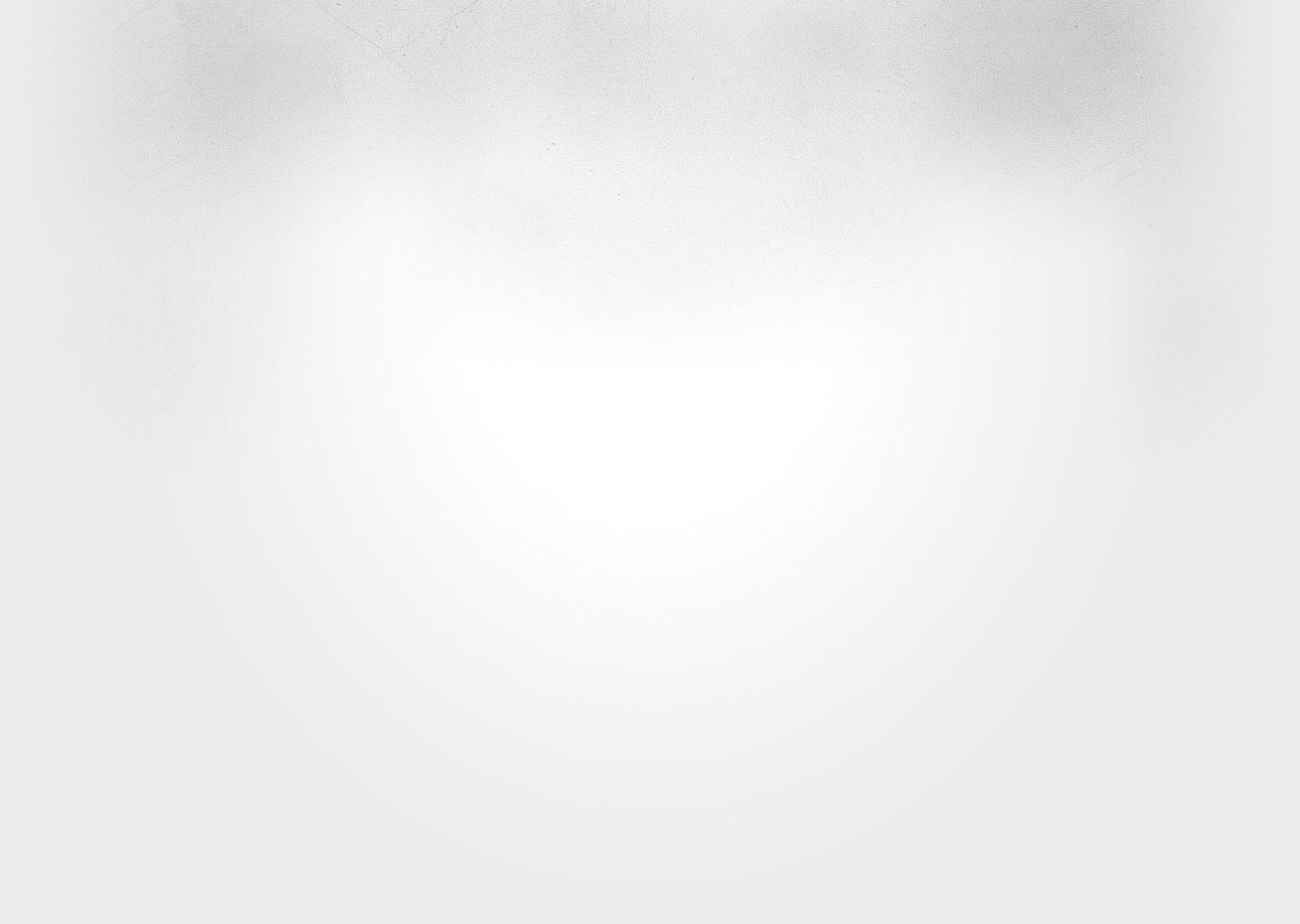 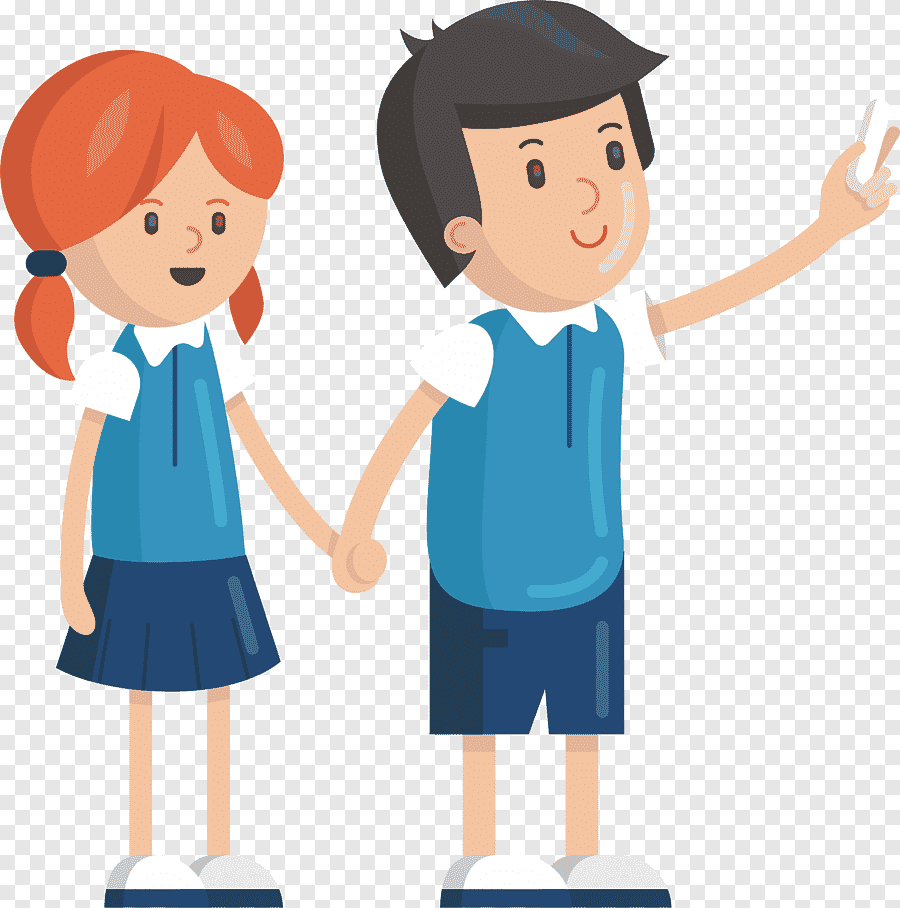 НАЦИОНАЛЬНЫЕ ПРОЕКТЫ «ОБРАЗОВАНИЕ» + «ЖИЛЬЕ И ГОРОДСКАЯ СРЕДА» +РЕГИОНАЛЬНЫЕ ПРОГРАММЫ
127881
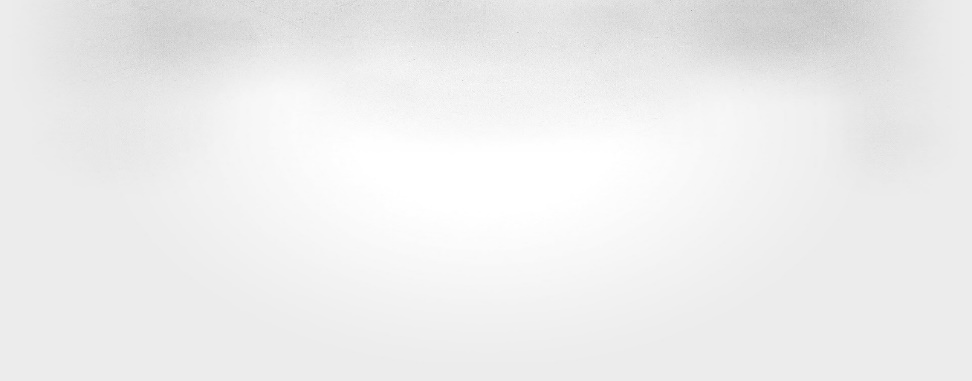 ВВЕДЕНЫ В ЭКСПЛУАТАЦИЮ:

г. Архангельск – 860 мест 

Шенкурский район – 250 мест
ВЕДЕТСЯ СТРОИТЕЛЬСТВО:

г. Архангельск – 1 600 мест

г. Котлас – 860 мест

Мезенский район – 90 мест

Вилегодский район – 320 мест

Котласский район – 200 мест

Няндомский район – 352 места
1110
Всего создано мест в 2021 году
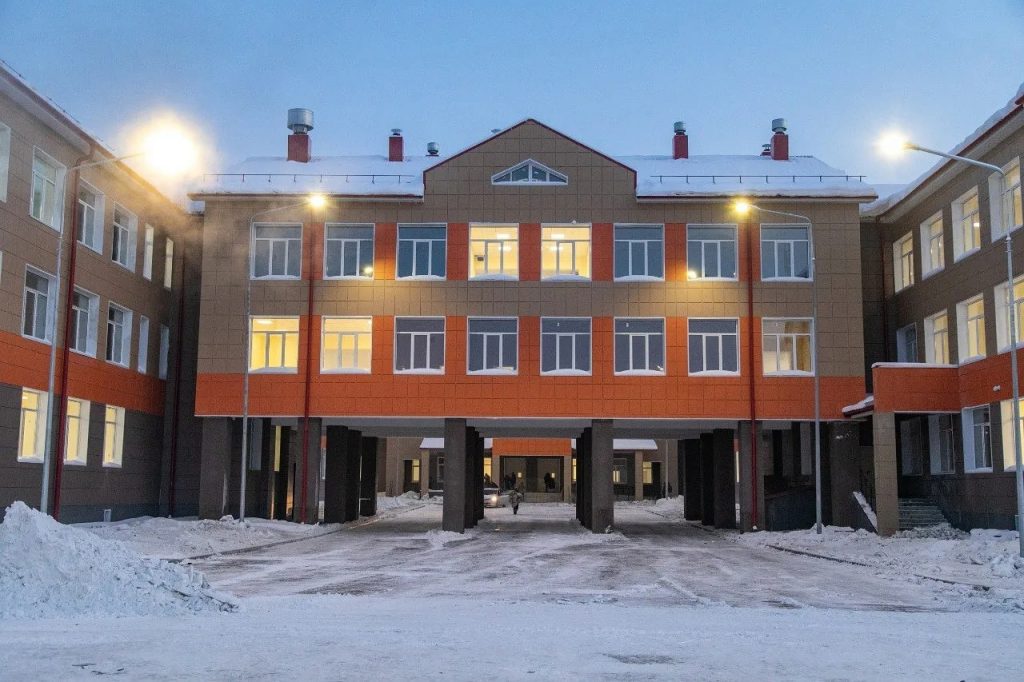 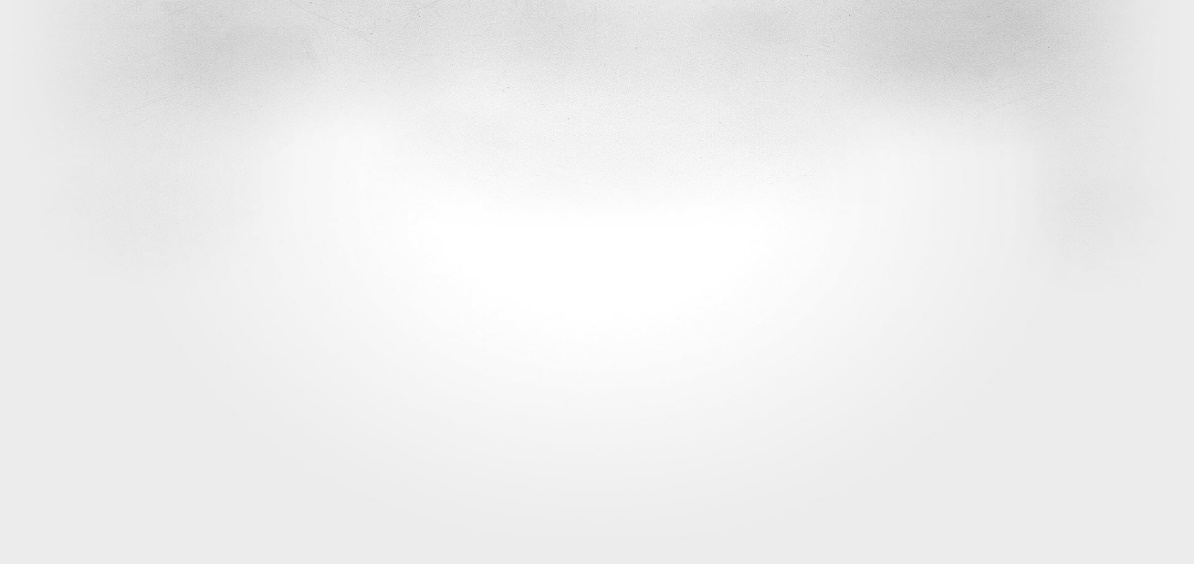 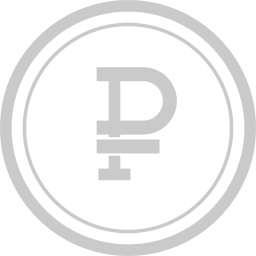 2021 год
929,08 
млн. руб.
всего создано мест в 2022 году
3422
ДОСТИЖЕНИЕ 
НАЦИОНАЛЬНЫХ ЦЕЛЕЙ/2021
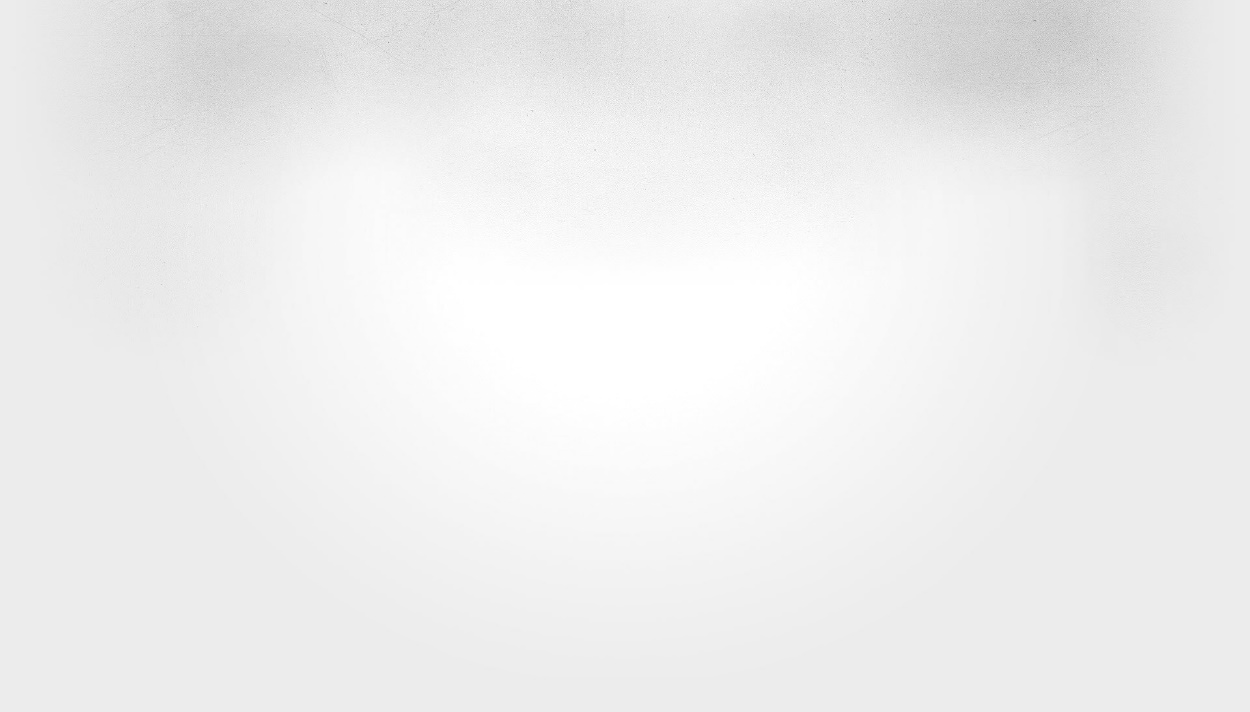 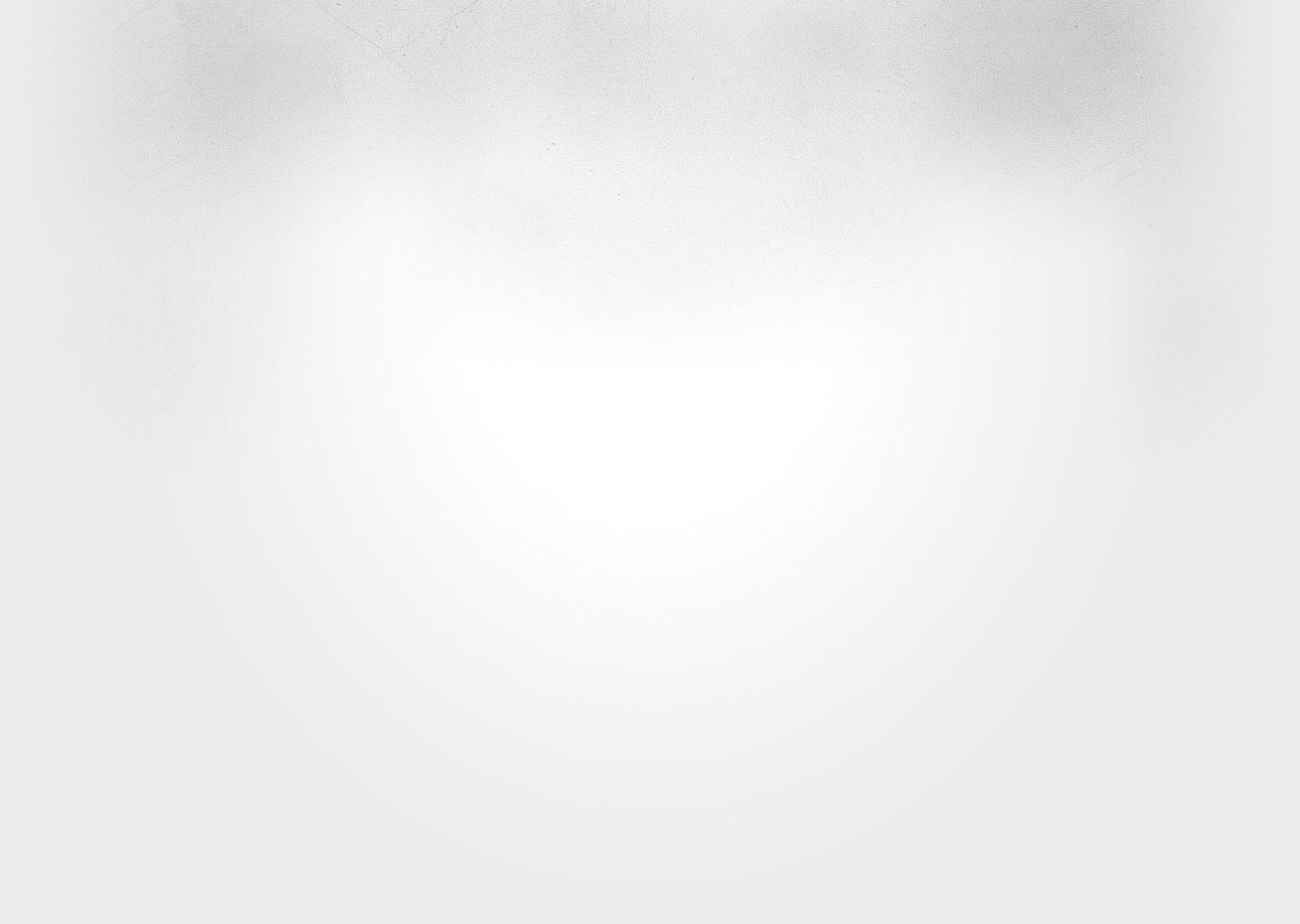 СОЗДАНИЕ ЕДИНОЙ ОБРАЗОВАТЕЛЬНОЙ ЭКОСИСТЕМЫ
Точка роста
Созвездие
Мастерские
12
30
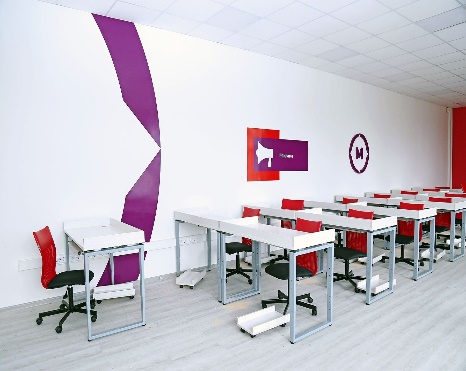 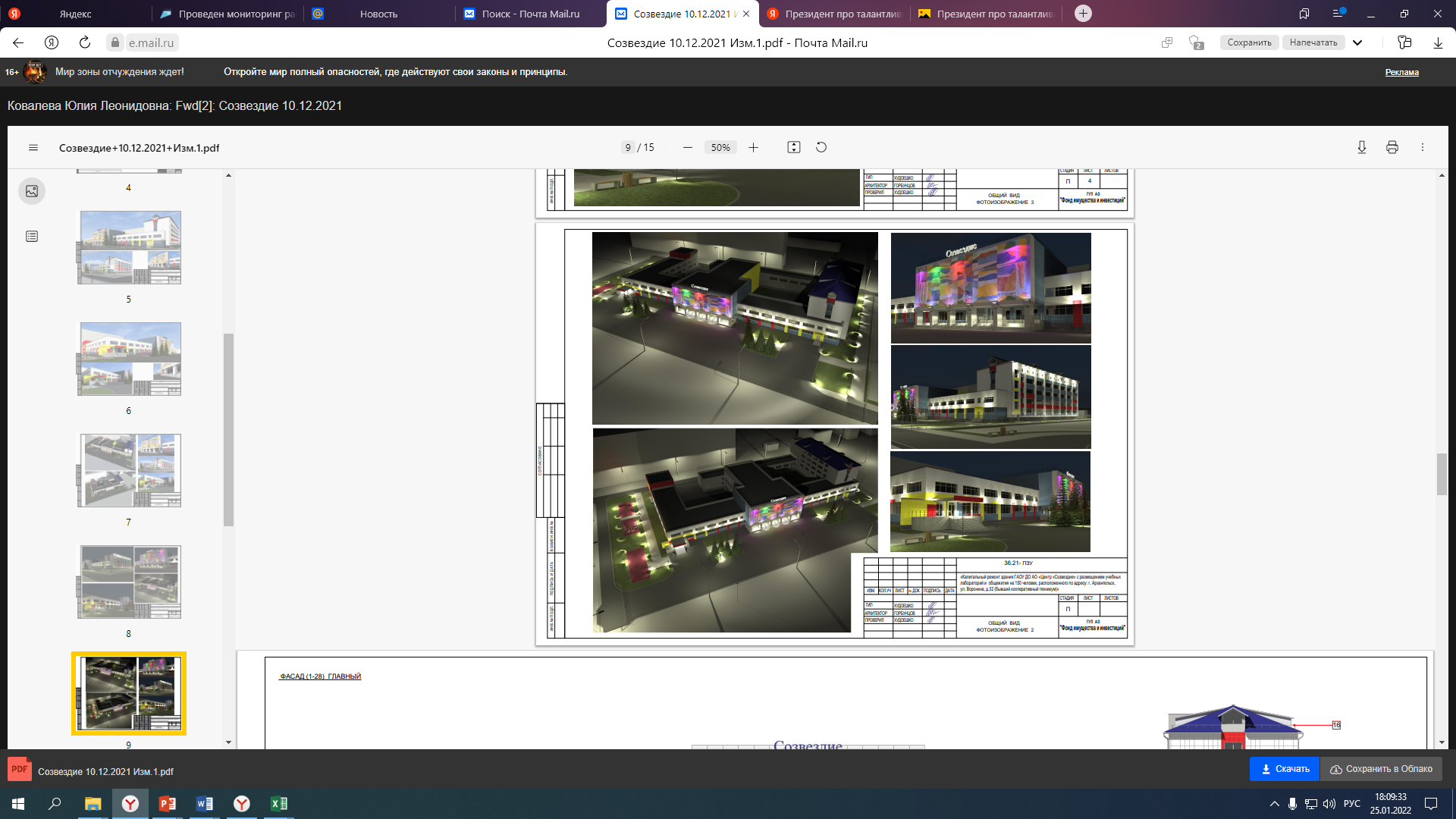 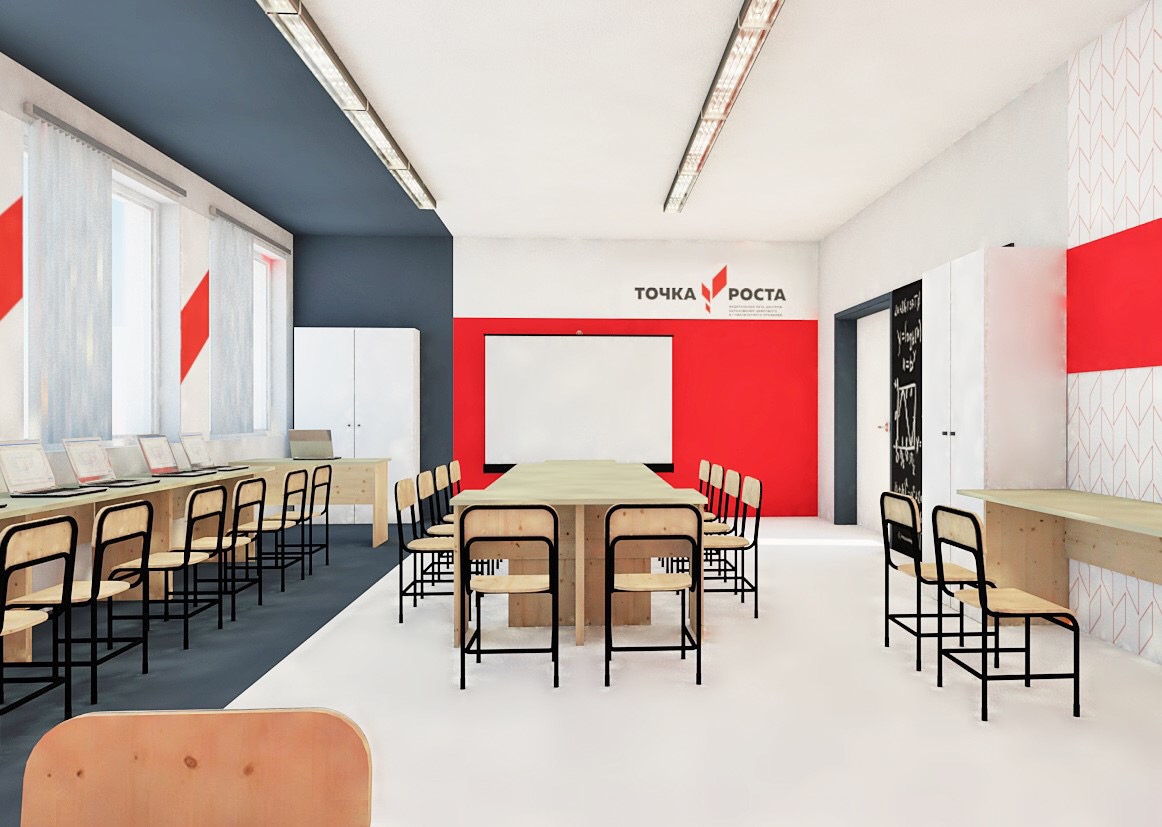 НАЦИОНАЛЬНЫЙ ПРОЕКТ «ОБРАЗОВАНИЕ»
100 %
100 %
показатели
результаты
финансовые мероприятия
образовательные организации
10
175
Новые места ДОД
Кванториум
Внедрение ЦОС
кассовое
исполнение
созданные сущности
82
93 %
38
1
2378
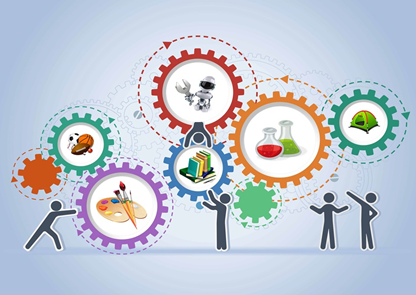 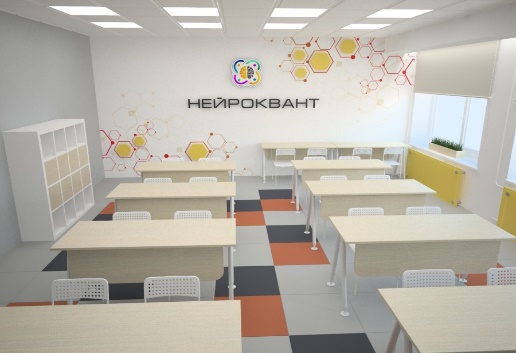 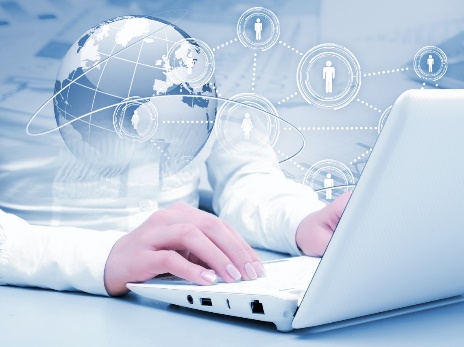 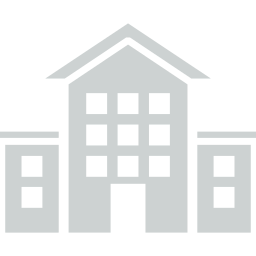 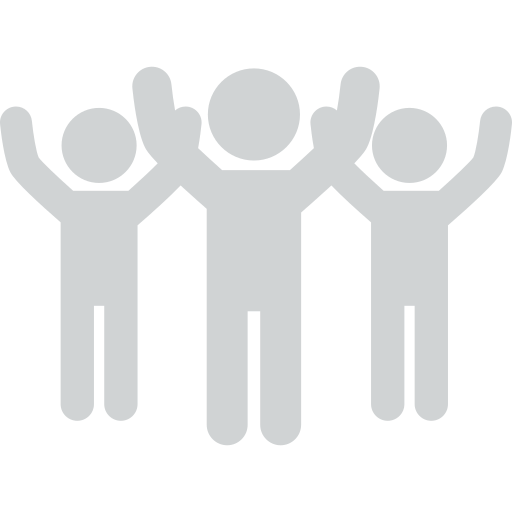 860
2019-2021
г. Архангельск
региональный компонент 
10 ДАТА-парков
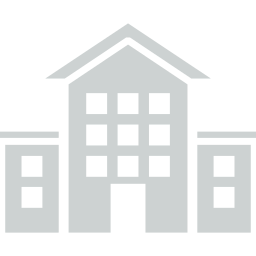 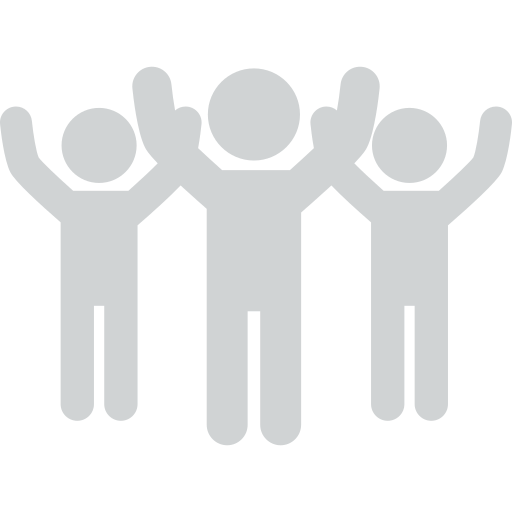 ЦНППМ
Доброшкола
Ремонт спортзалов
1
2
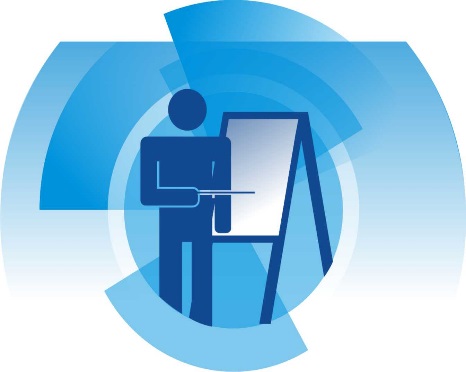 10
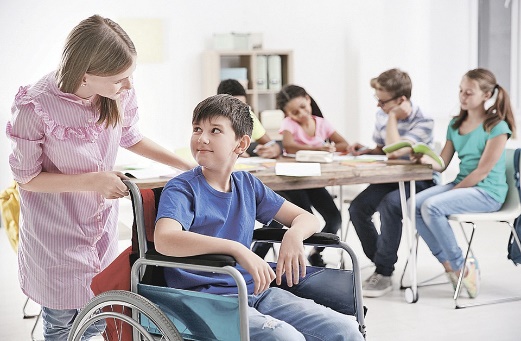 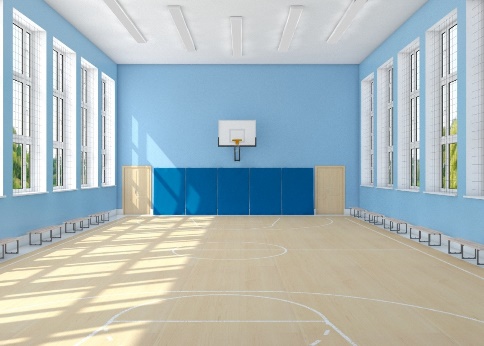 250
2019-2021
пос. Ровдино
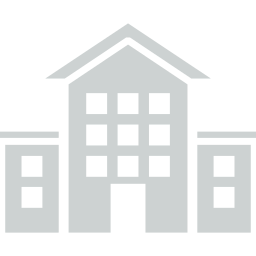 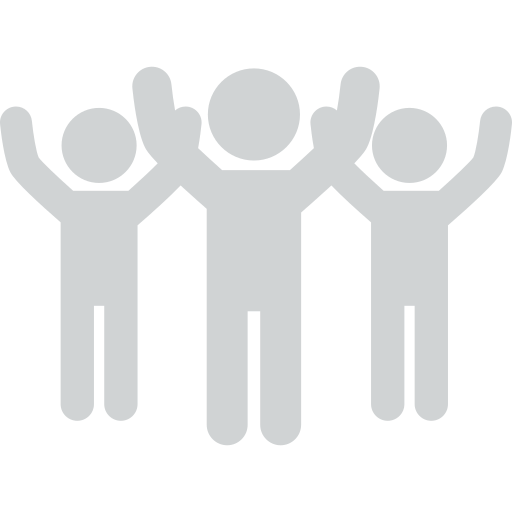 1600
2021-2022
г. Архангельск
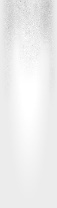 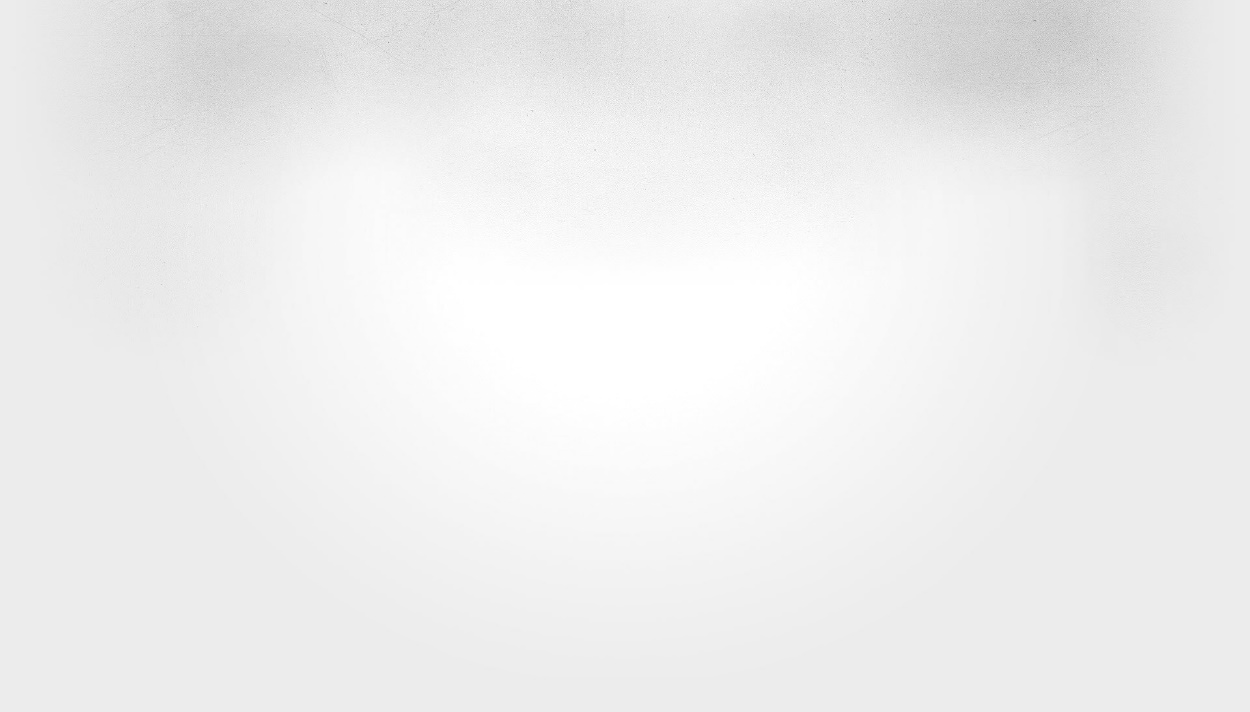 ДОСТИЖЕНИЕ НАЦИОНАЛЬНЫХ ЦЕЛЕЙ / 2021
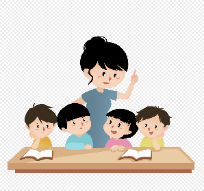 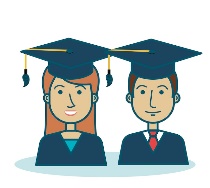 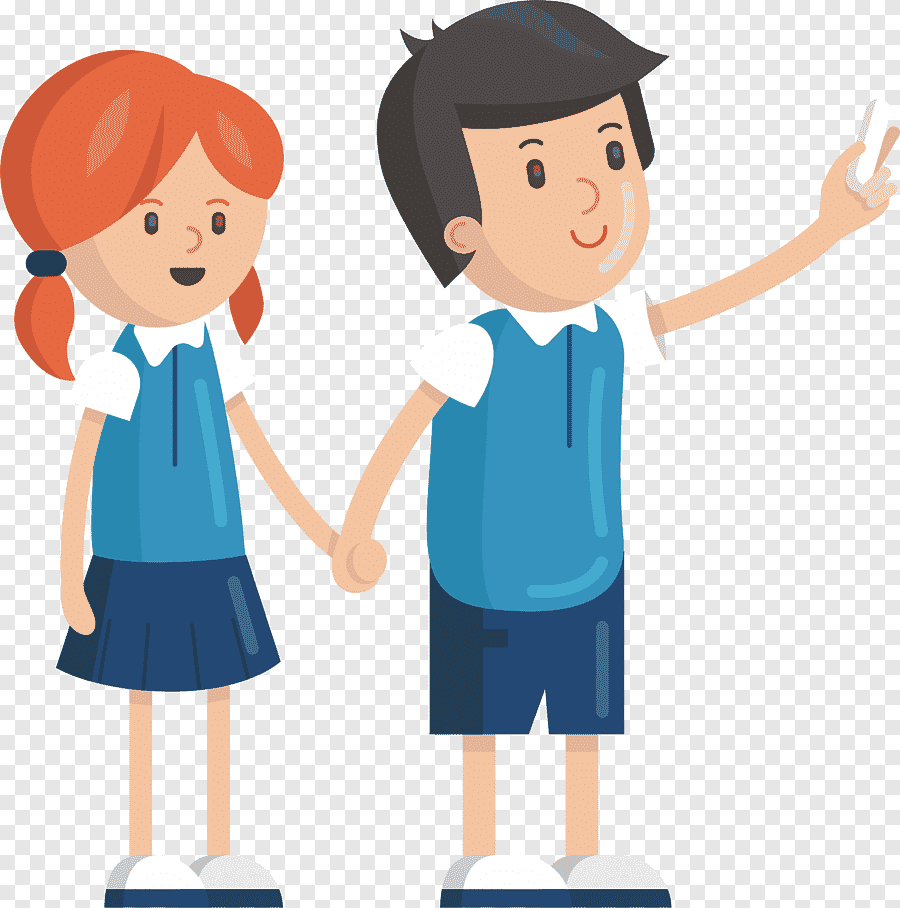 РП «Современная школа»
РП «Успех каждого ребенка»
РП «Цифровая образовательная среда»
РП «Молодые профессионалы»
РП «Социальная активность»
РП «Патриотическое воспитание»
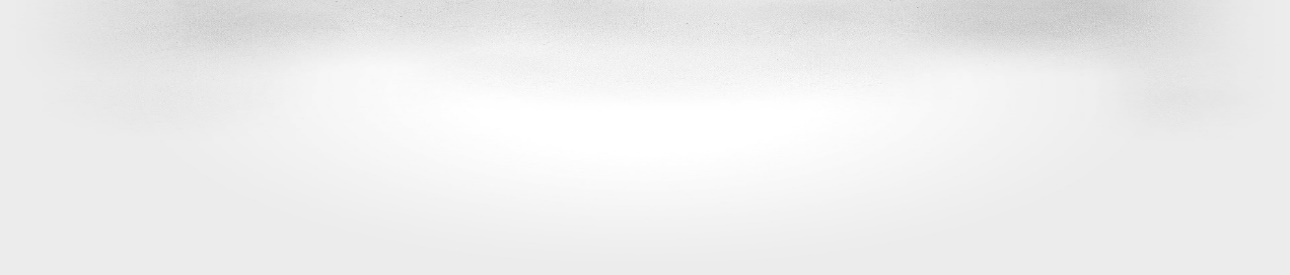 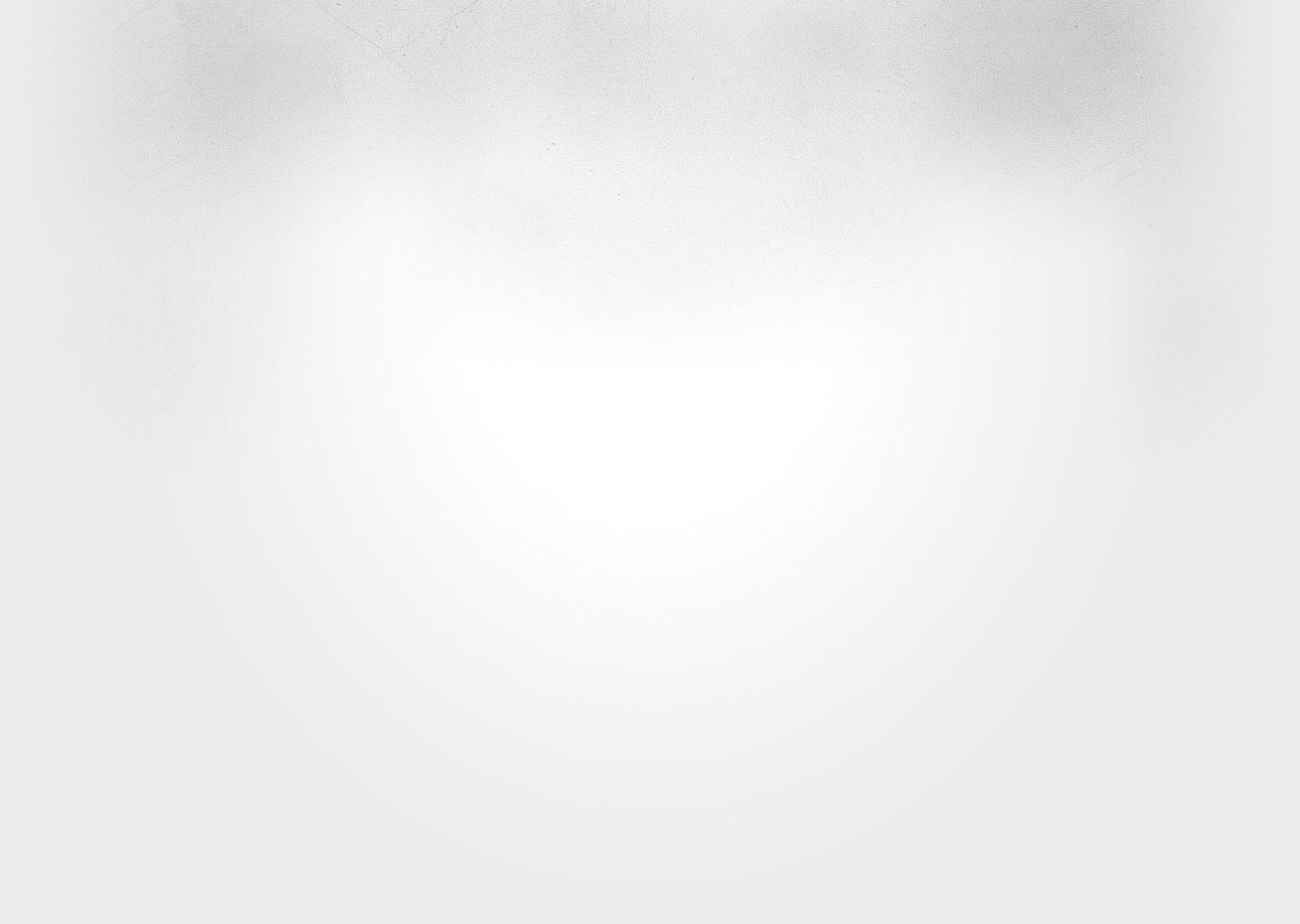 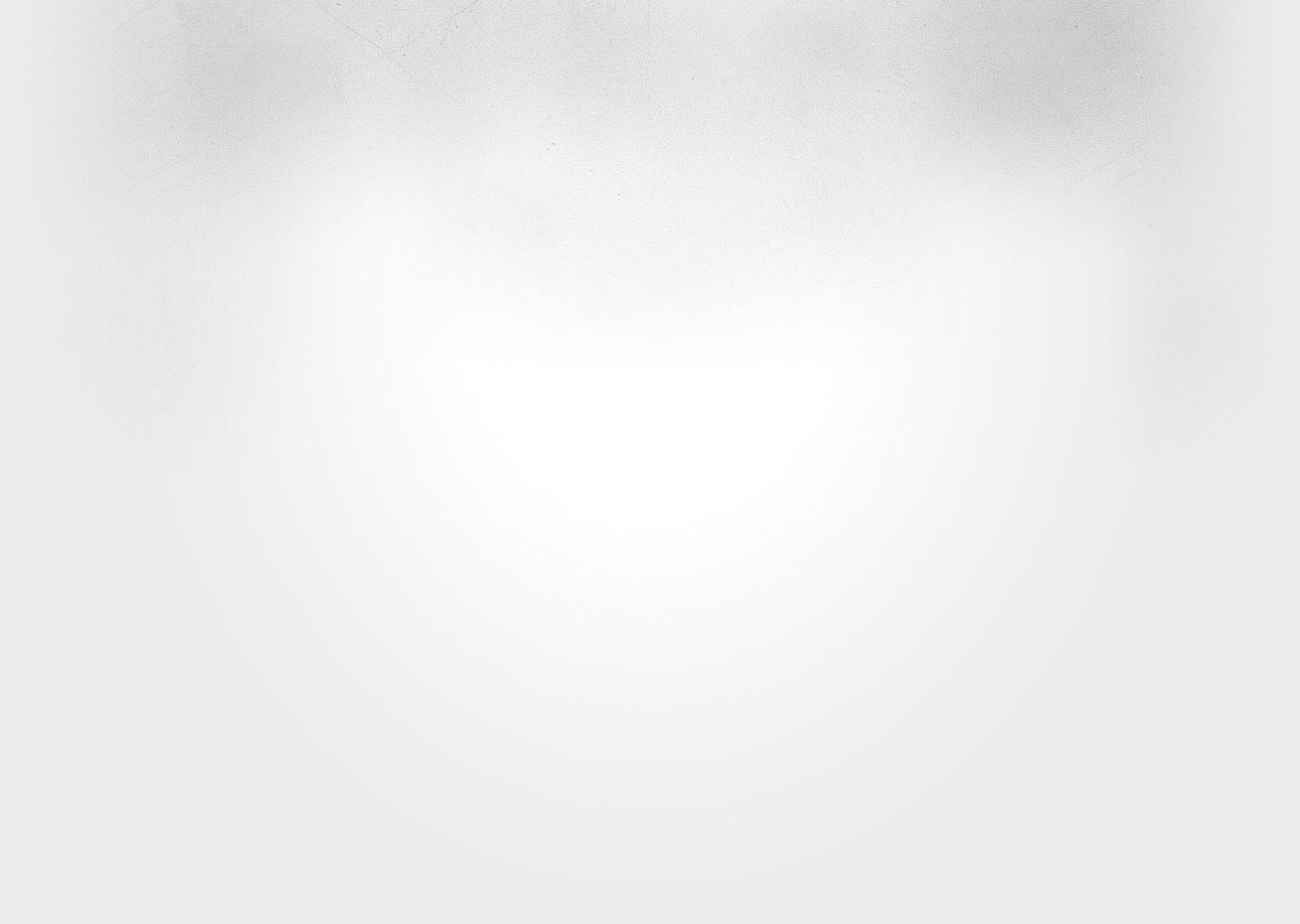 517,50 млн. руб.
мероприятия
Национальный 
проект «Образование»
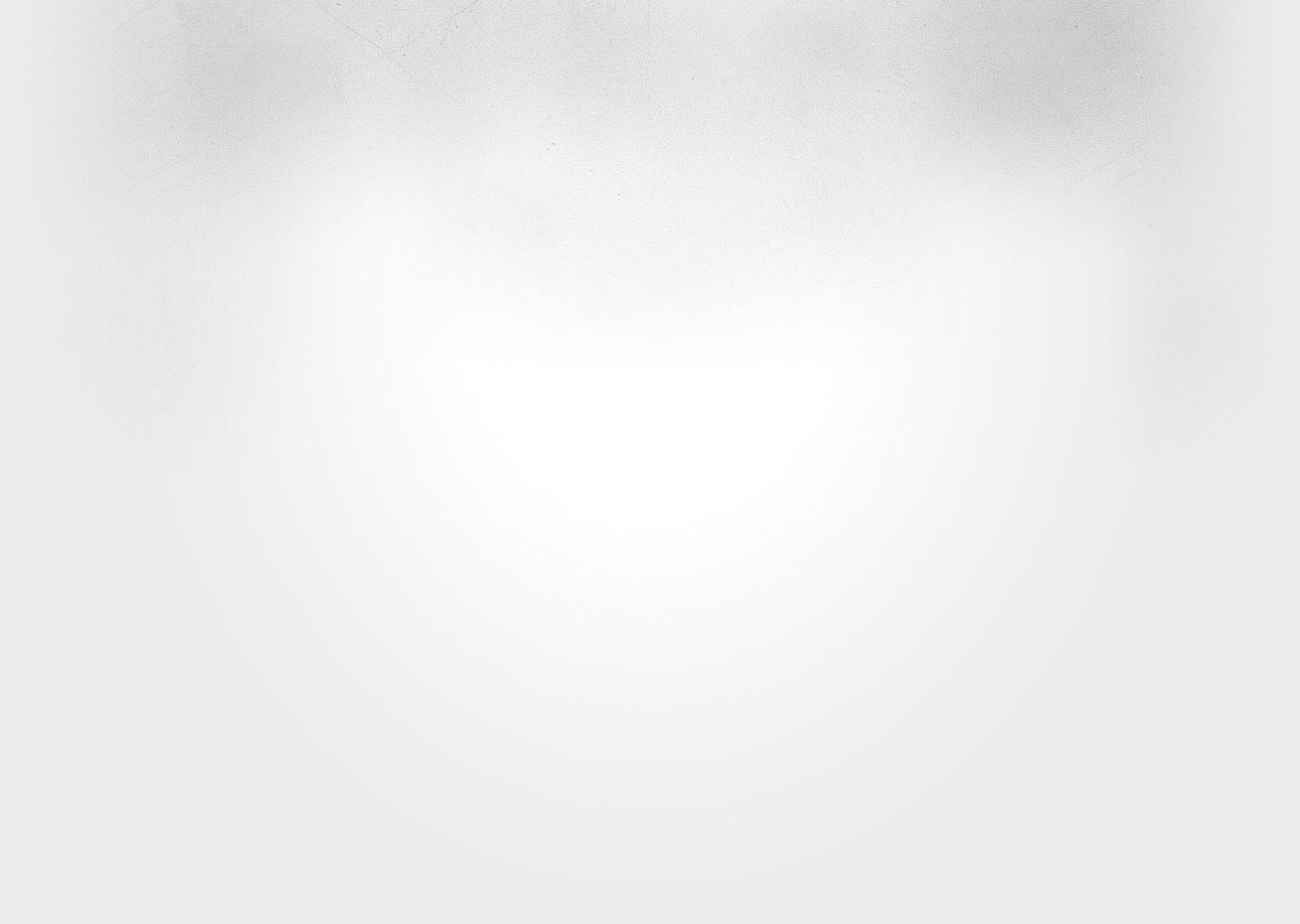 929,08 млн. руб.
стройки
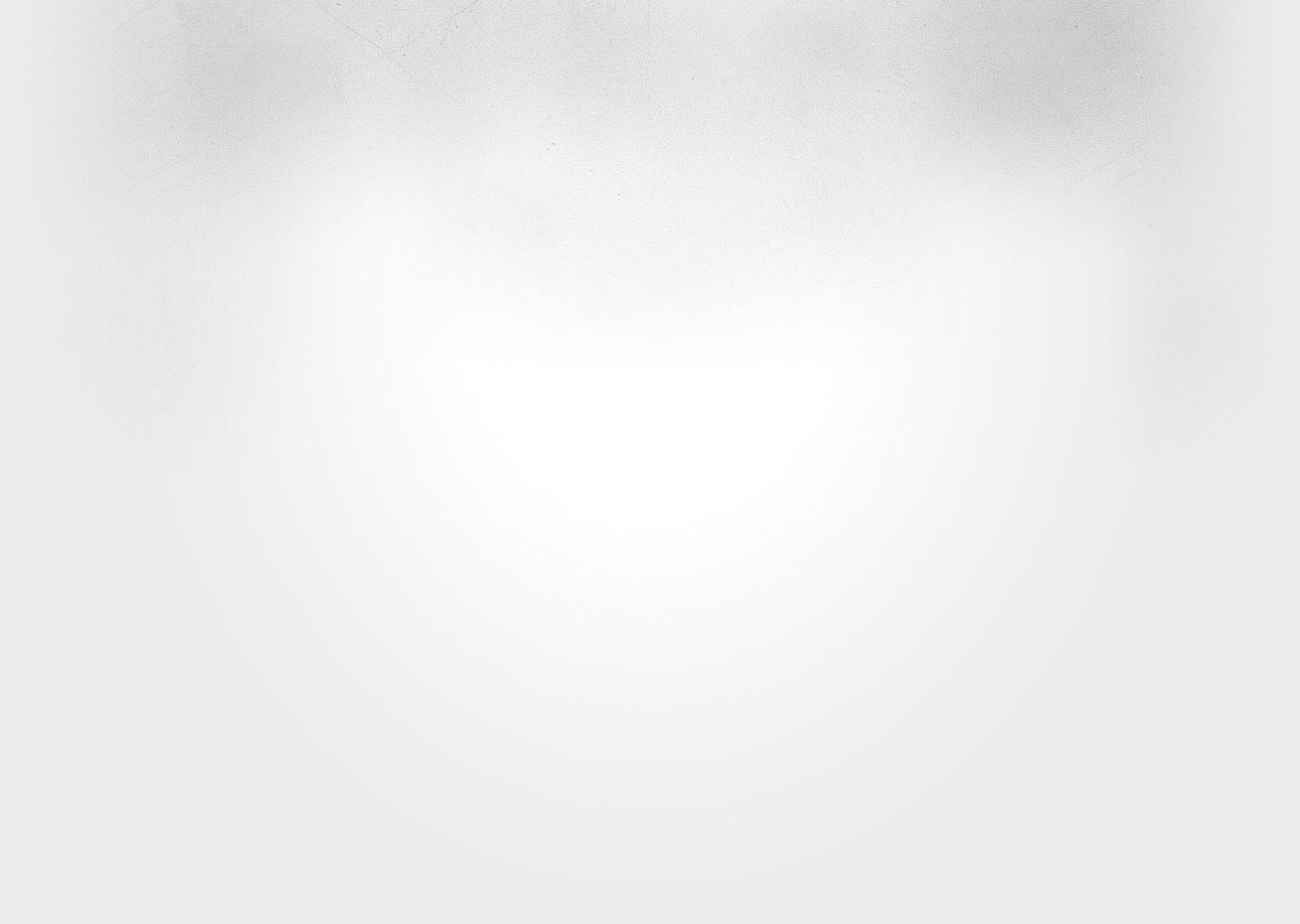 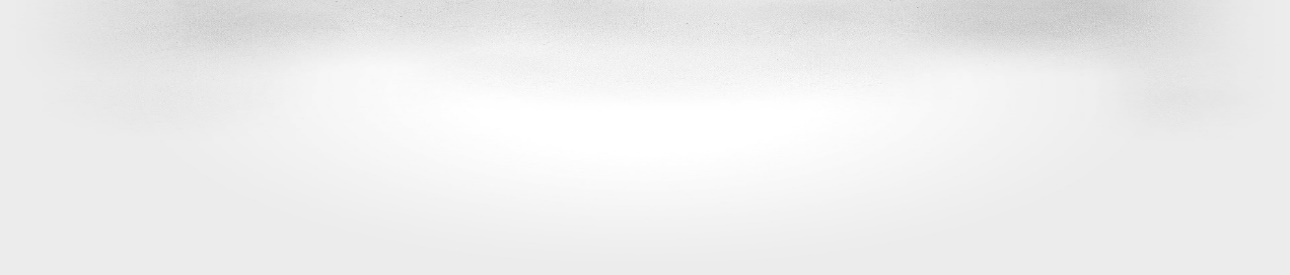 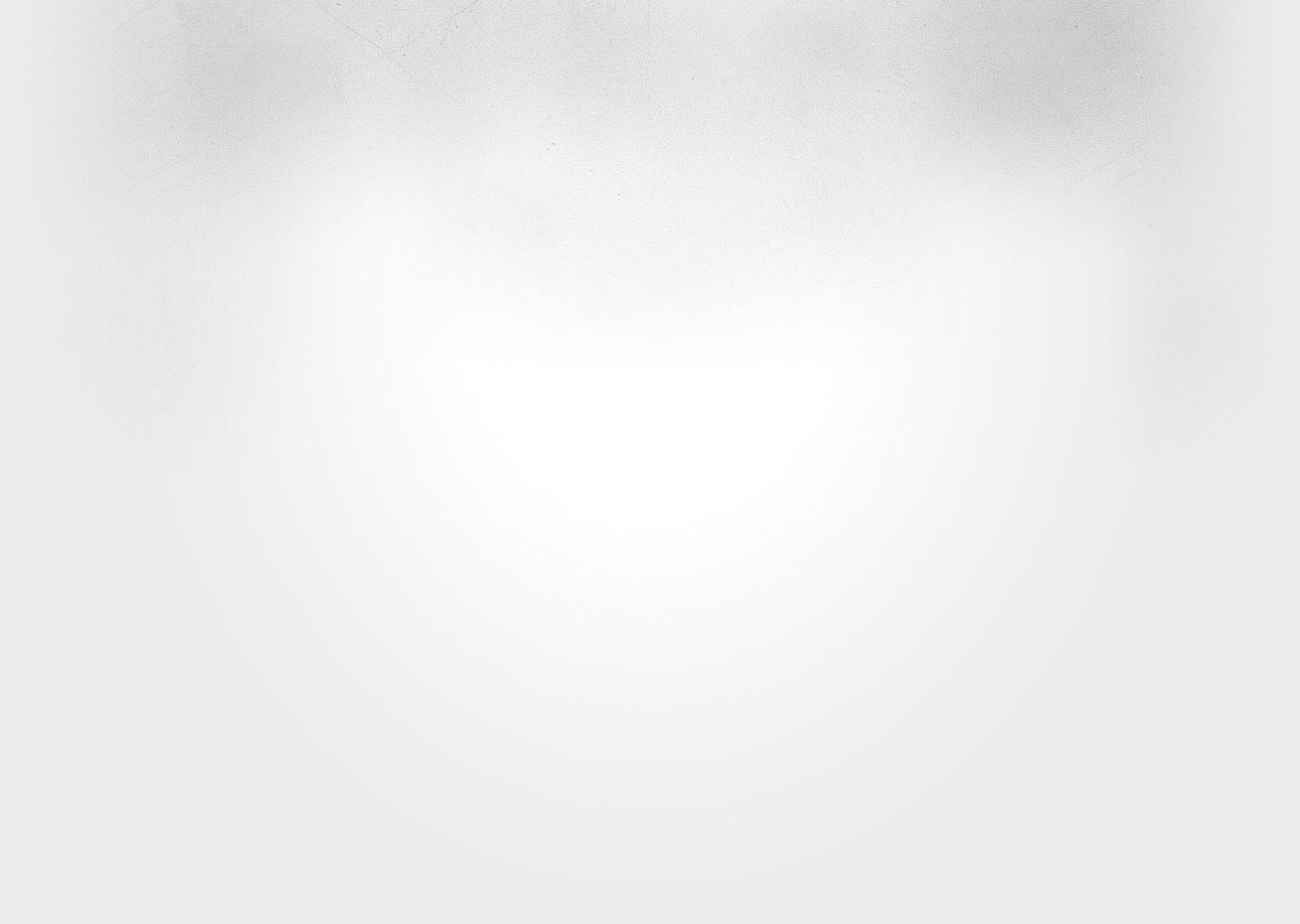 РП «Содействие занятости»:
обеспечение 100 % доступности дошкольного образования
864,57 млн. руб.
Национальный 
проект «Демография»
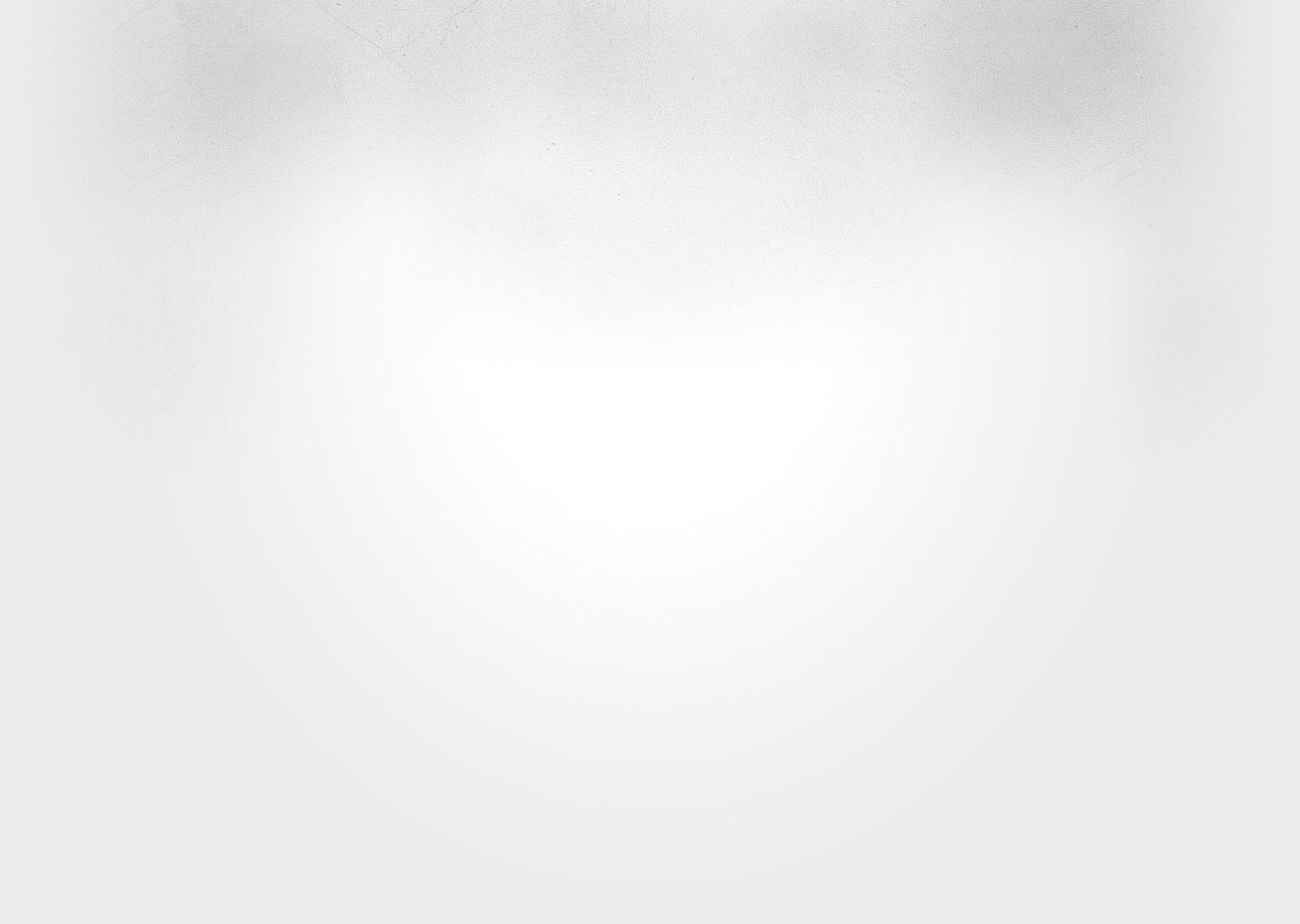 РП «Безопасность дорожного движения»:
5 результатов: проведение мероприятий, приобретение автобусов, создание классов по БДД, работа с родителями, проведение летних профильных смен
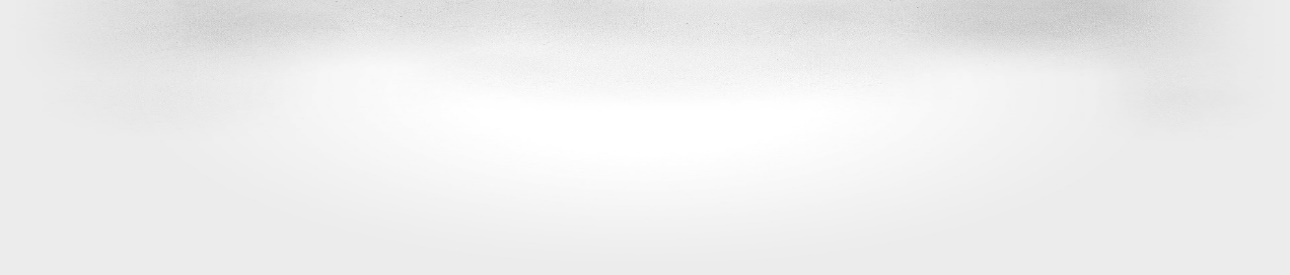 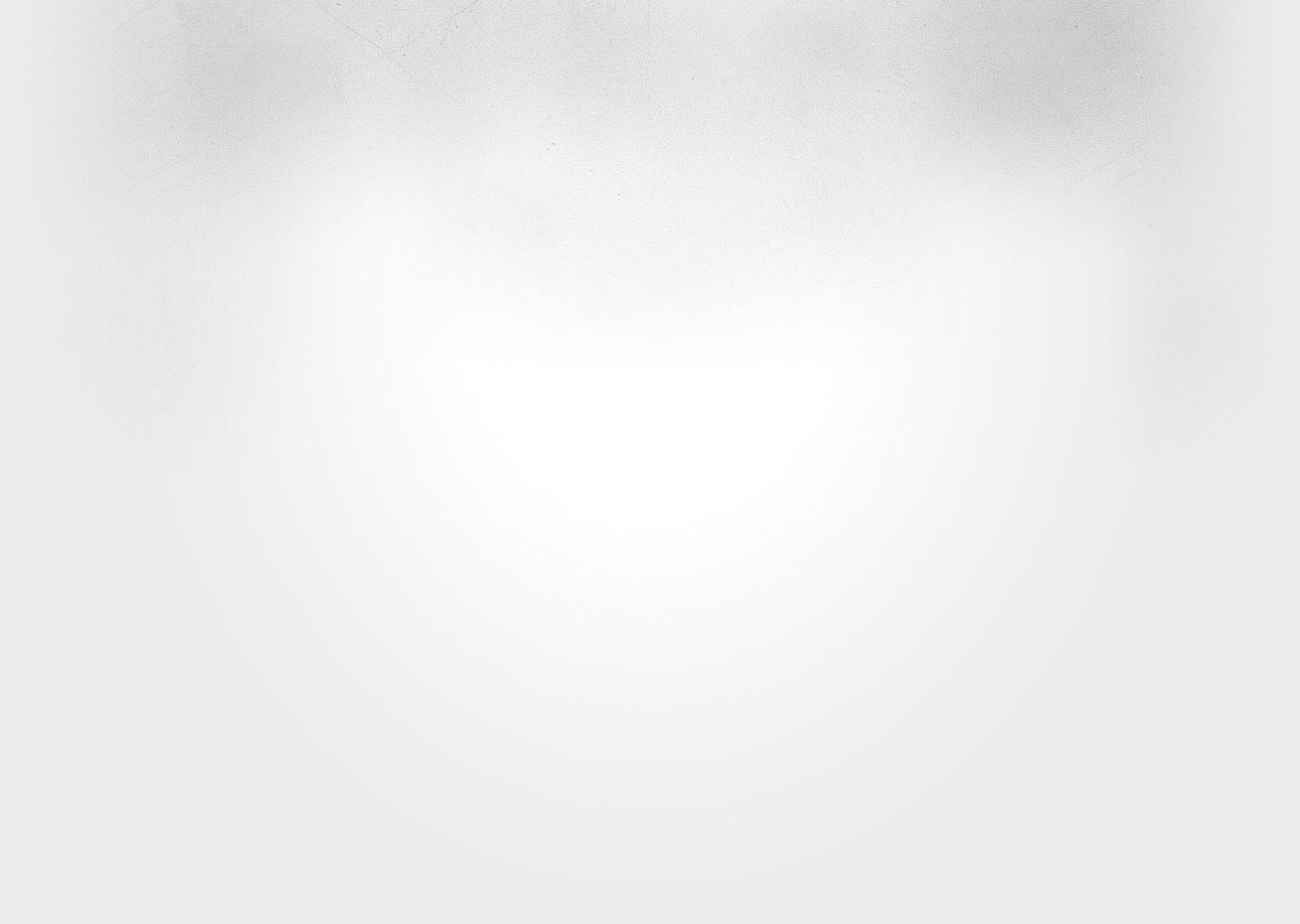 Национальный проект
«Безопасные и качественные дороги»
12,59 млн. руб.
РП «Информационная инфраструктура»
РП «Кадры для цифровой экономики»:
подключение СЗО к сети «Интернет», проведение цифровых уроков, обучение цифровой грамотности
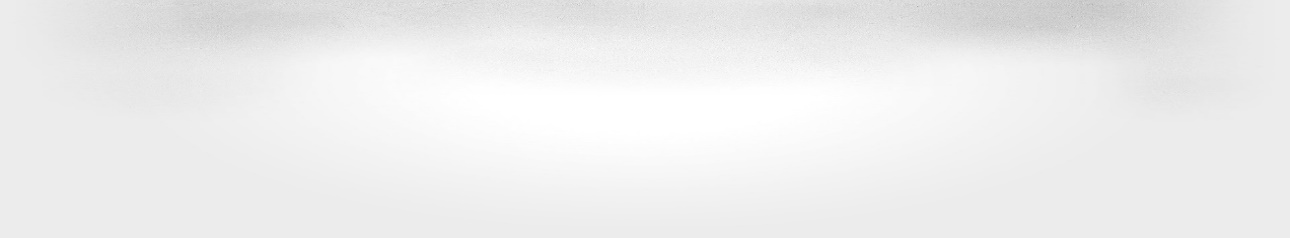 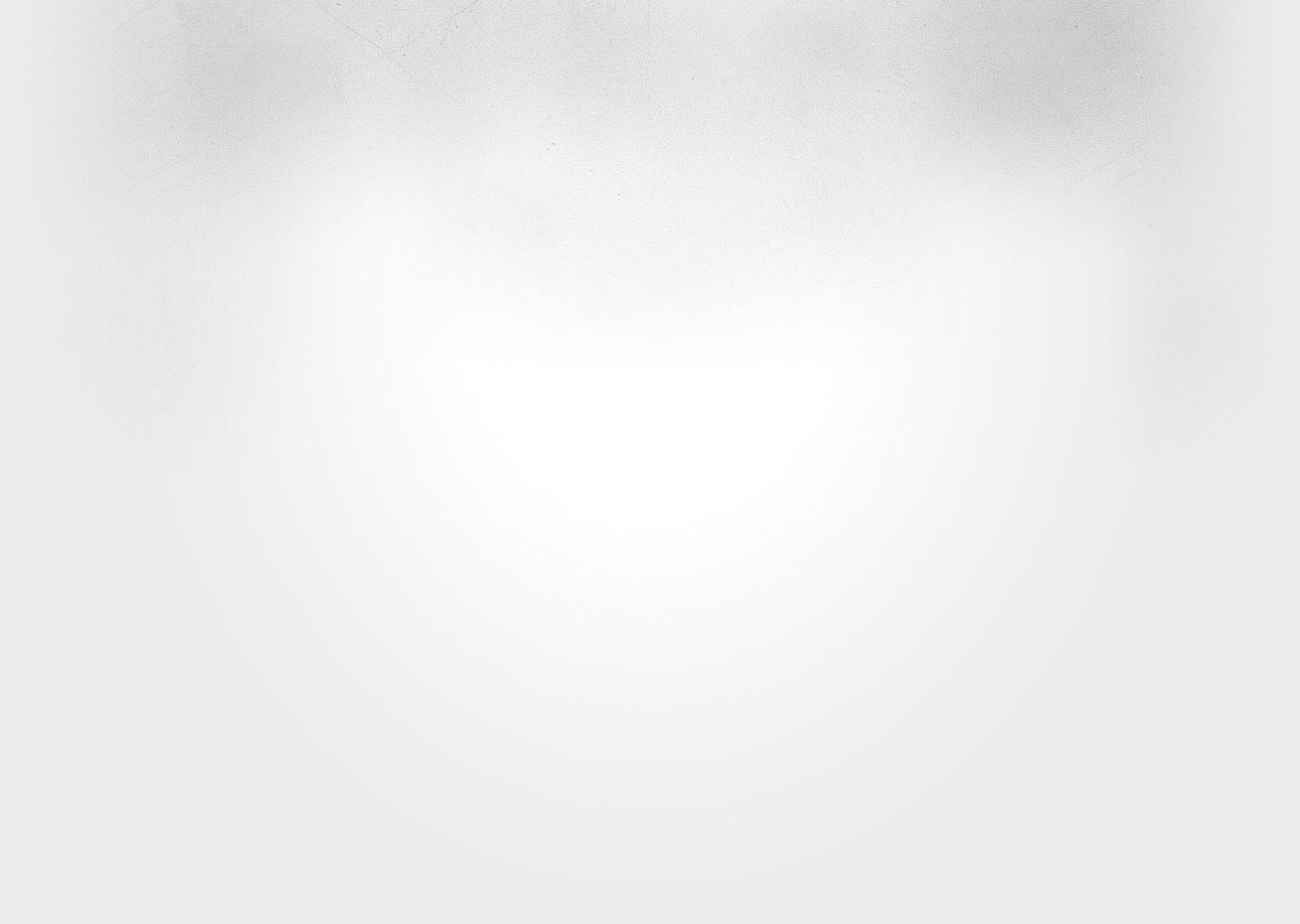 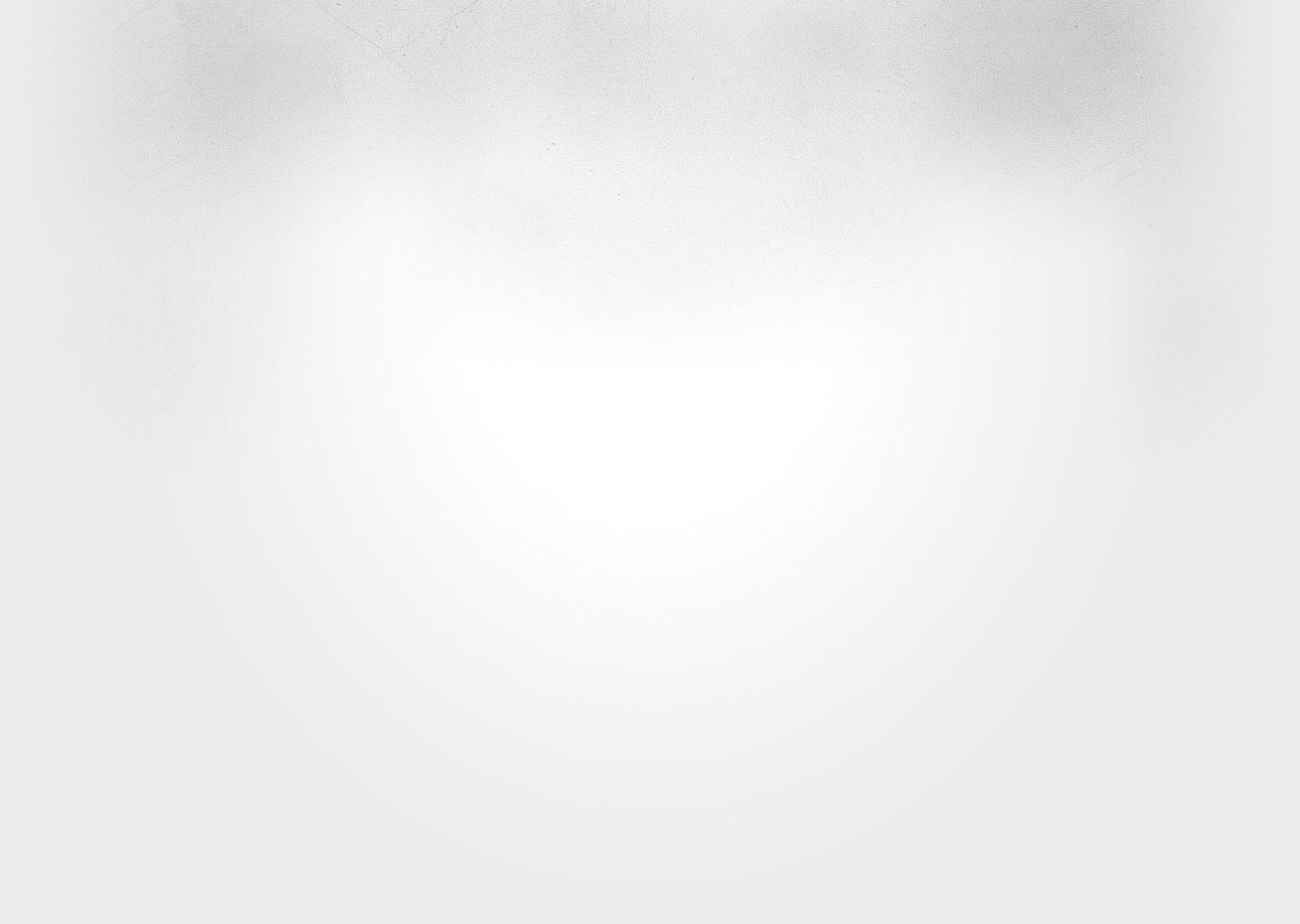 федеральный бюджет
Национальная программа «Цифровая экономика РФ»
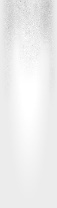 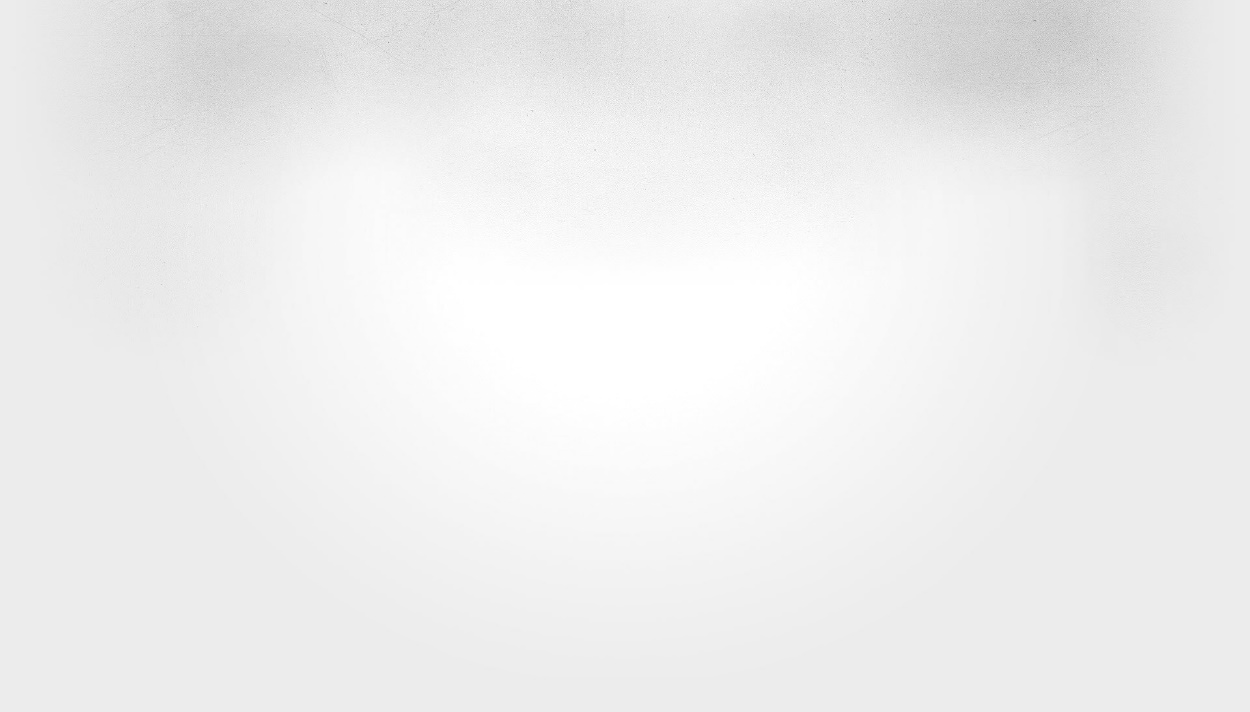 УЧАСТИЕ МИНИСТЕРСТВА ОБРАЗОВАНИЯ В НАЦИОНАЛЬНЫХ ПРОЕКТАХ
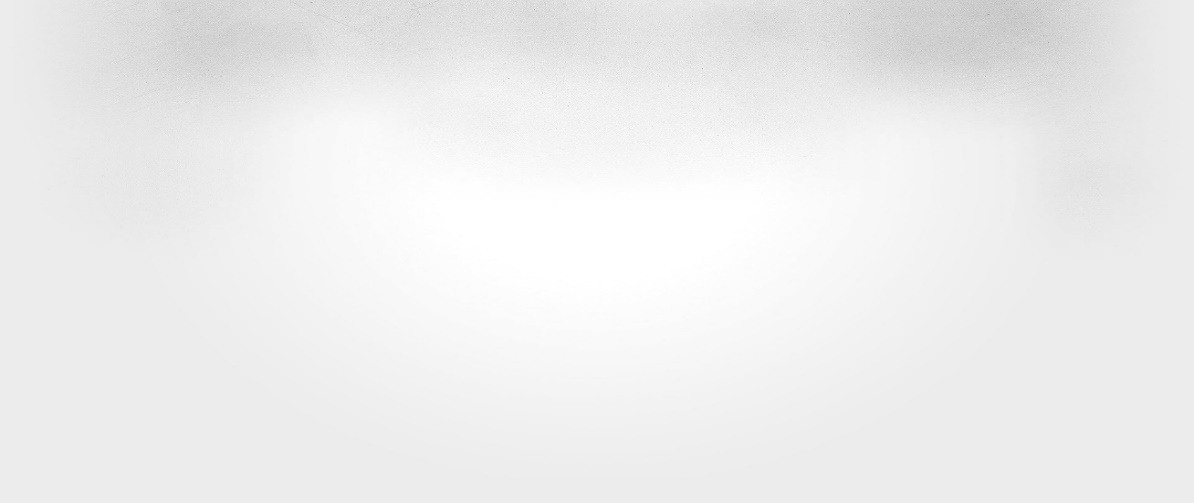 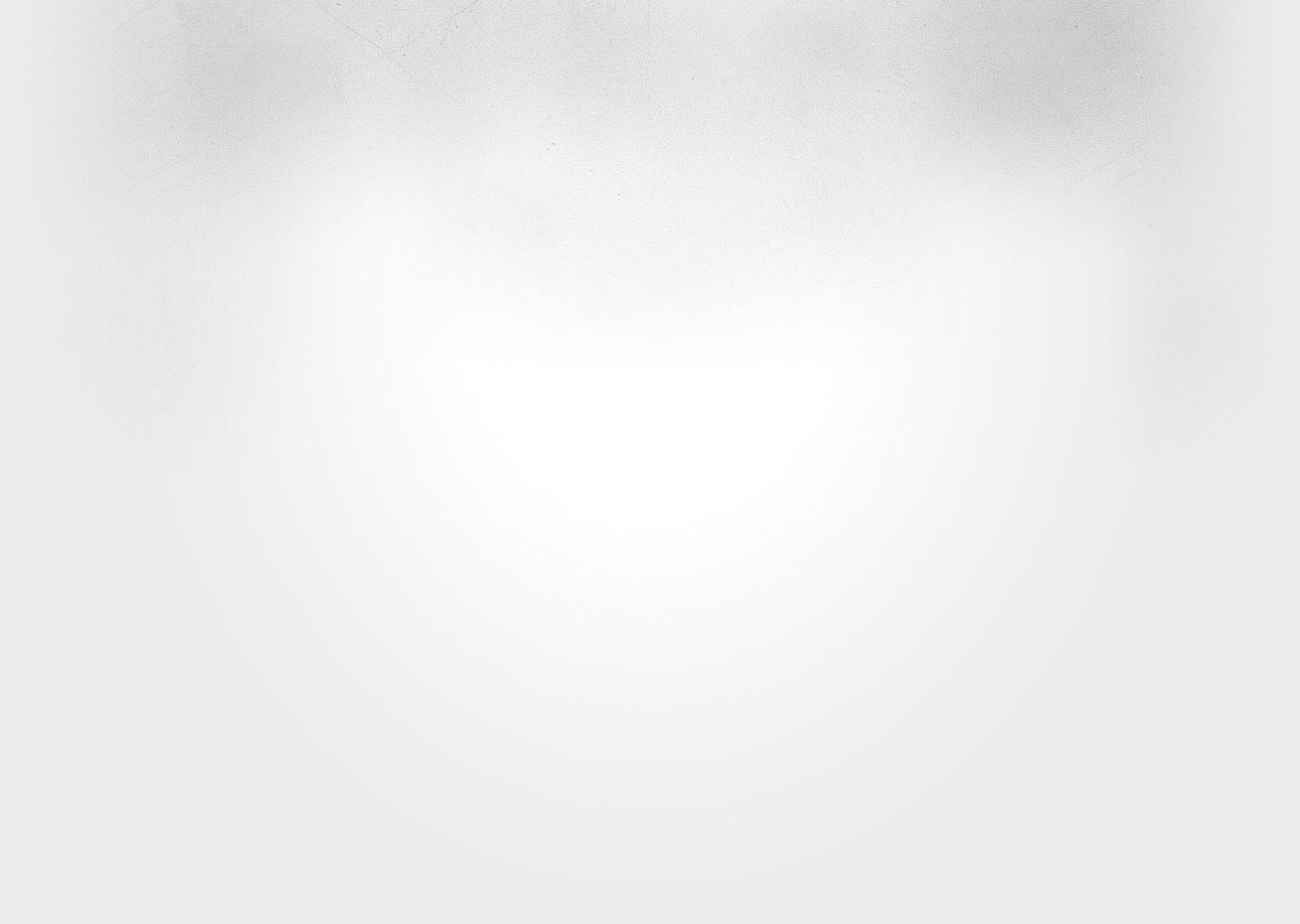 НАЦИОНАЛЬНЫЙ ПРОЕКТ «БЕЗОПАСНЫЕ И КАЧЕСТВЕННЫЕ ДОРОГИ» + ГОСУДАРСТВЕННАЯ ПРОГРАММА
НАЦИОНАЛЬНАЯ ПРОГРАММА «ЦИФРОВАЯ ЭКОНОМИКА РФ»

2019 - 2021
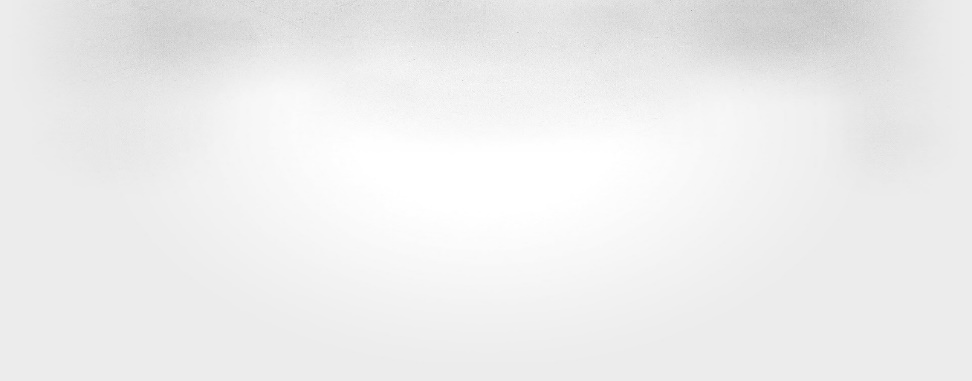 ПРИОБРЕТЕНИЕ 111 АВТОБУСОВ:
МЕРОПРИЯТИЯ РП «БДД»:
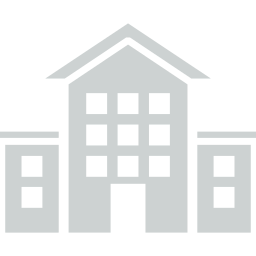 «Всероссийский конкурс юных 
    инспекторов движения 
   “Безопасное колесо”»

 «Лучшая страница по безопасности дорожного движения»

мастер-классы по изготовлению световозвращающих элементов

профилактическое мероприятие «Безопасное колесико»

родительские собрания

летние смены
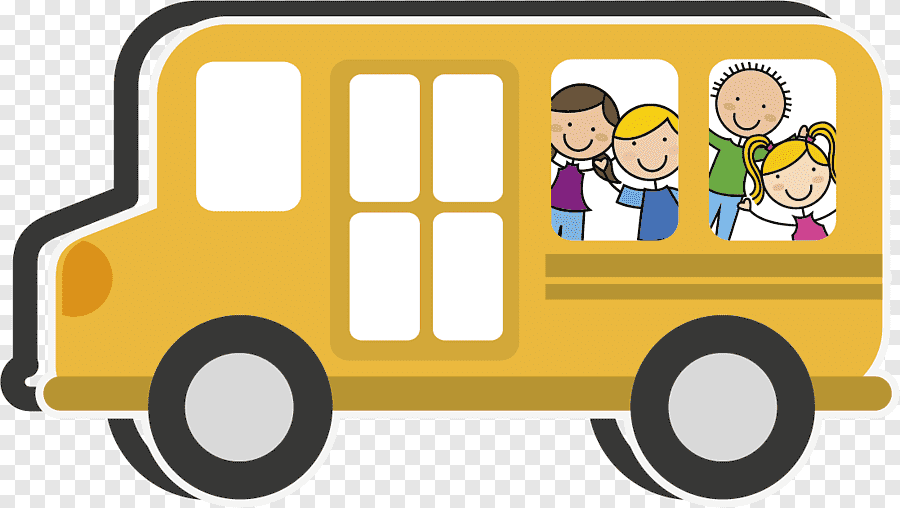 Обеспечение школ сетью «Интернет»

331 школа
в том числе в рамках регионального проекта «БДД»
4
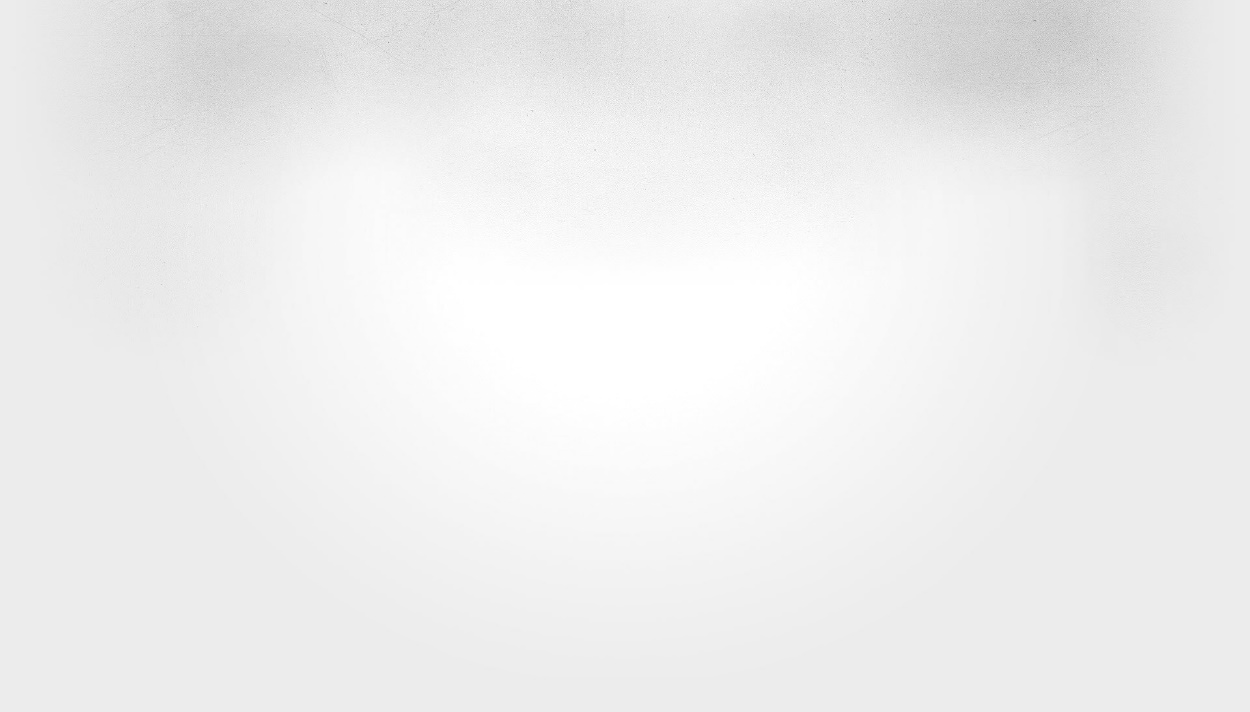 ФИНАНСИРОВАНИЕ ГОСУЧРЕЖДЕНИЙ/6,0 млрд. руб./ 20%
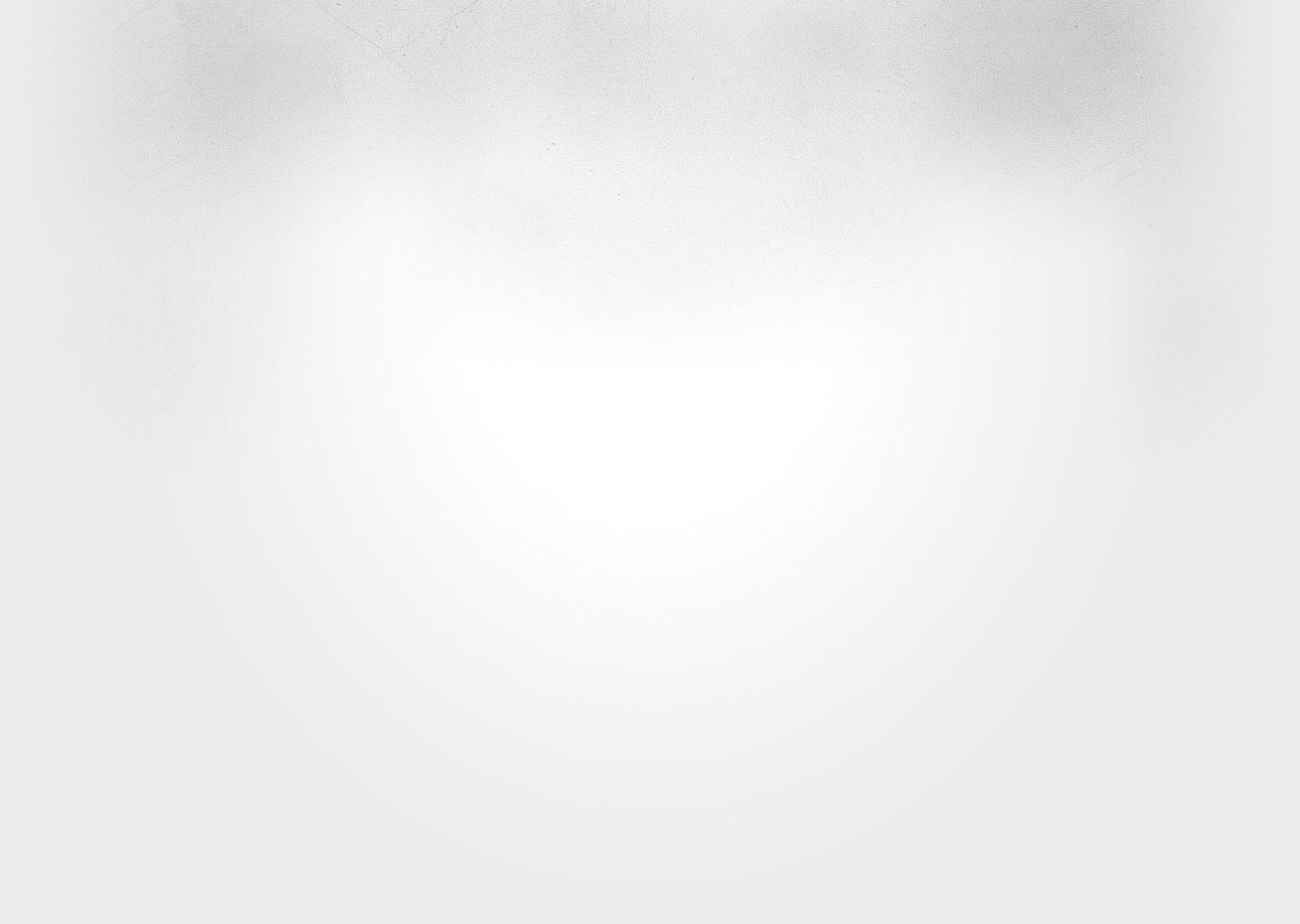 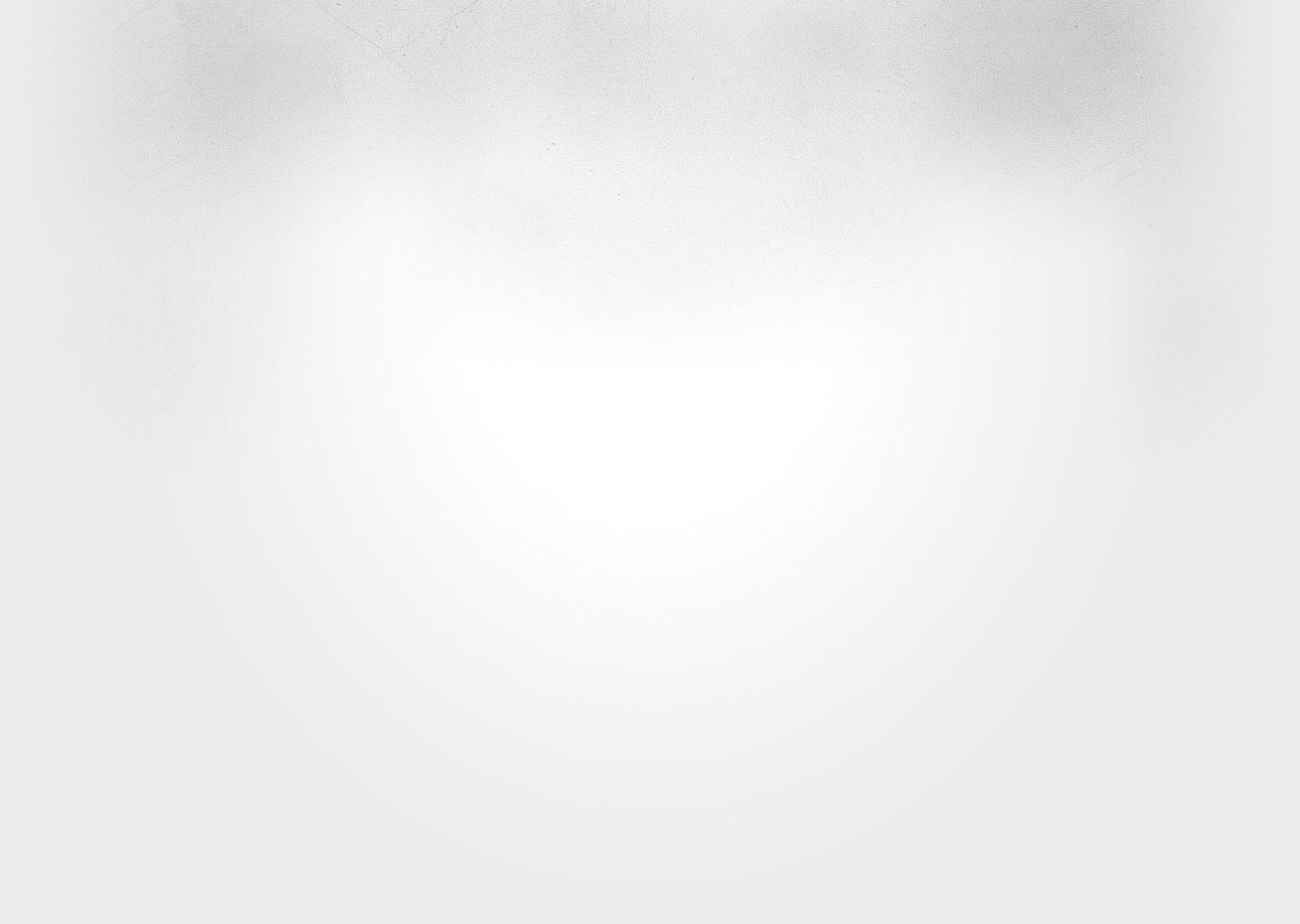 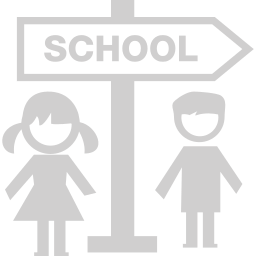 реализация общеобразовательных 
программ, в том числе адаптированных
1,19 млрд. руб.
приоритетные направления
2800
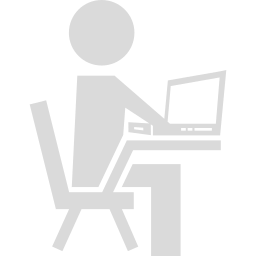 2,39 млрд. руб.
реализация программ среднего 
профессионального образования
18842
профориентационная работа
государственное задание
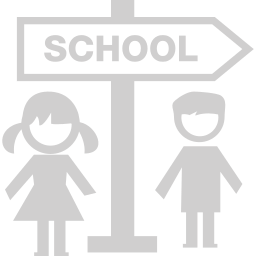 9625
0,20 млрд. руб.
реализация дополнительных общеразвивающих программ
профессиональное мастерство
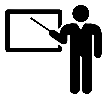 0,13 млрд. руб.
реализация программ дополнительного профессионального образования
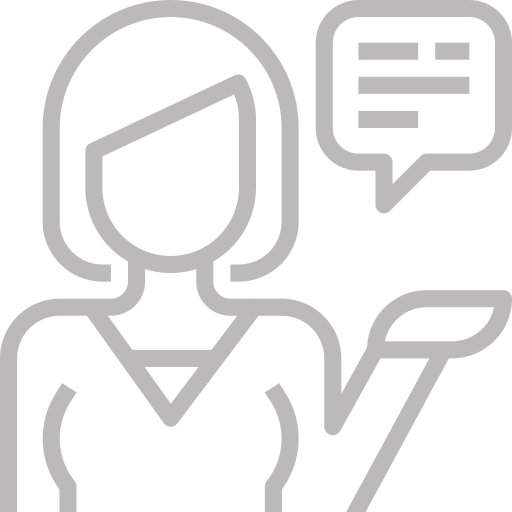 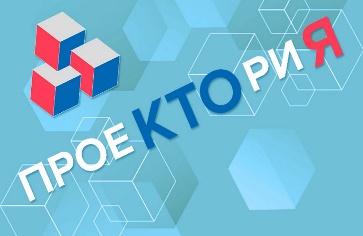 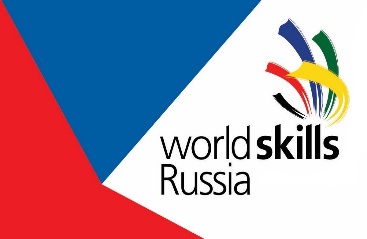 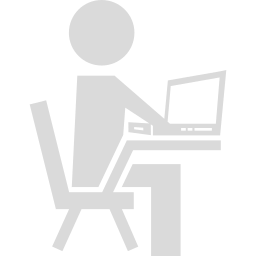 684
обеспечение жизнедеятельности детей-сирот
0,74 млрд. руб.
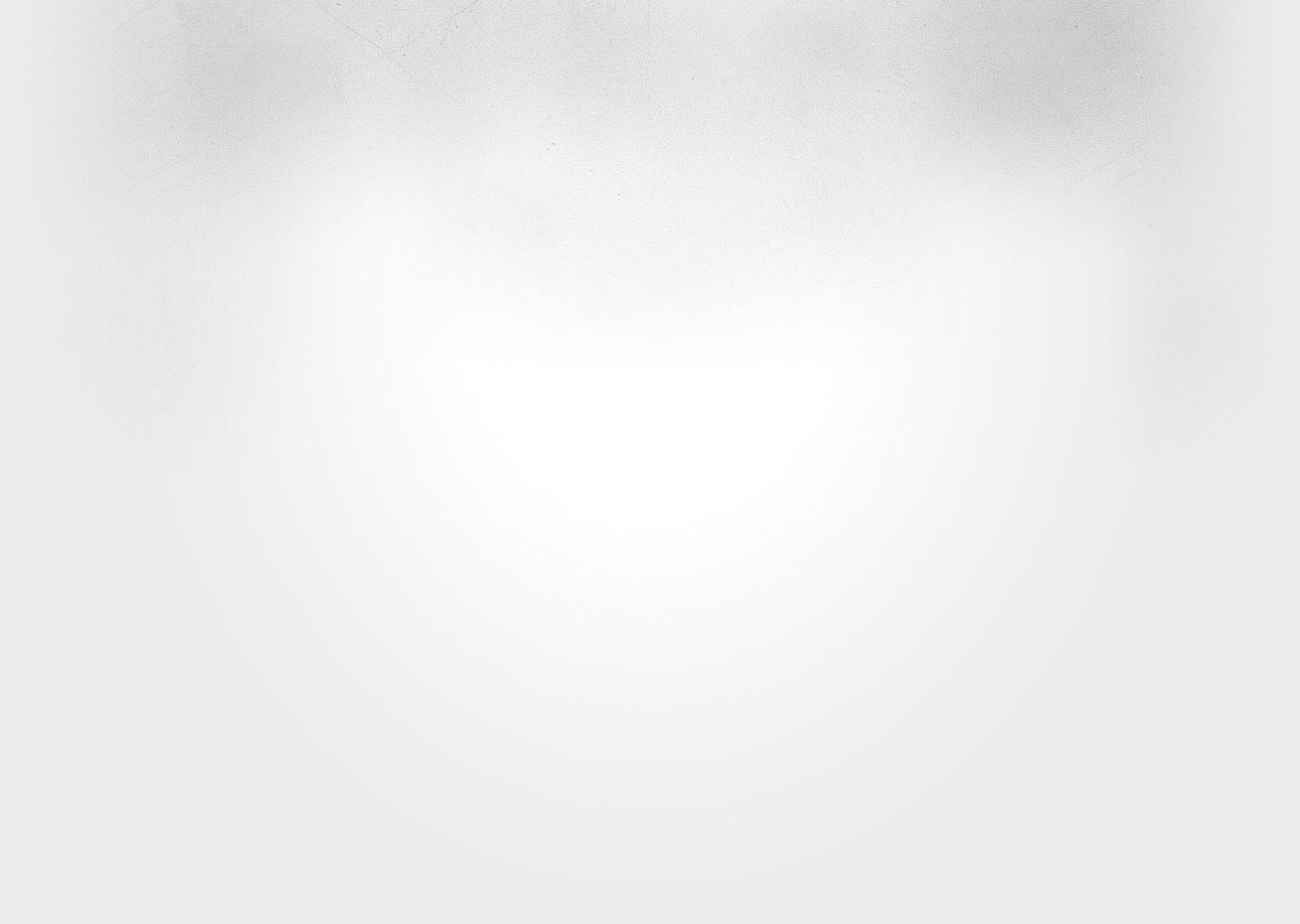 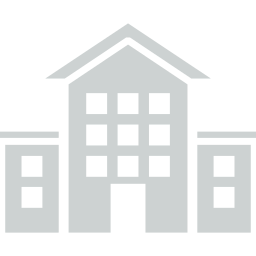 50
текущие ремонты и укрепление материально-технической базы
0,39 млрд. руб.
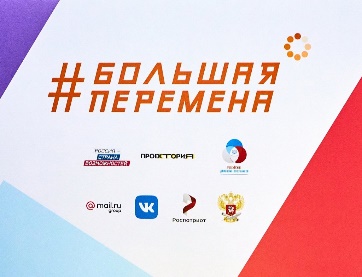 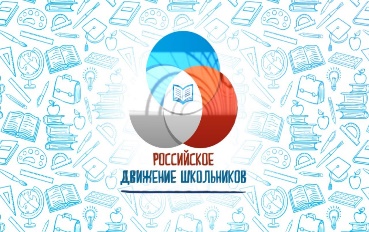 проведение государственной итоговой 
аттестации
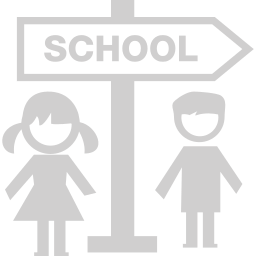 18314
0,12 млрд. руб.
целевые субсидии
11148

10921
выплата стипендий, обеспечение питанием, обмундирование
0,39 млрд. руб.
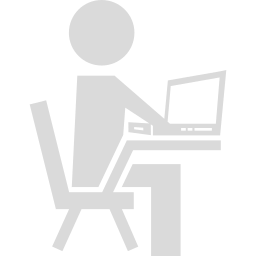 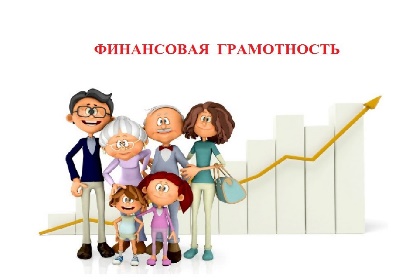 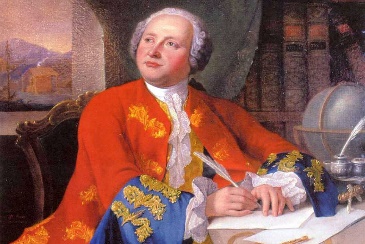 реализация приоритетных направлений учебно-воспитательной, профориентационной  работы
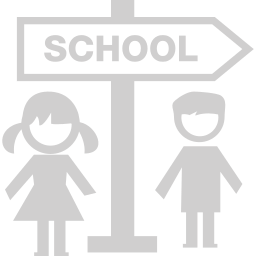 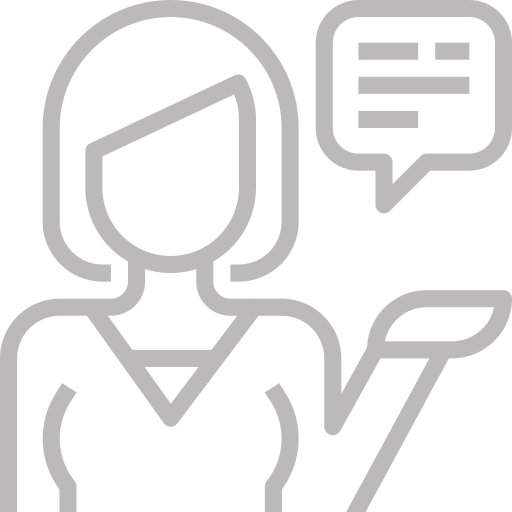 0,13 млрд. руб.
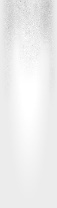 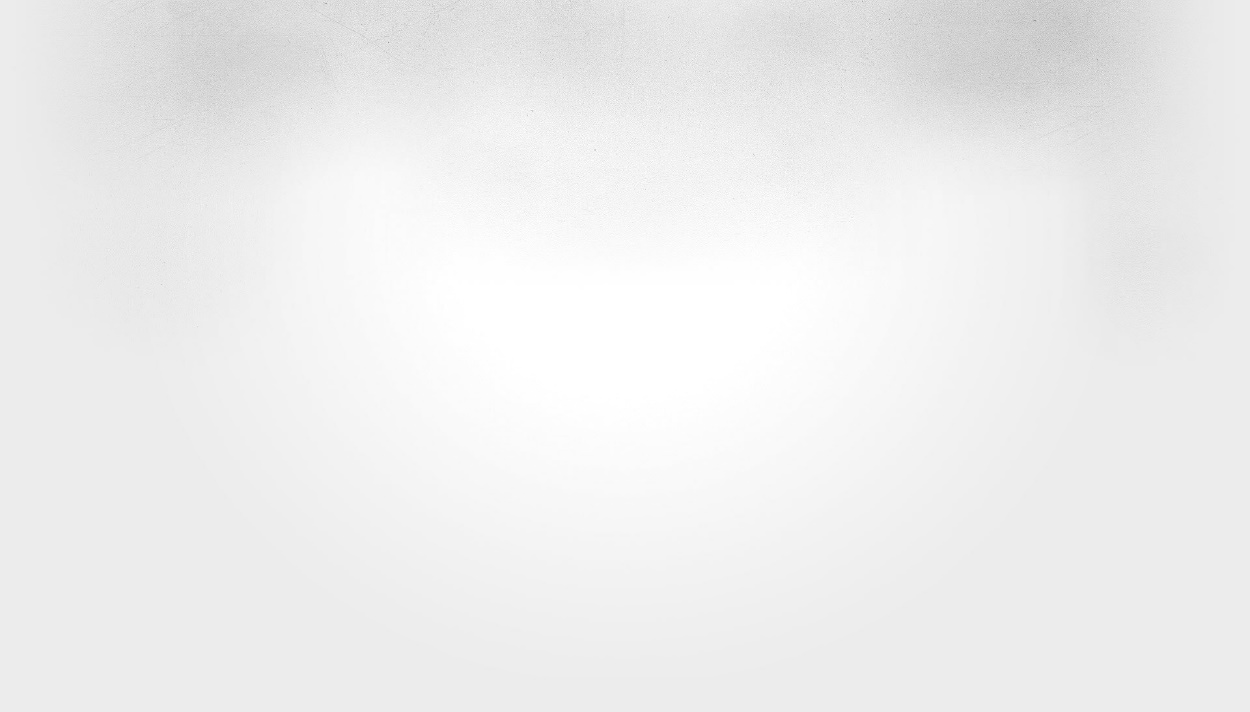 НОВЫЕ ПОДХОДЫ К ПРОФЕССИОНАЛЬНОЙ ОРИЕНТАЦИИ
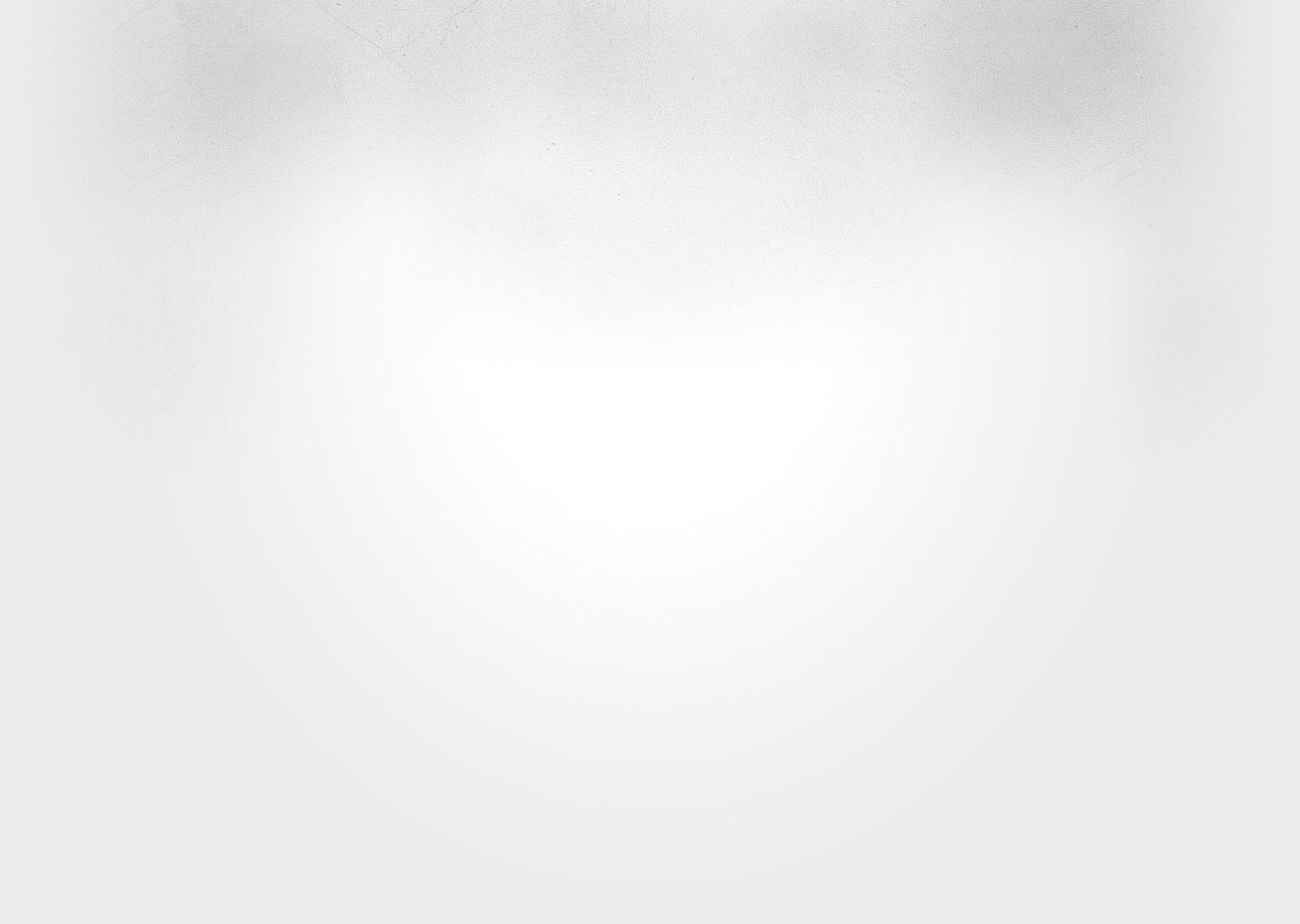 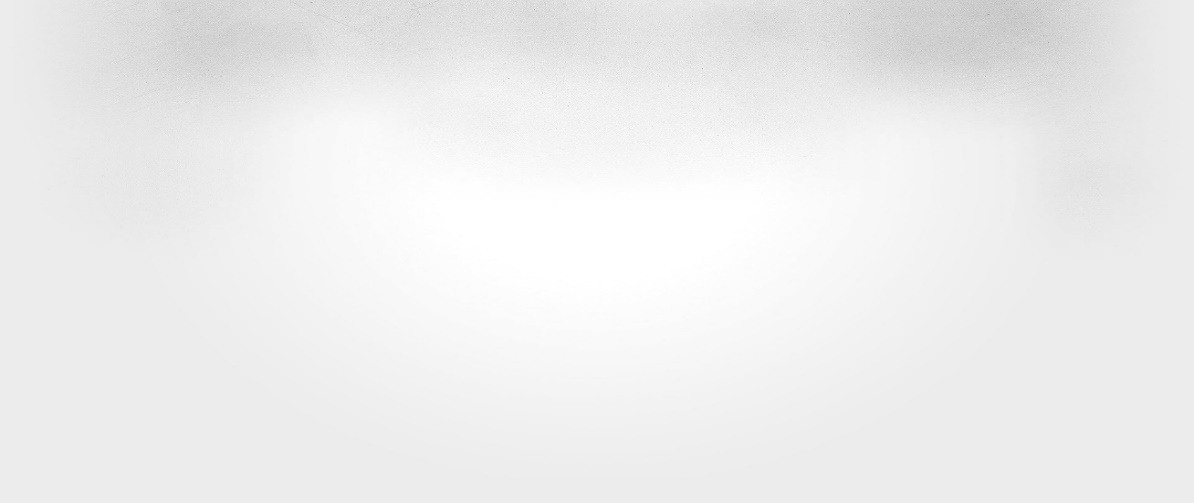 Профессиональная ориентация – это государственная по масштабам, экономическая по результатам, социальная по содержанию, педагогическая по методам сложная и многогранная задача
…И с неожиданной грустью я подумал о несовершенстве механизма человеческого самопонимания, при котором виртуозы бухгалтеры грустят о несостоявшихся судьбах отважных мореходов, гениальные портные жалеют об утраченных возможностях стать журналистами, а видные врачи-кардиологи считают, что их талант по-настоящему мог расцвести только на театральных подмостках…
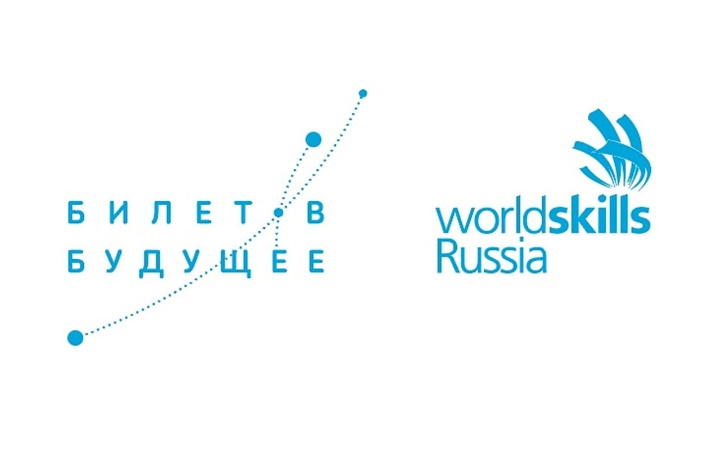 Региональный центр содействия профессиональному самоопределению обучающихся 
Архангельской 
области на базе 
АО ИОО
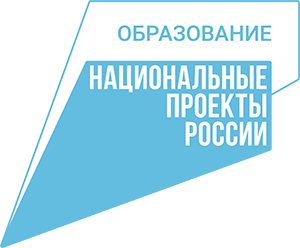 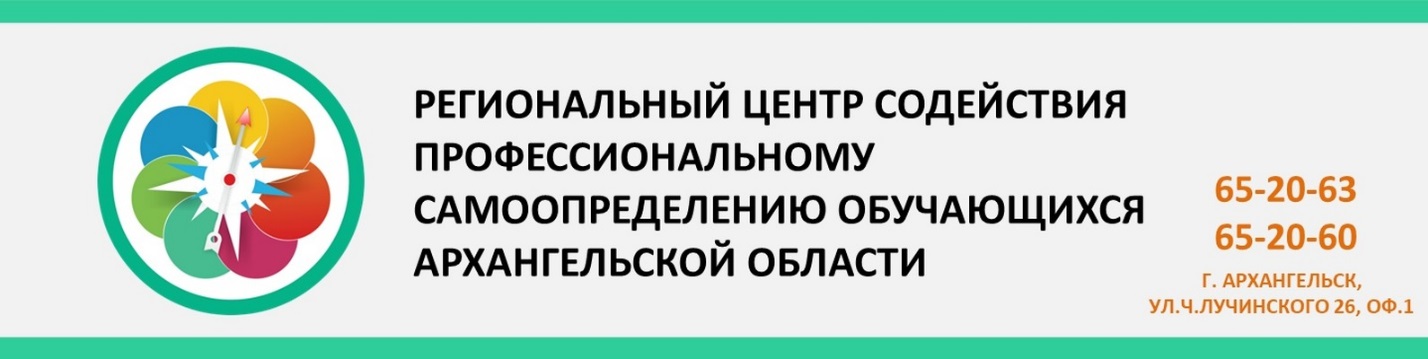 Братья Вайнеры
9 СПО       4 МО        2742 участника

123 урока  1235 проб  1200 рекомендаций
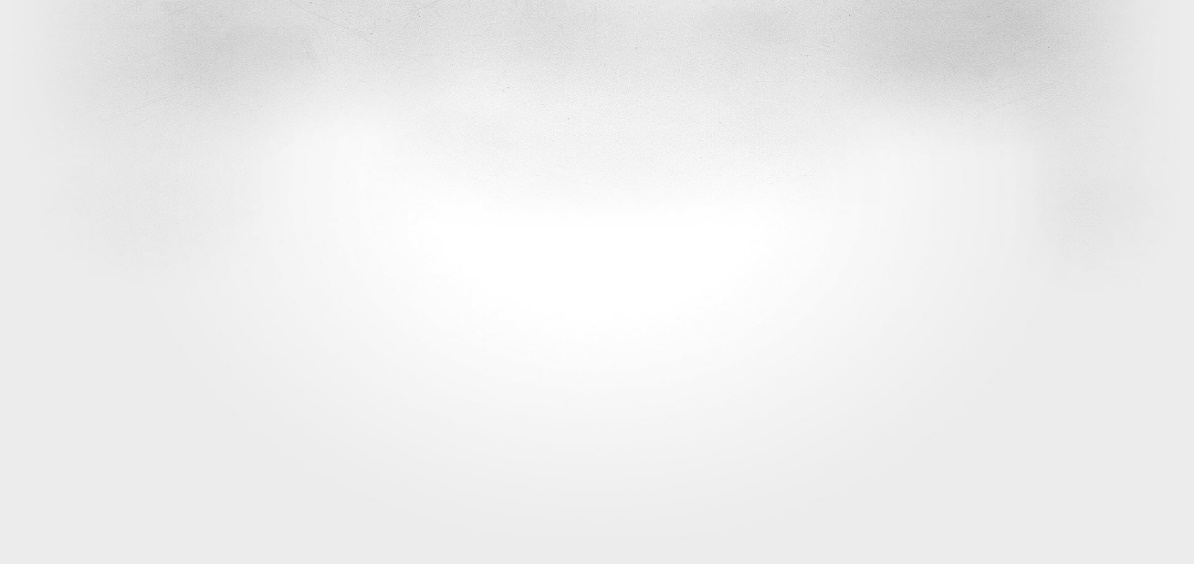 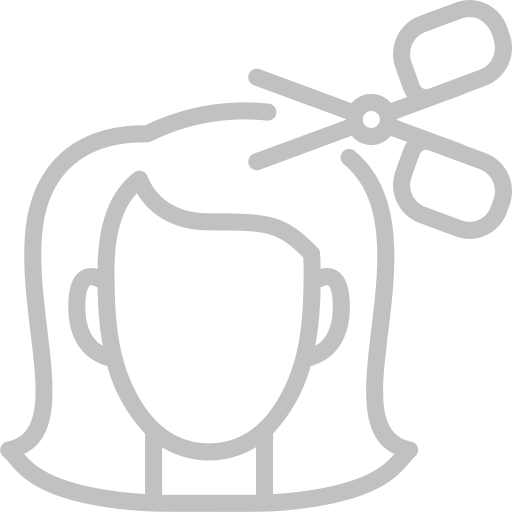 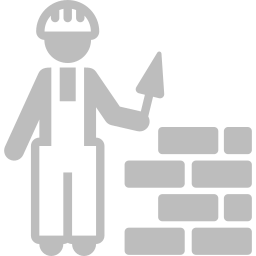 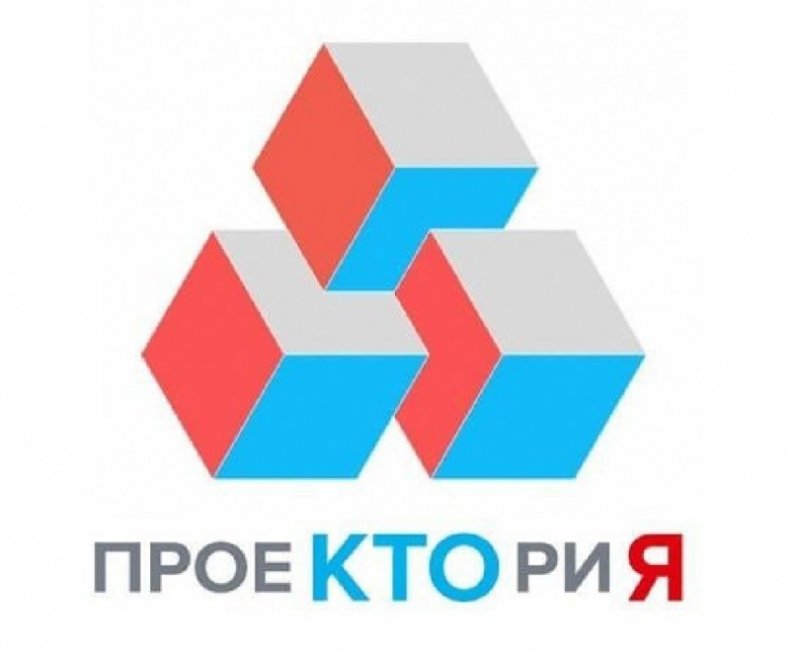 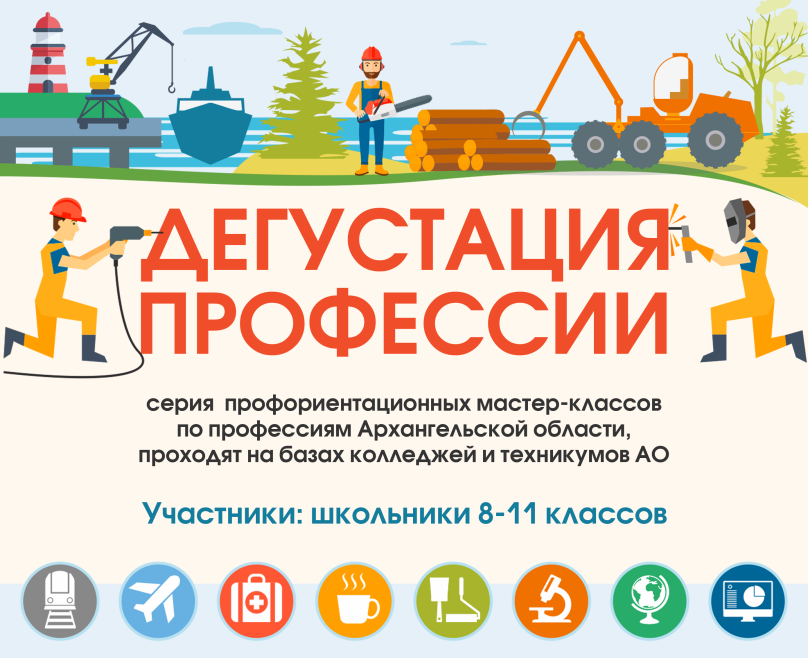 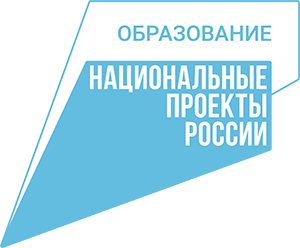 541мероприятий
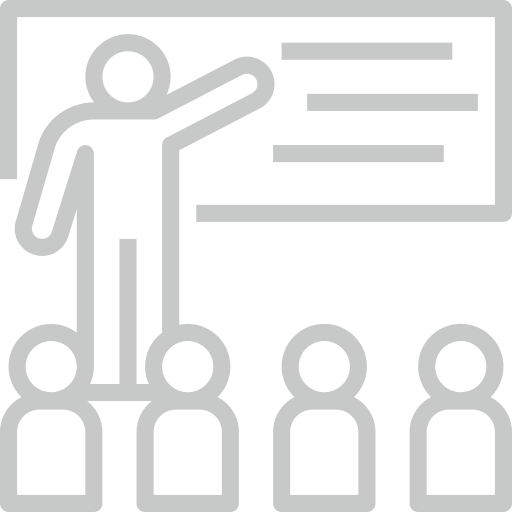 25 экскурсий
31 организация
открытыеуроки.рф
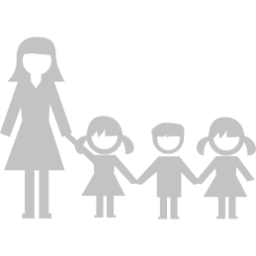 порядка 70 000 детей
59 705 участников
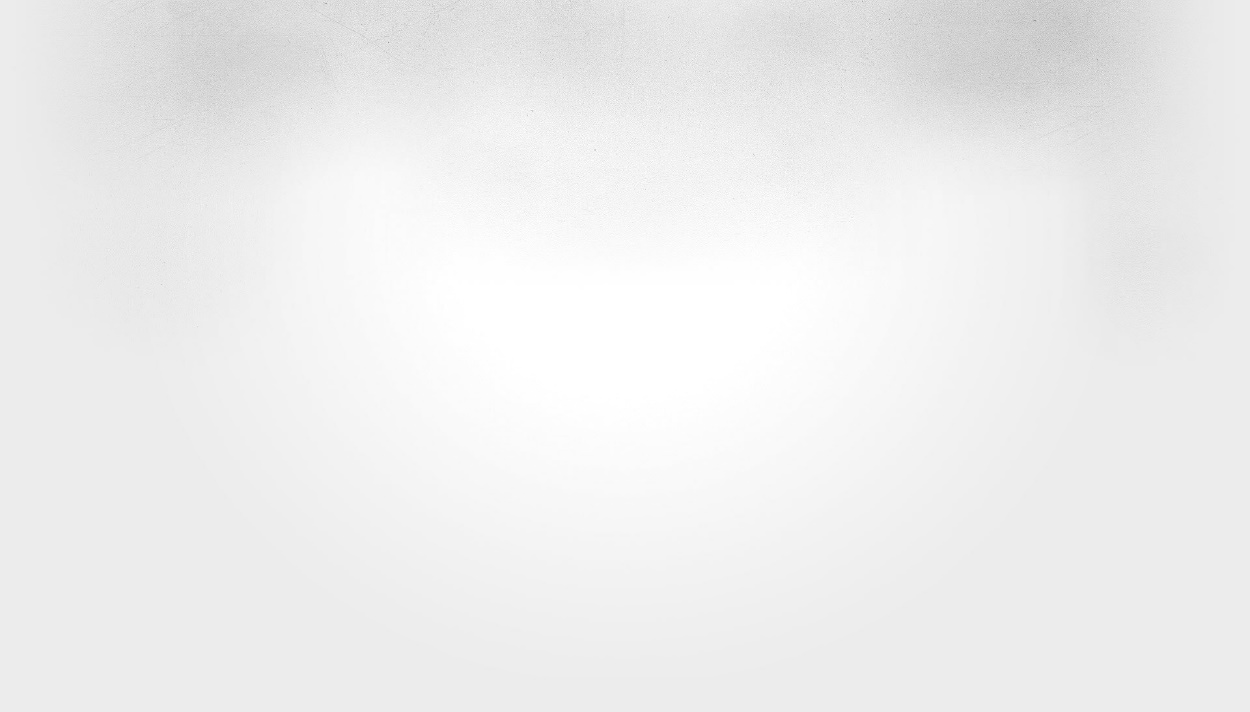 РАЗВИТИЕ ПРОФЕССИОНАЛЬНОГО МАСТЕРСТВА
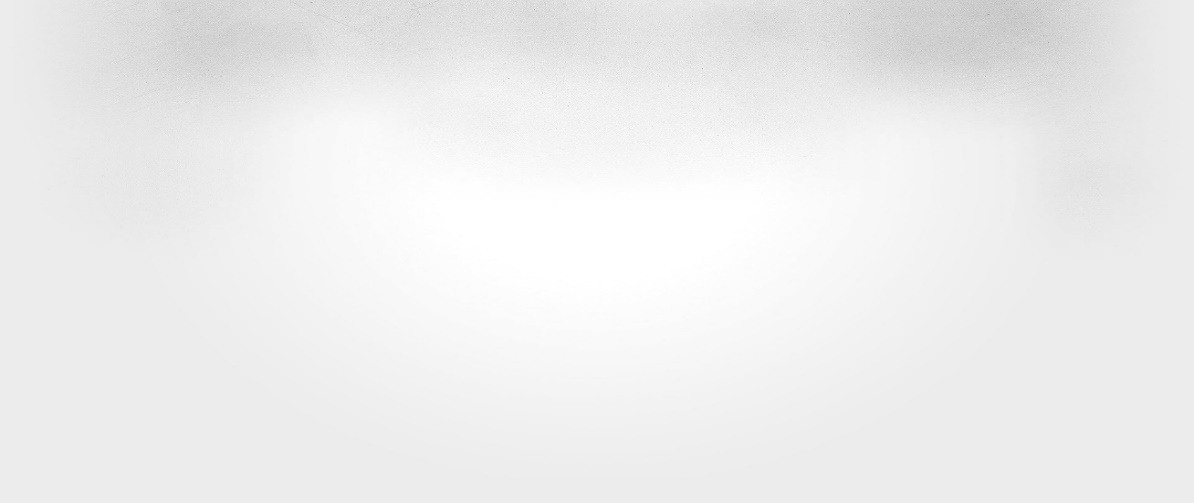 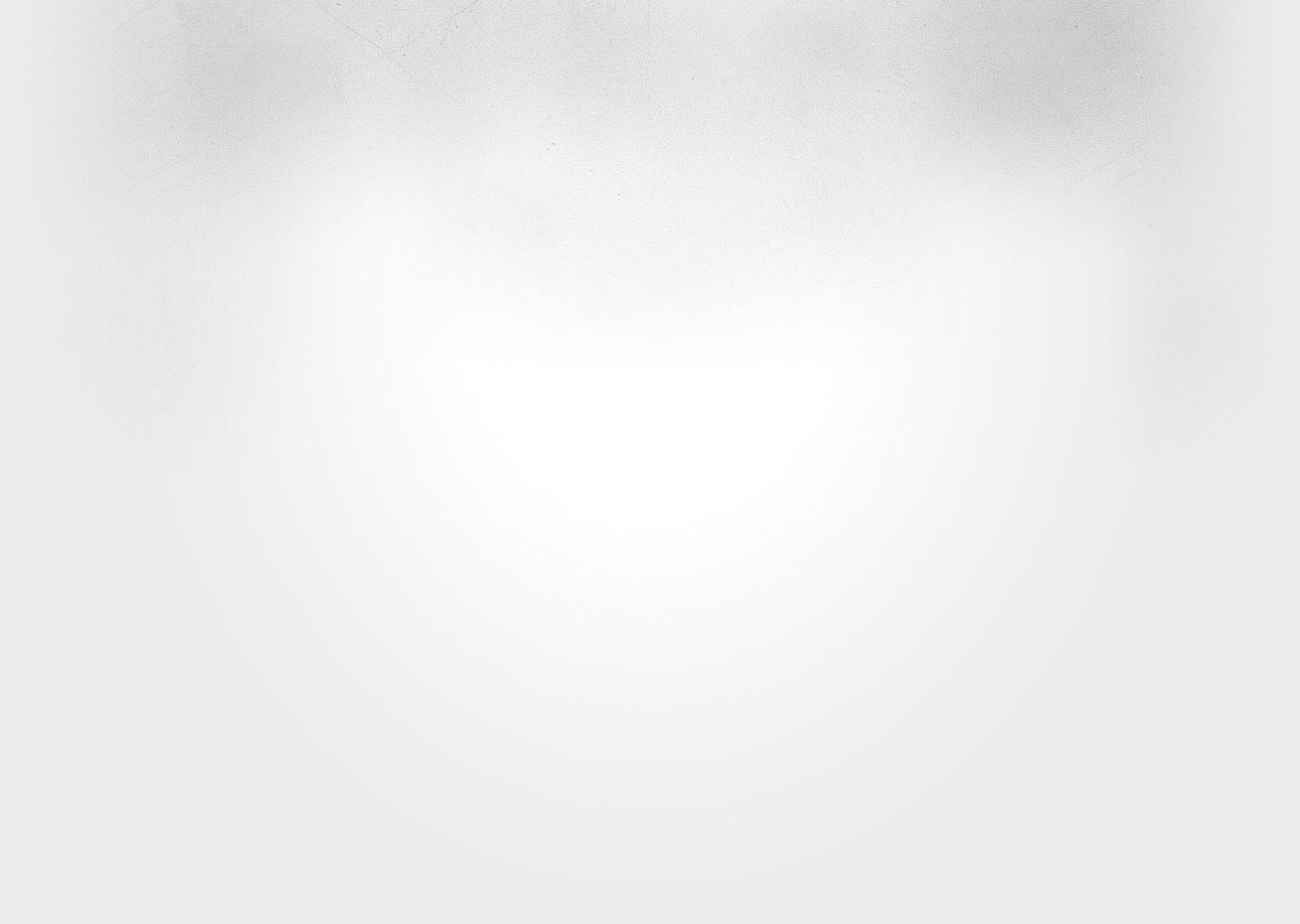 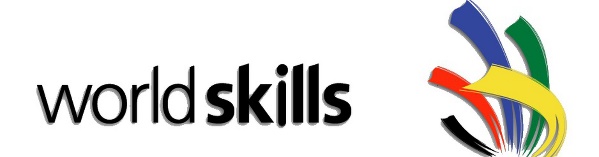 Формирование полного жизненного цикла
Навыки 
мудрых
50 +
25
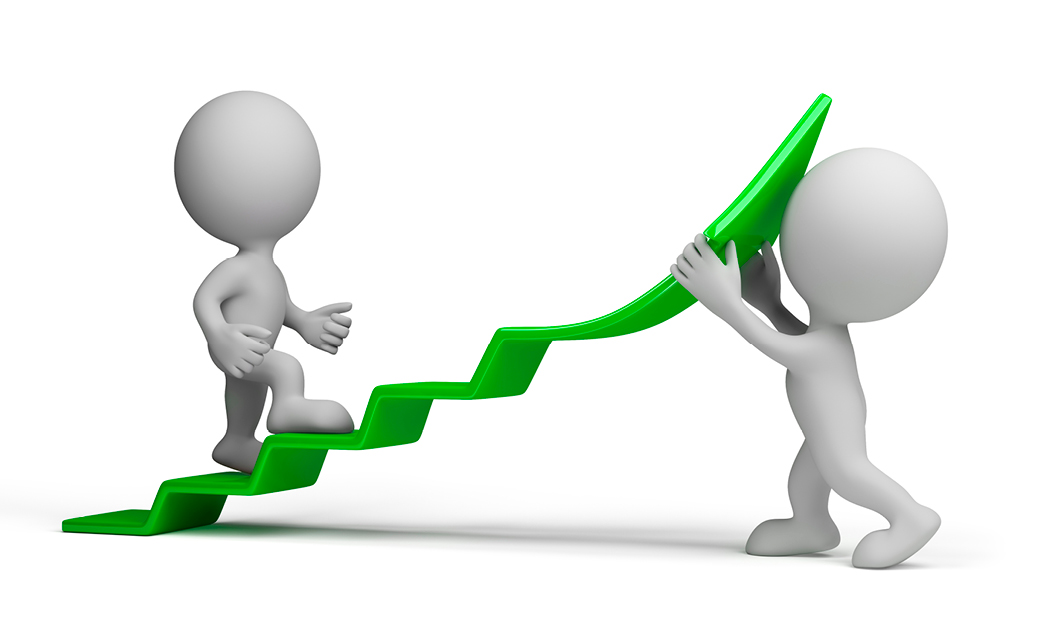 34
Молодые профессионалы
16-22 лет
рейтинг 
региона в движении
Ворлдскиллс в 2021 году
220
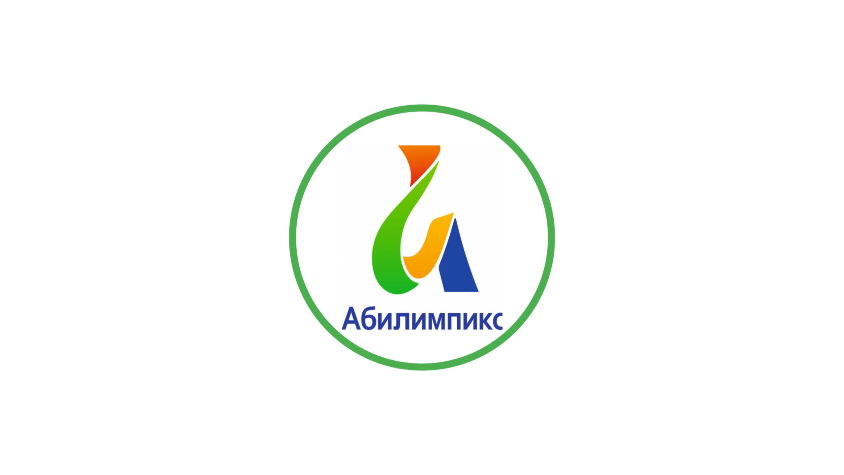 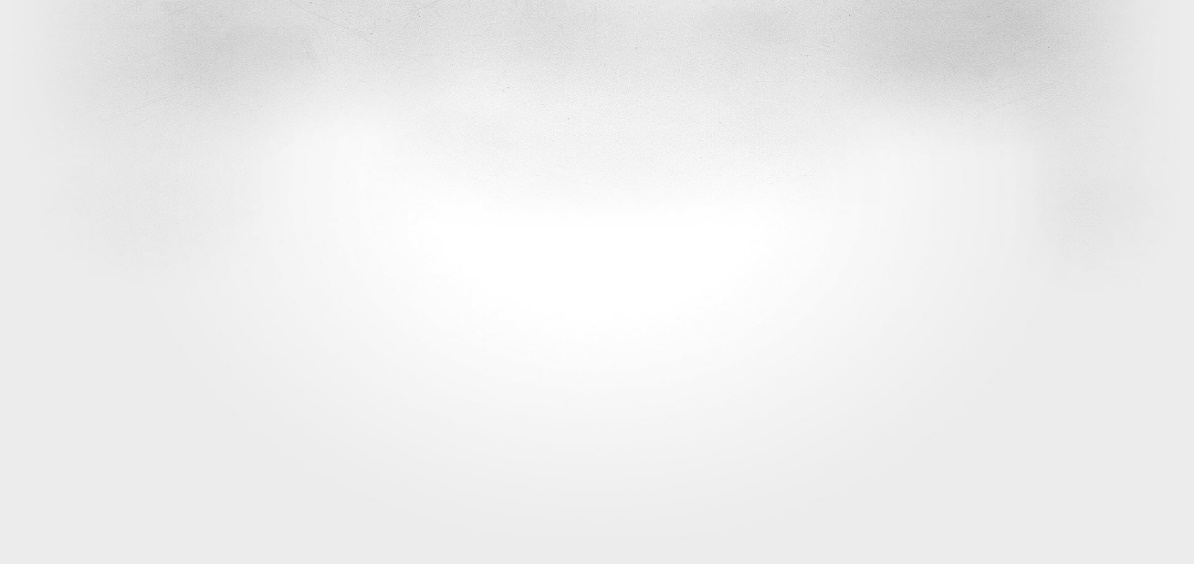 20 компетенций
246 экспертов, в т.ч.
13 национальных

региональный компонент

чемпионат «Лесоруб XXI века»
Юниор
скиллс
14-16 лет
Беби
скиллс
5-7 лет
20
30
V региональный чемпионат профессионального мастерства «Абилимпикс» по 16 компетенциям, 
общая численность участников – 139
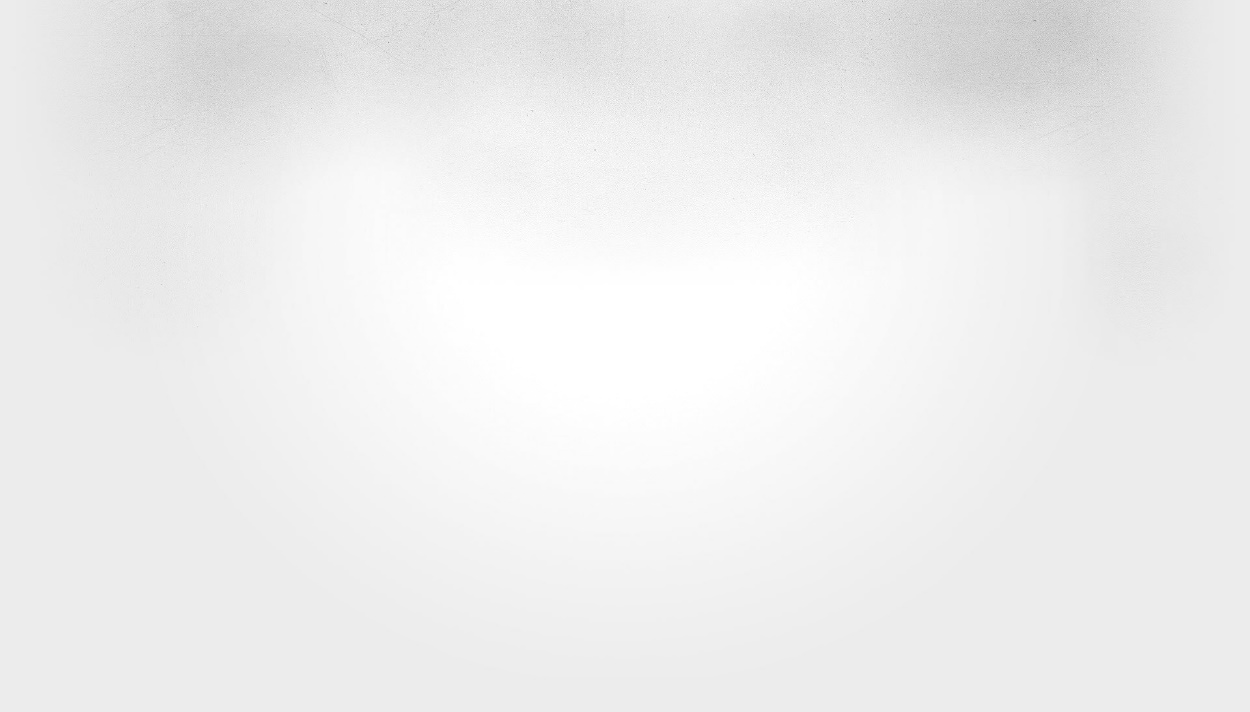 МОДЕРНИЗАЦИЯ СИСТЕМЫ ПРОФЕССИОНАЛЬНОГО ОБРАЗОВАНИЯ
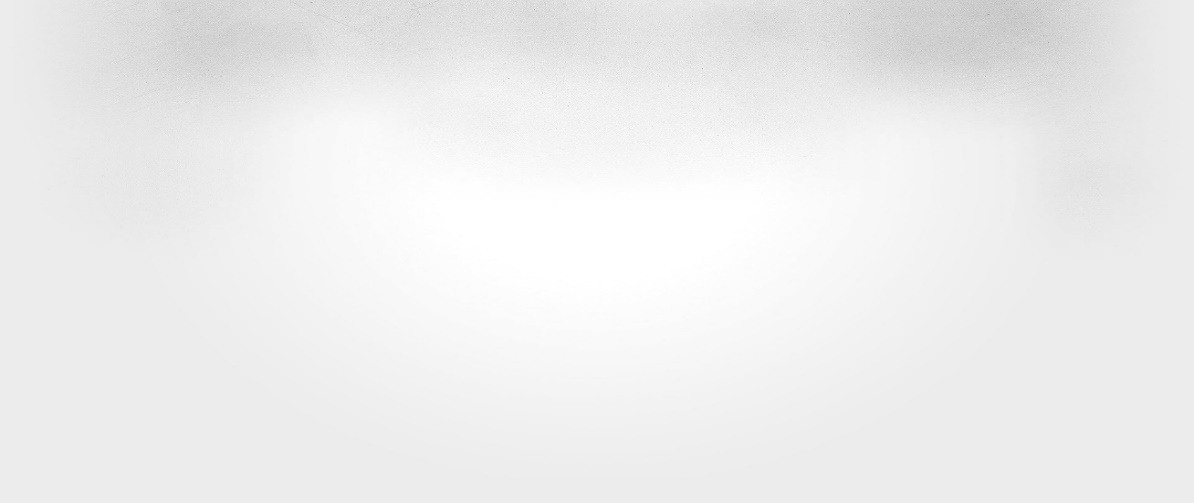 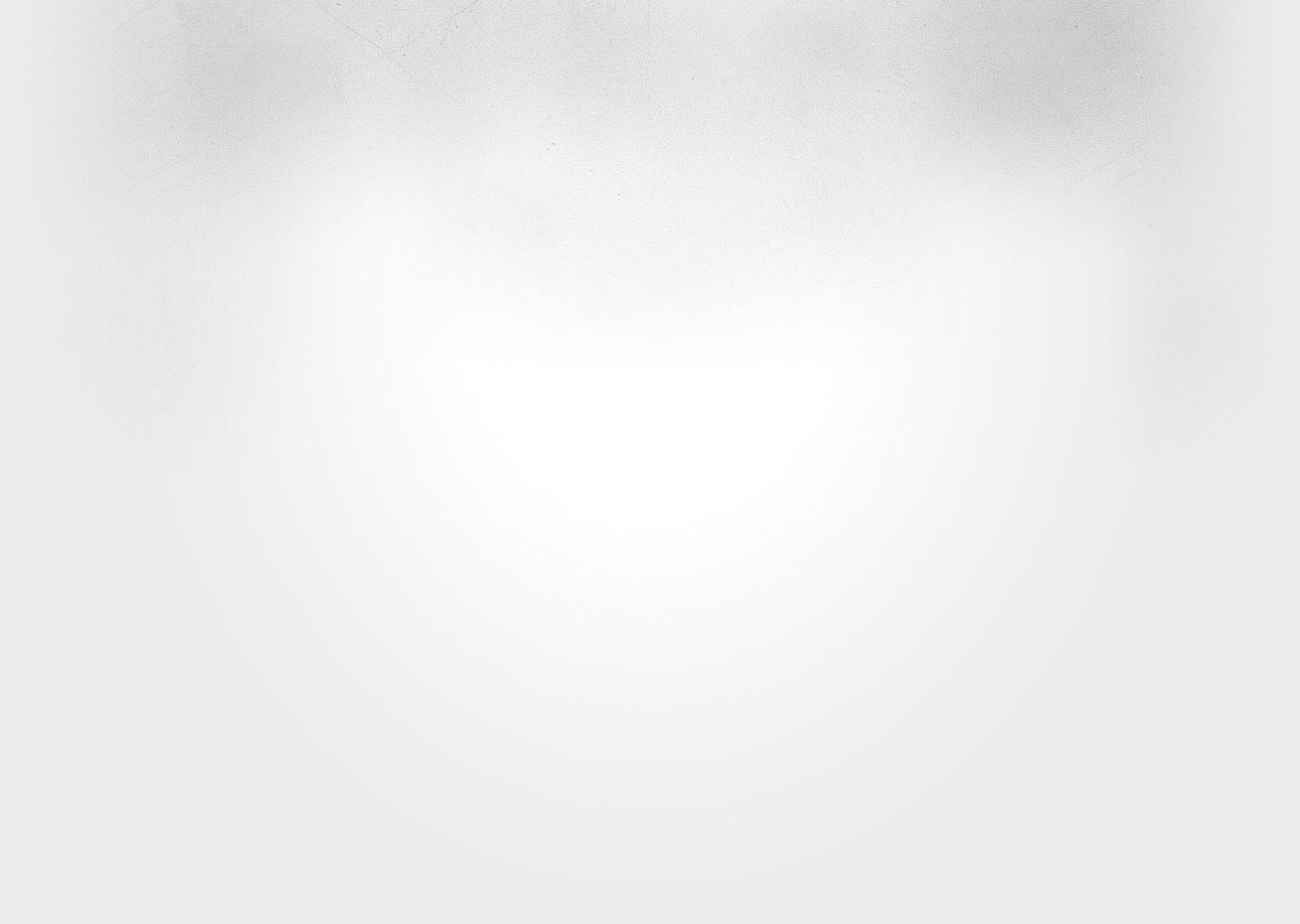 Выплаты 
за кураторство групп
ГАПОУ «Архангельский политехнический техникум» -  
направление «Строительство»
12
мастерских
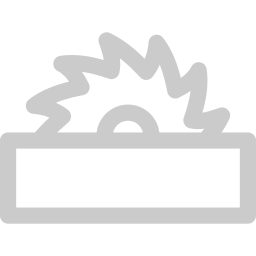 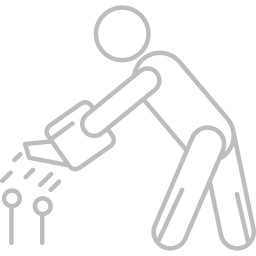 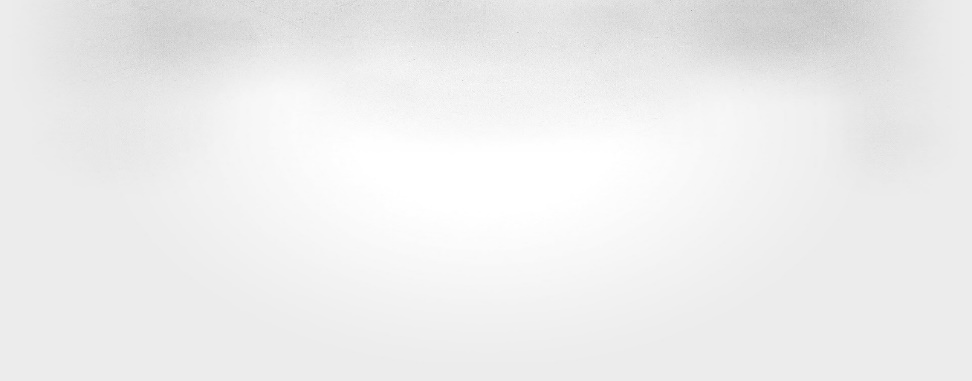 811
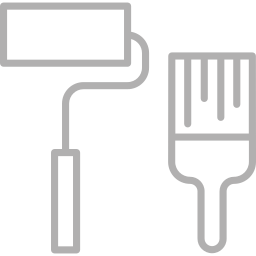 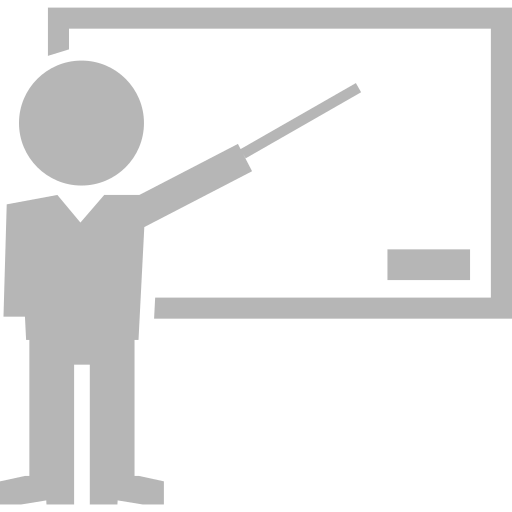 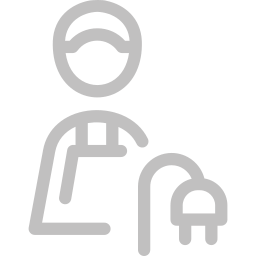 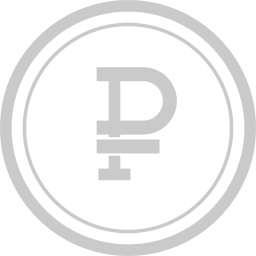 малярные 
и декоративные работы
41,5 млн. руб.
электромонтаж
столярное дело
столярное дело
ландшафтный дизайн
ГАПОУ «Котласский педагогический колледж 
имени А.М. Меркушева»  - направление «Социальная сфера»
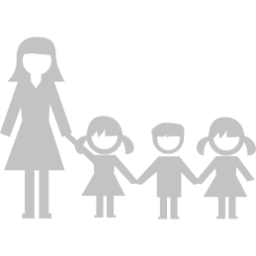 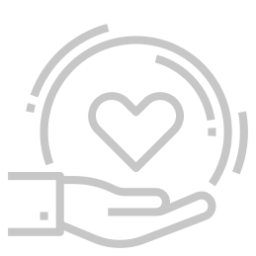 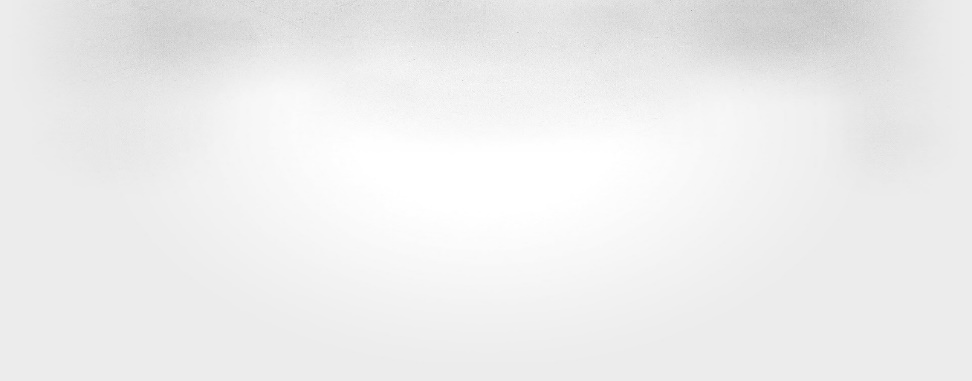 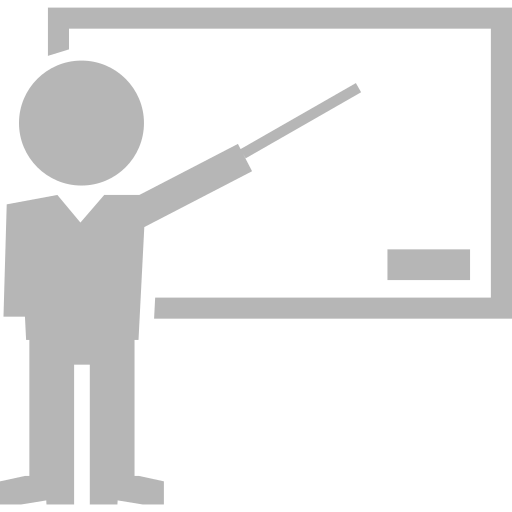 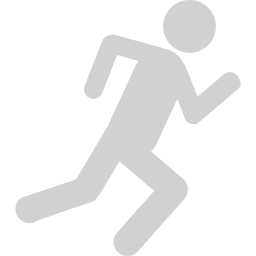 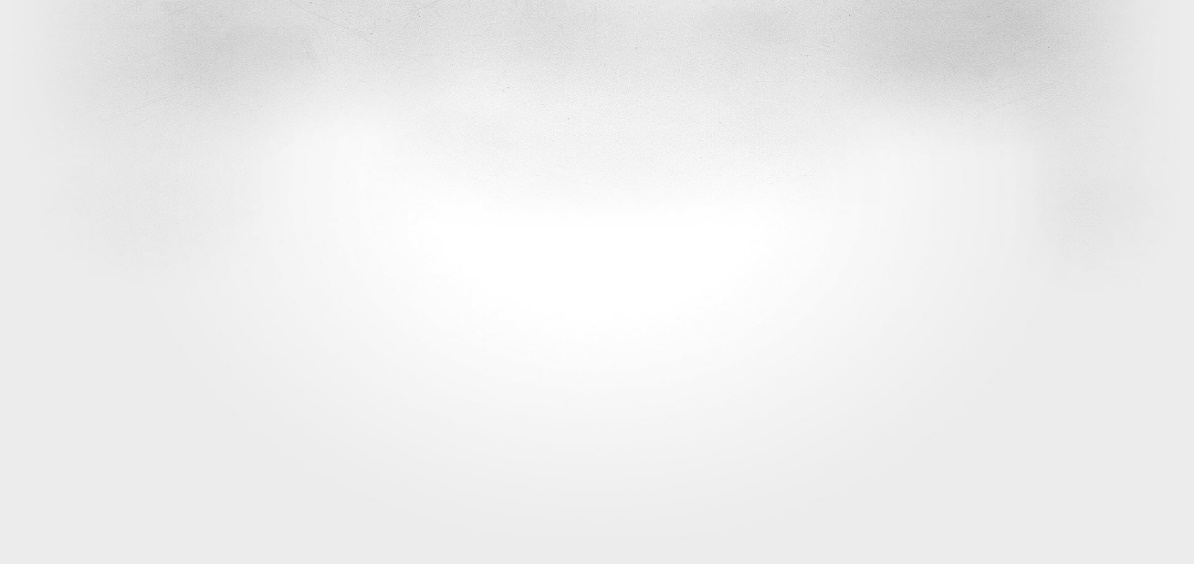 Демоэкзамен
физическая культура
дошкольное воспитание
преподавание 
в младших классах
социальная работа
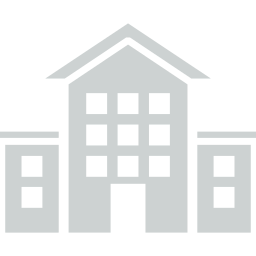 31 организация
ГАПОУ «Техникум строительства и городского хозяйства» - 
направление «Строительство»
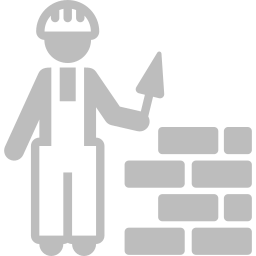 24 компетенции
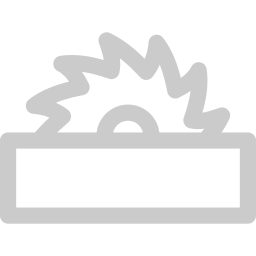 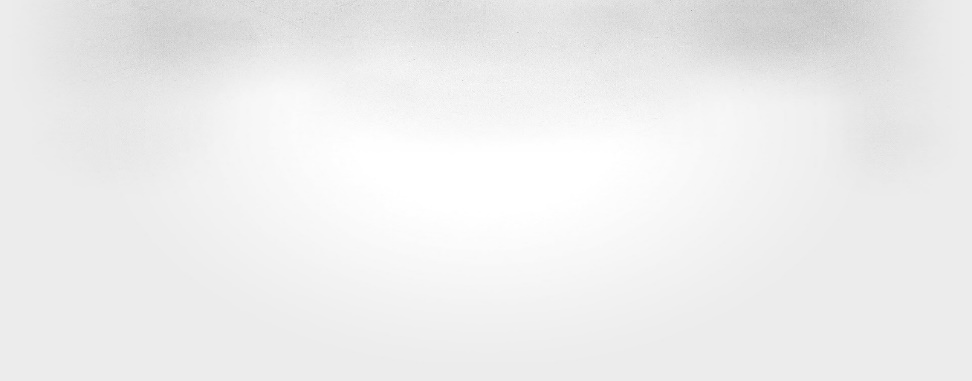 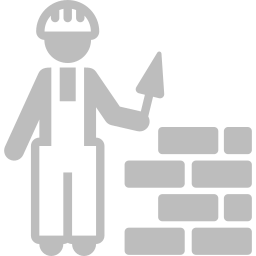 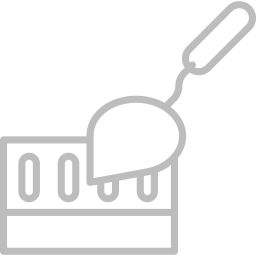 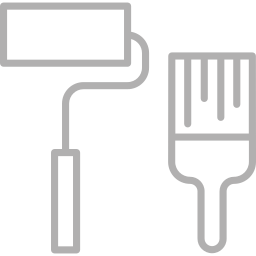 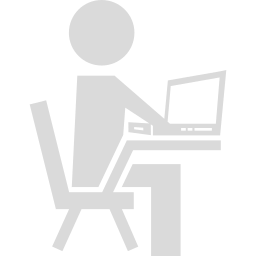 1 078 студентов
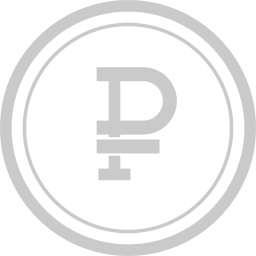 66,5 млн. руб.
малярные 
и декоративные работы
сухое строительство и штукатурные работы
плотницкое дело
облицовка плиткой
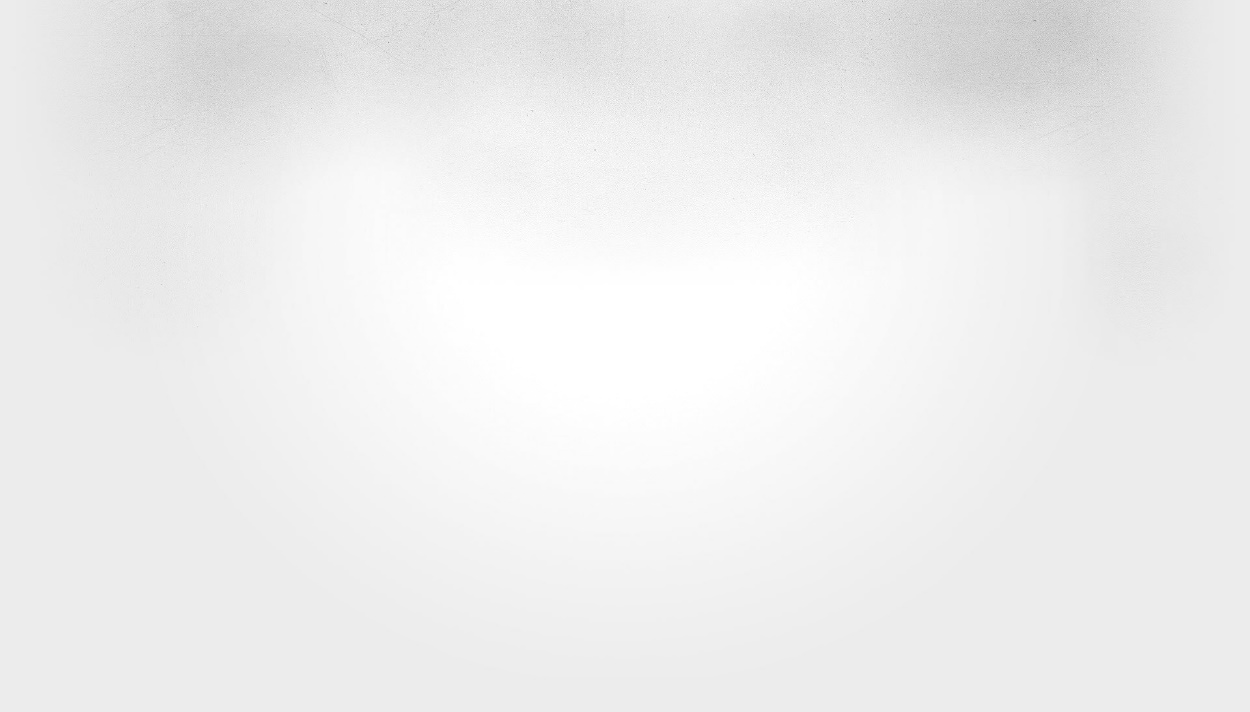 ДОПОЛНИТЕЛЬНОЕ ОБРАЗОВАНИЕ
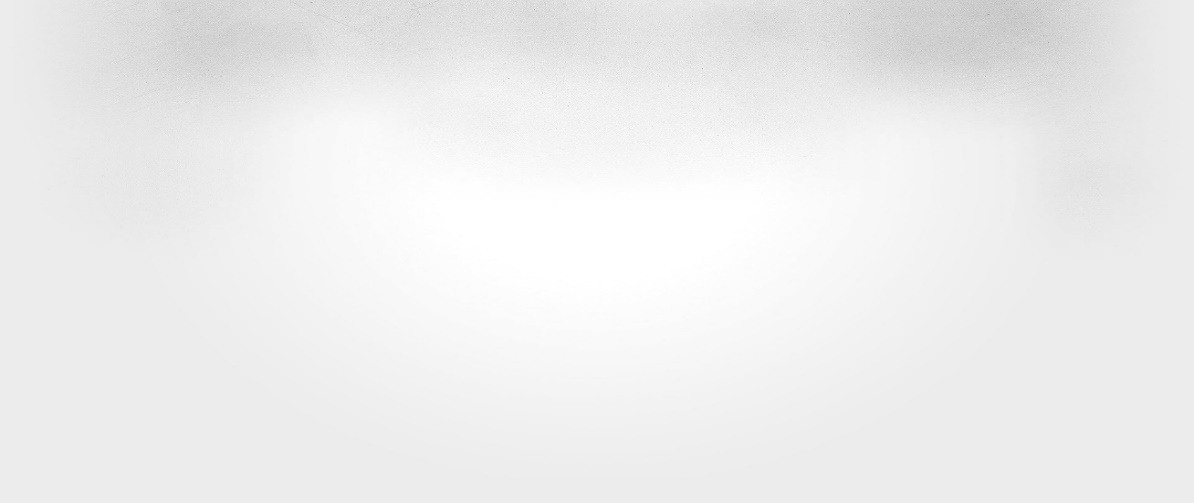 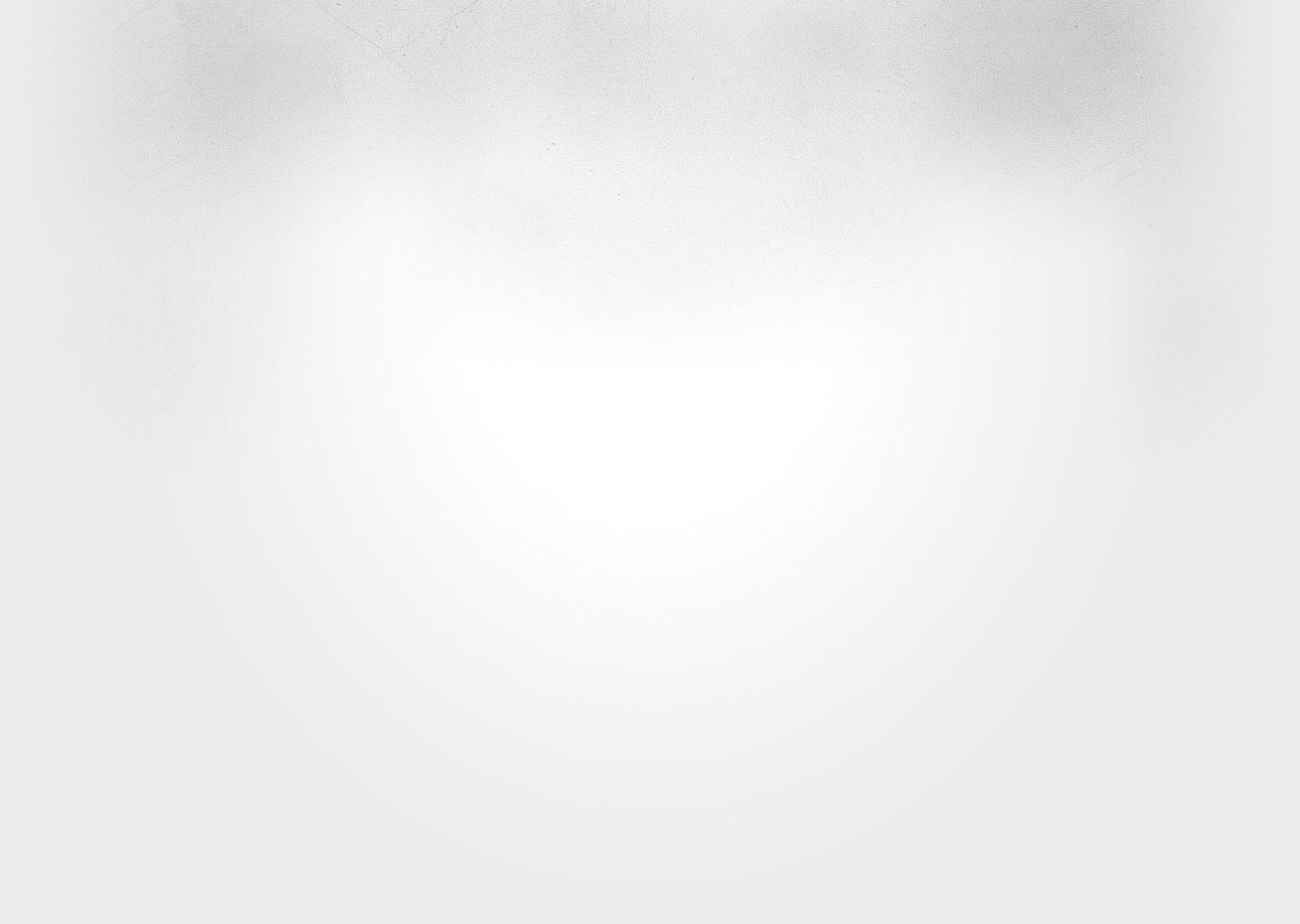 79%
Внедрена целевая модель развития региональной системы дополнительного образования детей
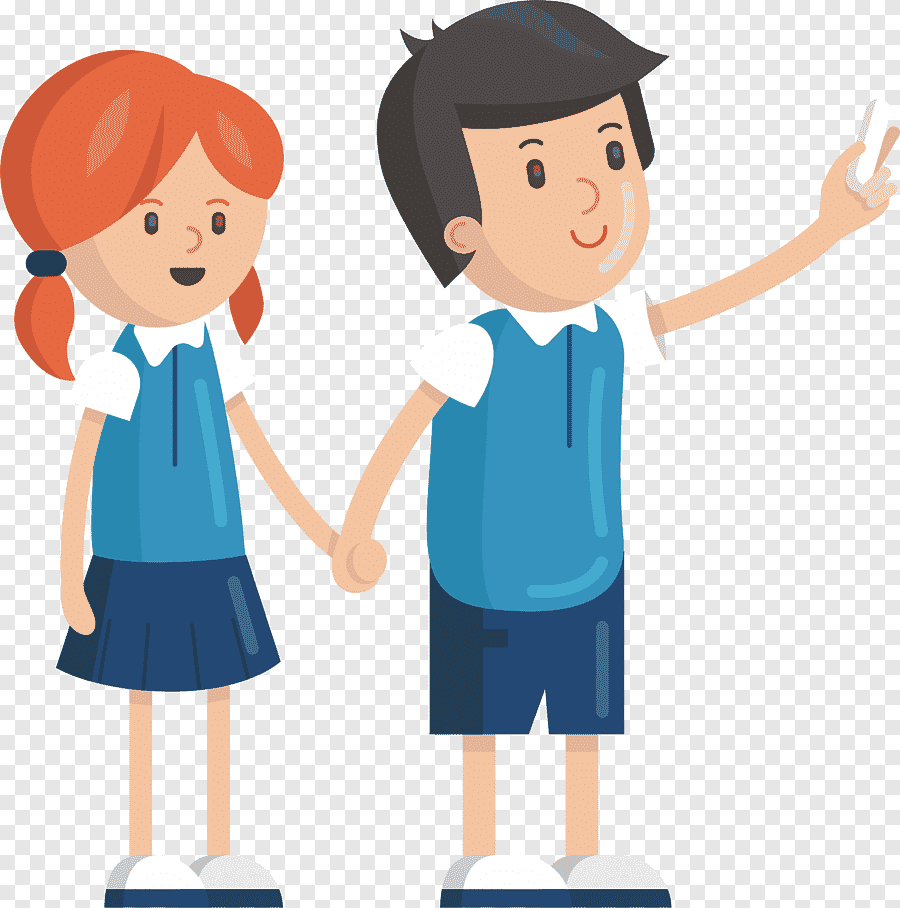 межведомственный 
совет
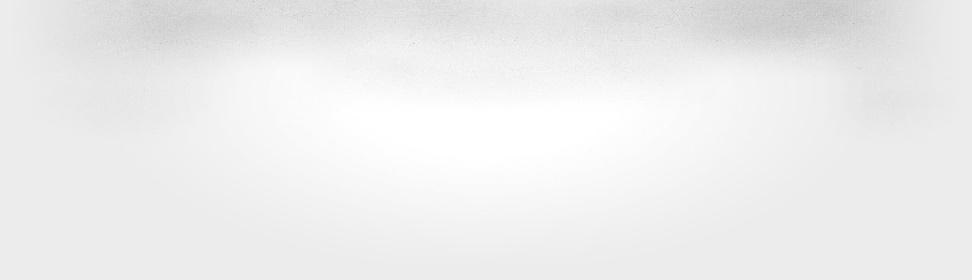 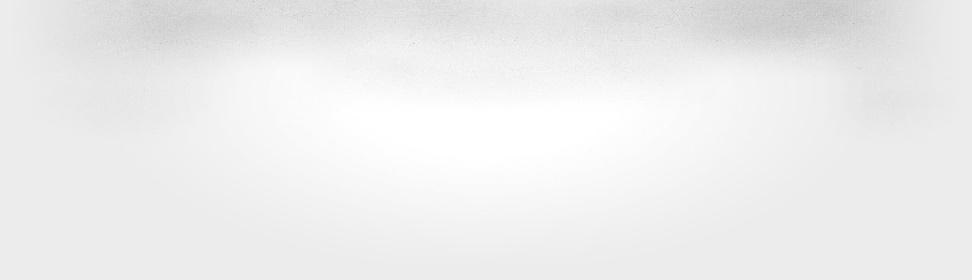 региональный навигатор дополнительного образования – эффективная система навигации для детей и родителей
обеспечение равного доступак современным дополнительным общеобразовательным программам детей, в том числе из сельской местности
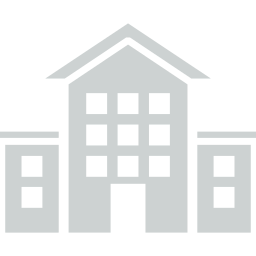 125 860 
детей от 5 до 18 лет
координатор
региональный модельный центр
на базе ГБОУ «ДДЮТ»
персонифицированное финансирование дополнительного образования
персонифицированный учет каждого ребенка
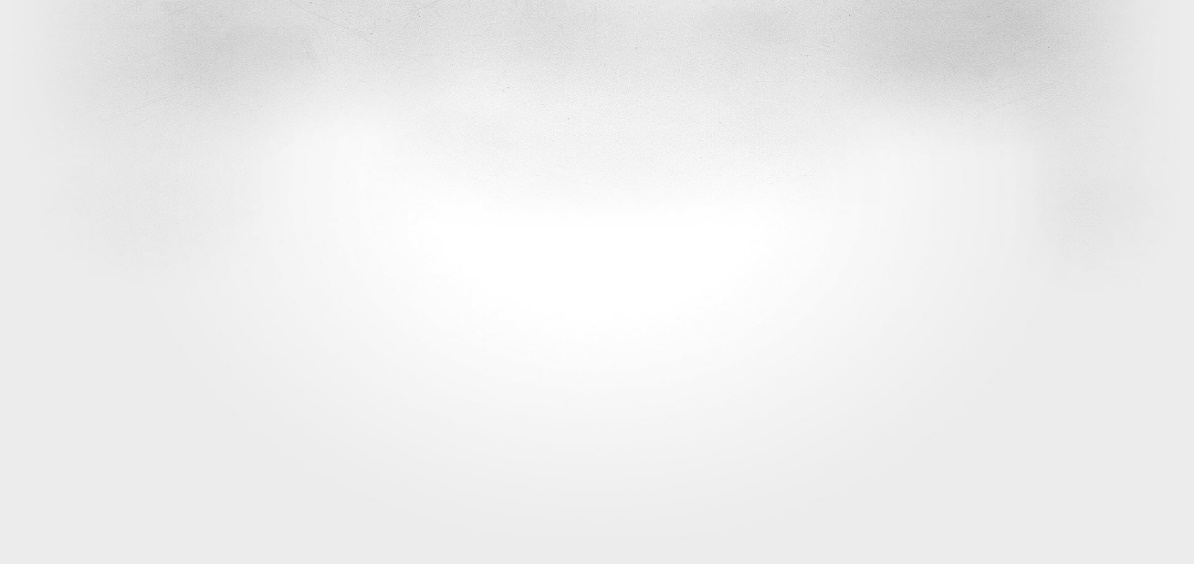 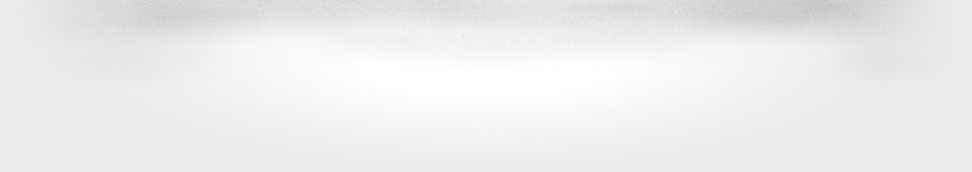 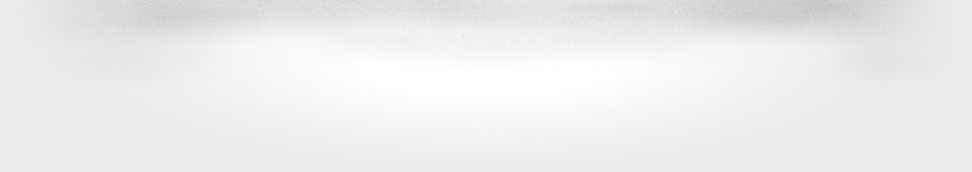 инновационные 
площадки
43
6863
новые места
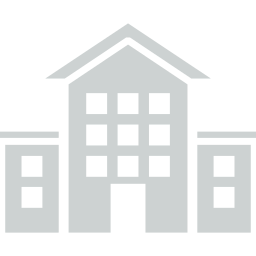 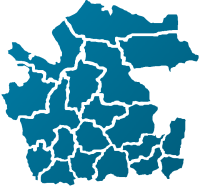 экспертиза программ
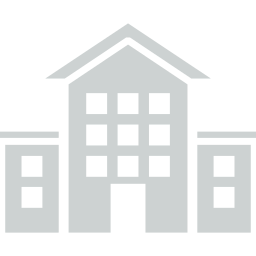 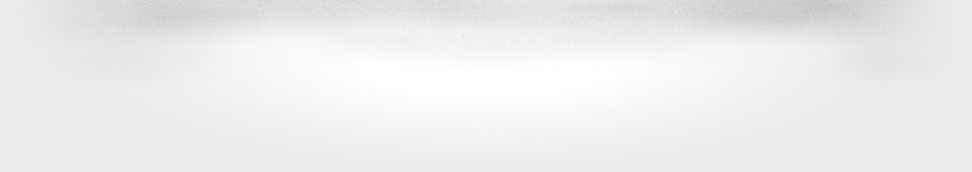 648
организаций
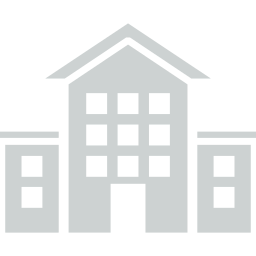 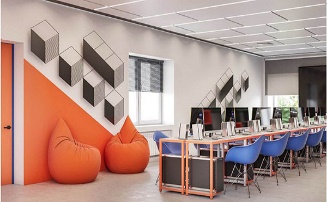 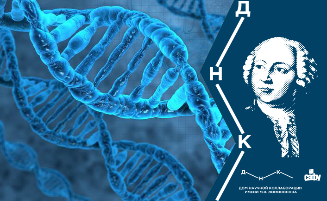 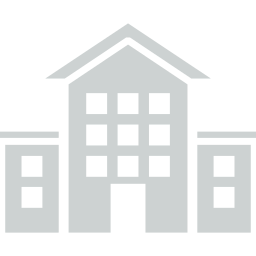 25
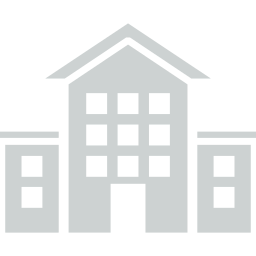 муниципальные опорные центры
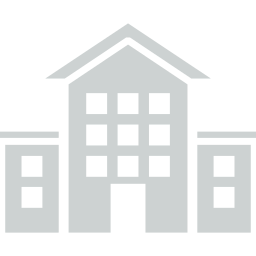 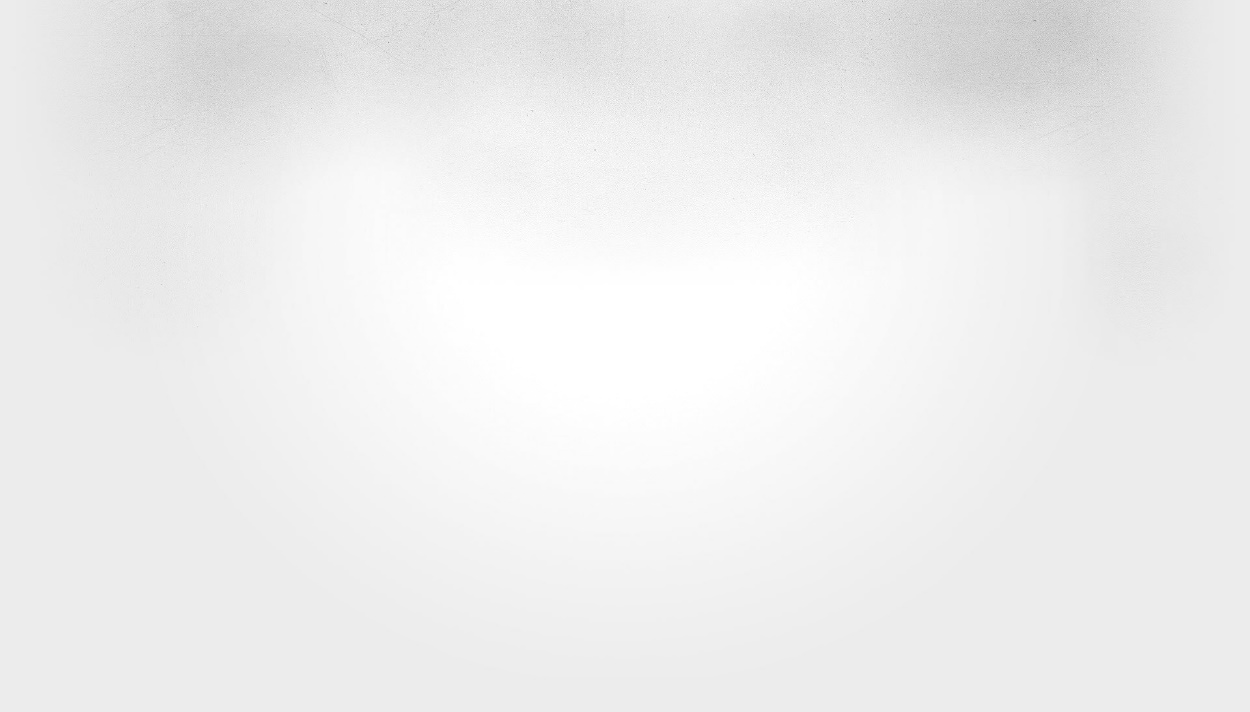 РАЗВИТИЕ ТАЛАНТОВ У ДЕТЕЙ И МОЛОДЕЖИ
Центр по выявлению и поддержке талантливых 
детей «Созвездие»
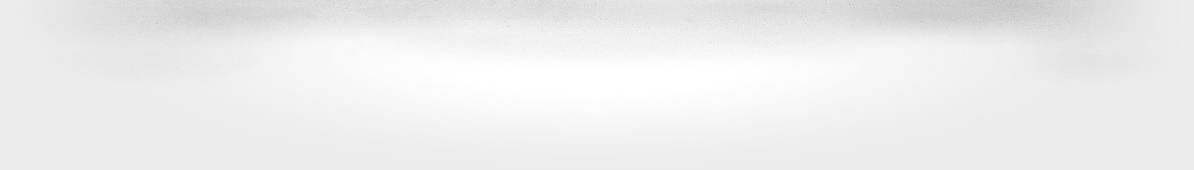 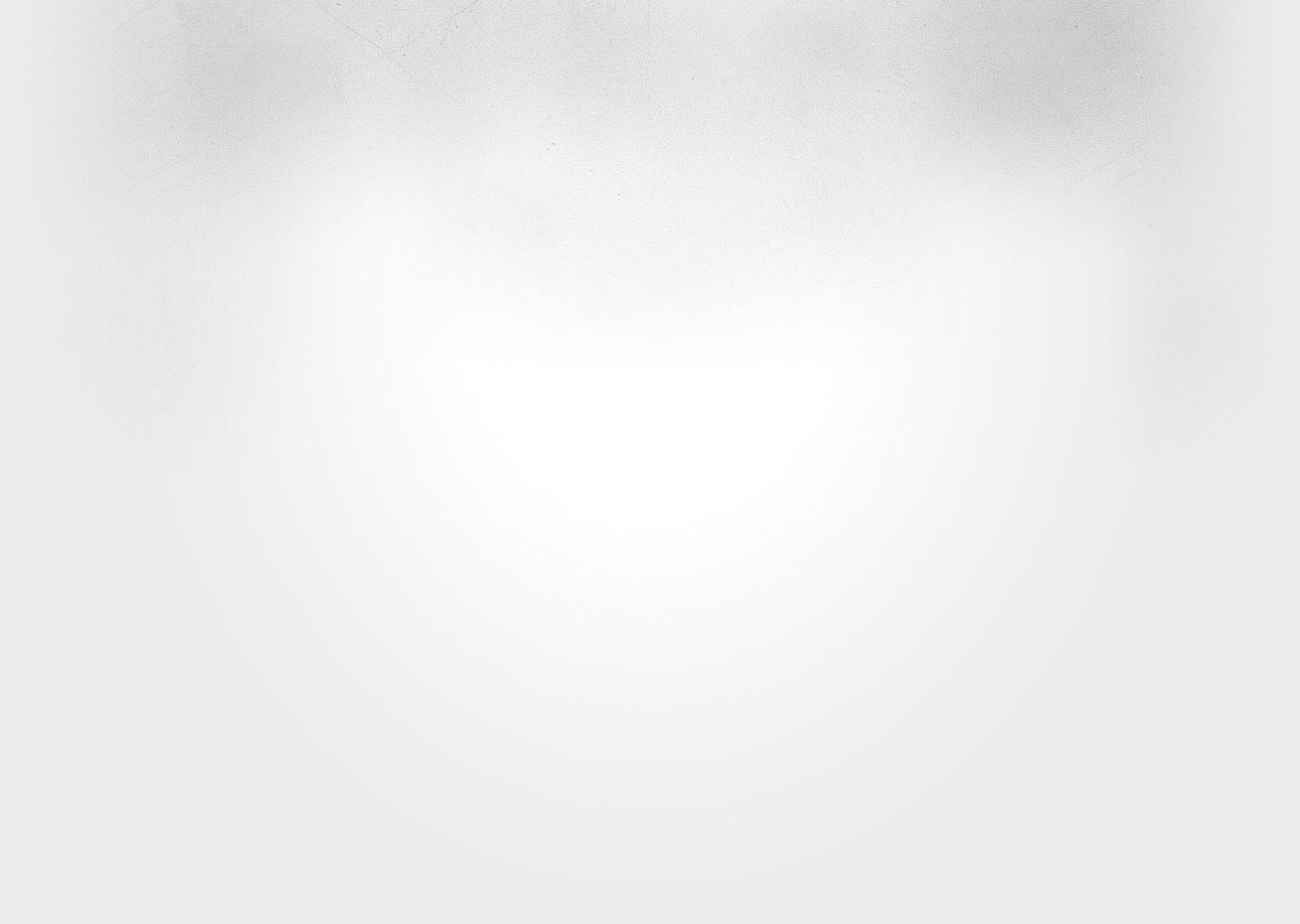 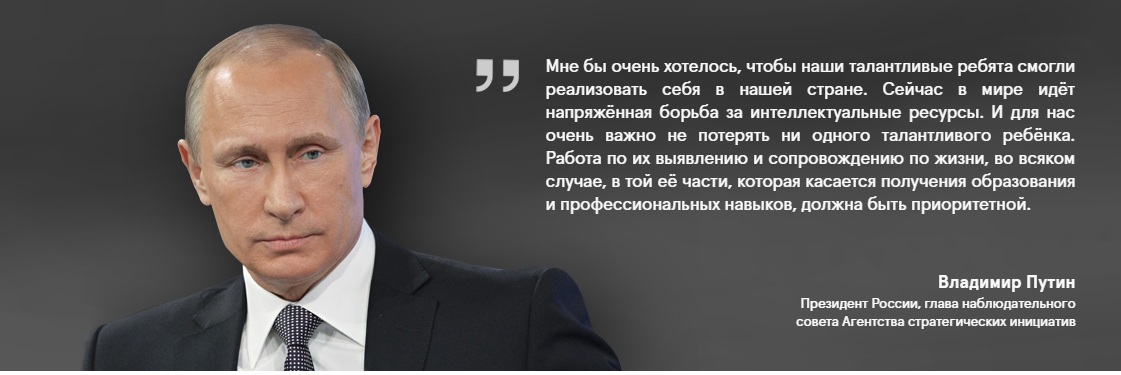 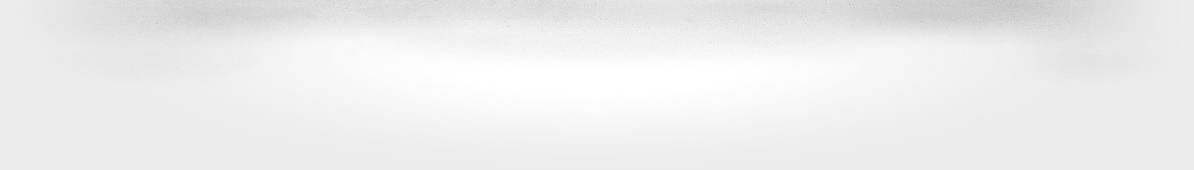 Открытие – 1 сентября 2021 года
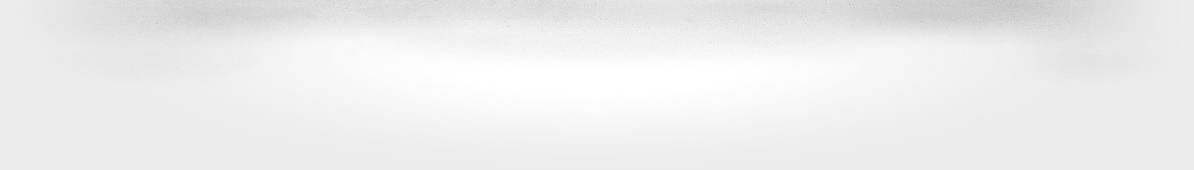 Архангельский театр драмы им. М.В. Ломоносова
«Наука»   «Искусство»   «Спорт»
          
  сетевая форма
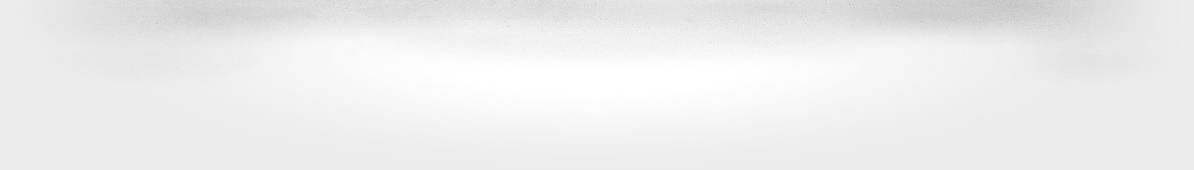 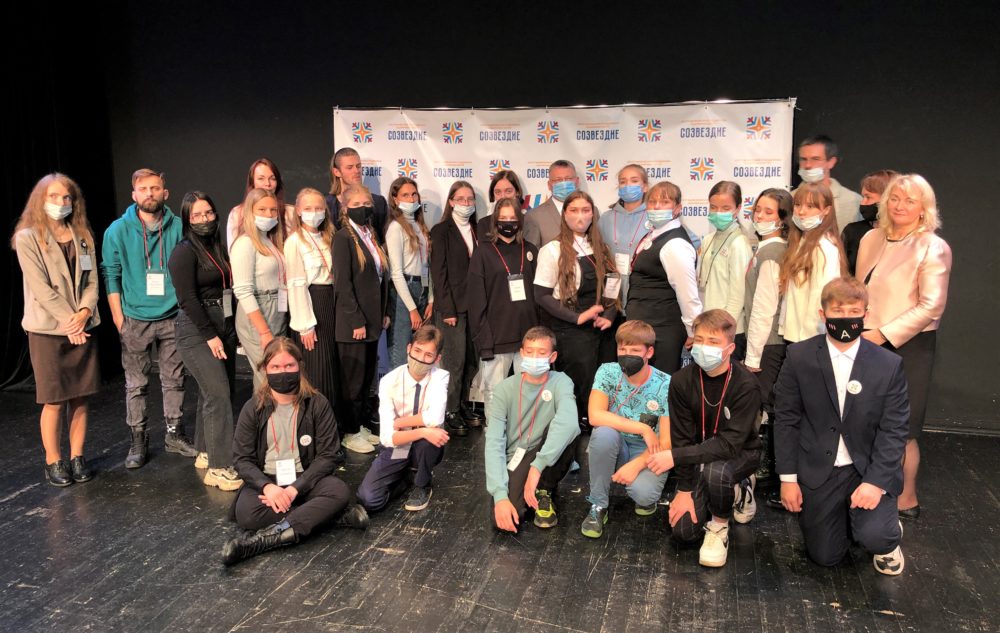 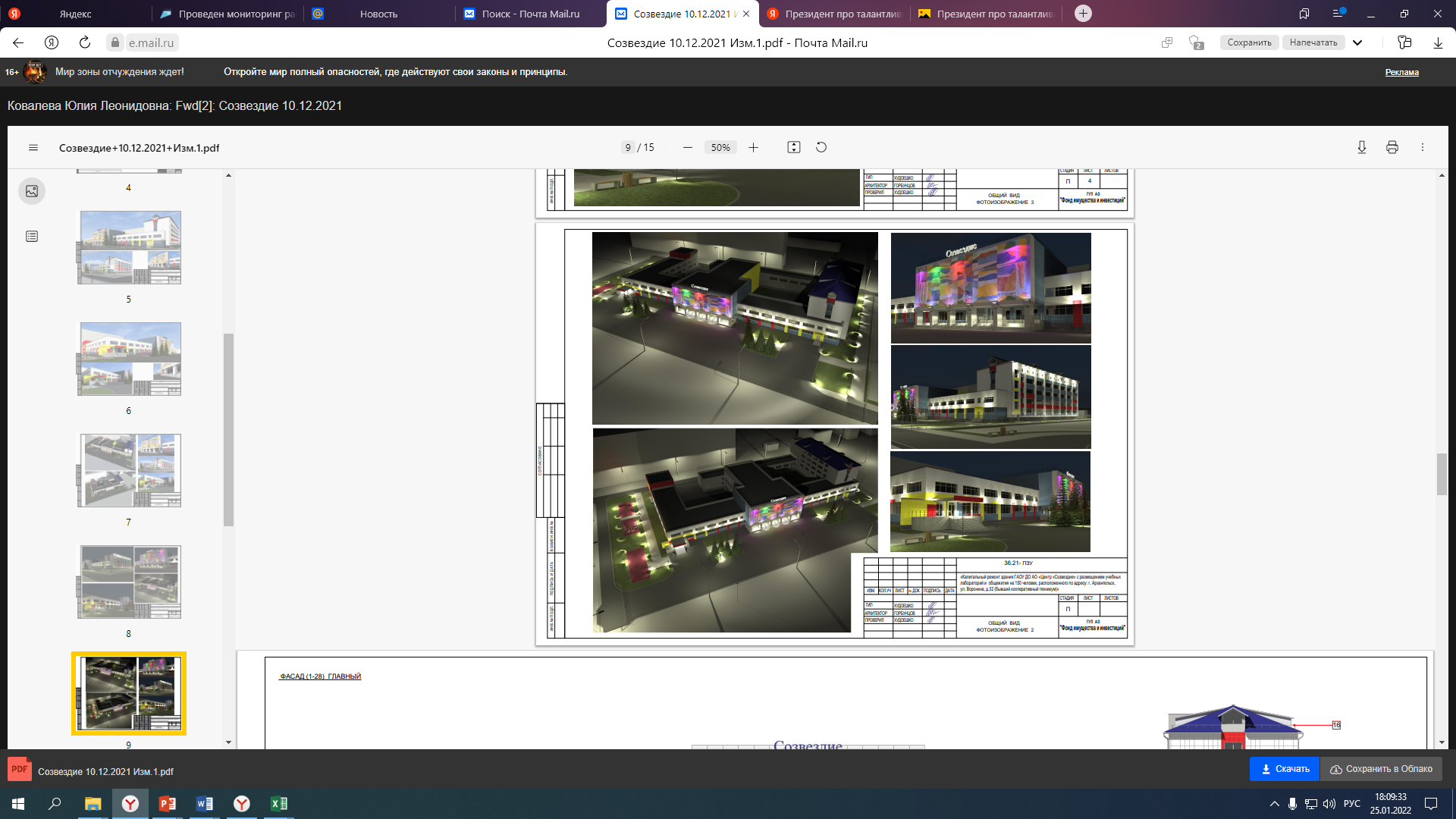 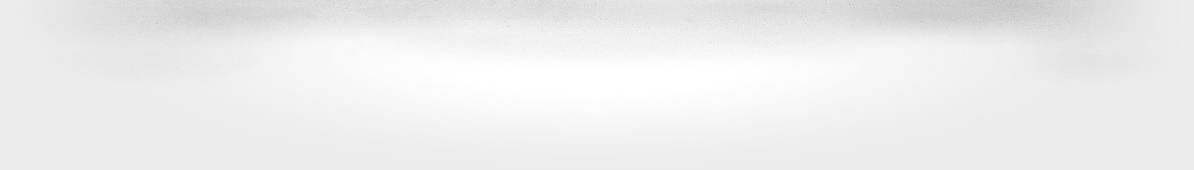 46 программ/3 316 человек
20 мероприятий/ 34 480 человек
Субсидия        ПСД           Ремонт
       202 
    млн. руб.    30.03.22       2022/24
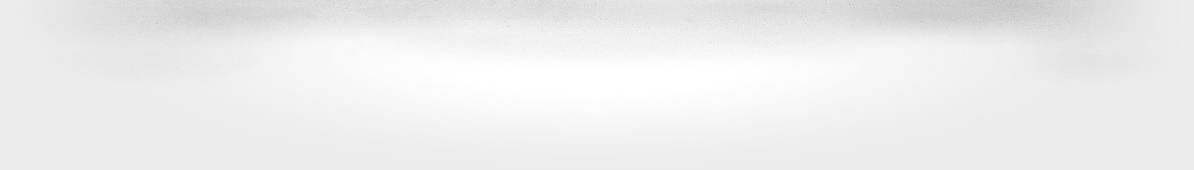 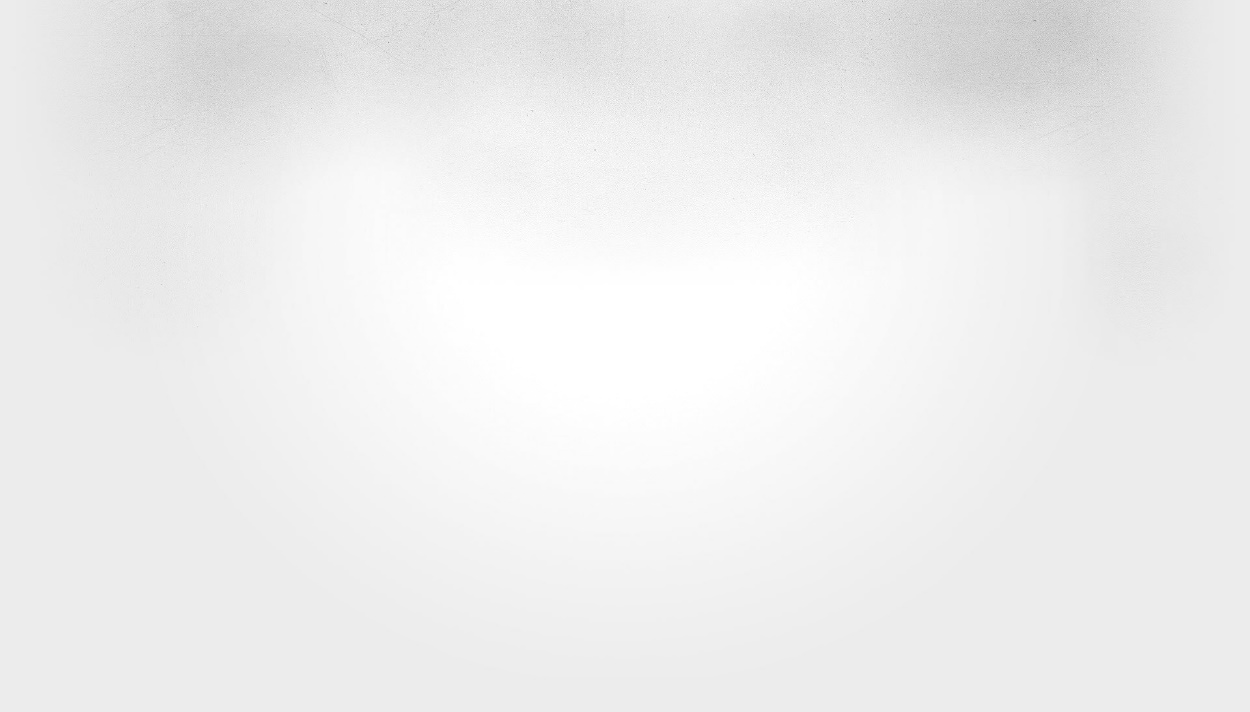 ПАТРИОТИЧЕСКОЕ ВОСПИТАНИЕ
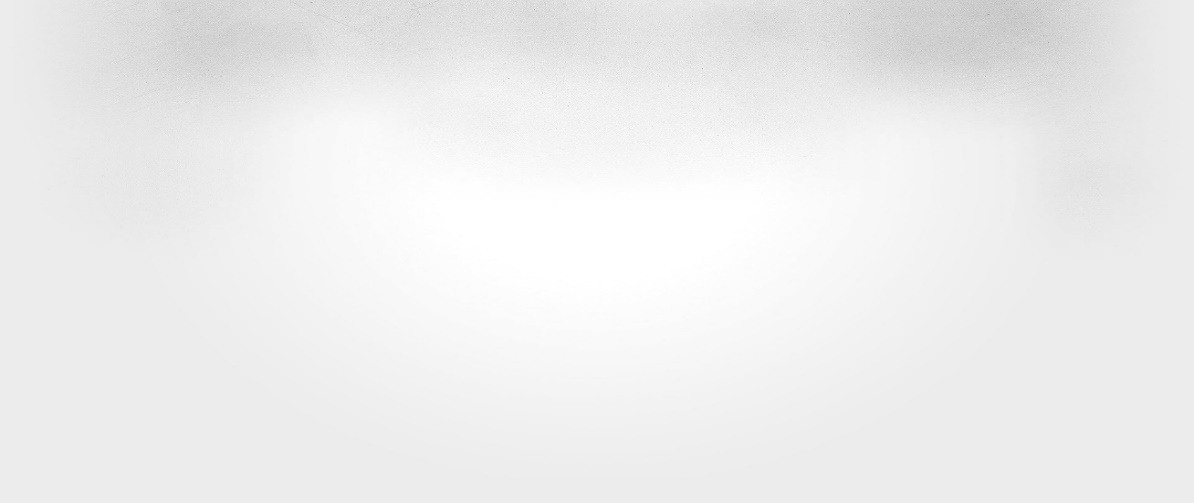 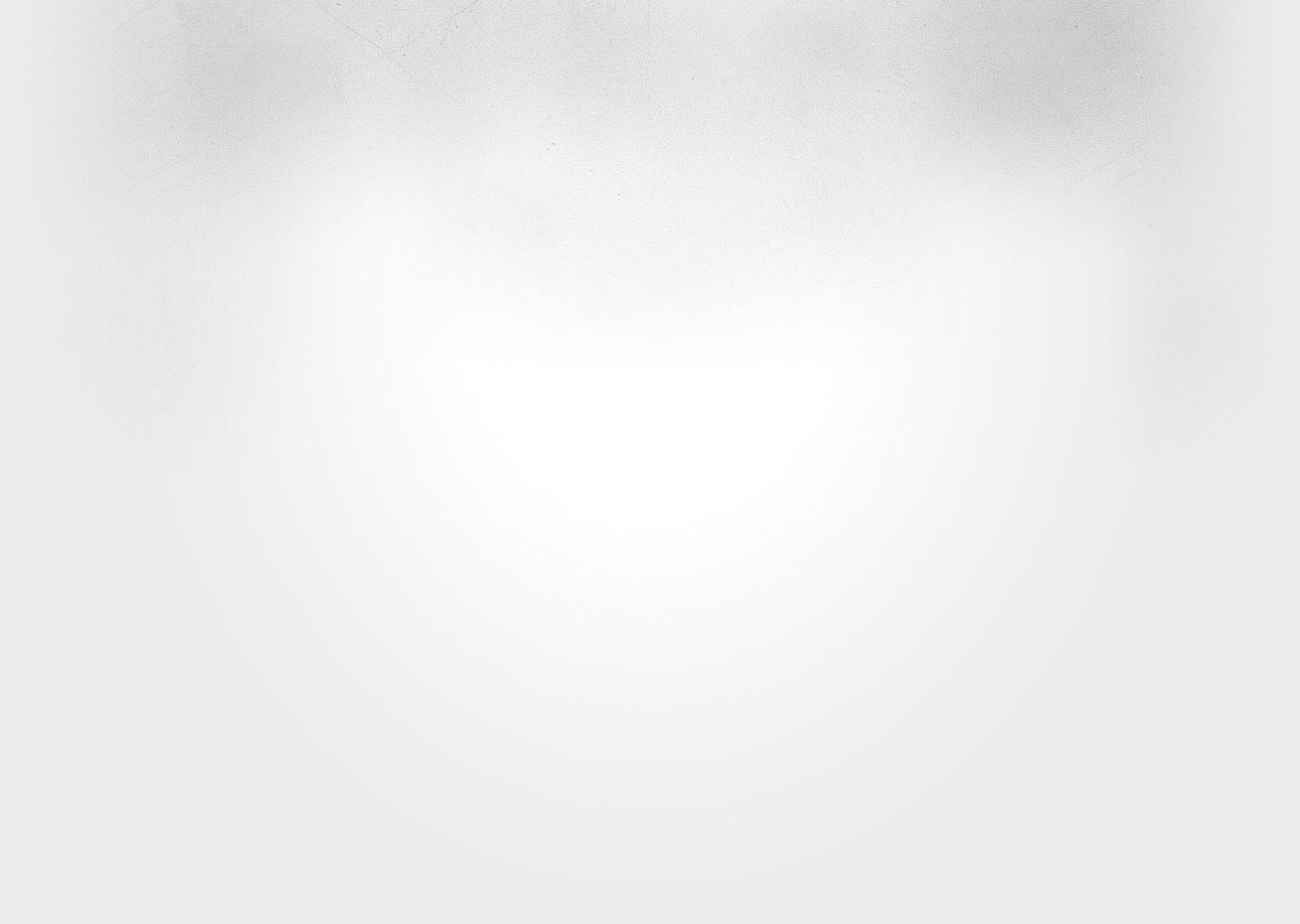 Федеральный проект 
«Патриотическое воспитание граждан Российской Федерации»
мероприятия
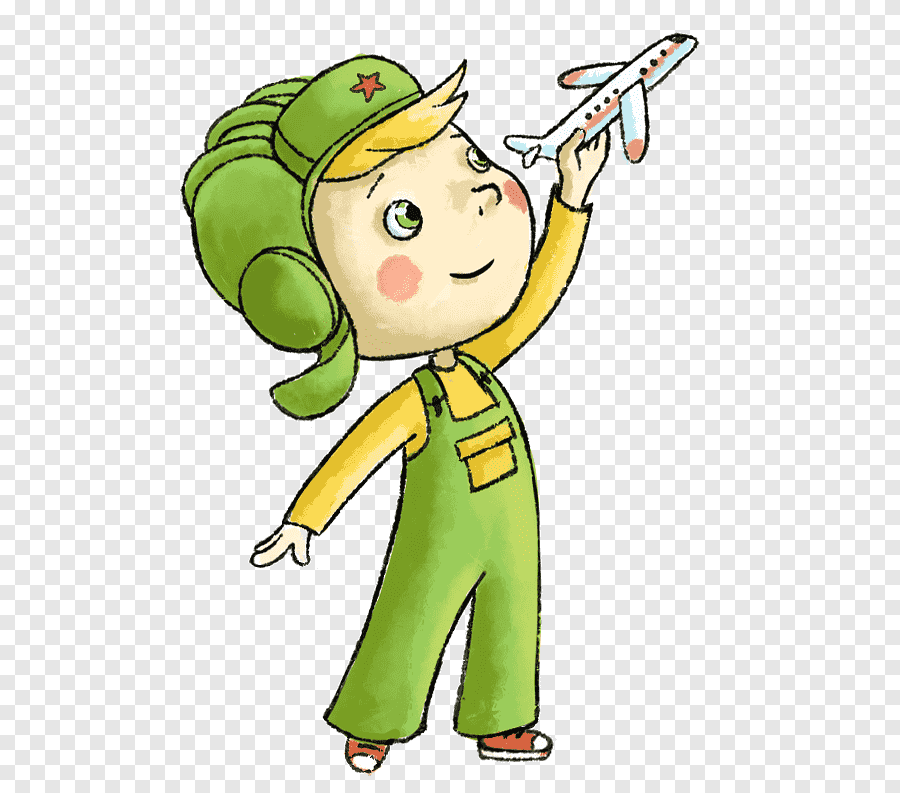 19 000

человек
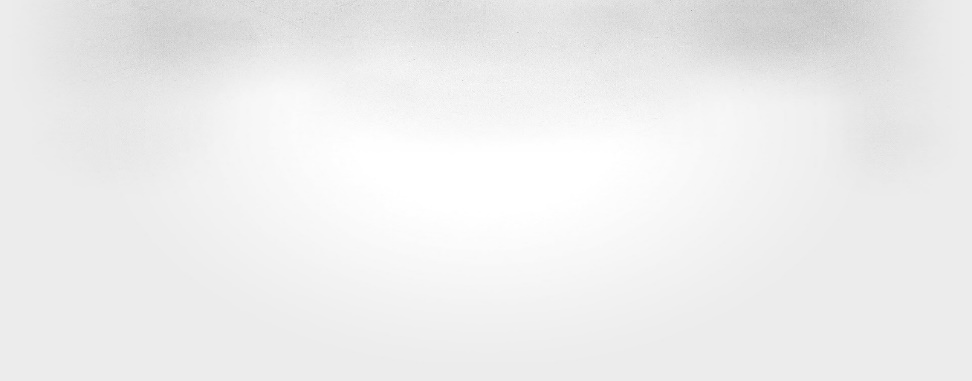 «В России не может быть никакой другой объединяющей идеи, кроме патриотизма»
В.В. Путин
разработаны и внедрены программы воспитания:
детские сады – 98%
школы – 100%
СПО – 100%
2021 год
Игры: Зарница, Салют, Орленок

Смотр почетных караулов

Проекты к Дню победы:
       «Георгиевская ленточка», «Письмо
       победы», «Открытка ветерану»,
       «Бессмертный полк», «Свеча
       памяти»

«Урок Победы»
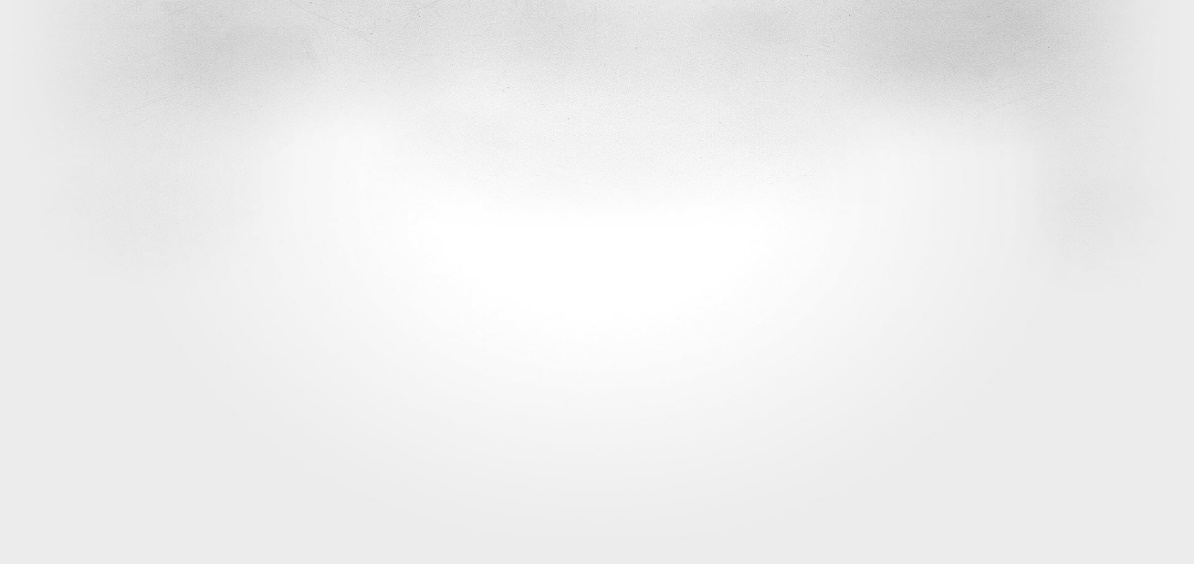 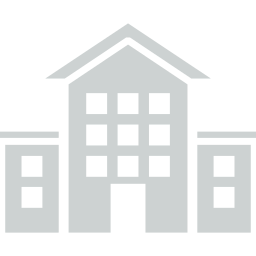 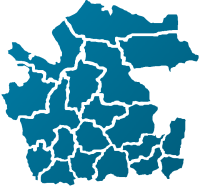 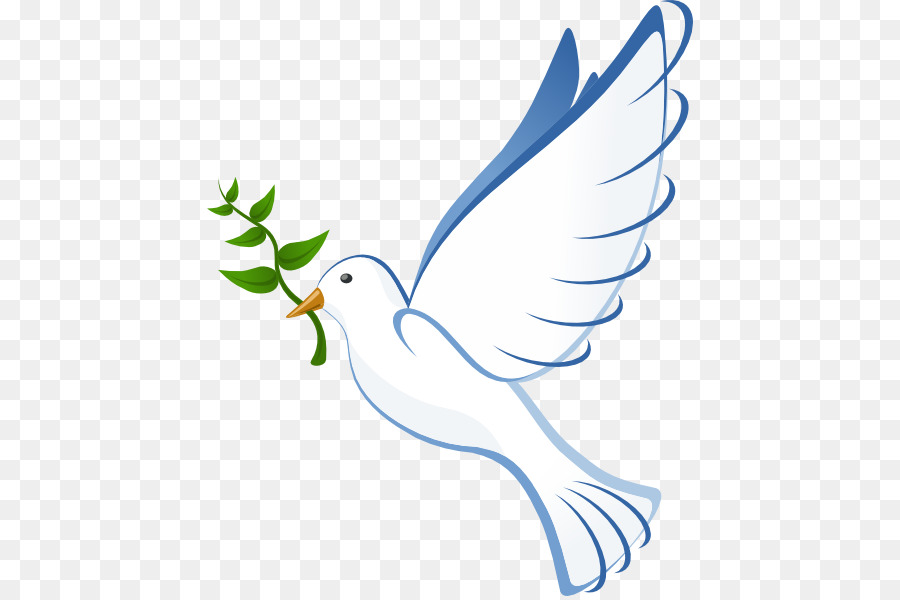 252 военно-патриотических объединений/8 376 человек
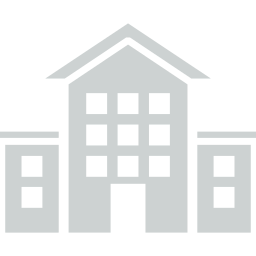 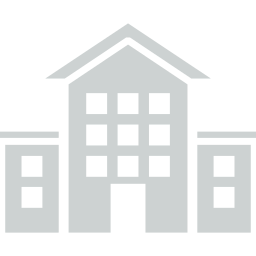 262 спортивно-технических объединений/4 927 человек
52 объединения «Почетный караул»/656 человек
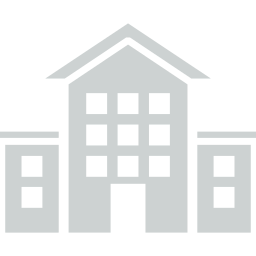 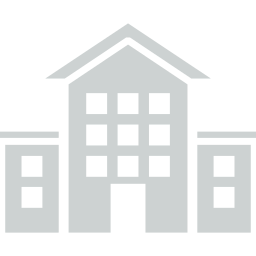 68 организаций/256 кадетских классов /5 645 человек
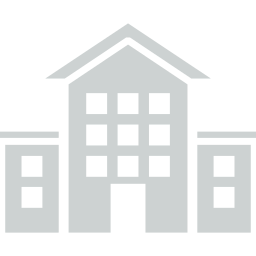 - 22 000 человек
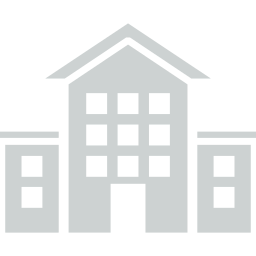 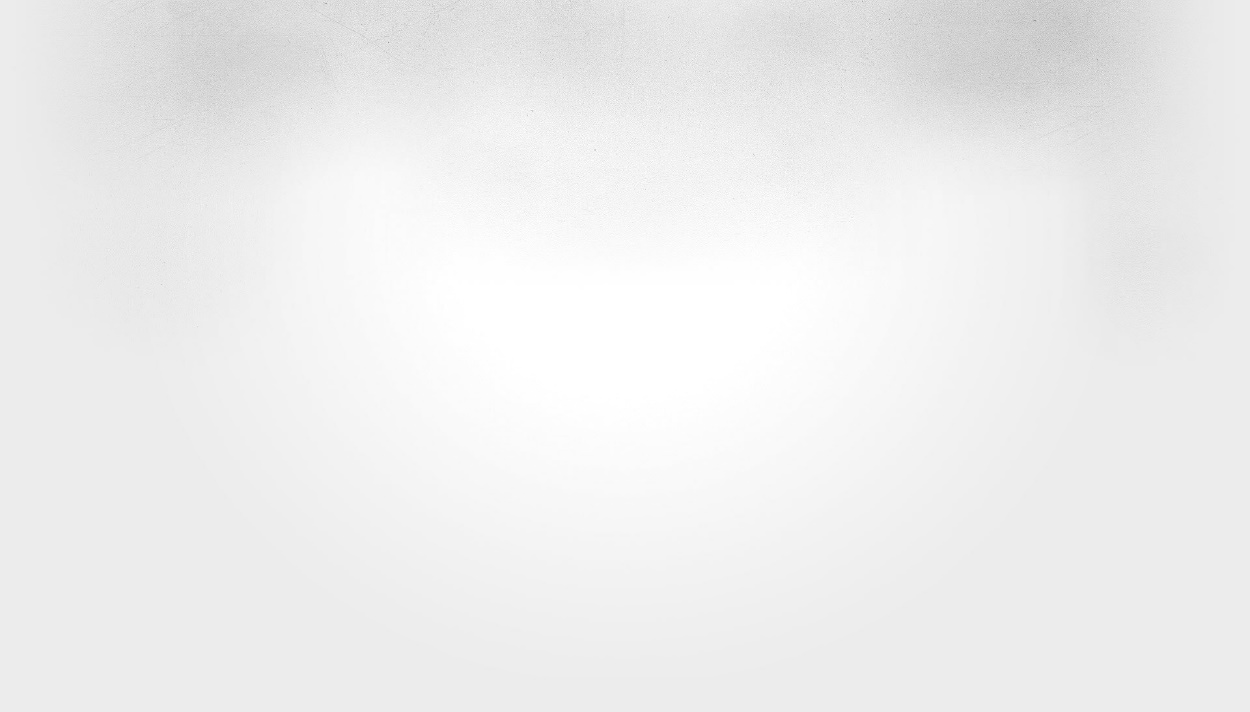 ПАТРИОТИЧЕСКОЕ ВОСПИТАНИЕ
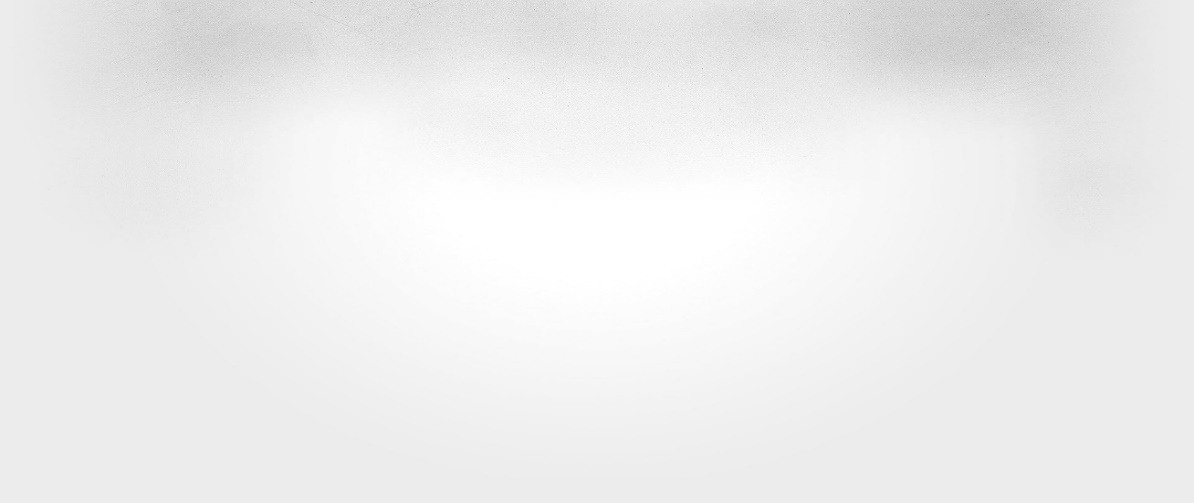 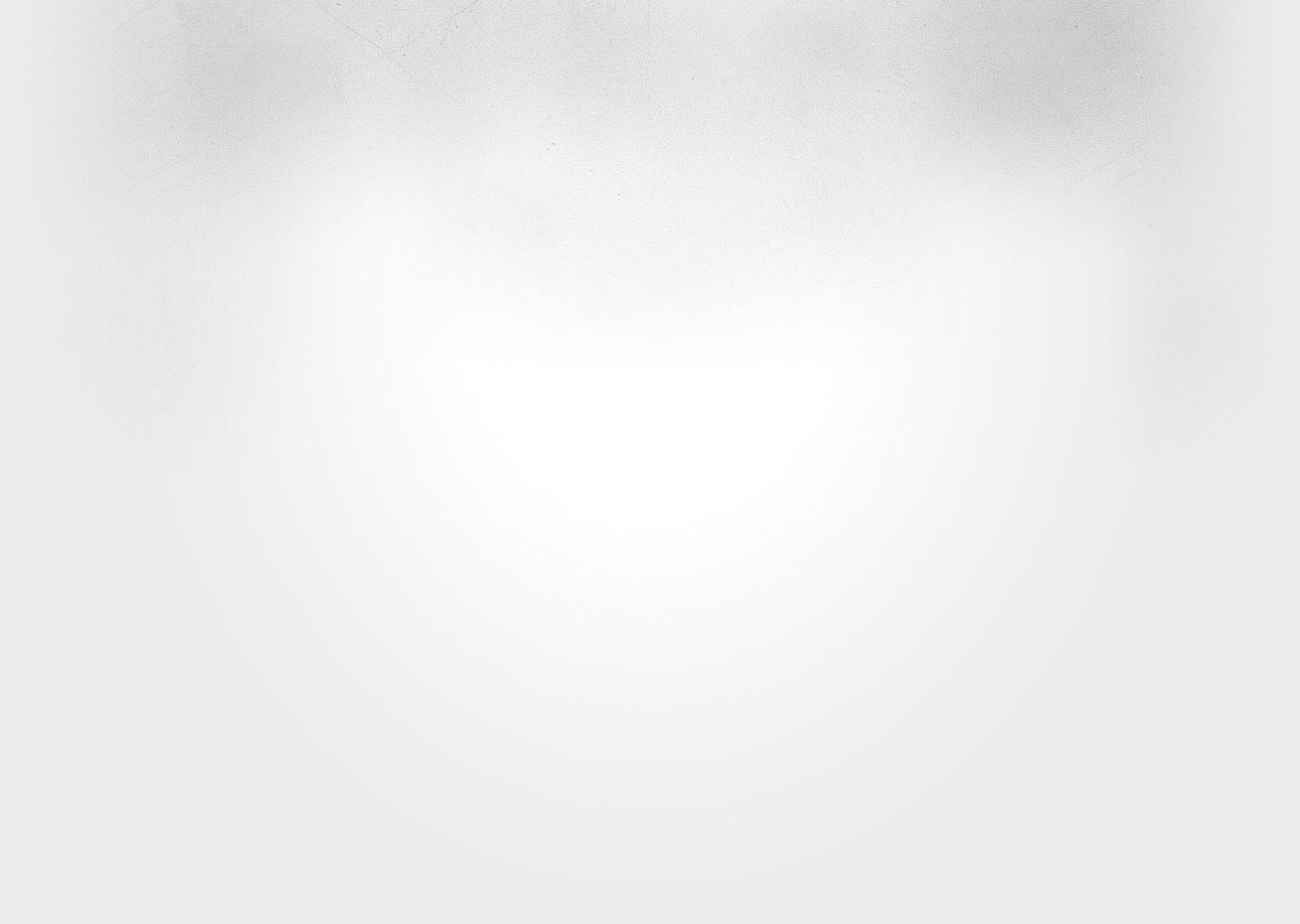 Воспитательное направление – это целая категория различных систем, которые охватывают процесс формирования 
личности ребенка
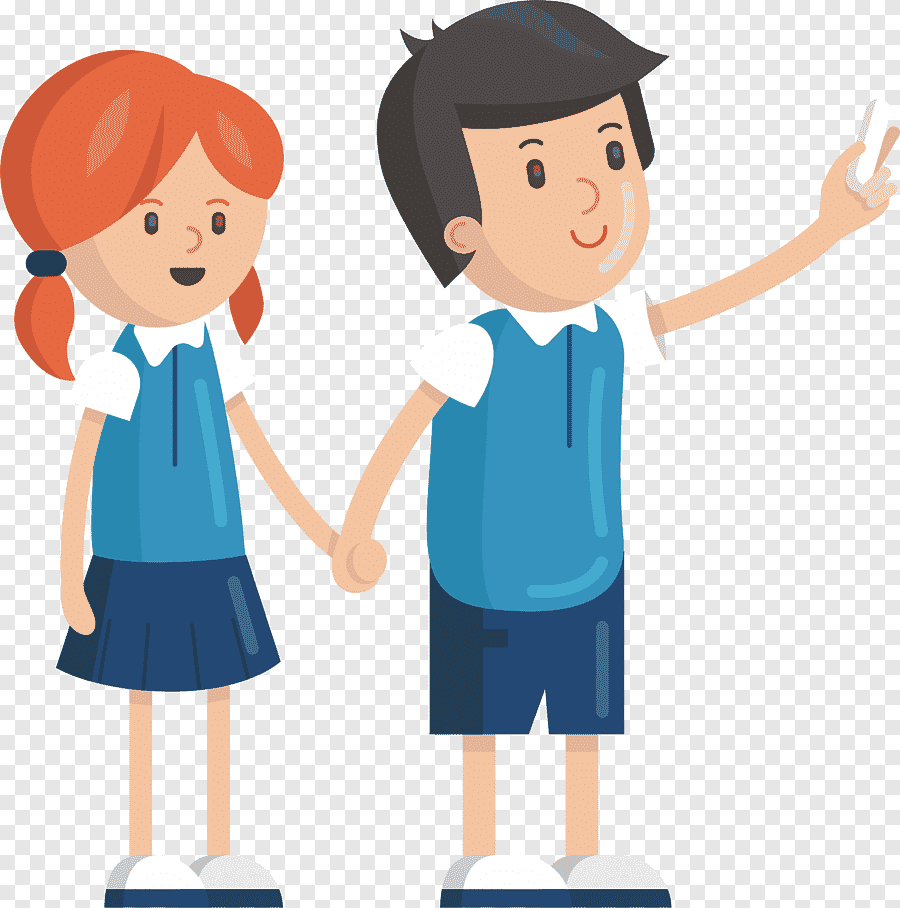 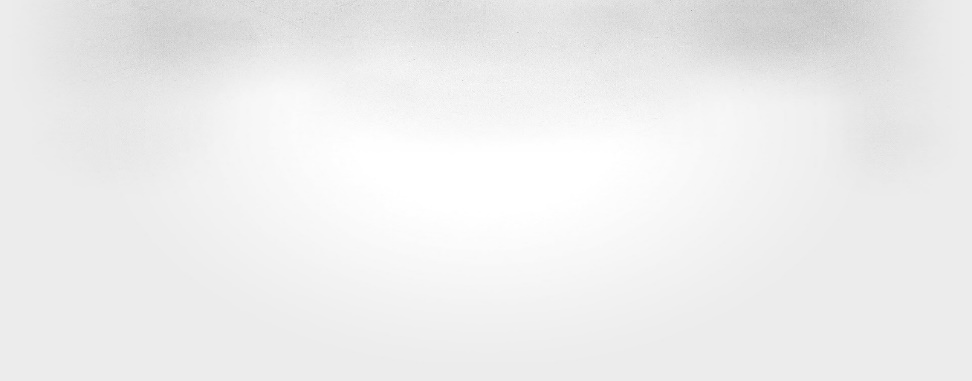 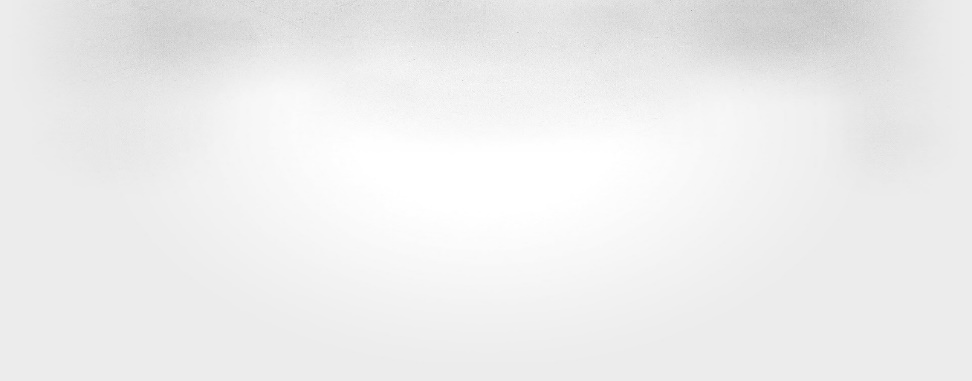 составляющая системы воспитания в части воспитания высоконравственных, социально успешных граждан
Российское движение школьников
8 208
члены РДШ
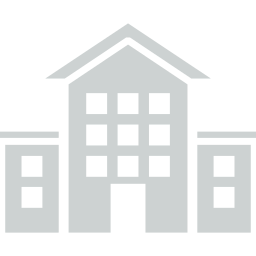 региональное отделение
на базе ГБОУ «ДДЮТ»
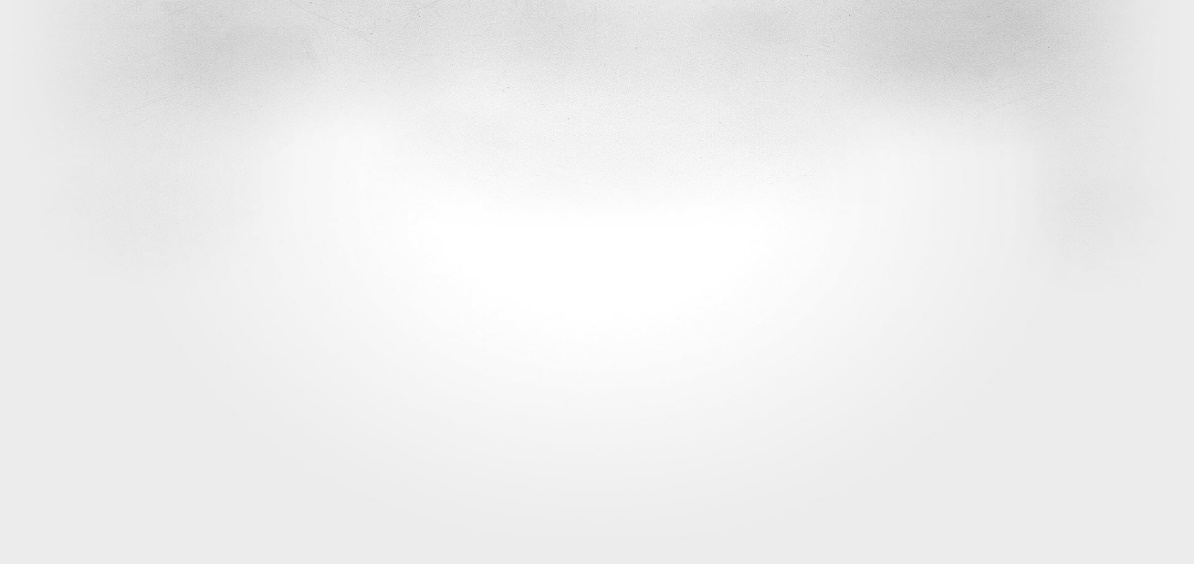 охват мероприятиями
 9 500 чел.

Летний форум
Осенний слет
Медиаслет «Наше дело»
Акция «Я – гражданин России»
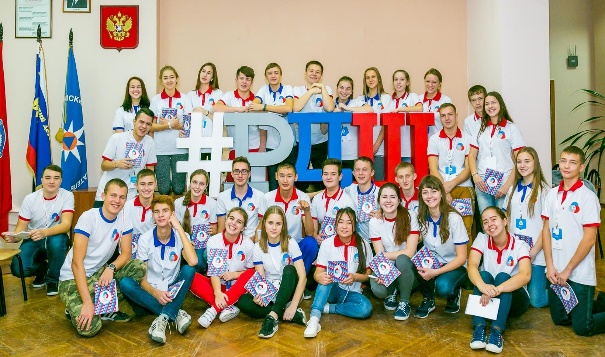 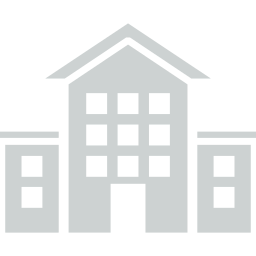 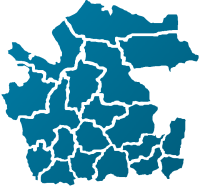 30
первичных отделений
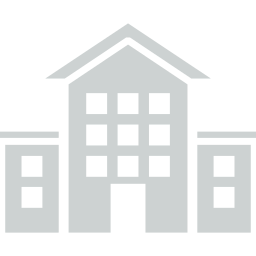 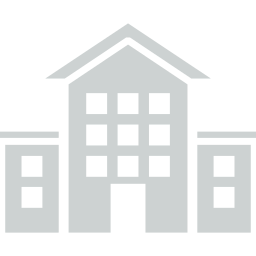 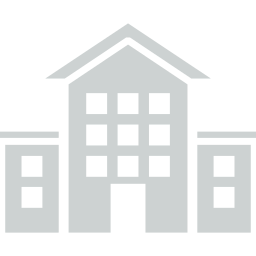 10
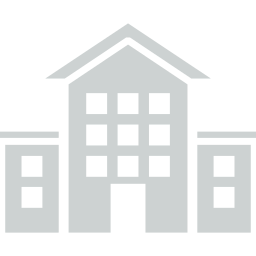 местных отделений
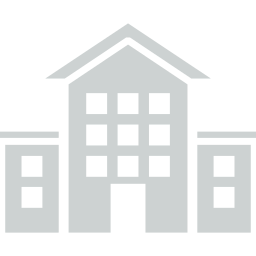 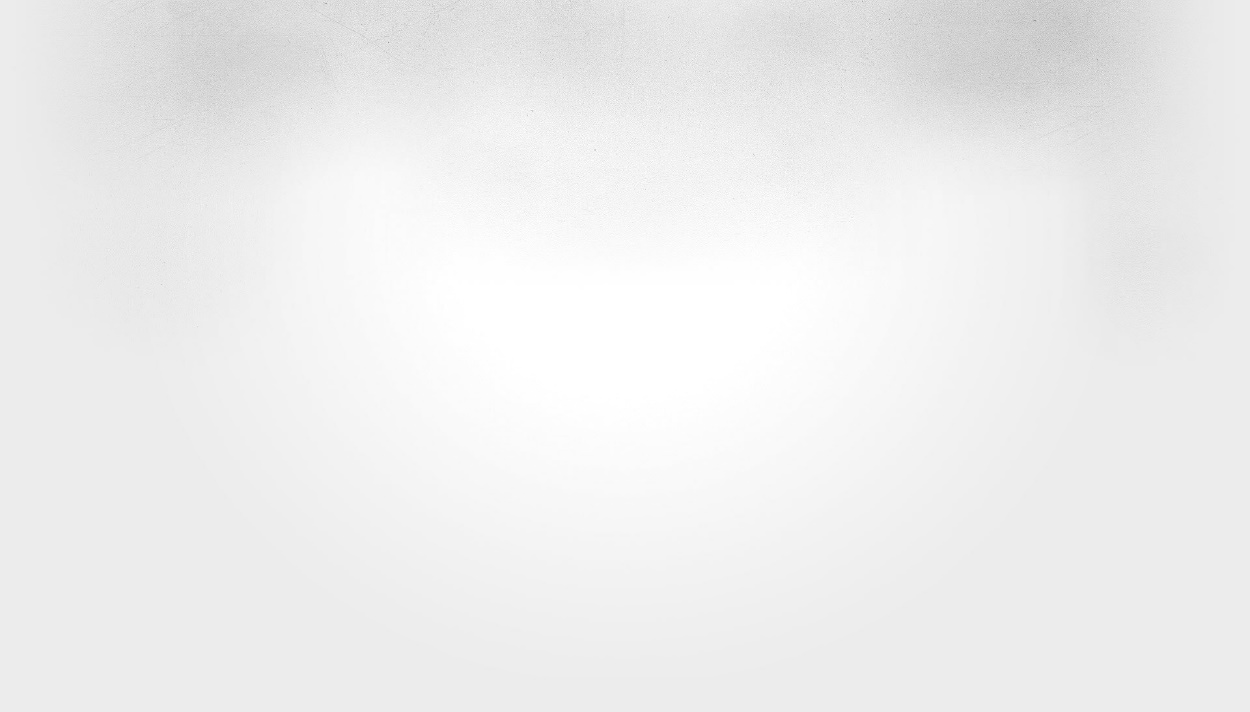 РАСКРЫТИЕ ТАЛАНТОВ У ДЕТЕЙ
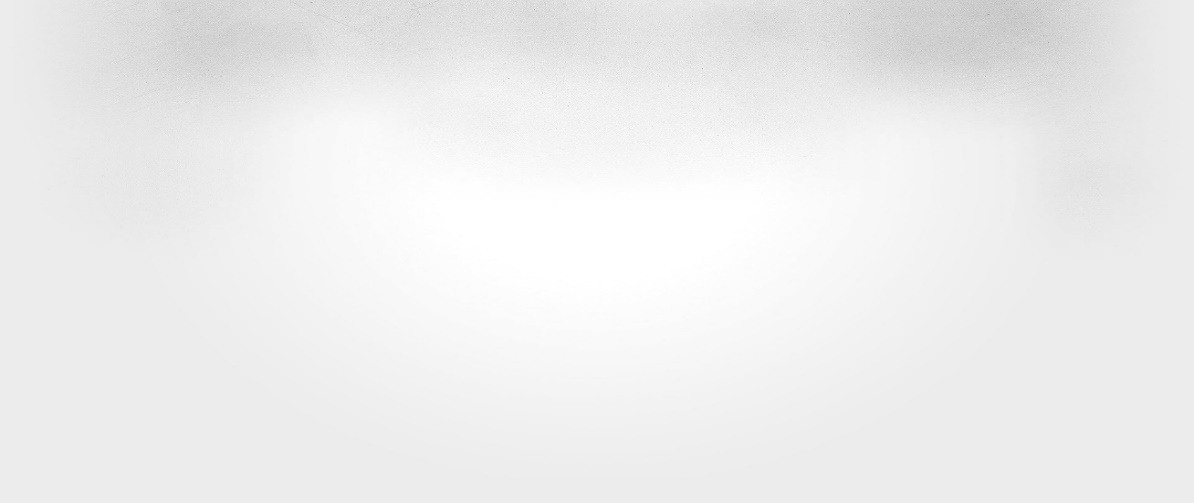 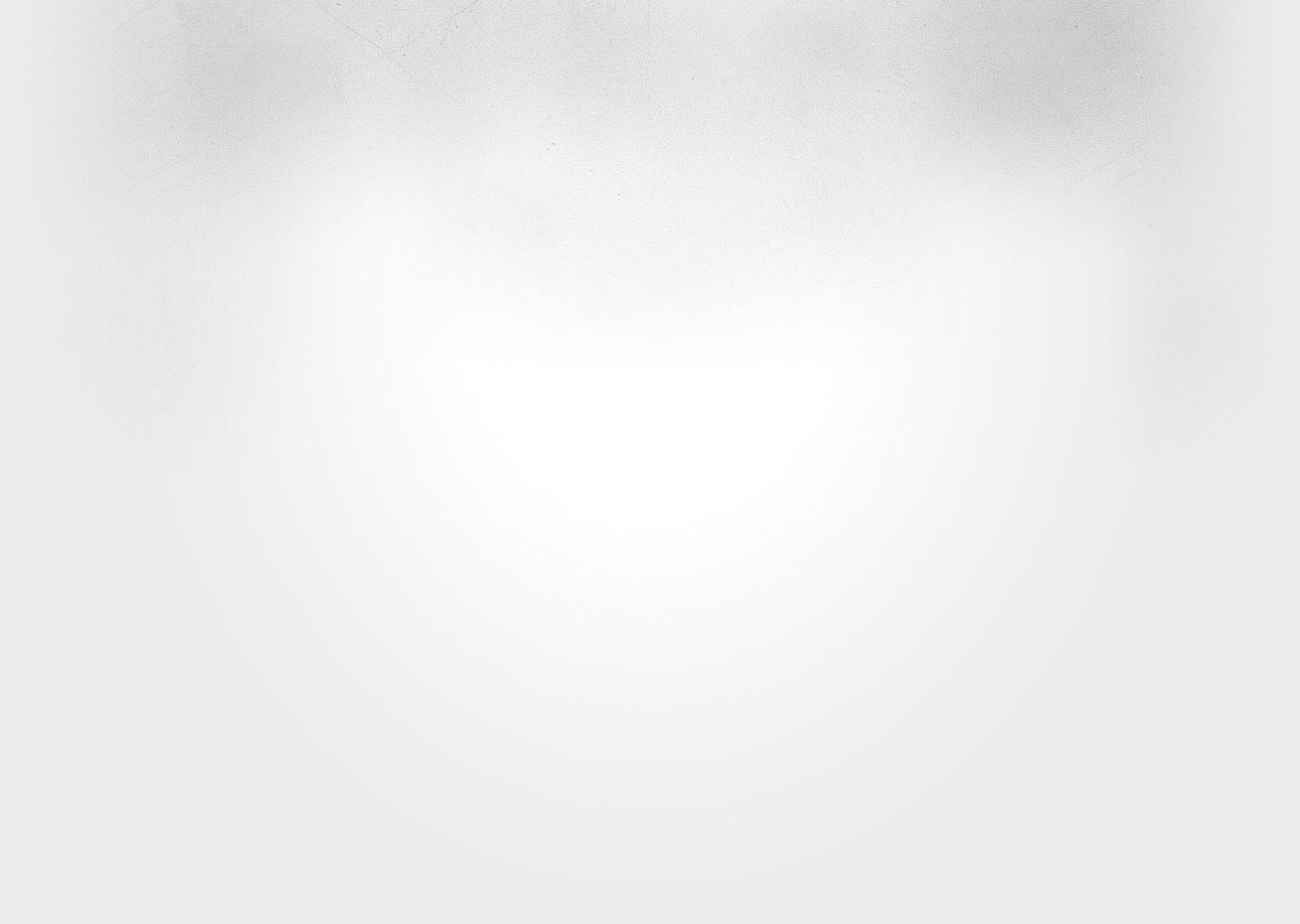 Главная цель конкурса – дать возможность каждому участнику найти свои сильные стороны и раскрыть свои таланты
12
направлений:
«Помни!» (историческая память)
 
«Делай добро!» (волонтерство)

специальное направление 
«Служи Отечеству!»
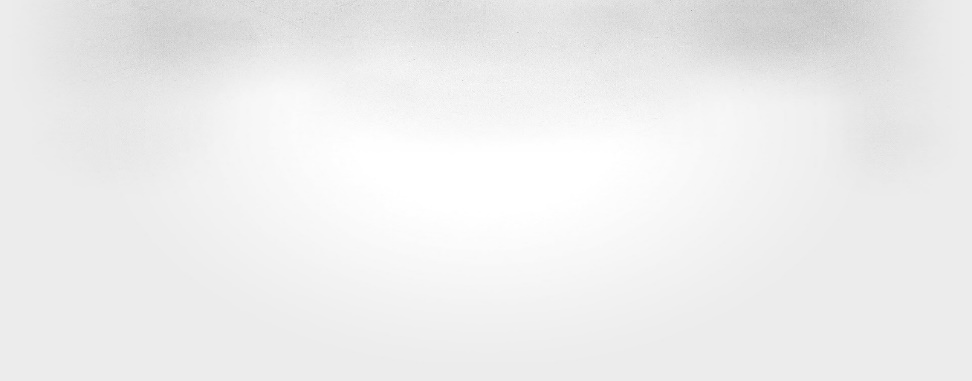 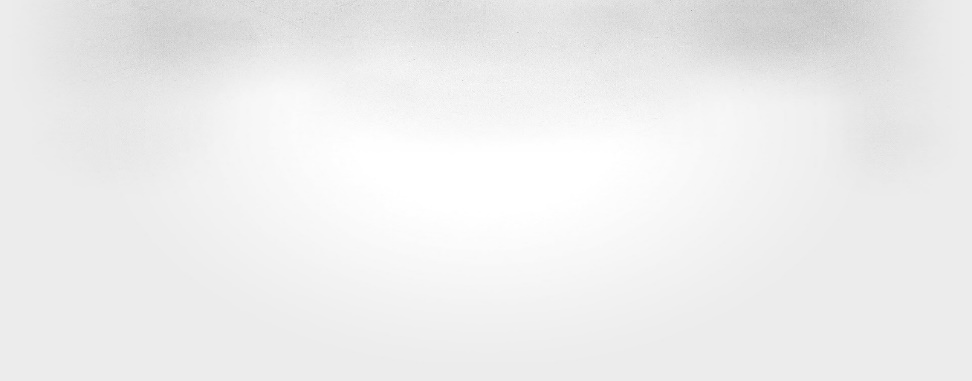 умение работать в команде, коммуникативные качества, способность находить нестандартные решения в сложных ситуациях
«Большая перемена» – проект президентской платформы «Россия – страна возможностей»
это
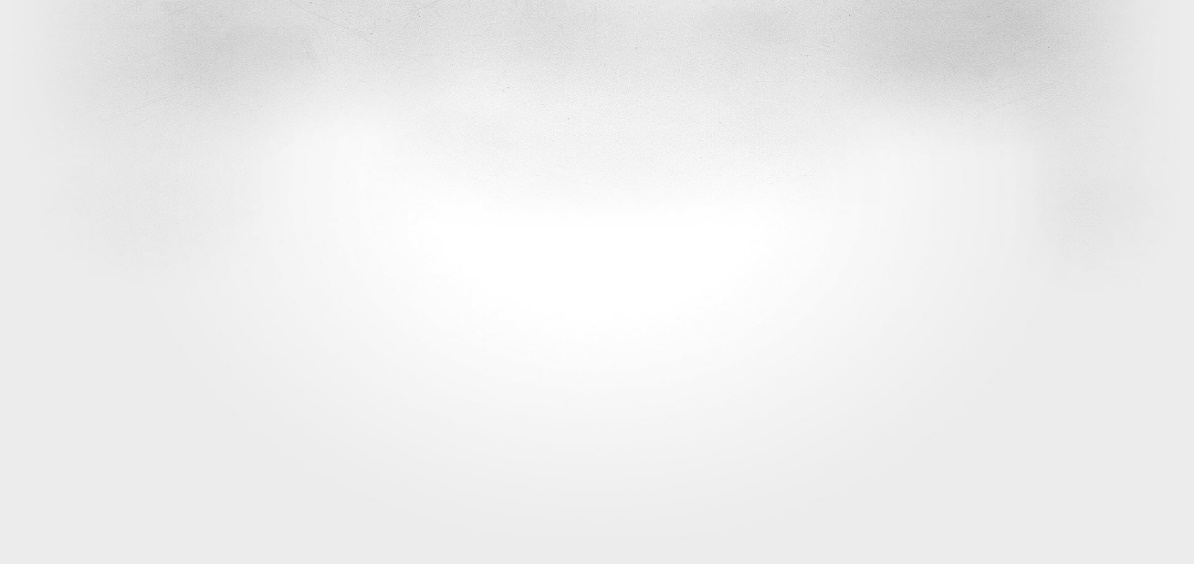 участники
 11 969 человек

победители – 6 человек
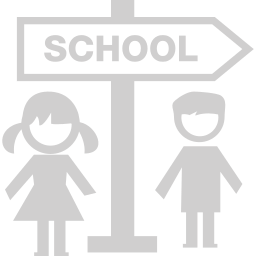 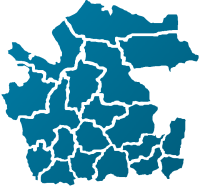 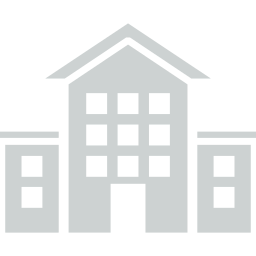 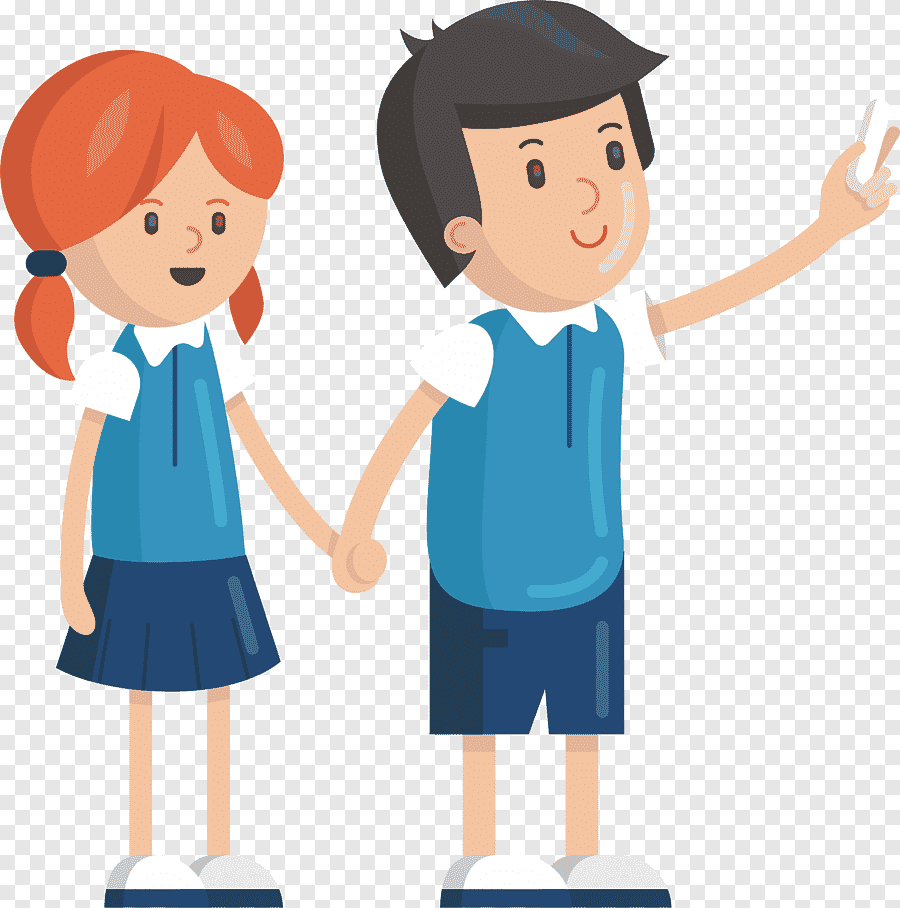 полуфинал
32 человека /22 организации/9 МО
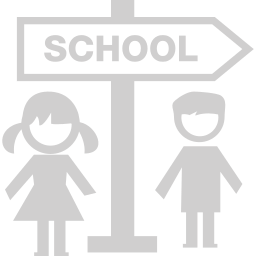 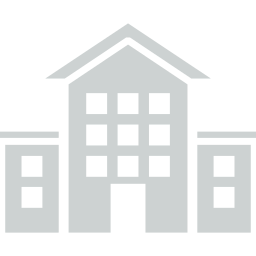 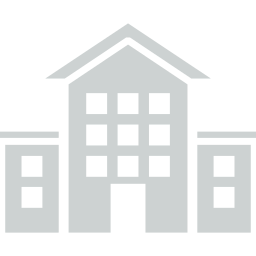 премии:
200 тыс. рублей;
1 млн. рублей
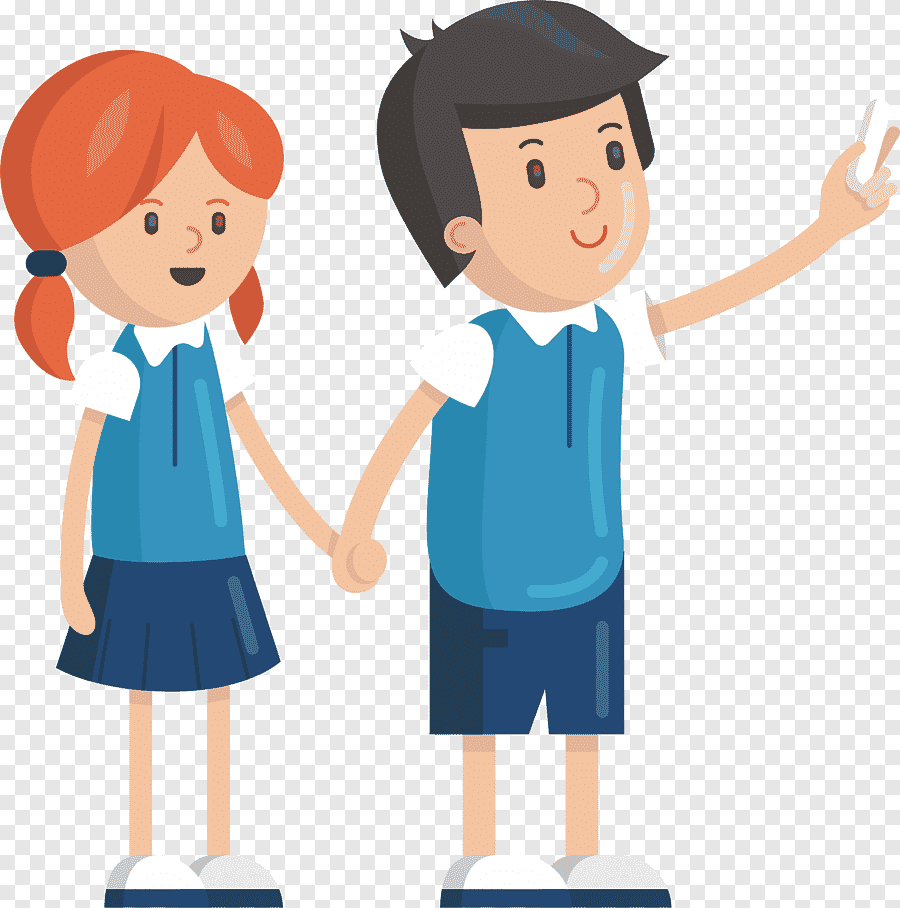 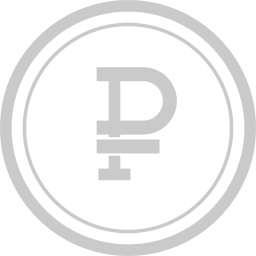 финал
12 человек / МДЦ «Артек», Крым
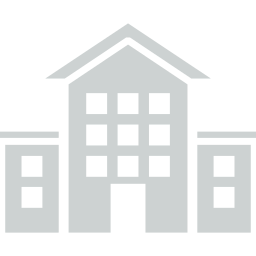 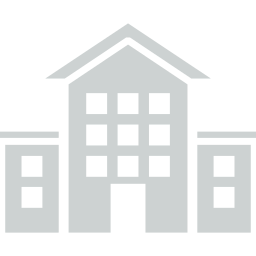 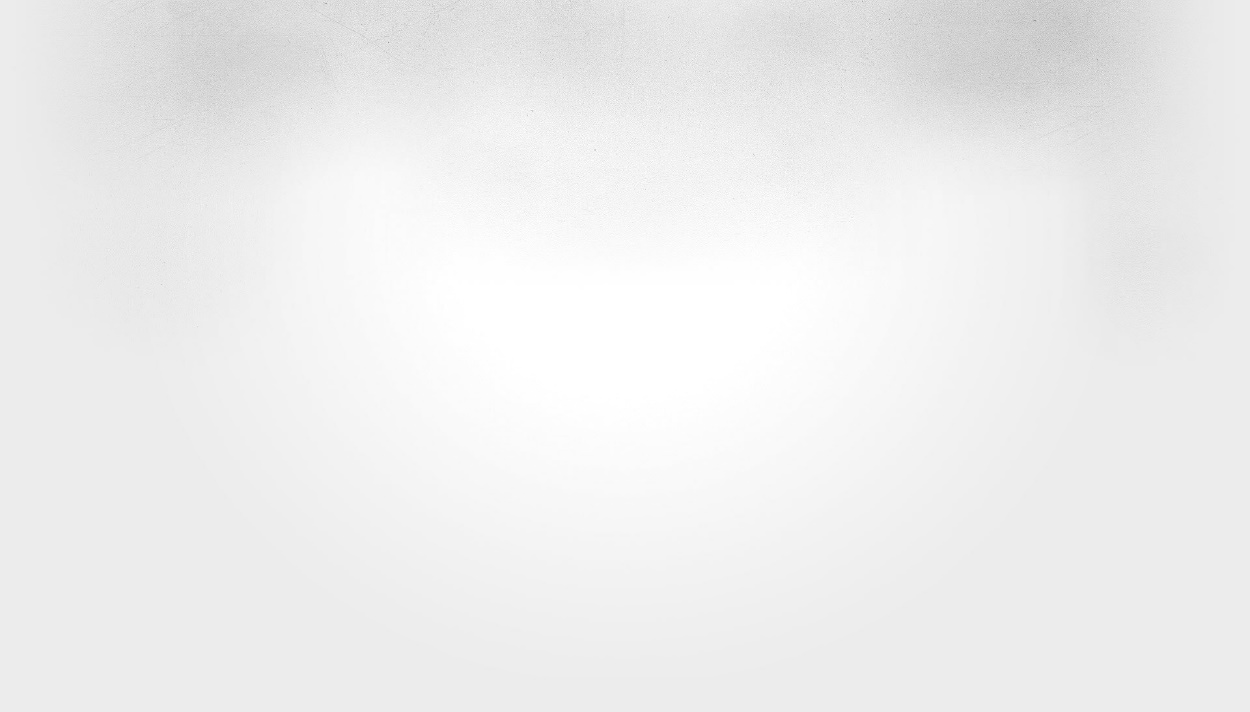 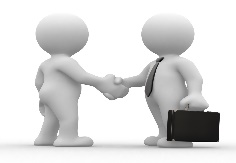 ФОРМИРОВАНИЕ СИСТЕМЫ КАДРОВОГО ОБЕСПЕЧЕНИЯ ОТРАСЛИ
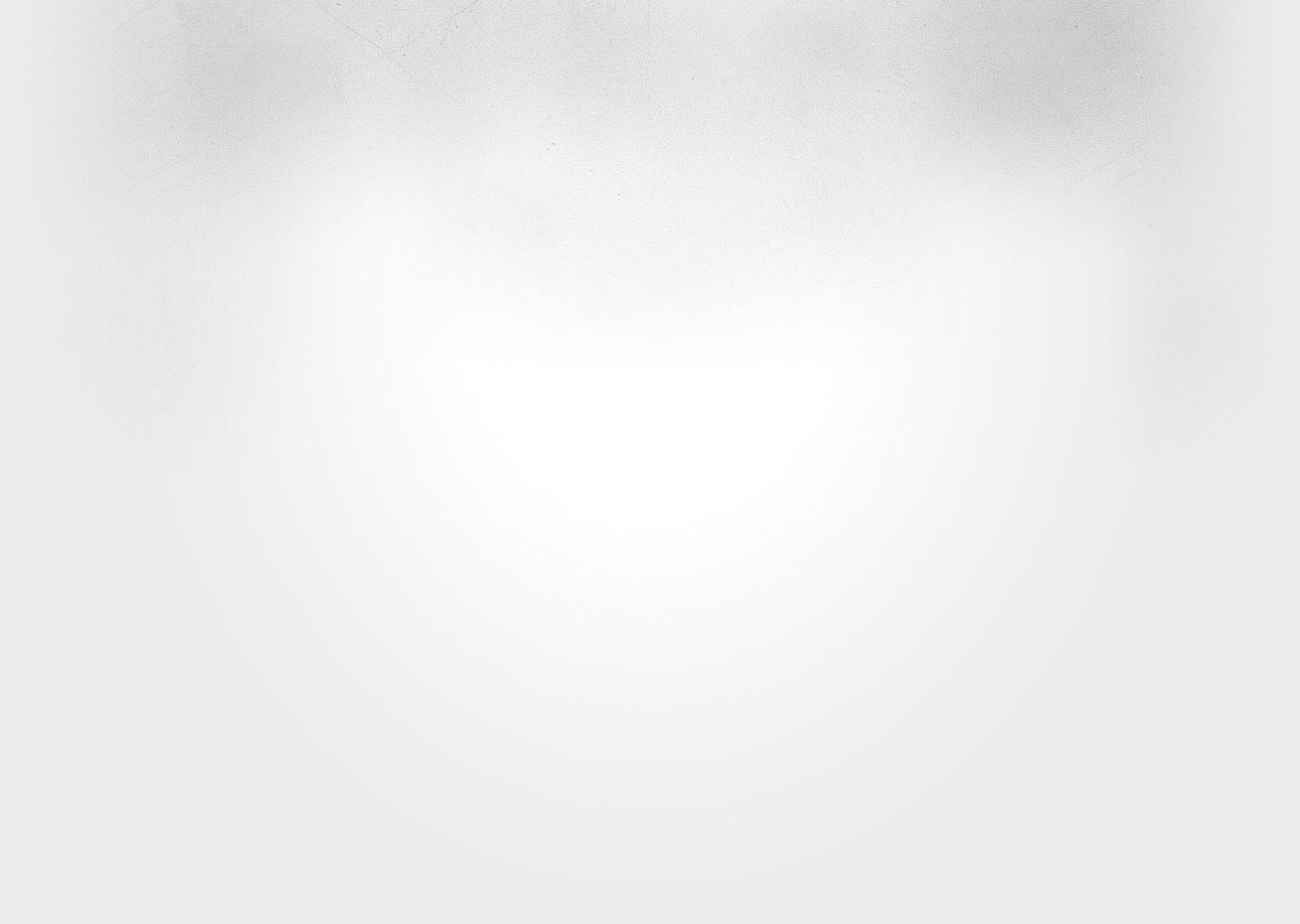 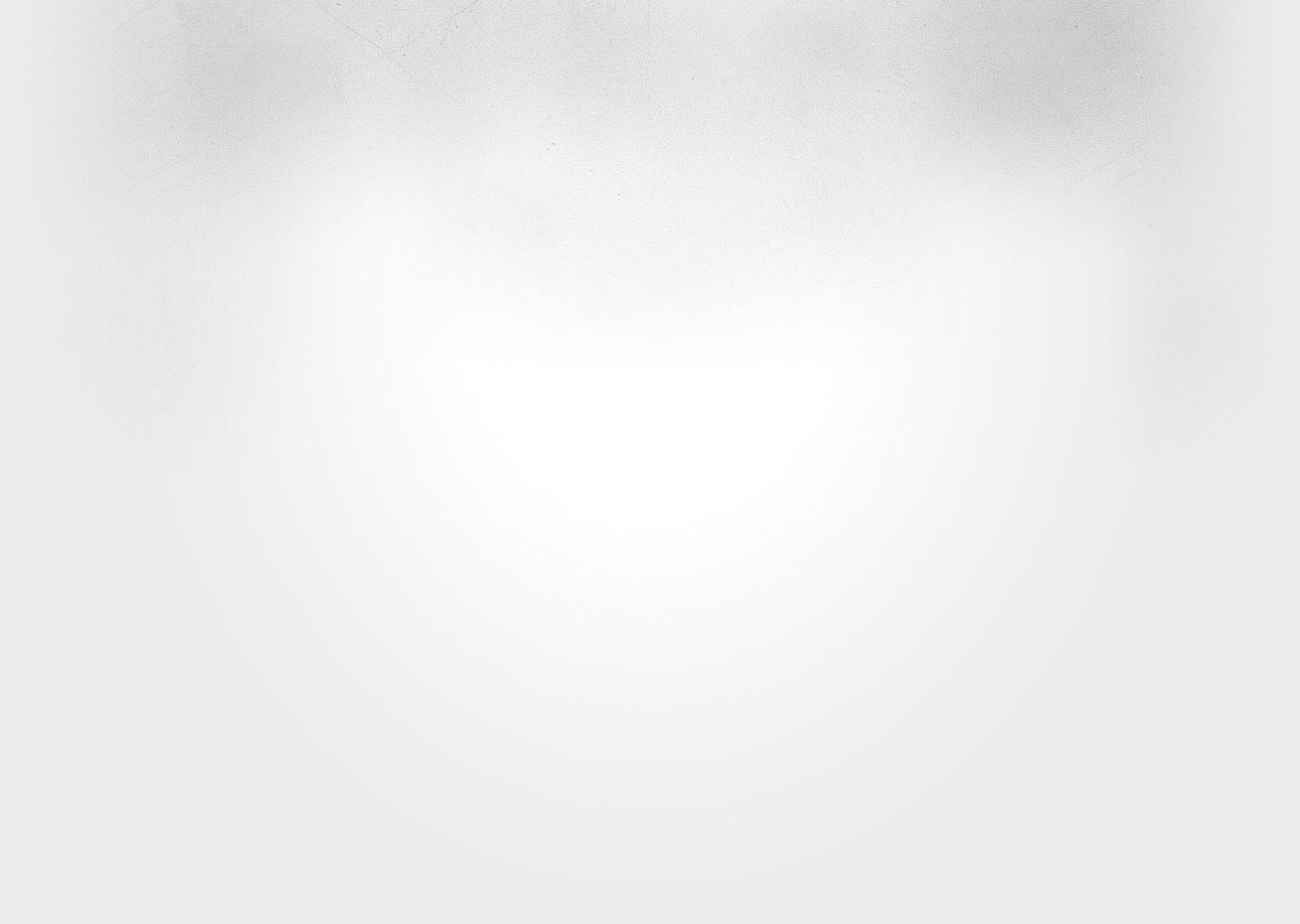 целевой прием на приоритетные для экономики области направления и специальности, в том числе для образовательной отрасли
детекция по наиболее востребованным, новым и перспективным профессиям и компетенциям отрасли
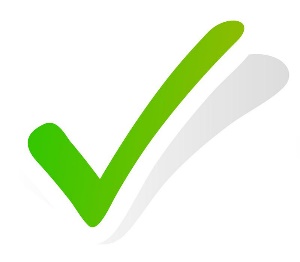 515
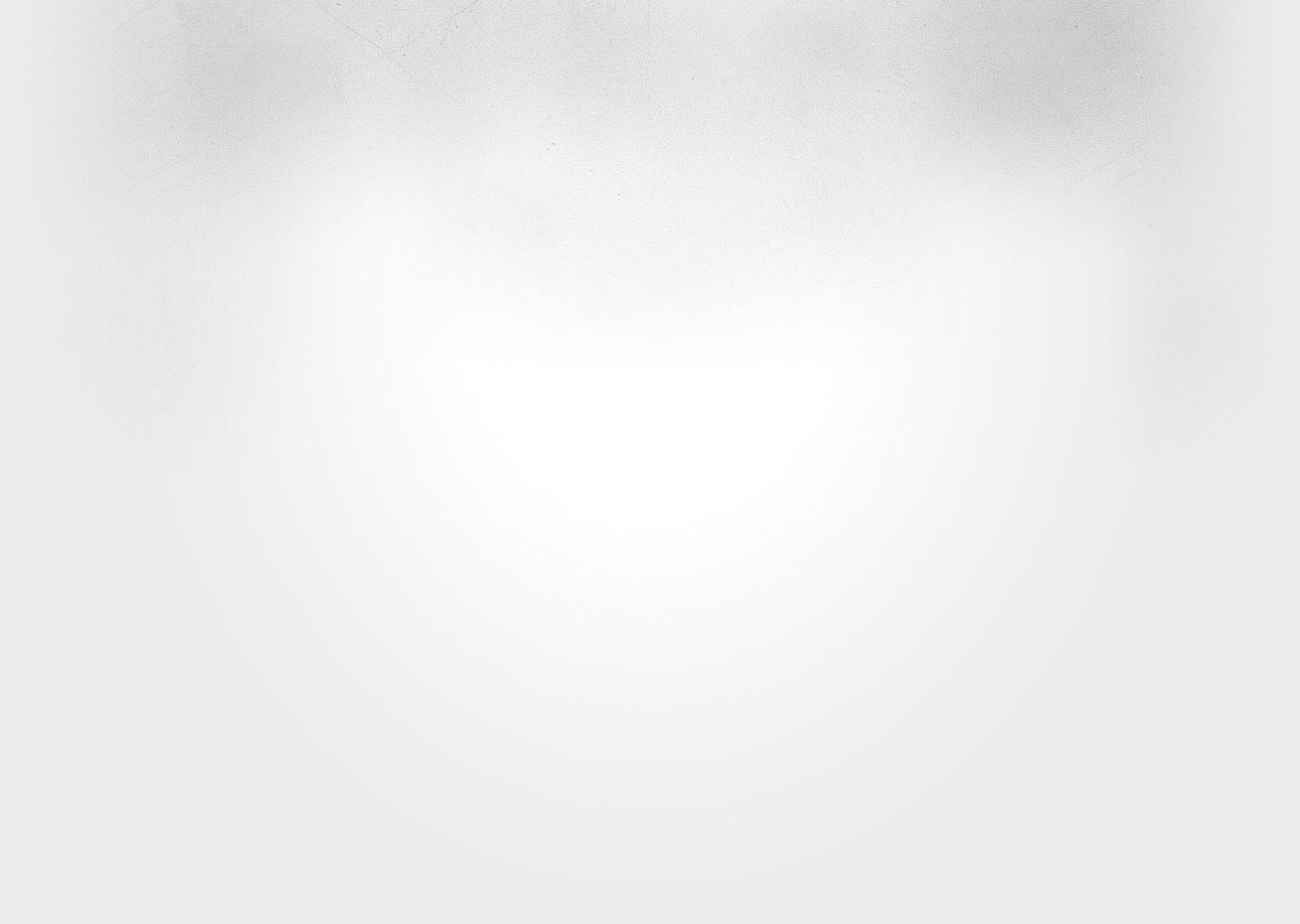 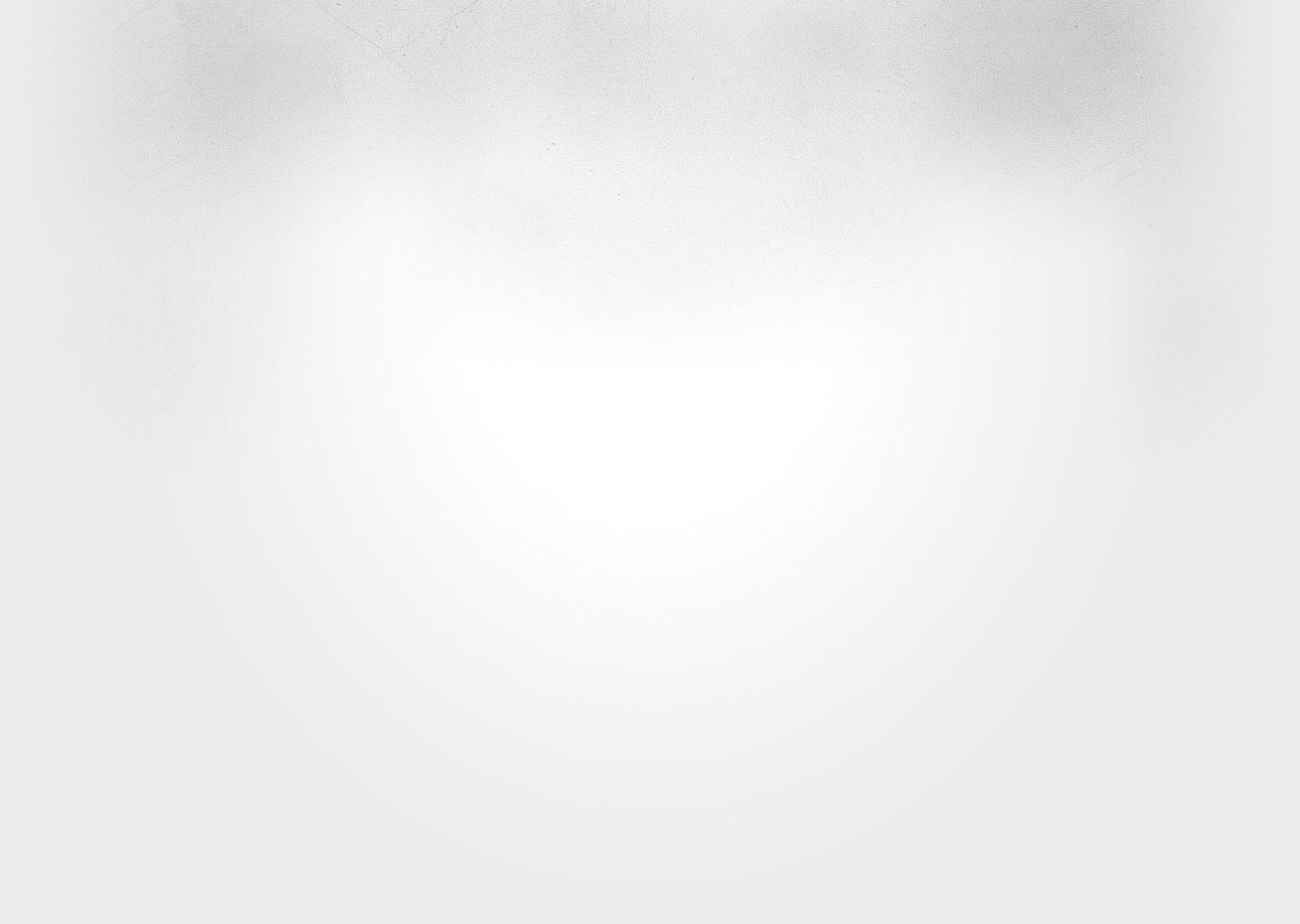 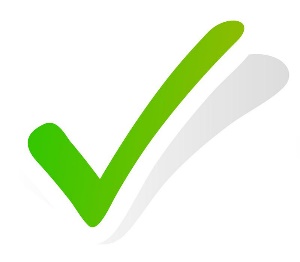 модернизация педагогических профессиональных 
образовательных организаций
модернизация профессиональных образовательных организаций
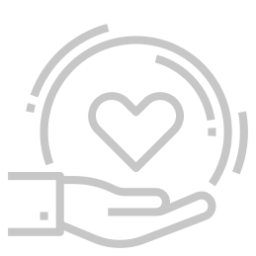 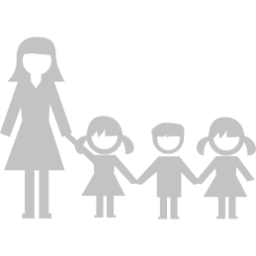 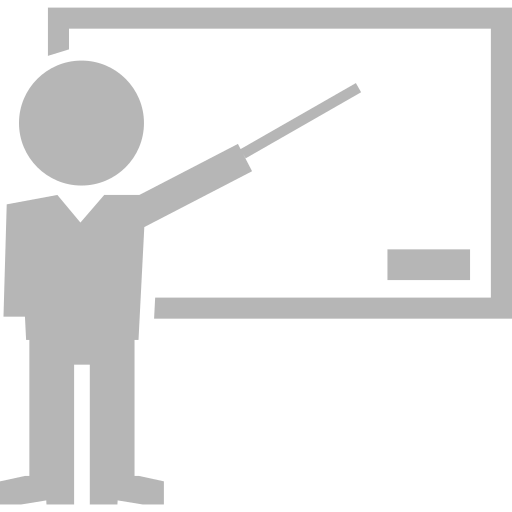 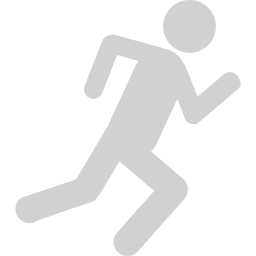 конкурс лучших педагогов

75 тыс. руб./ 200 тыс. руб.
 
единовременные выплаты

100 тыс. руб.

«Земский учитель»

1 млн. руб.

выплаты студентам УГСН 44.00.00
5 тыс. руб.
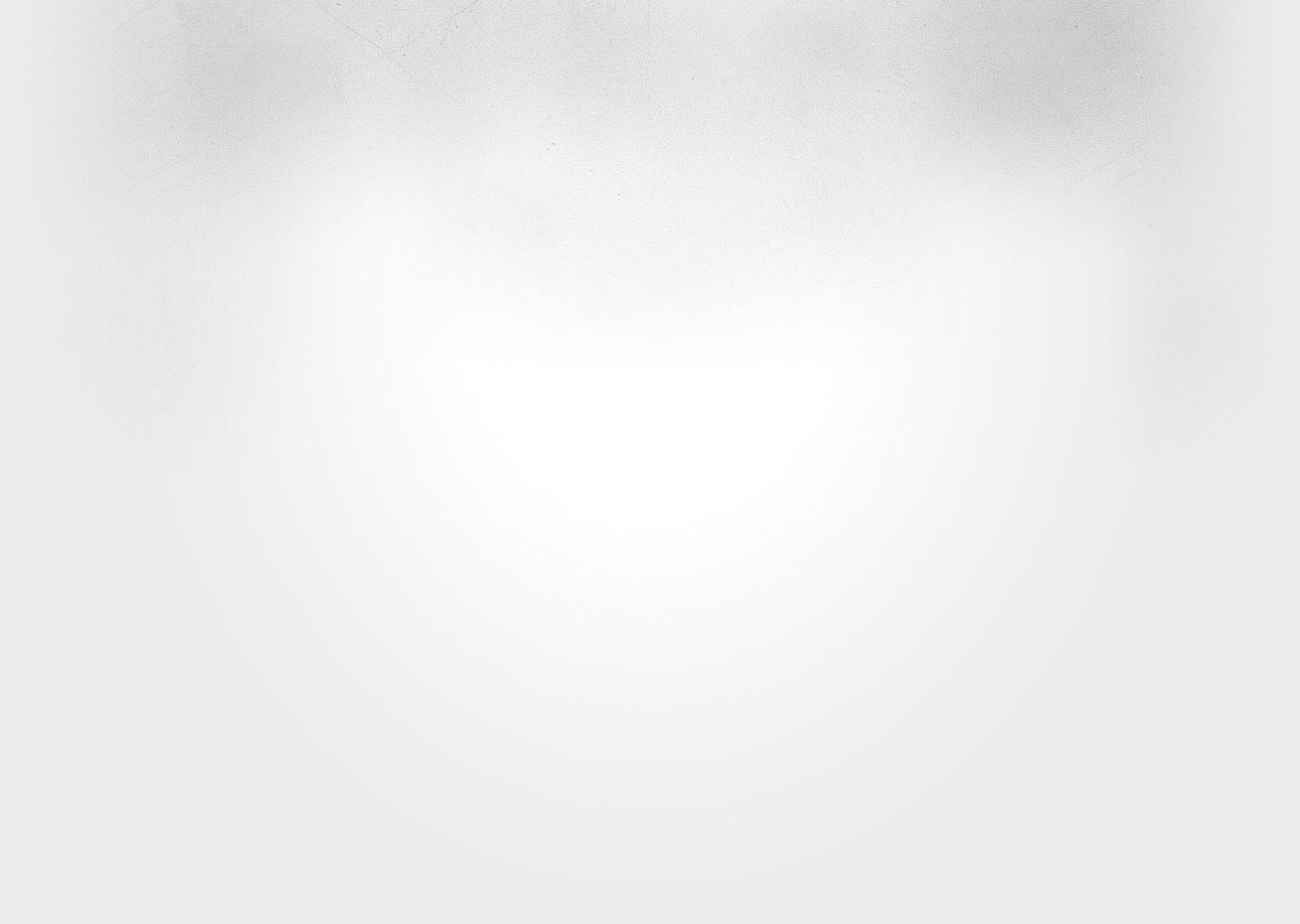 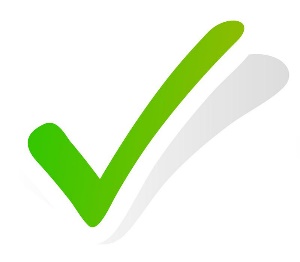 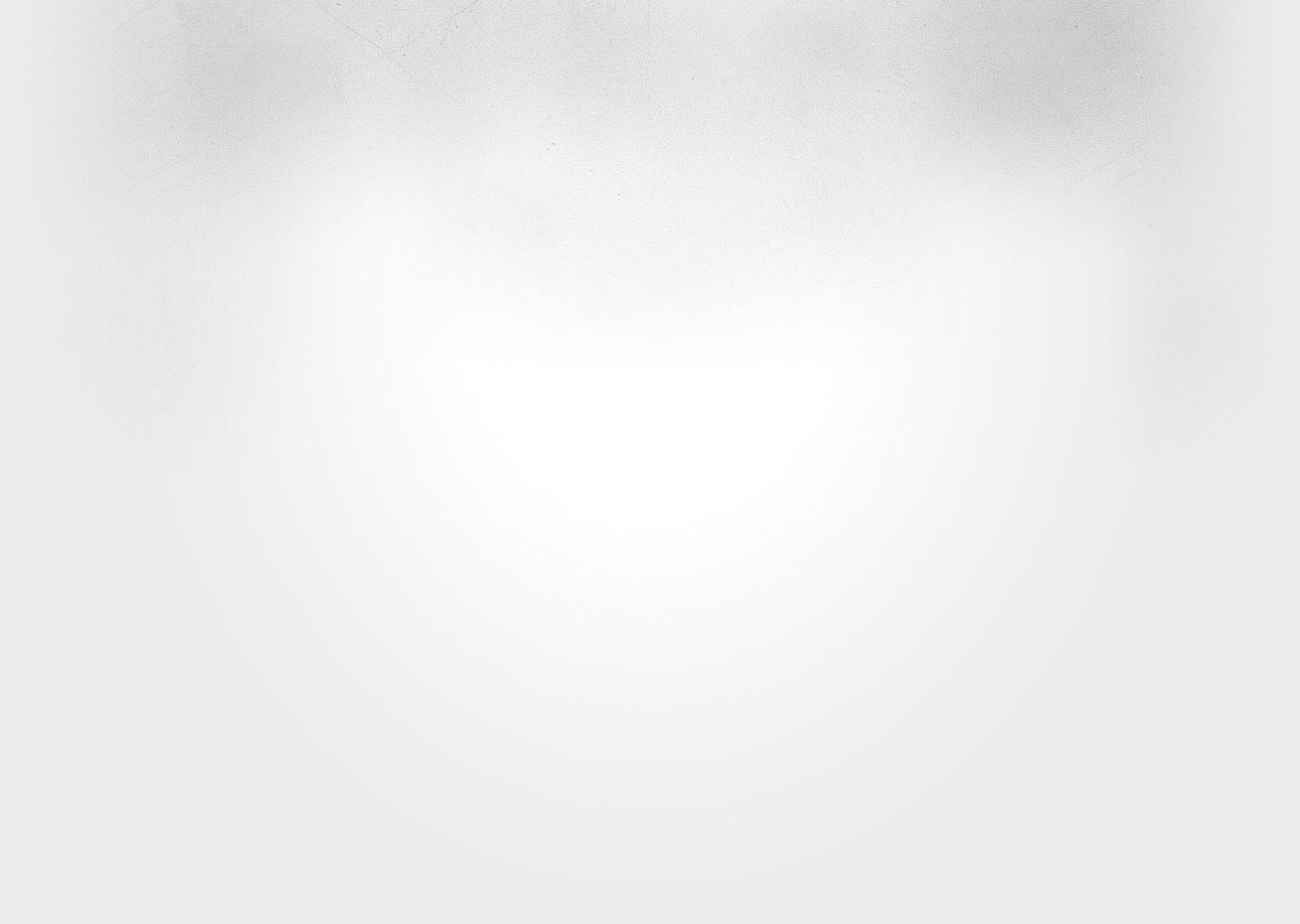 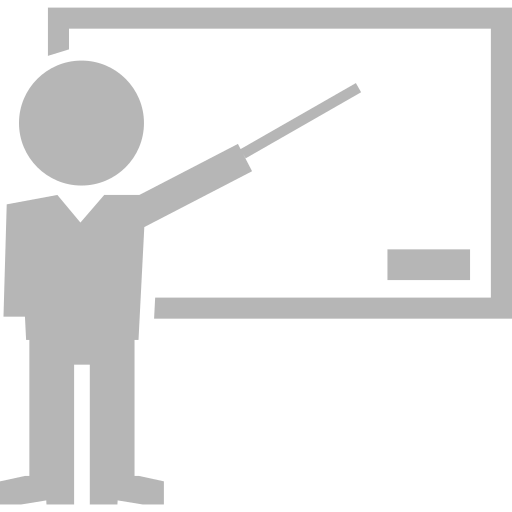 57
меры материального стимулирования, в том числе посредством участия в конкурсах, федеральных программах
270
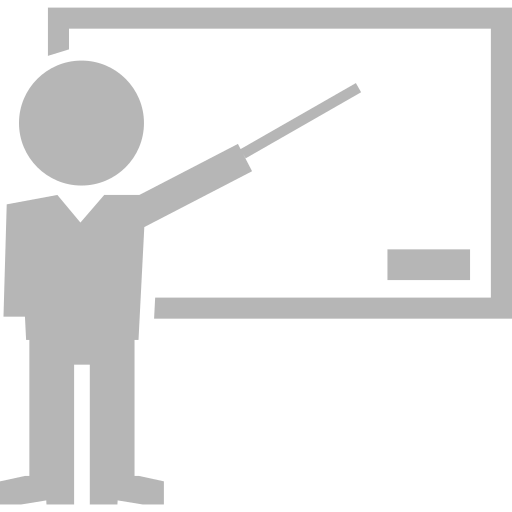 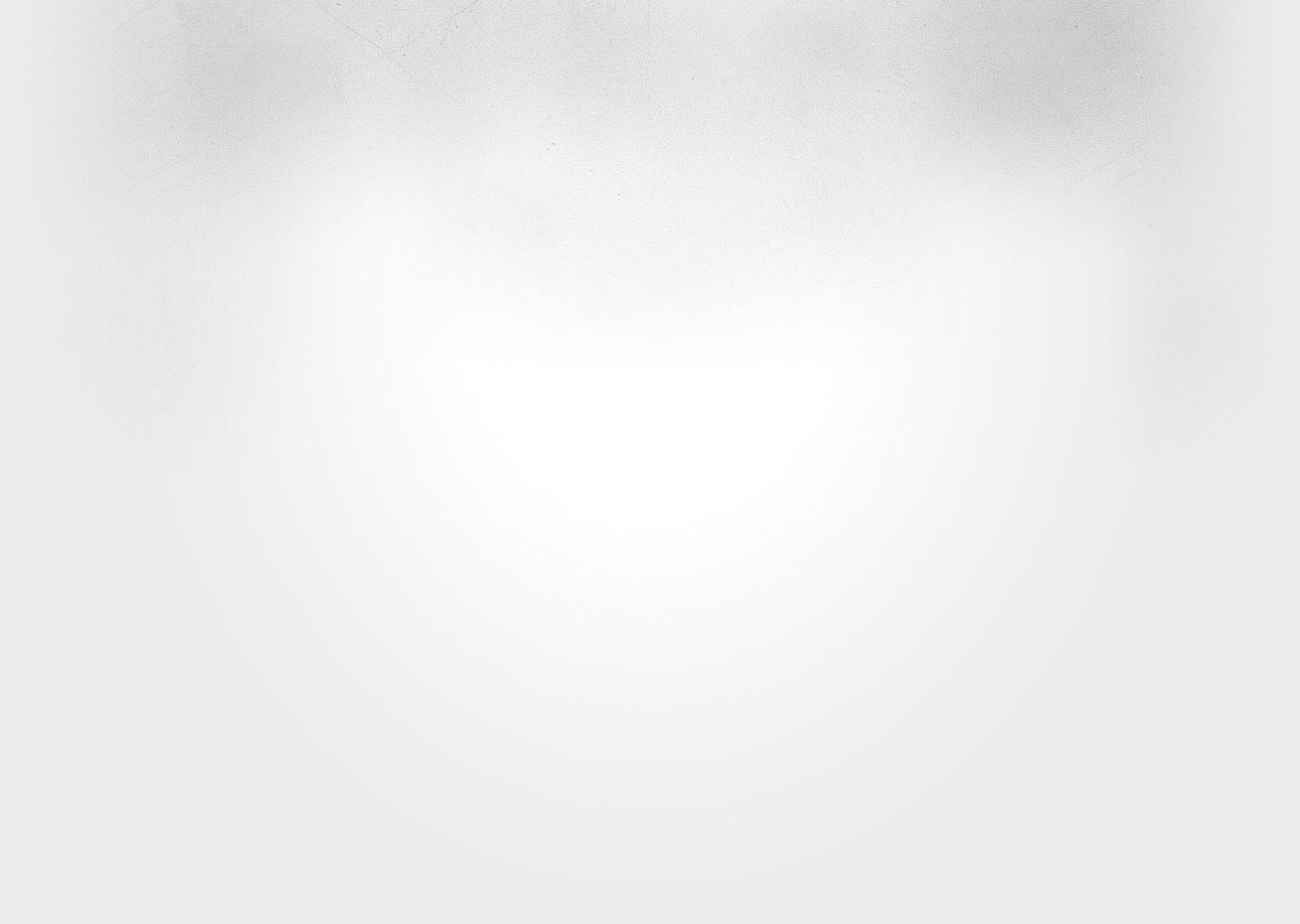 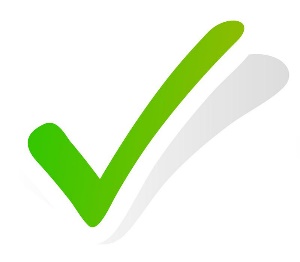 повышение заработной платы категорий работников, определенных указами Президента Российской Федерации
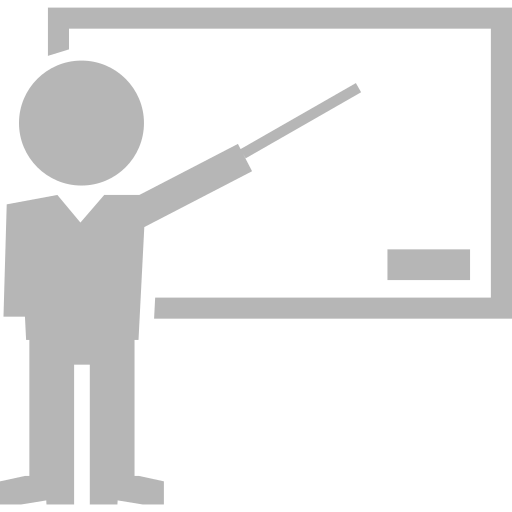 8
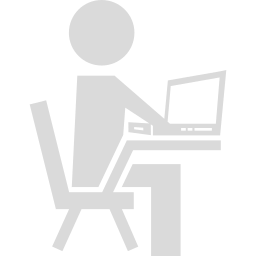 97
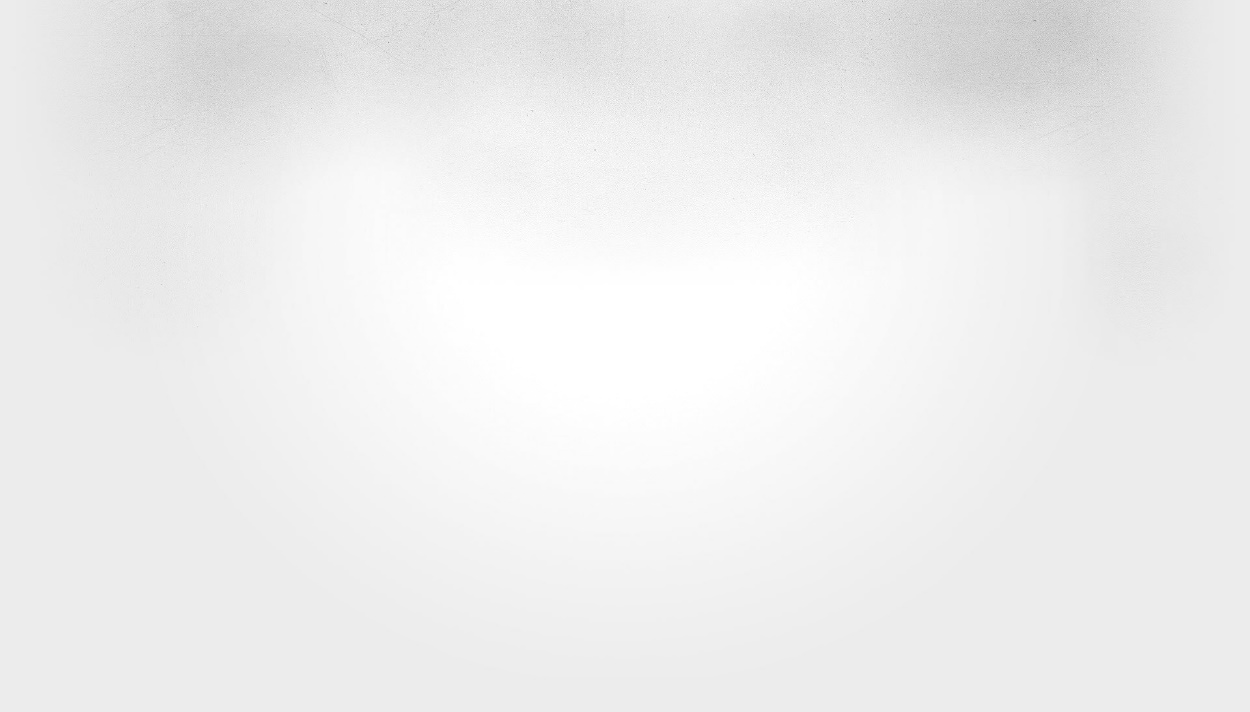 ПРОФЕССИОНАЛЬНЫЙ РОСТ КАДРОВ
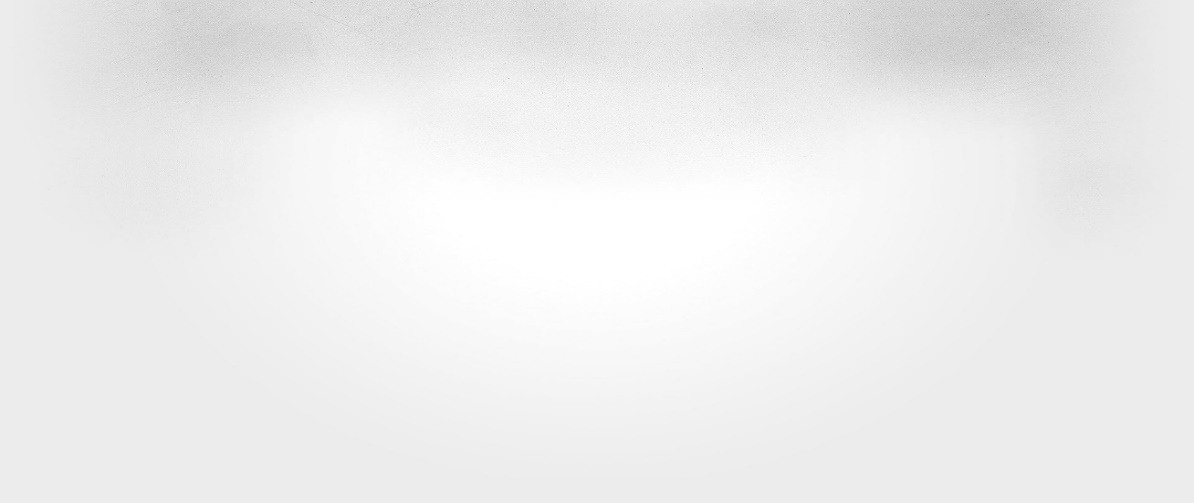 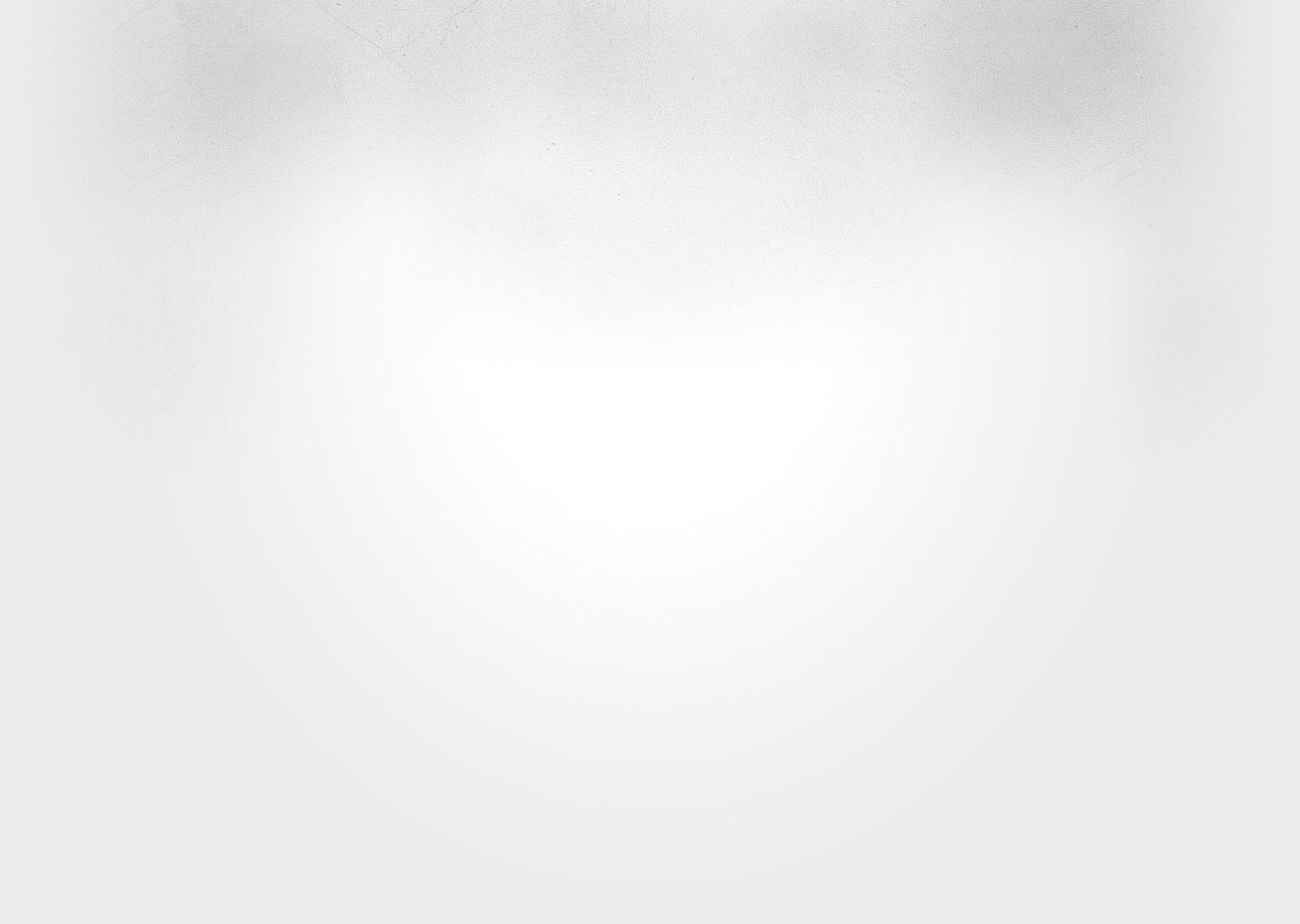 ЦНППМ – ведущий институт вовлечения педагогических работников и управленческих кадров в национальную систему профессионального роста
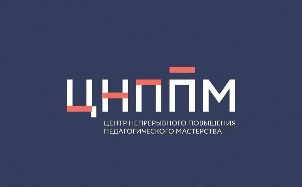 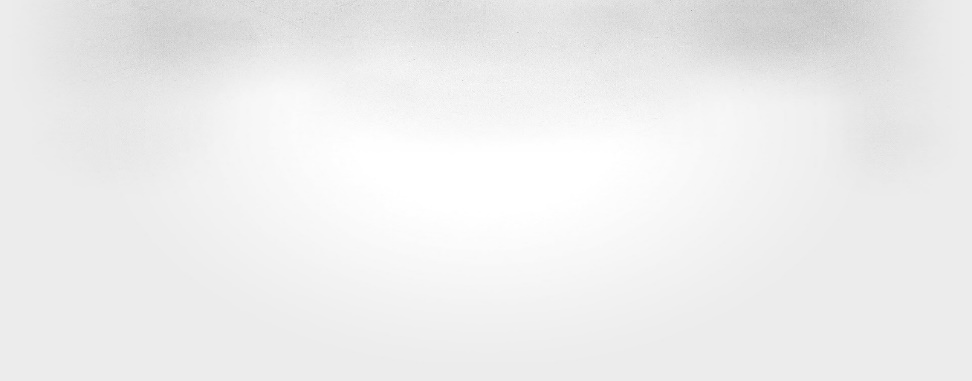 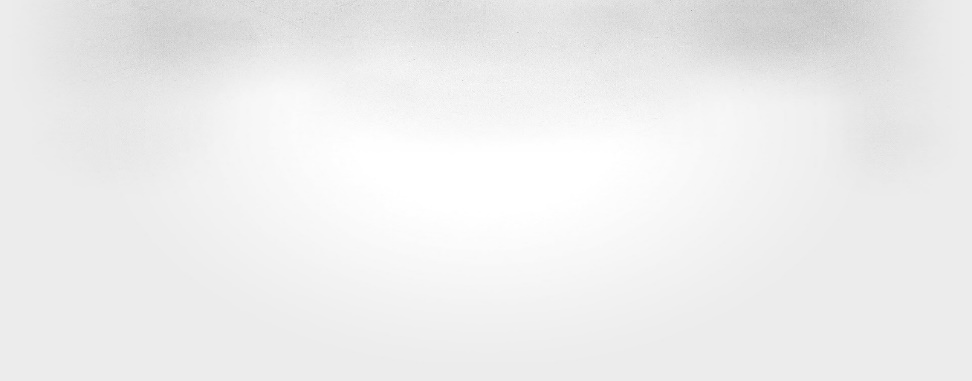 выявление профессиональных  дефицитов, разработка индивидуальных образовательных
маршрутов (ИОМ)
создание сети 
муниципальной 
методической поддержки
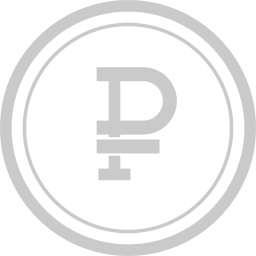 11,03 млн. руб.
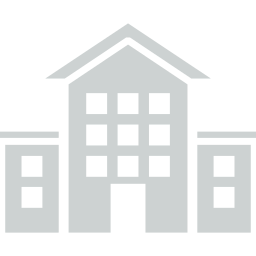 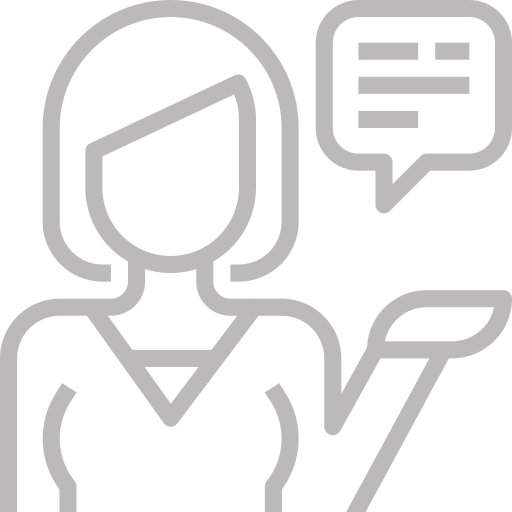 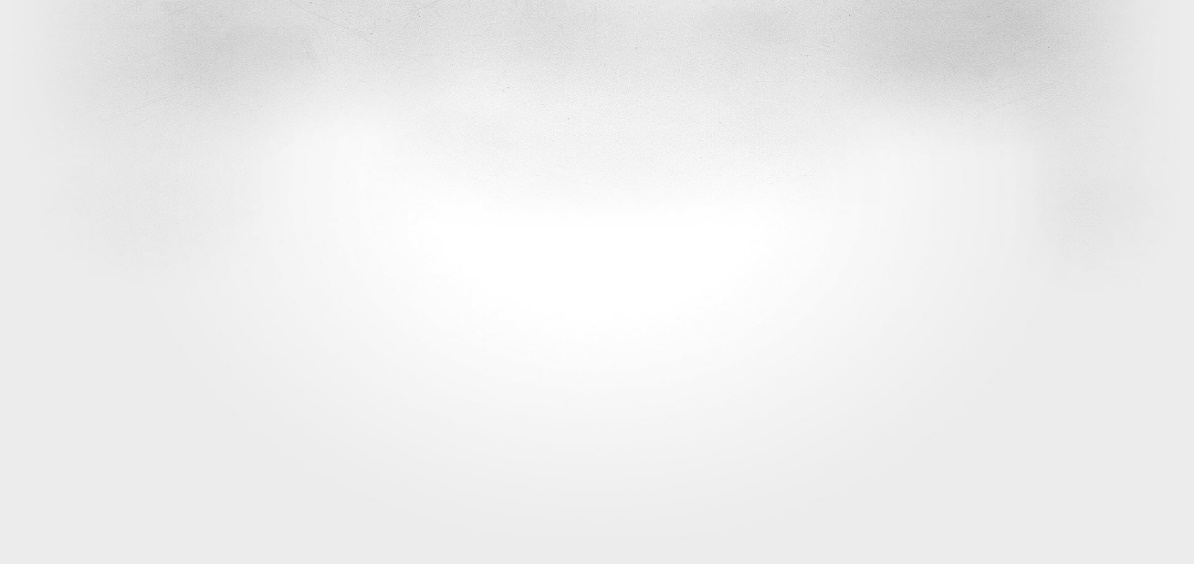 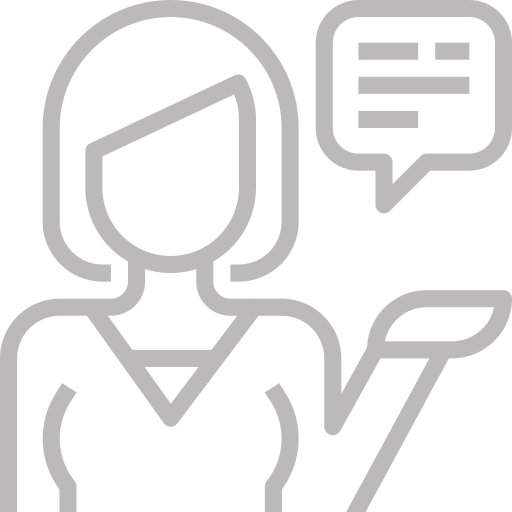 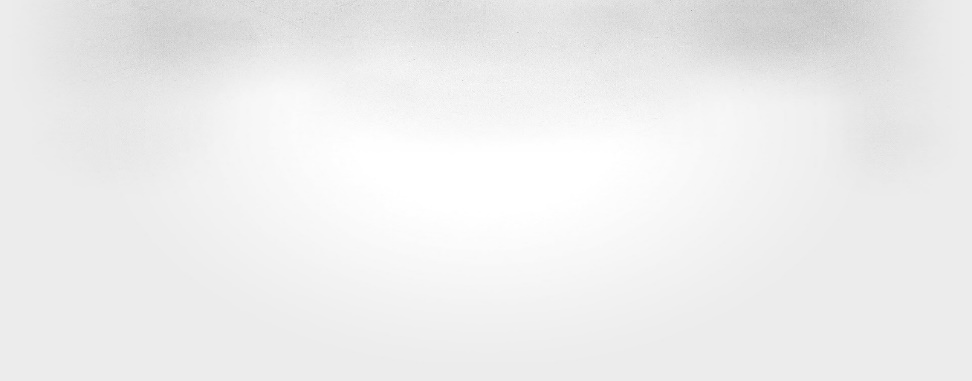 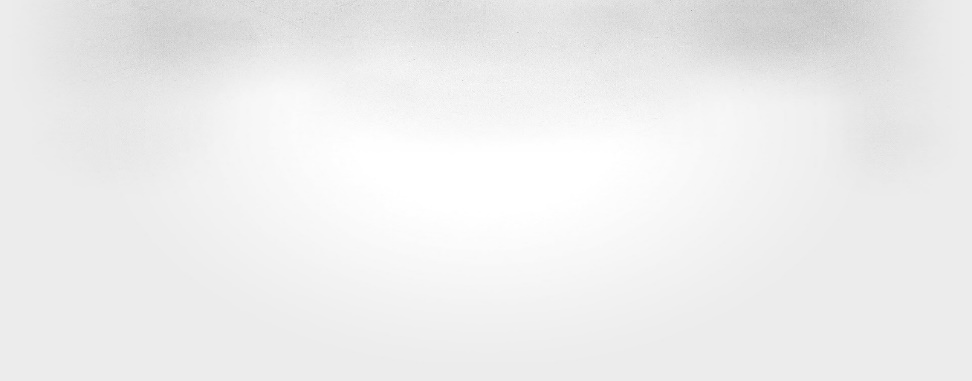 диагностика – 
900 чел.
фасилитация переноса 
приобретенных 
профкомпетенций 
в ежедневную 
педагогическую 
практику
выявление и распространение 
новых рациональных 
и эффективных 
педагогических 
практик
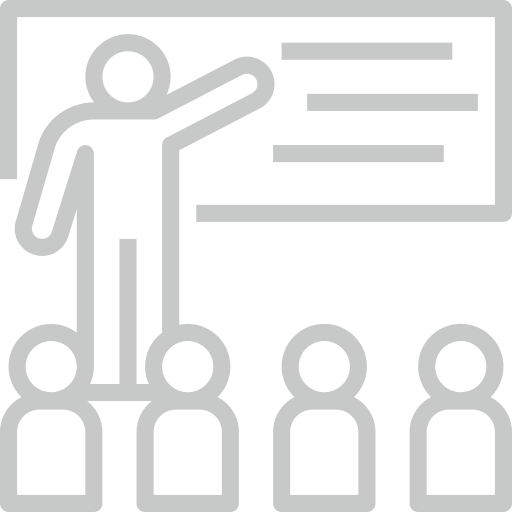 обучение 1314 чел.
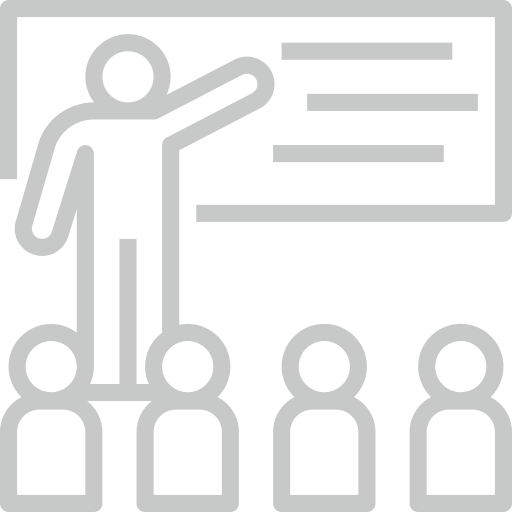 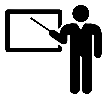 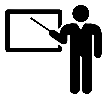 мероприятия – 6 / 231 чел.
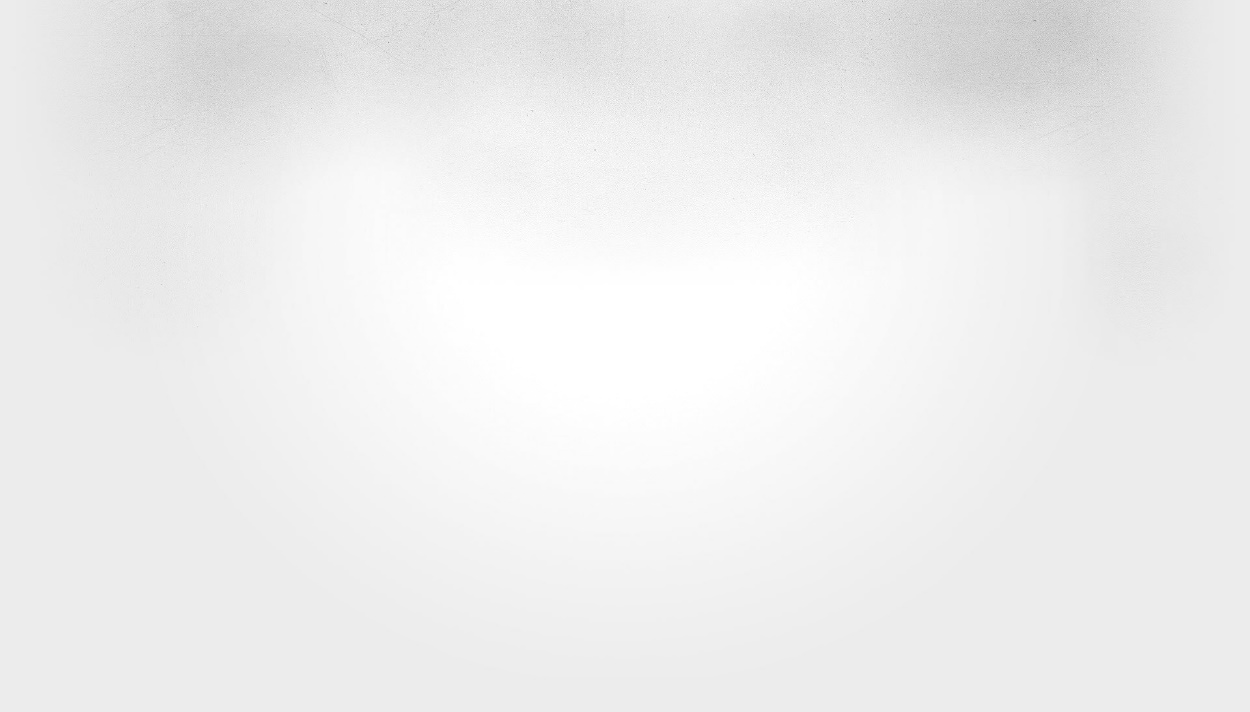 ВХОЖДЕНИЕ РОССИИ В ЧИСЛО ДЕСЯТИ ВЕДУЩИХ СТРАН МИРА  
ПО КАЧЕСТВУ ОБЩЕГО ОБРАЗОВАНИЯ
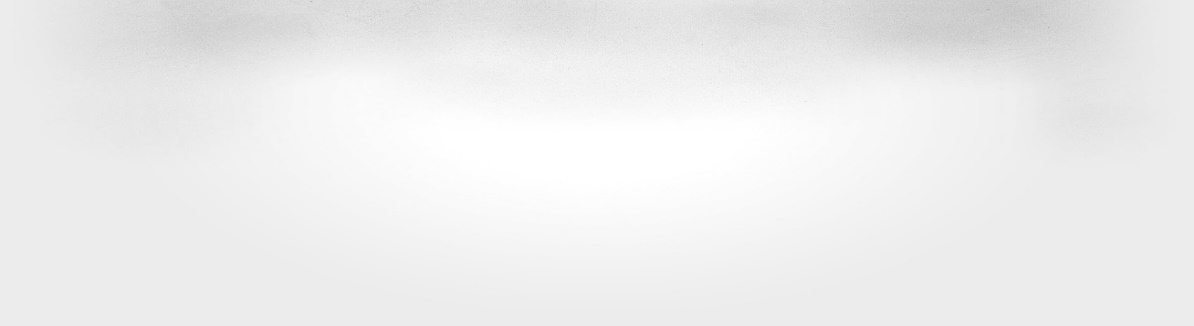 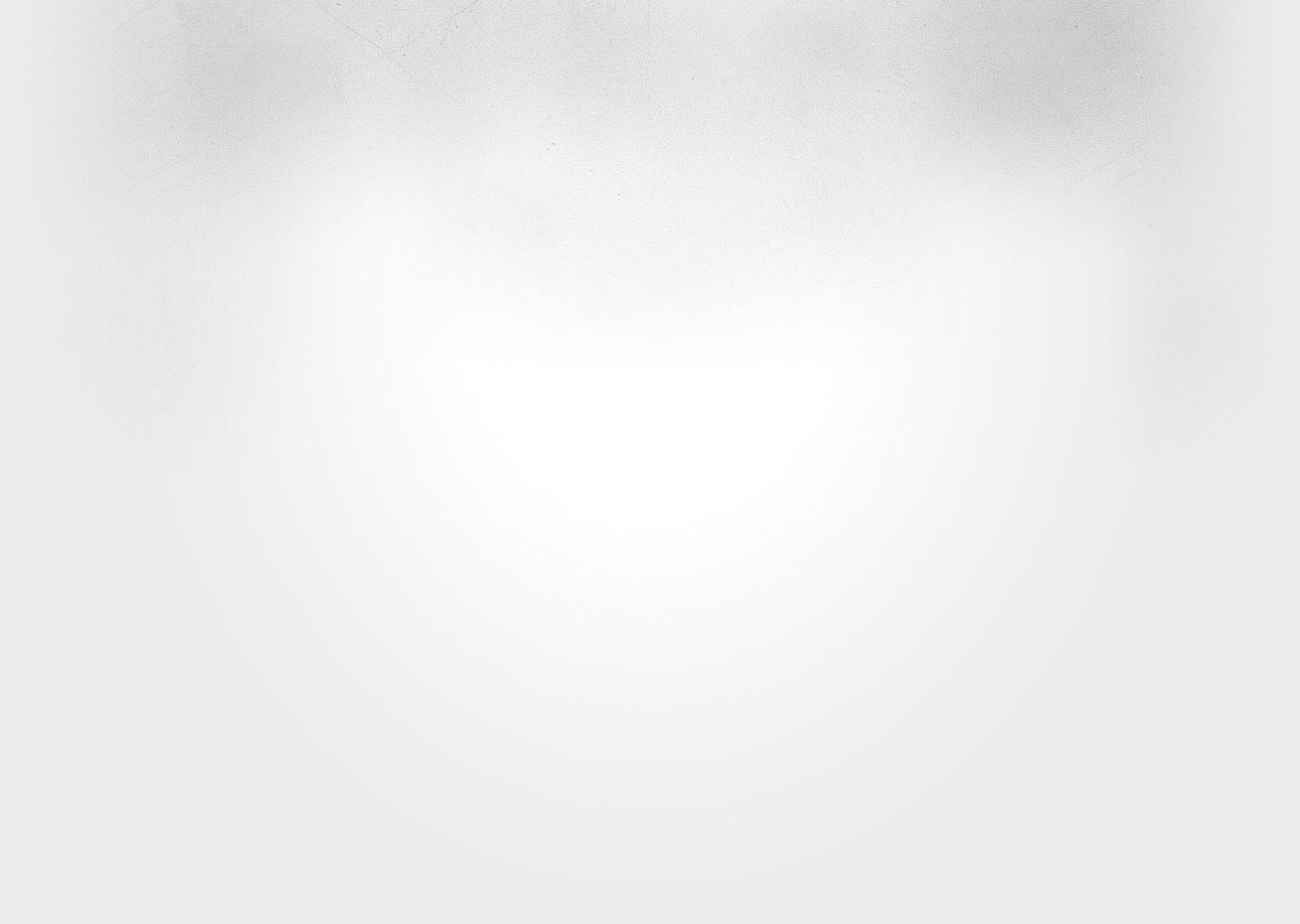 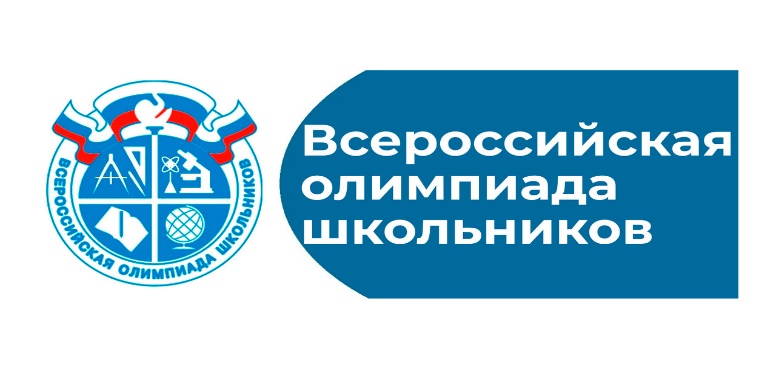 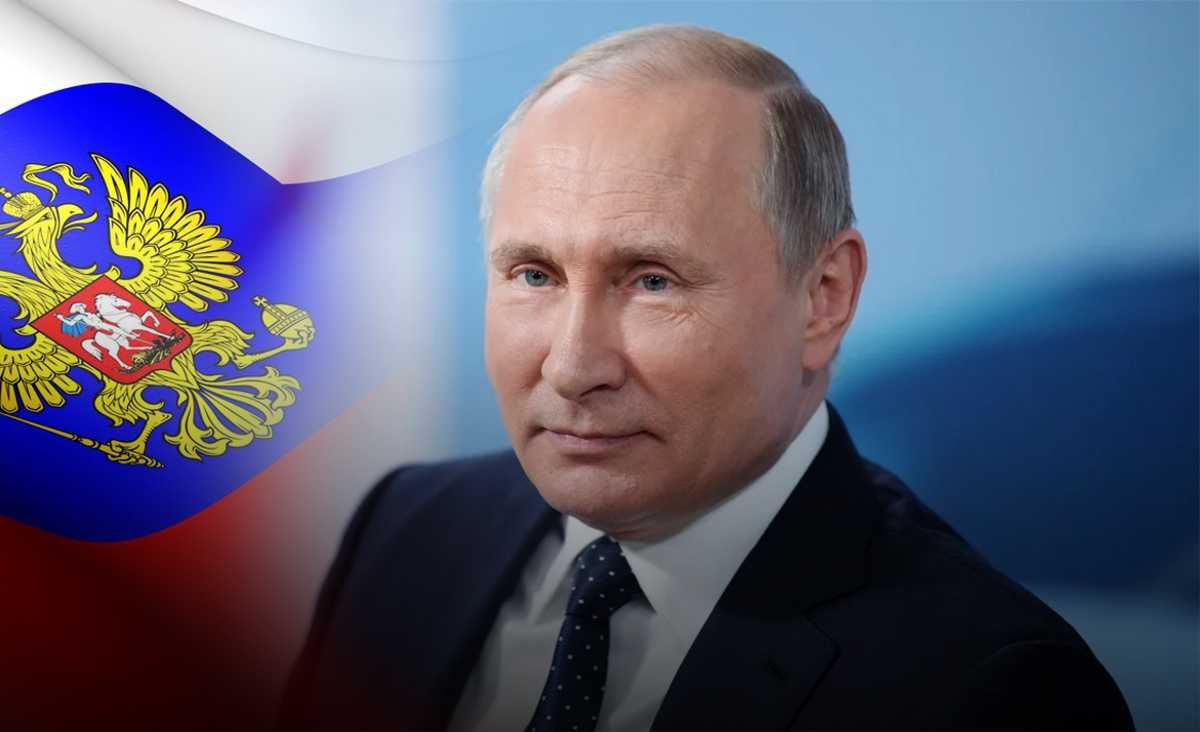 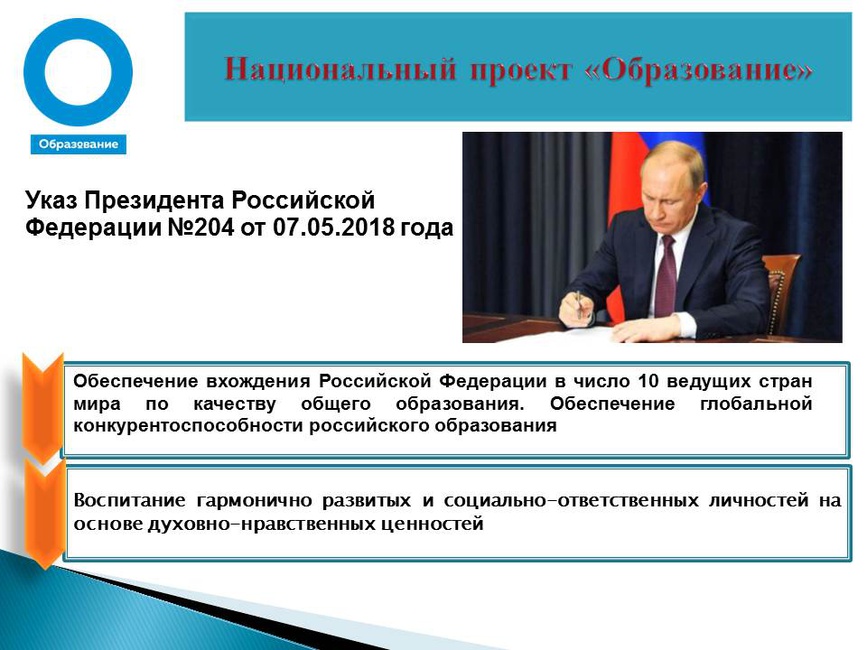 Всероссийская олимпиада школьников
Указ Президента Российской Федерации №204 от 07 мая 2018 года
1 победитель /9 призеров
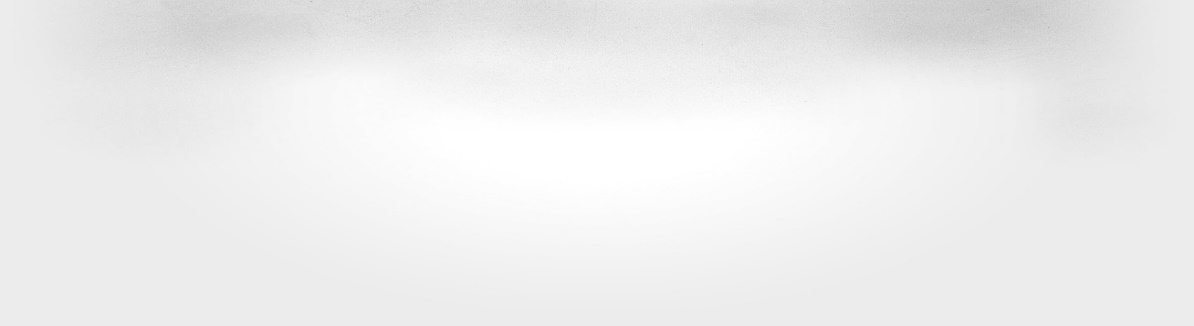 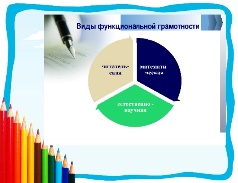 Функциональная грамотность
ГИА/ОГЭ – 18 314 человек
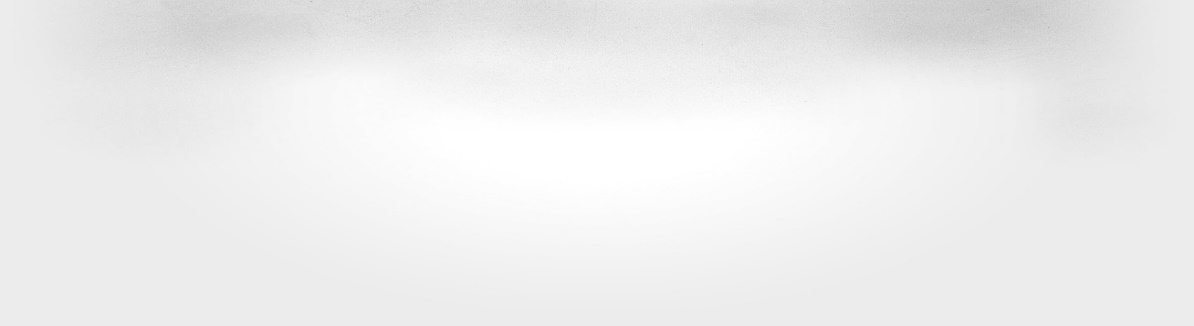 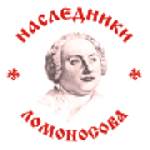 Наследники Ломоносова
2
«Золотая надежда Архангельской области»
19
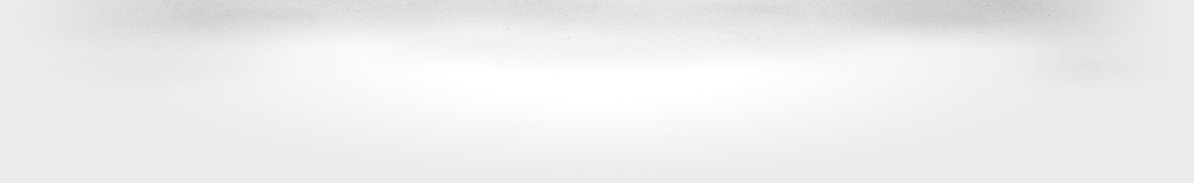 Стипендии Губернатора АО
38
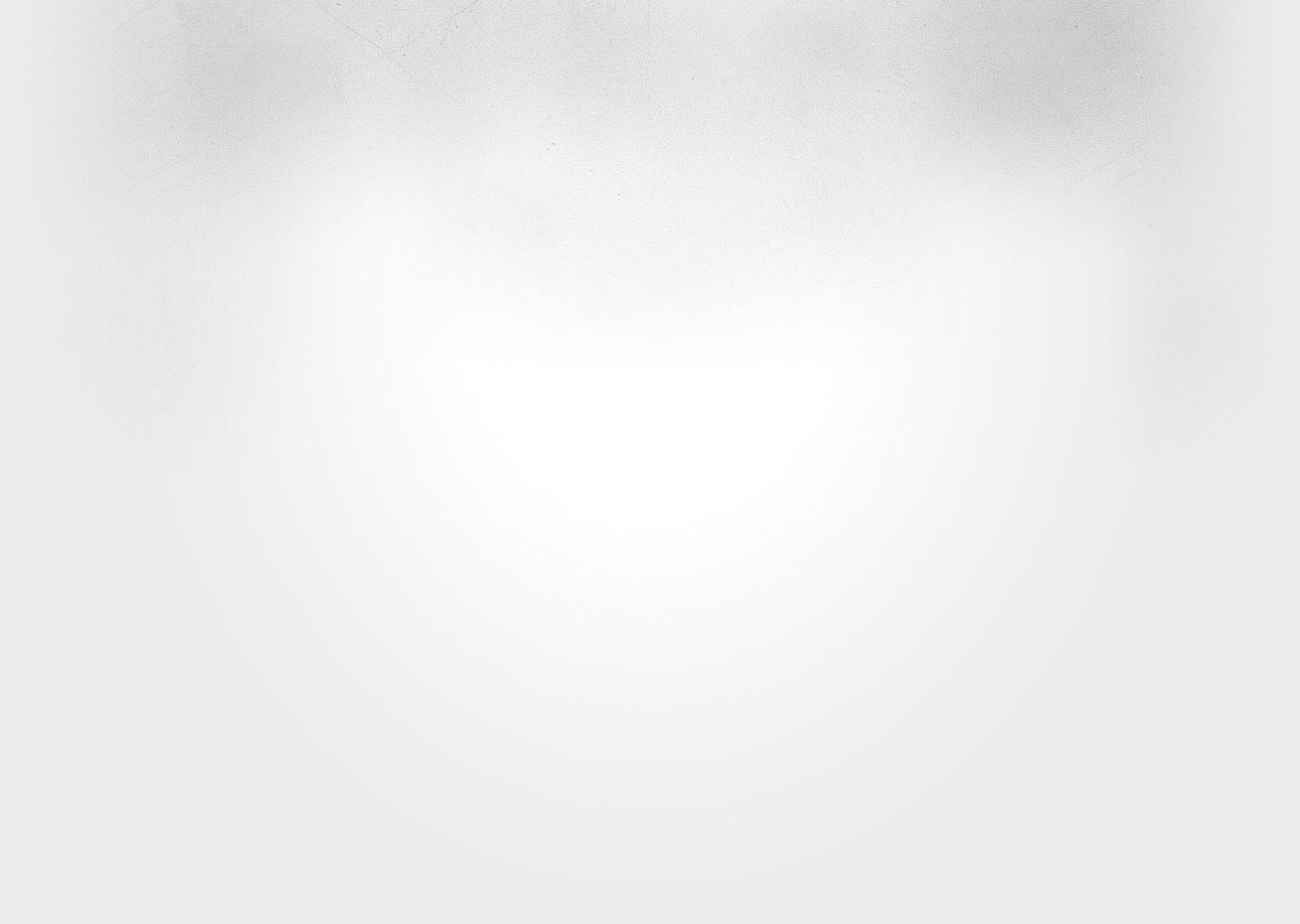 ПОДГОТОВКА К РЕШЕНИЮ ЗАДАЧ 2022 ГОДА
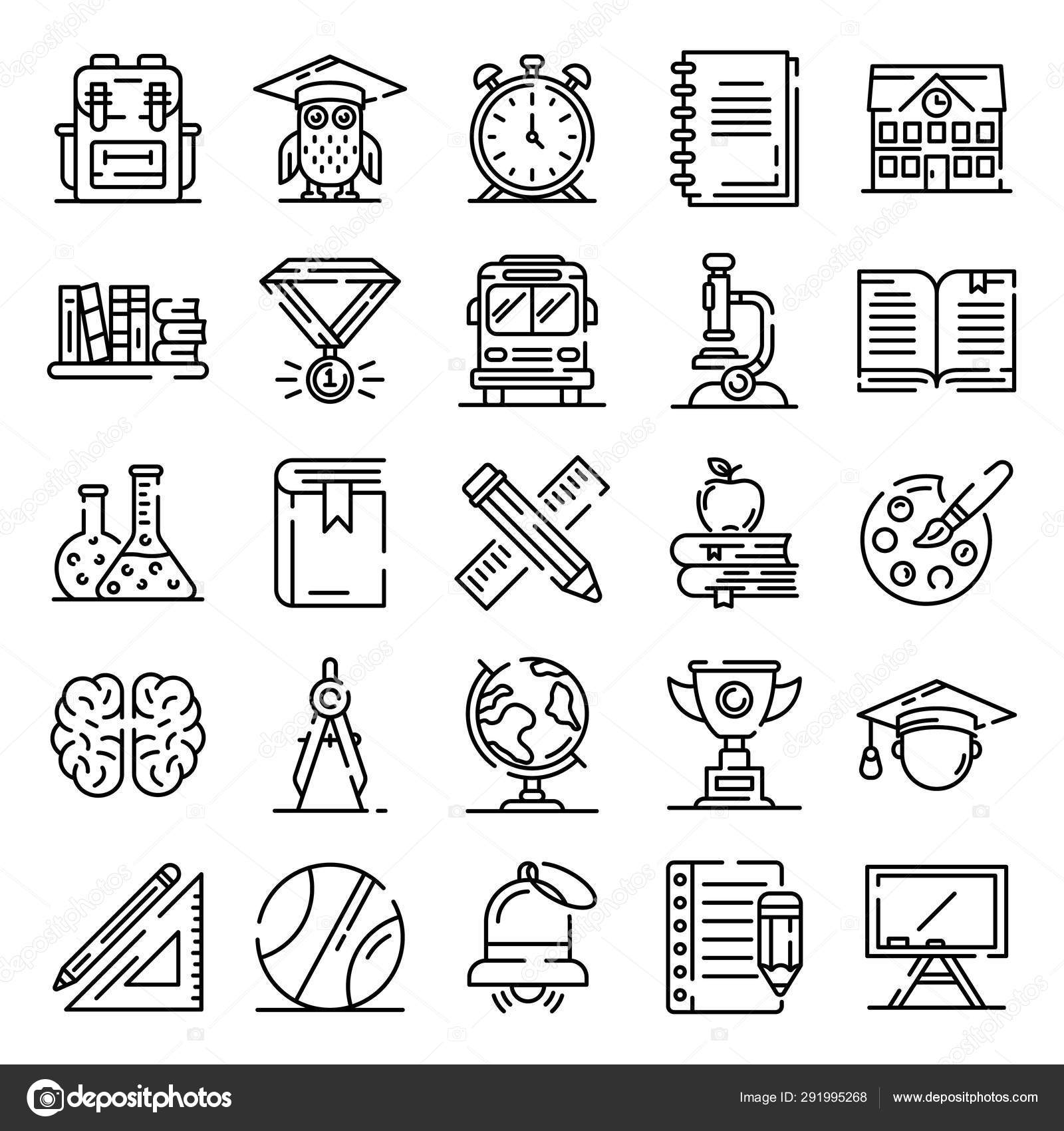 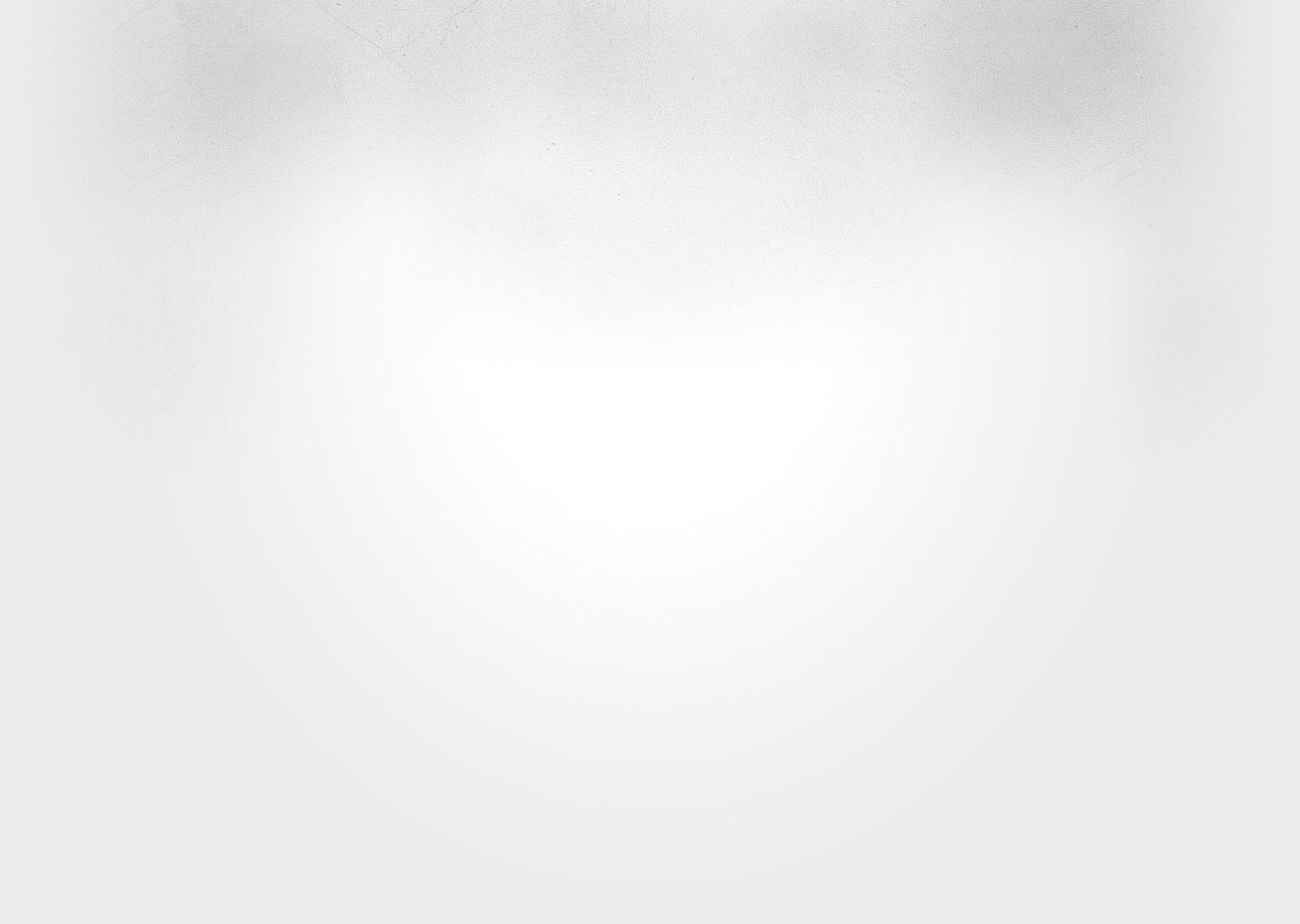 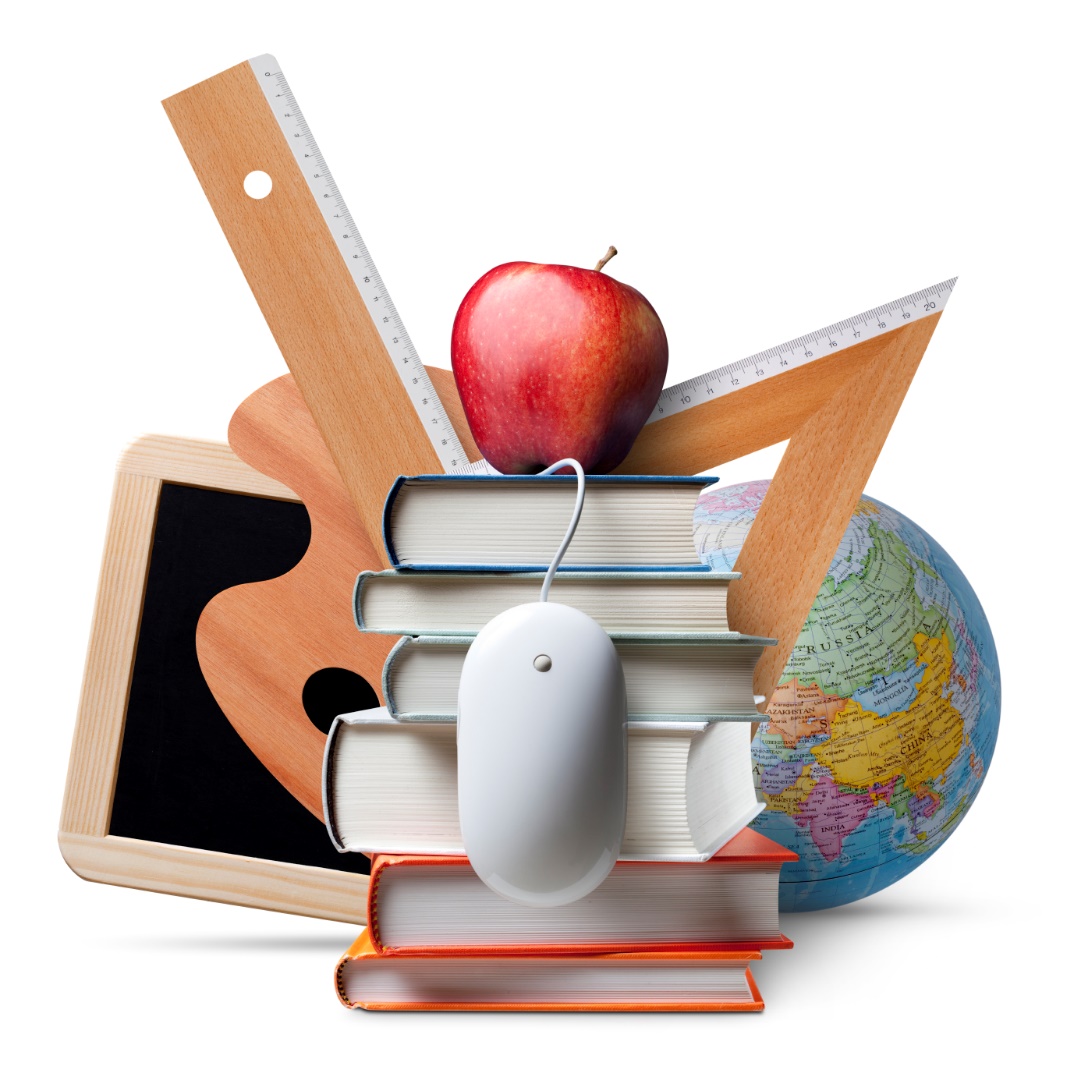 реализация национальных проектов
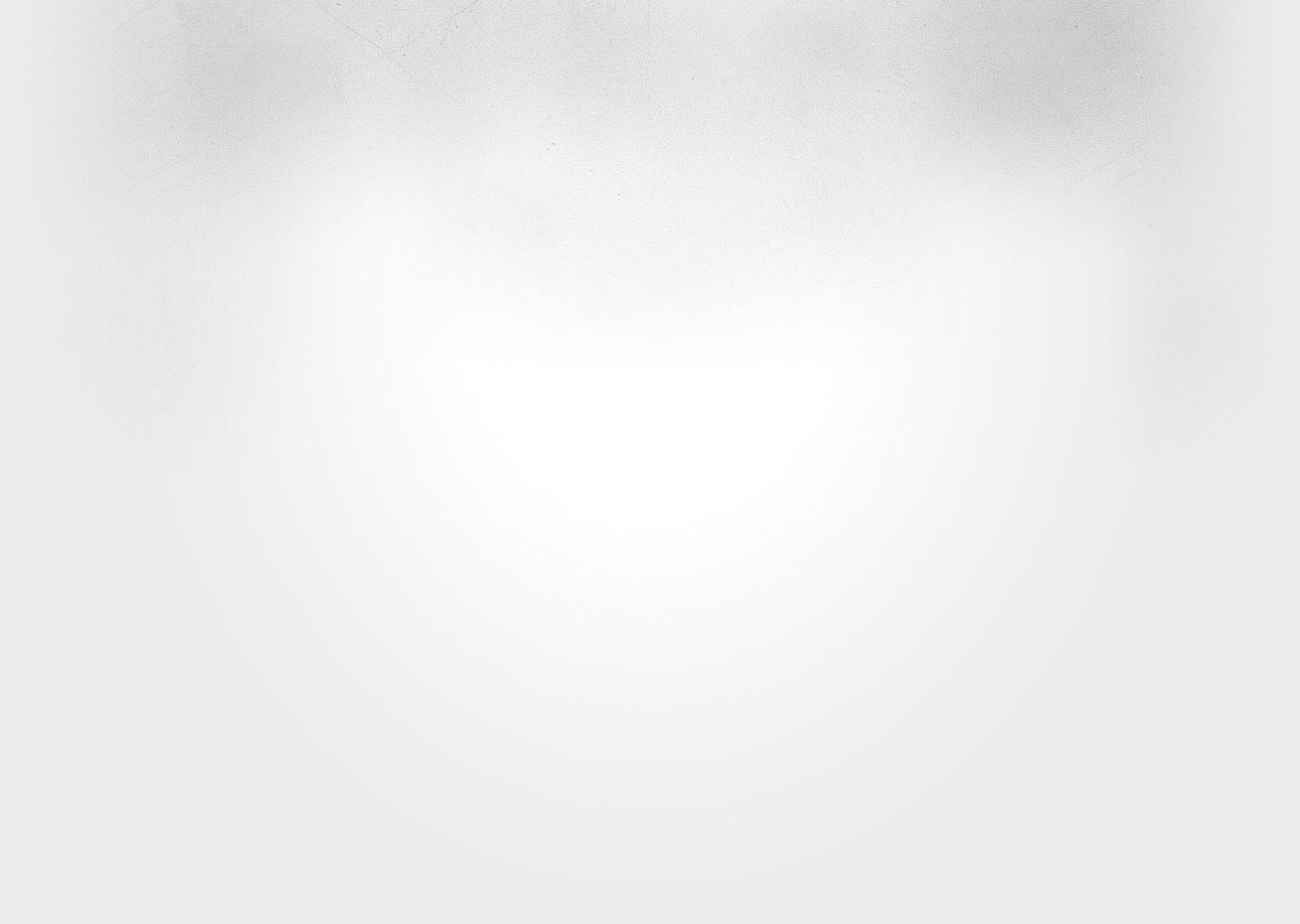 развитие инфраструктуры и МТБ образовательных организаций, реализация программы «Модернизация школьных систем образования»
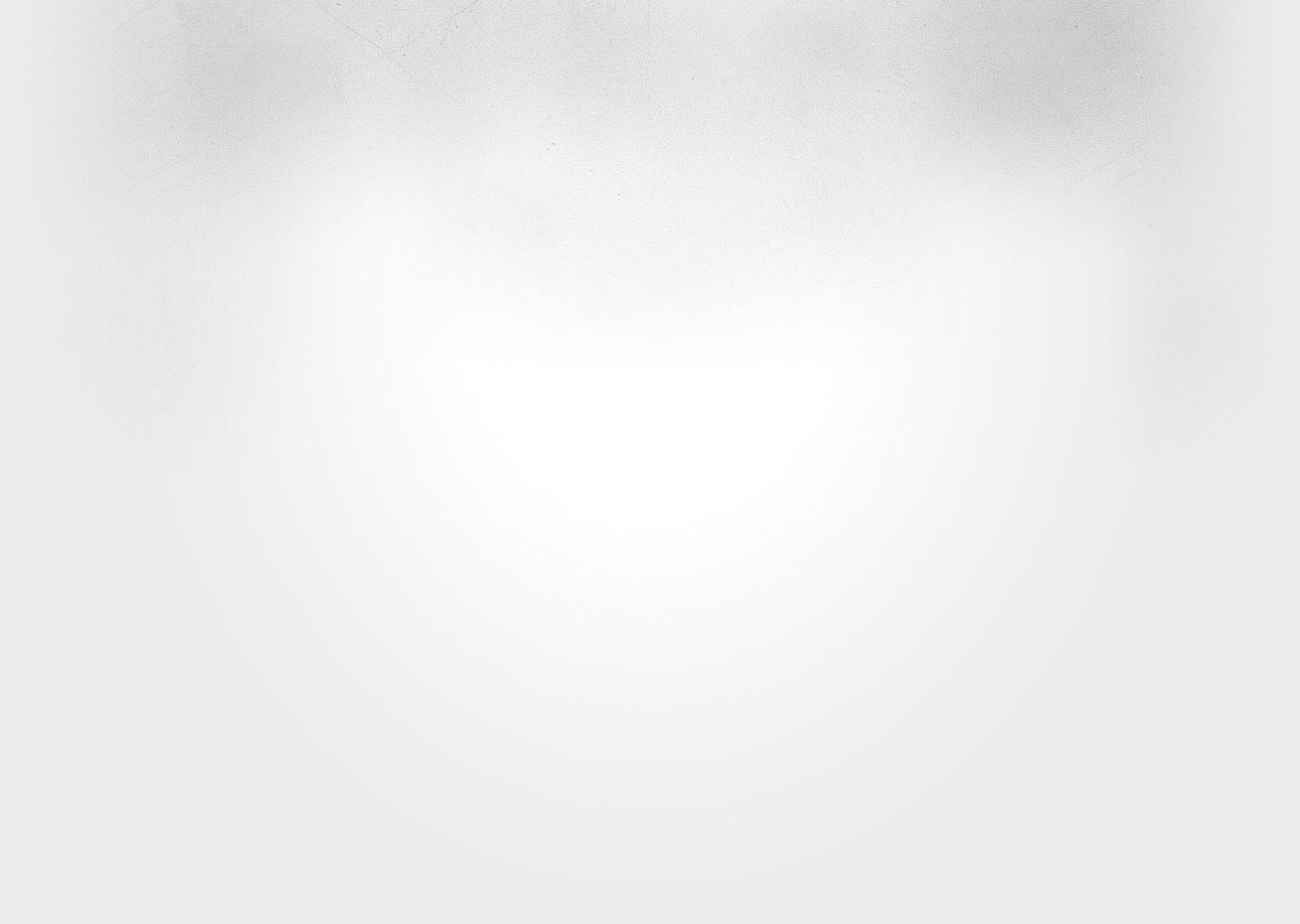 повышение качества образования в современной школе, усиление воспитательной функции образования
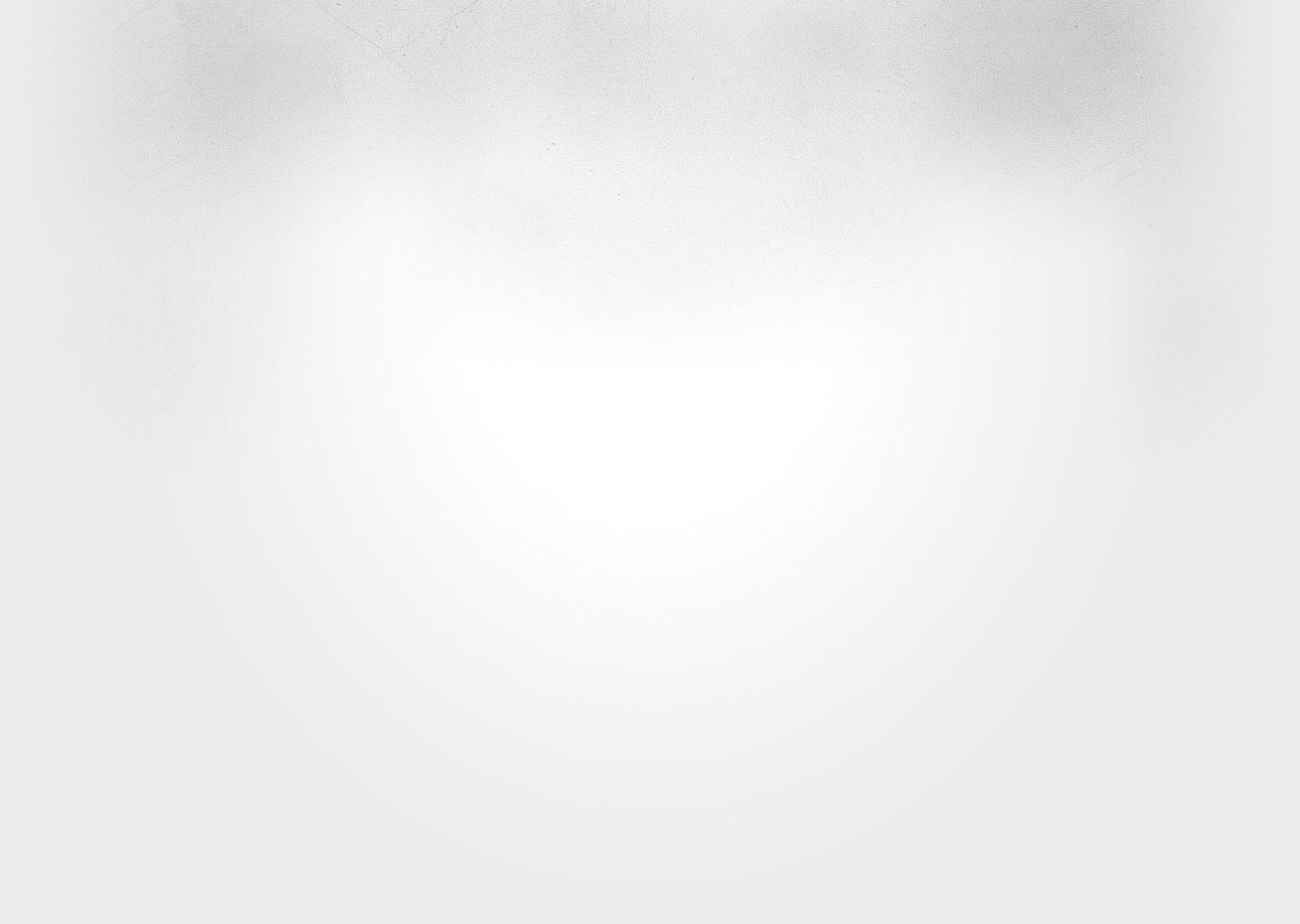 развитие системы подготовки квалифицированных 
кадров и формирование прикладных квалификаций
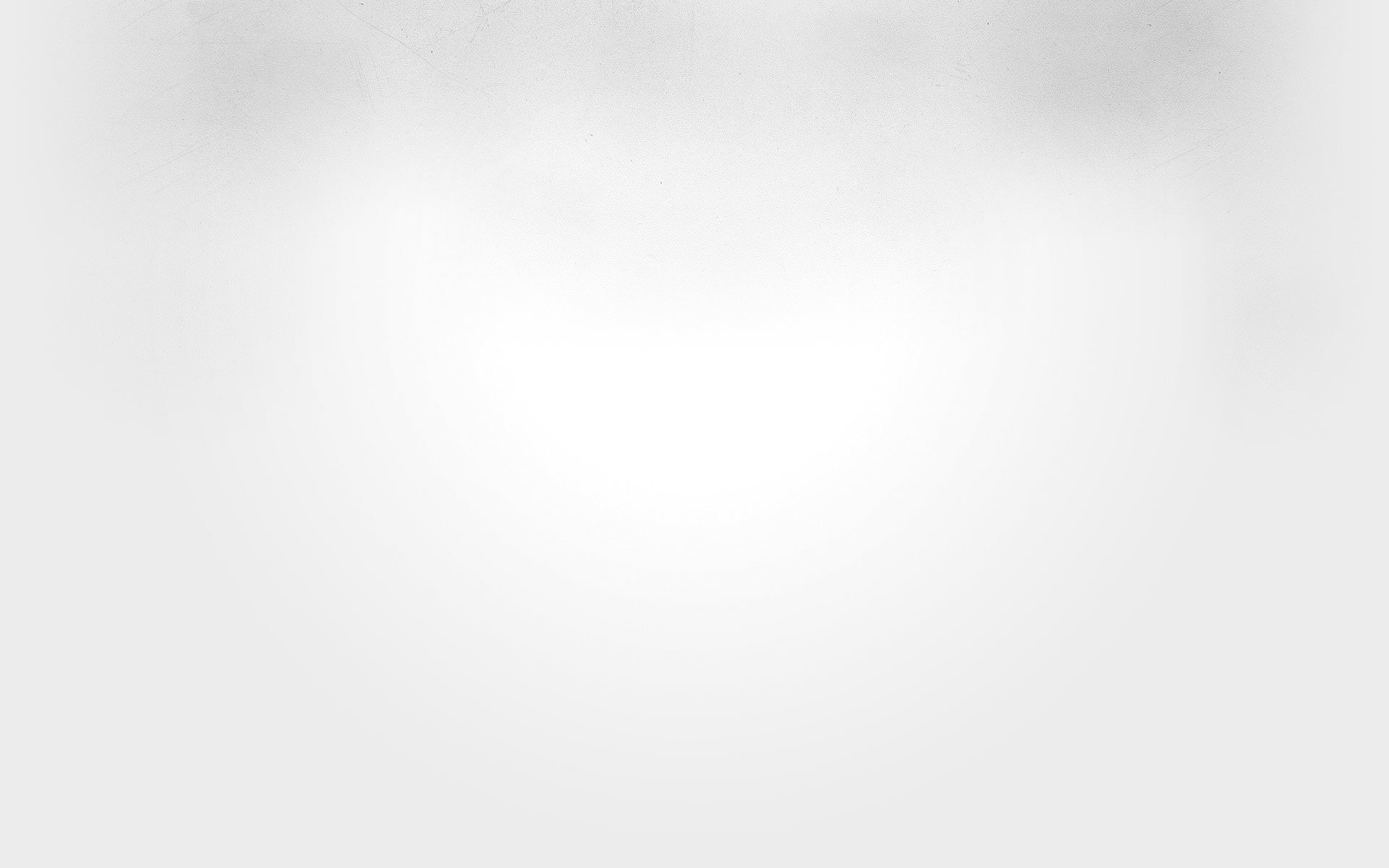 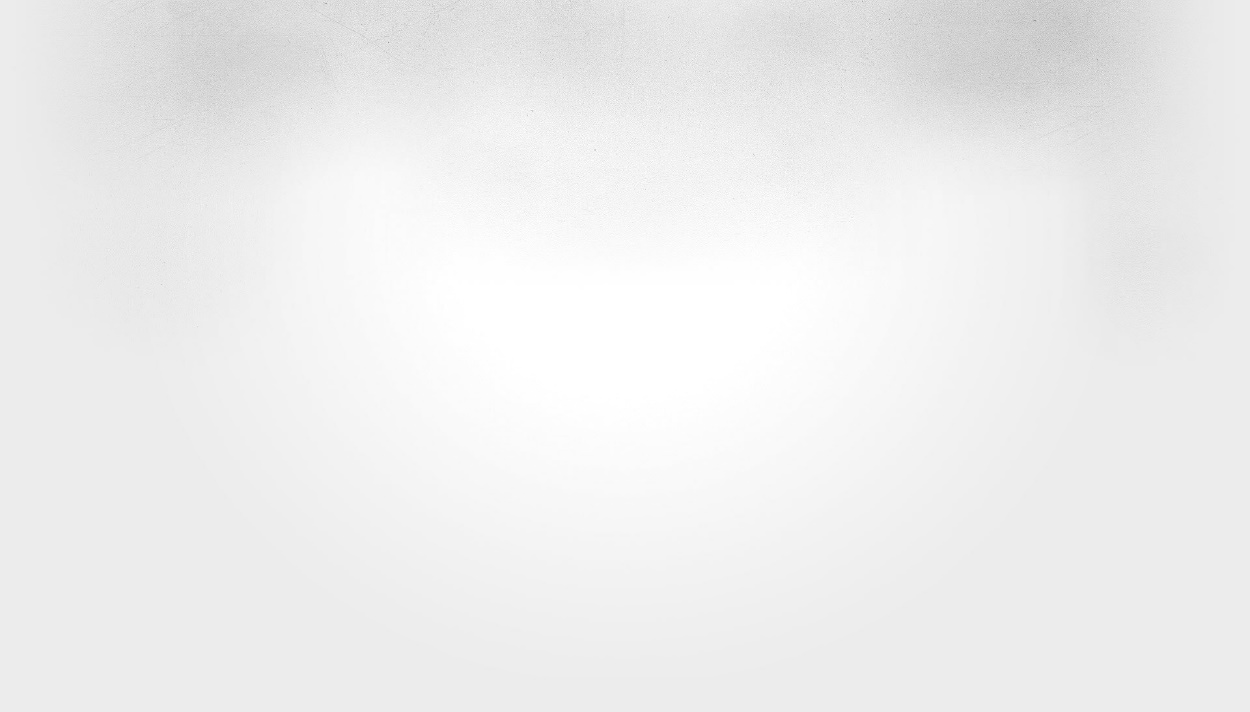 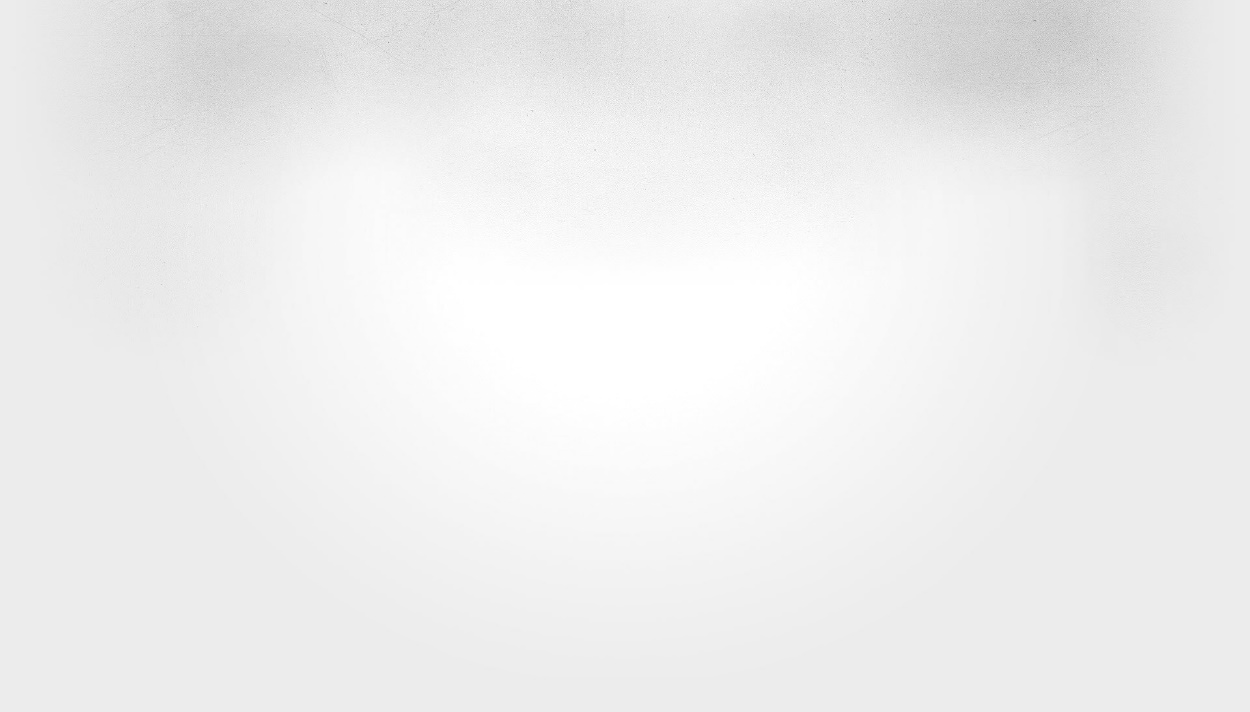 О реализации государственной политики Архангельской области в сфере образованияв 2021 году
В России 
не может быть никакой другой объединяющей 
идеи, кроме патриотизма
Доступность и качество образования прямо влияет на национальные приоритеты
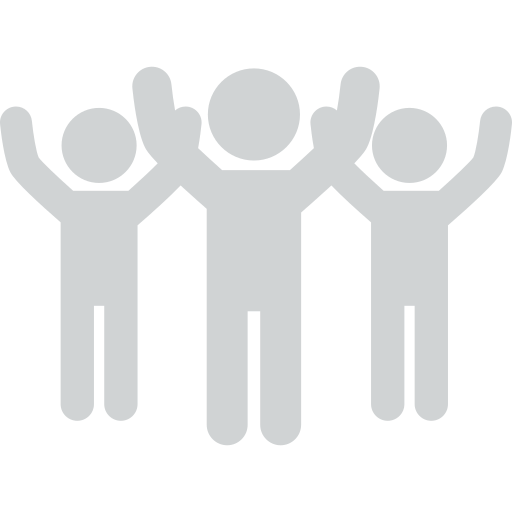 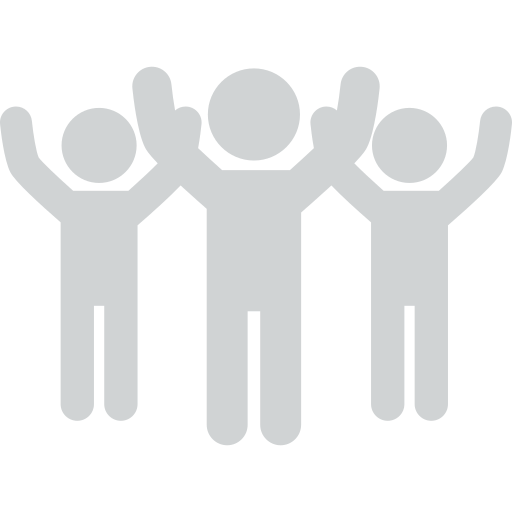 В.В. Путин
В.В. Путин
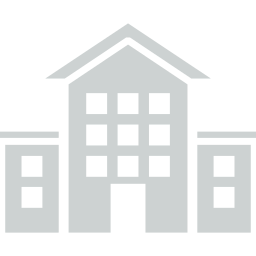 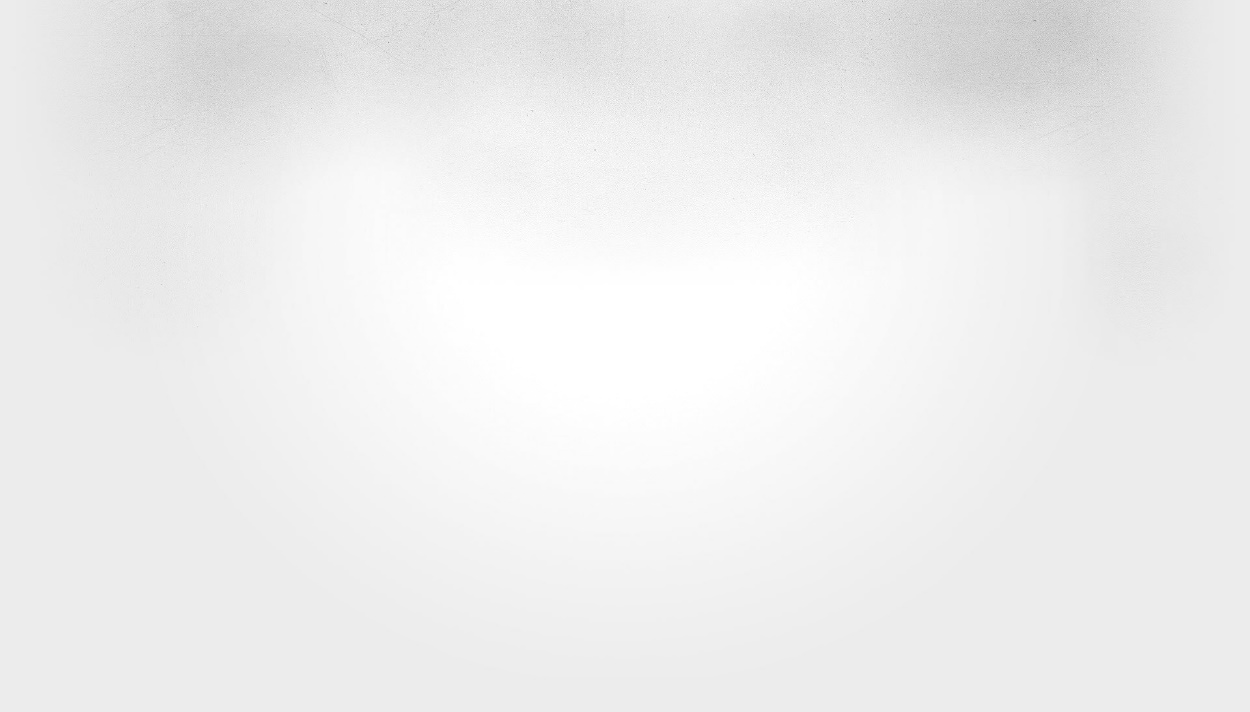 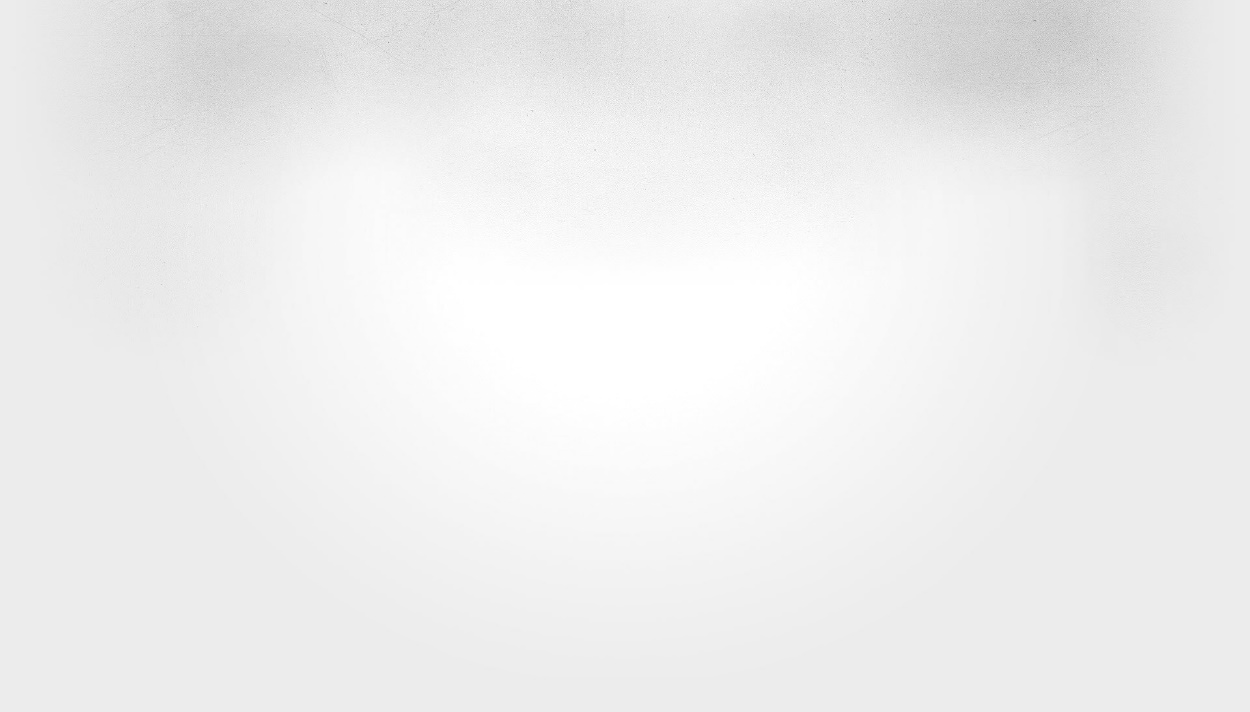 Национальный проект «Образование» 
призван ускорить модернизацию российского 
образования
Каждый ребенок одарен, раскрыть 
его способности – наша задача. 
В этом – успех России
Русинов Олег Владимирович,
министр образования Архангельской области

20 апреля 2022 г.
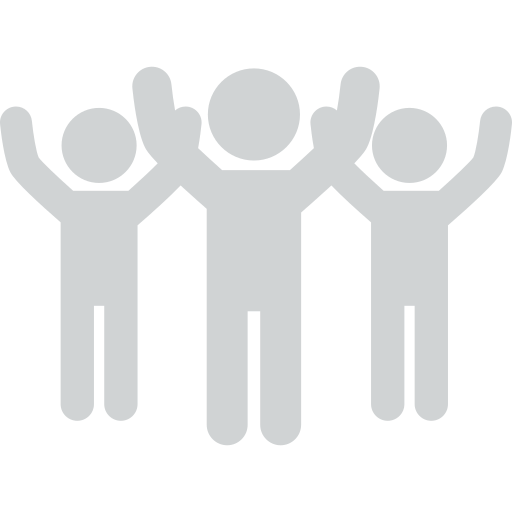 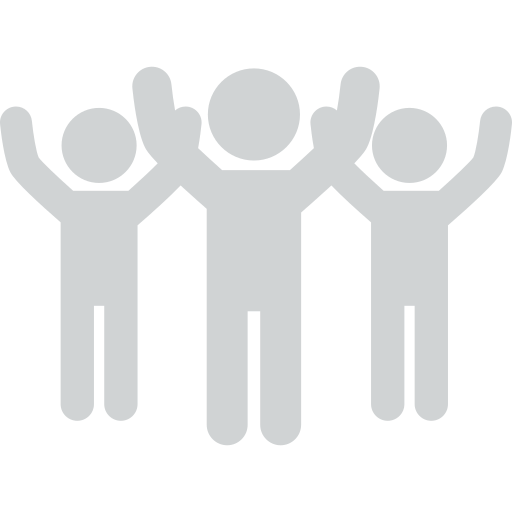 В.В. Путин
В.В. Путин